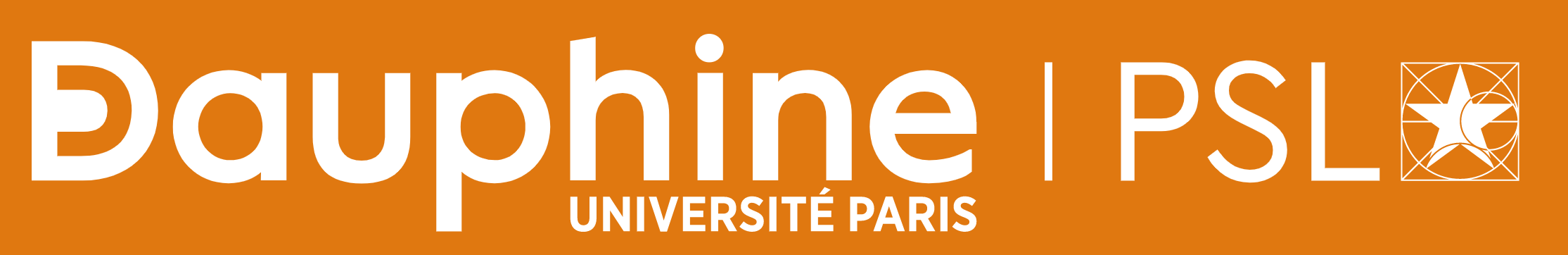 Game Theory with Economic and Finance ApplicationsChapitre 3: JEUX RÉPÉTÉSJérôme MATHIS (LEDa)
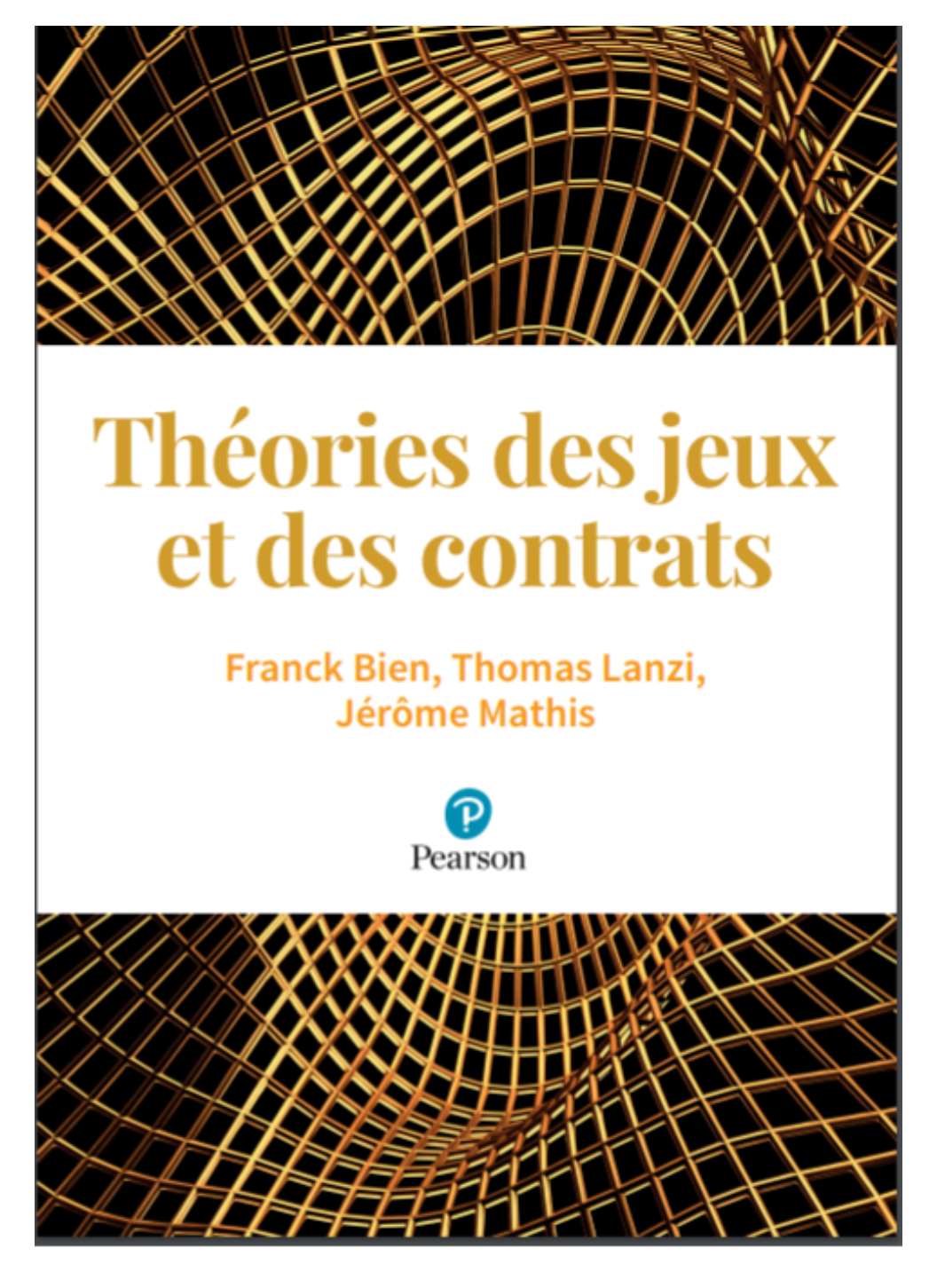 Diapositives tirées du livre

 «  Théorie des jeux et contrats »

Auteurs:
Franck Bien, Thomas Lanzi et Jérôme Mathis

Édition: Pearson
Diapositives du livre "Microéconomie : Théorie des jeux et contrats" ©Jérôme MATHIS
2
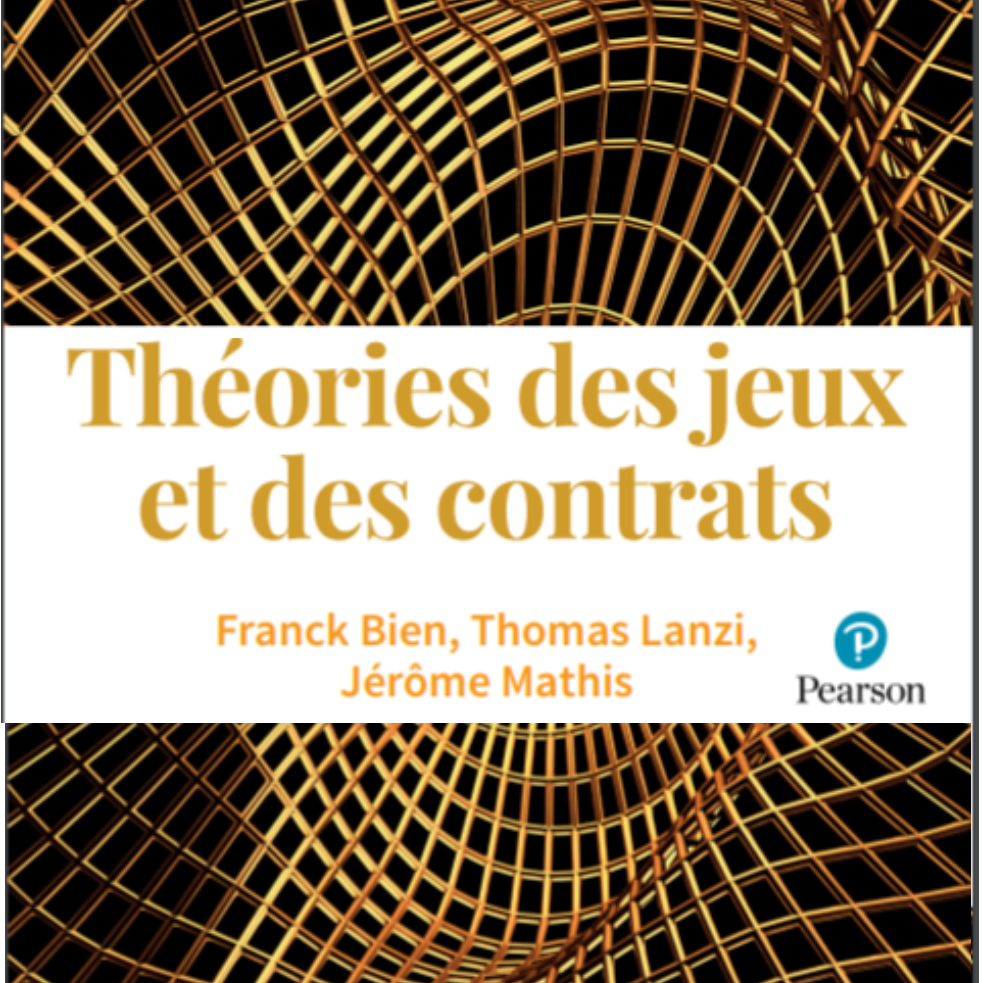 Jeux répétésPlan
Introduction
La résolution du dilemme du prisonnier
Le dilemme du prisonnier répété un nombre fini de fois
Qu’est-ce qu’un jeu répété un nombre infini de fois ?
Construction du jeu répété 
Jeu d’étape
Répétition du jeu d’étape
Stratégies du jeu répété
Paiement escompté
Concept de solution
Résultats théoriques
Principe de déviation en un coup
Jeux répétés finis
Jeux répétés infinis
Application à l’économie industrielle
Collusion en prix au sein d’un duopole
Diapositives du livre "Microéconomie : Théorie des jeux et contrats" ©Jérôme MATHIS
3
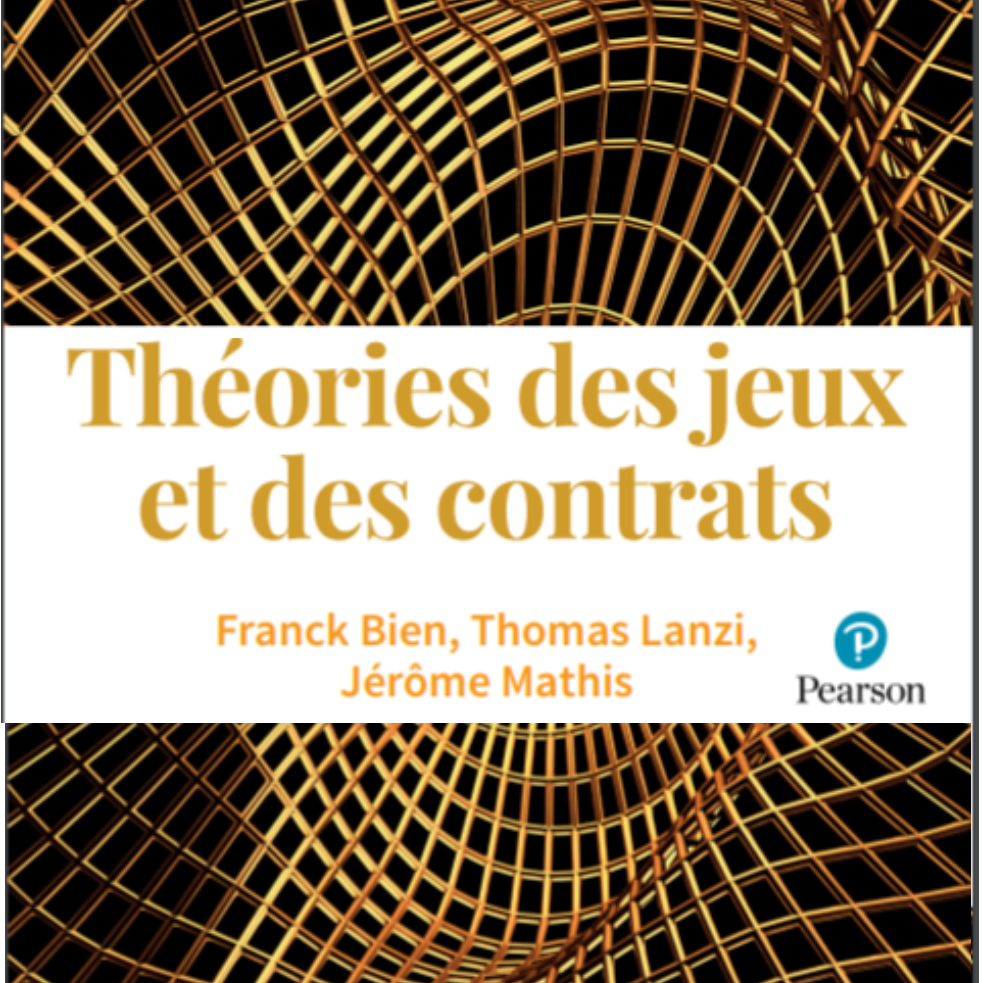 Jeux répétésPlan
Introduction
La résolution du dilemme du prisonnier
Le dilemme du prisonnier répété un nombre fini de fois
Qu’est-ce qu’un jeu répété un nombre infini de fois ?
Construction du jeu répété 
Jeu d’étape
Répétition du jeu d’étape
Stratégies du jeu répété
Paiement escompté
Concept de solution
Résultats théoriques
Principe de déviation en un coup
Jeux répétés finis
Jeux répétés infinis
Application à l’économie industrielle
Collusion en prix au sein d’un duopole
Diapositives du livre "Microéconomie : Théorie des jeux et contrats" ©Jérôme MATHIS
4
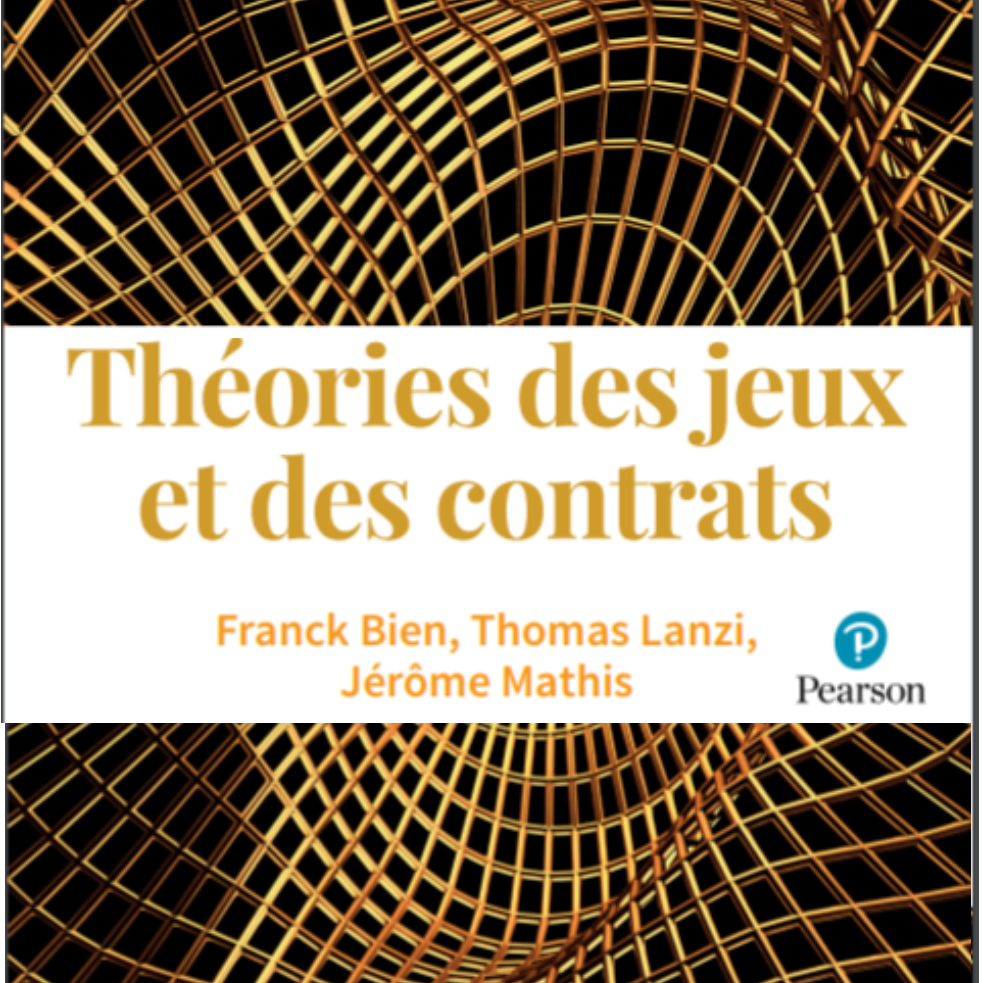 IntroductionLa résolution du dilemme du prisonnier
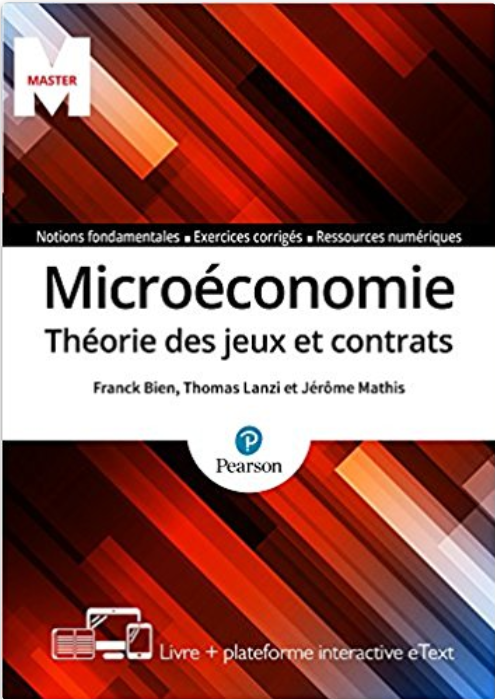 Diapositives du livre "Microéconomie : Théorie des jeux et contrats" ©Jérôme MATHIS
5
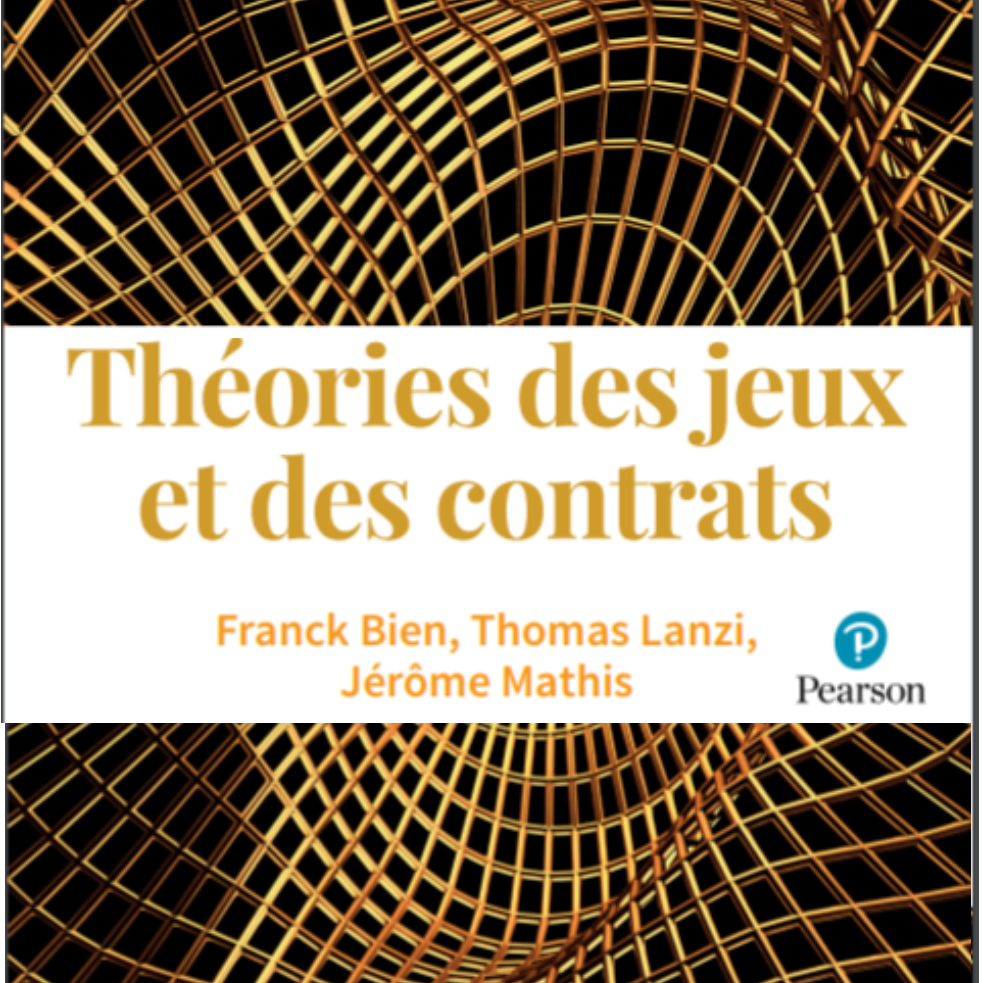 IntroductionLa résolution du dilemme du prisonnier
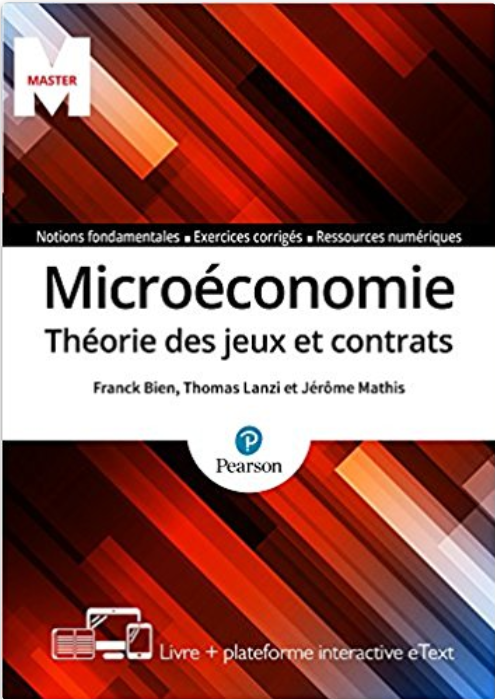 Le caractère répété d’une interaction permet-il de résoudre le dilemme du prisonnier ?
Si oui, sous quelles conditions ? 
En particulier, combien de fois faut-il que l’interaction soit répétée pour que les joueurs acceptent rationnellement de coopérer ?
Diapositives du livre "Microéconomie : Théorie des jeux et contrats" ©Jérôme MATHIS
6
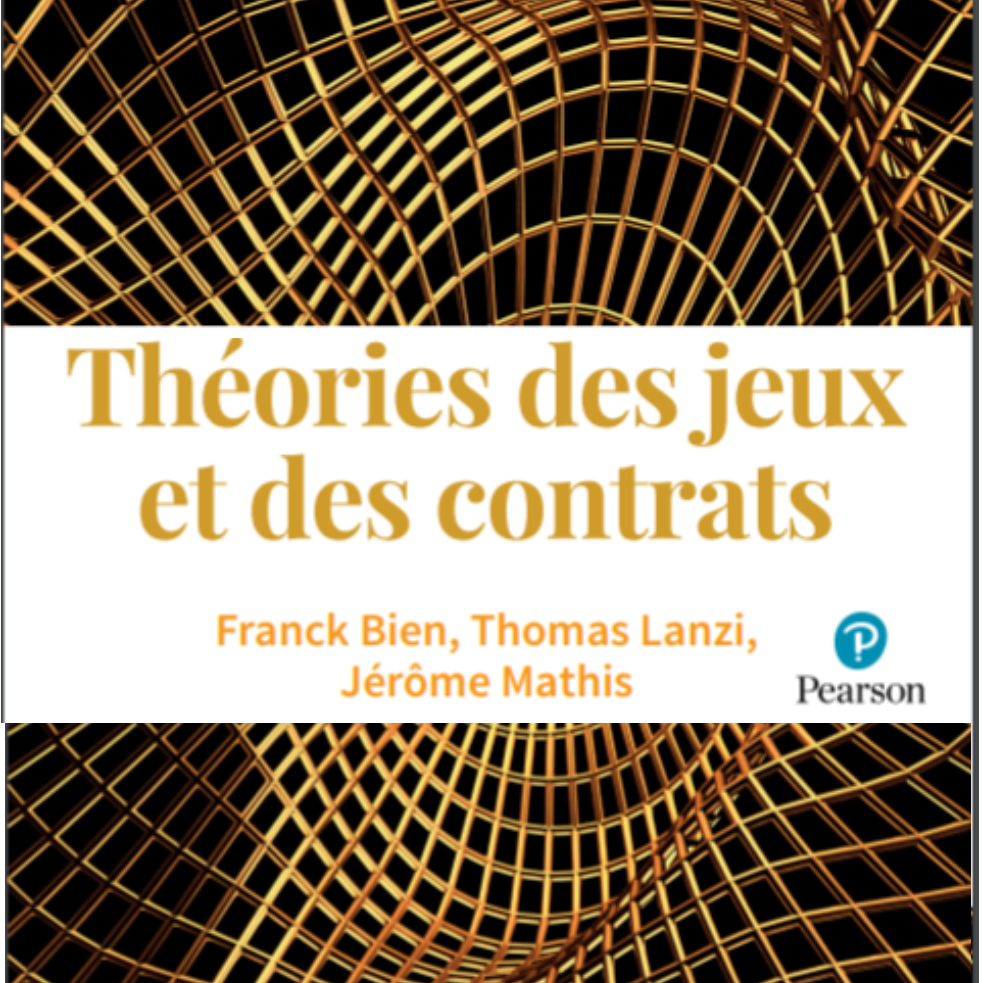 IntroductionLa résolution du dilemme du prisonnier
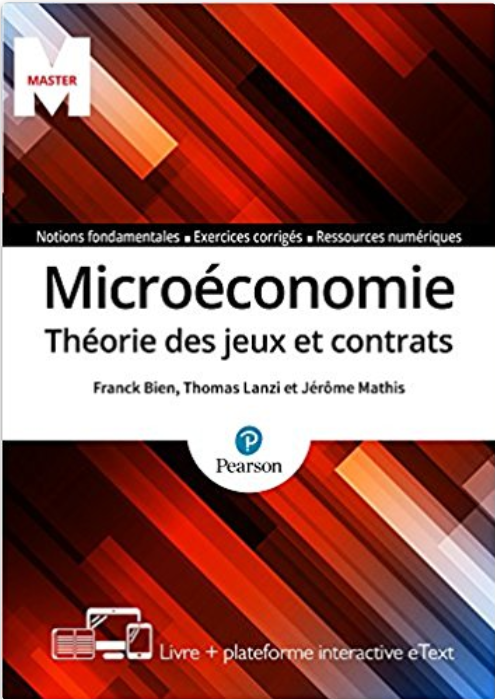 Diapositives du livre "Microéconomie : Théorie des jeux et contrats" ©Jérôme MATHIS
7
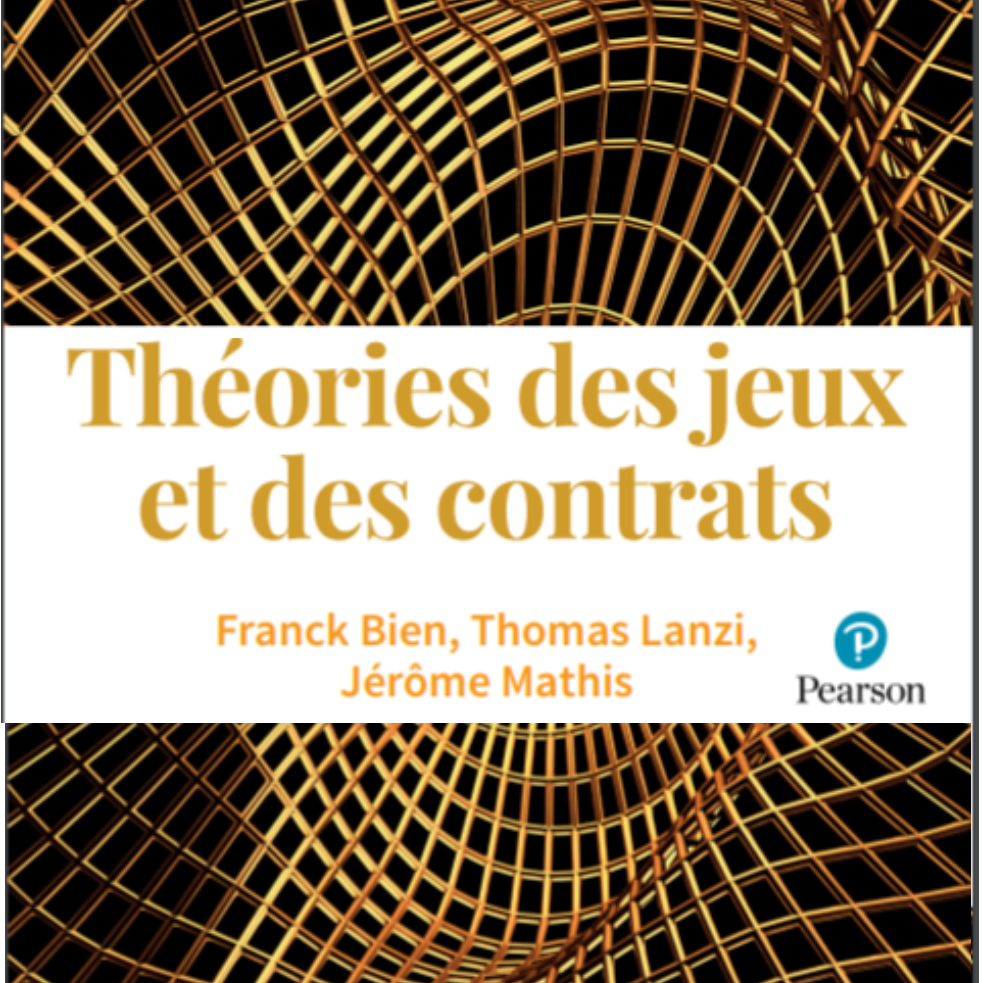 IntroductionLa résolution du dilemme du prisonnier
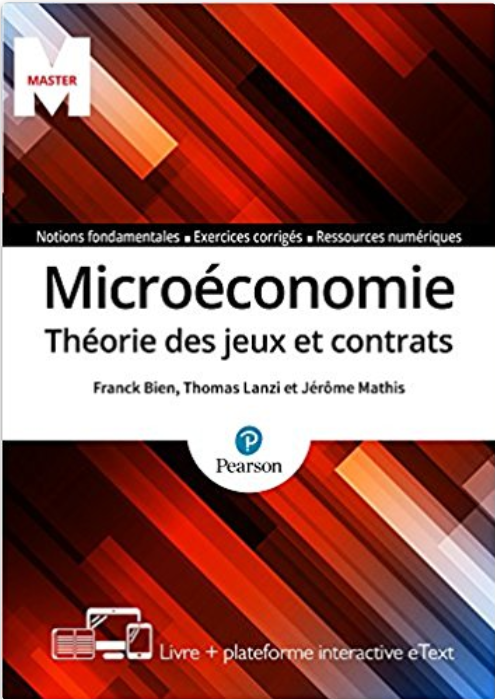 Dans ce jeu répété, des comportements très coopératifs peuvent être soutenus à l’équilibre. 

Considérons par exemple la stratégie qui consiste à coopérer le premier jour, puis à :

	-  continuer de coopérer aussi longtemps que l’autre coopère ; et

 	-  ne plus jamais coopérer, dès lors qu’un manque de coopération a 	   été observé.
Diapositives du livre "Microéconomie : Théorie des jeux et contrats" ©Jérôme MATHIS
8
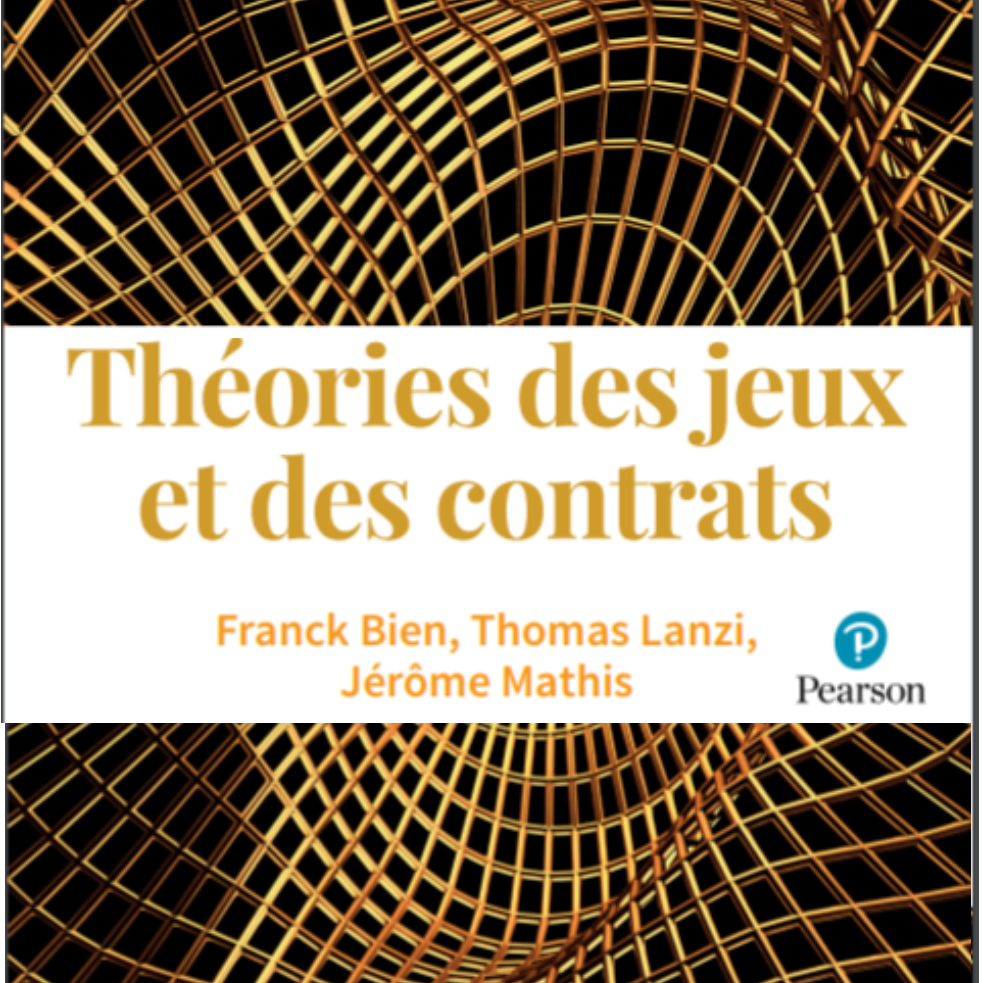 IntroductionLa résolution du dilemme du prisonnier
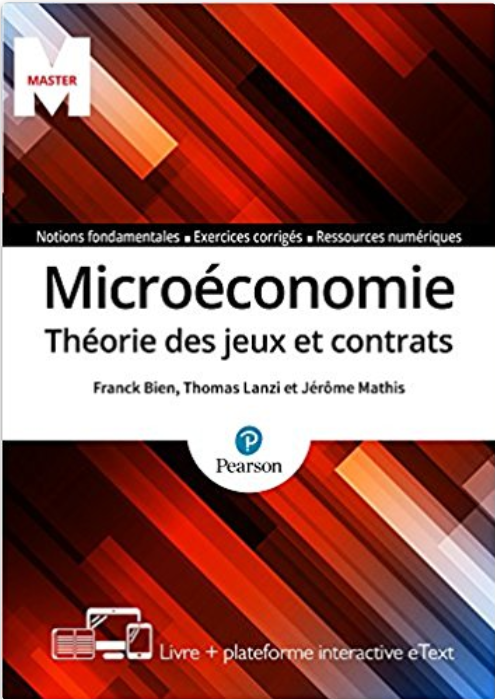 Si les deux joueurs adoptent cette stratégie, ils perçoivent tous deux un paiement de:

	-  3 pour chaque jour de coopération;

	-  4 le jour de la déviation, puis 1 pour toujours.
Diapositives du livre "Microéconomie : Théorie des jeux et contrats" ©Jérôme MATHIS
9
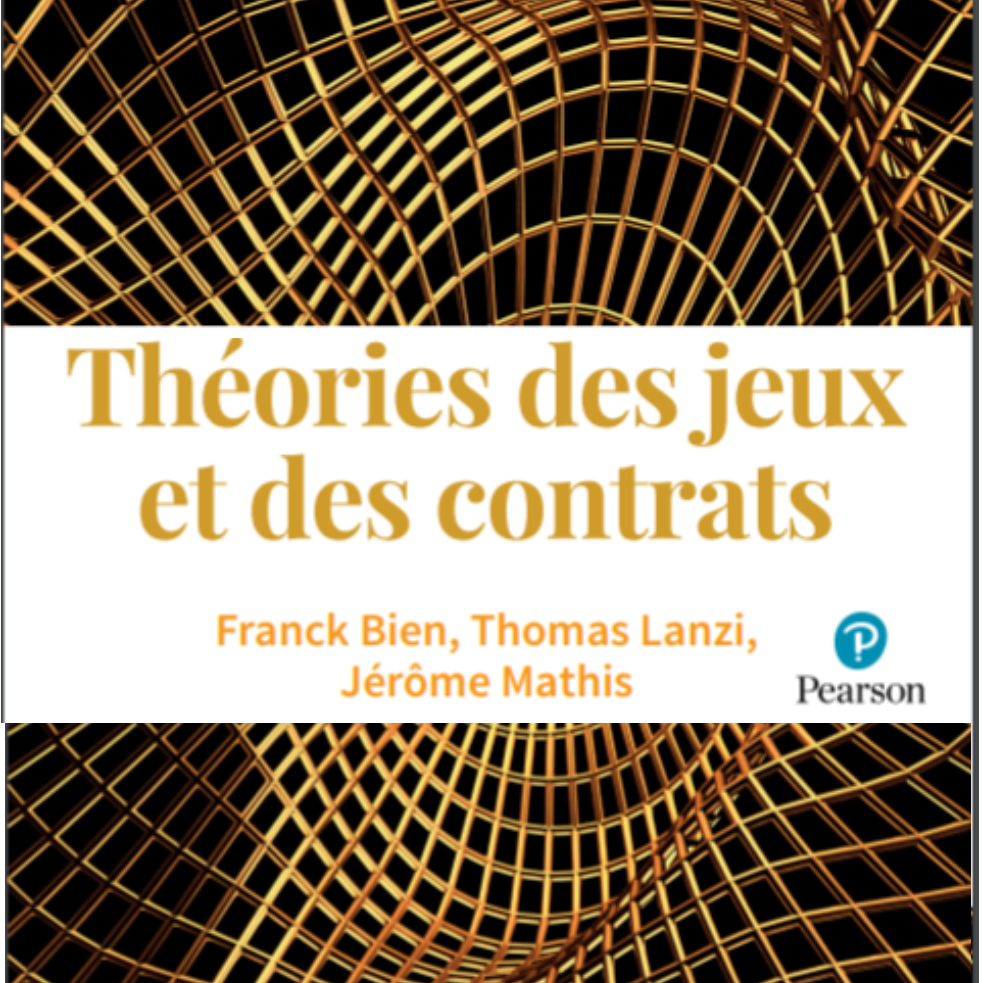 IntroductionLa résolution du dilemme du prisonnier
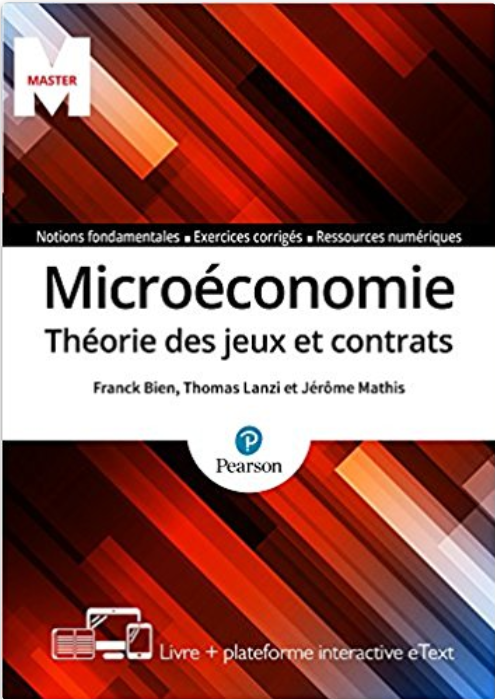 Diapositives du livre "Microéconomie : Théorie des jeux et contrats" ©Jérôme MATHIS
10
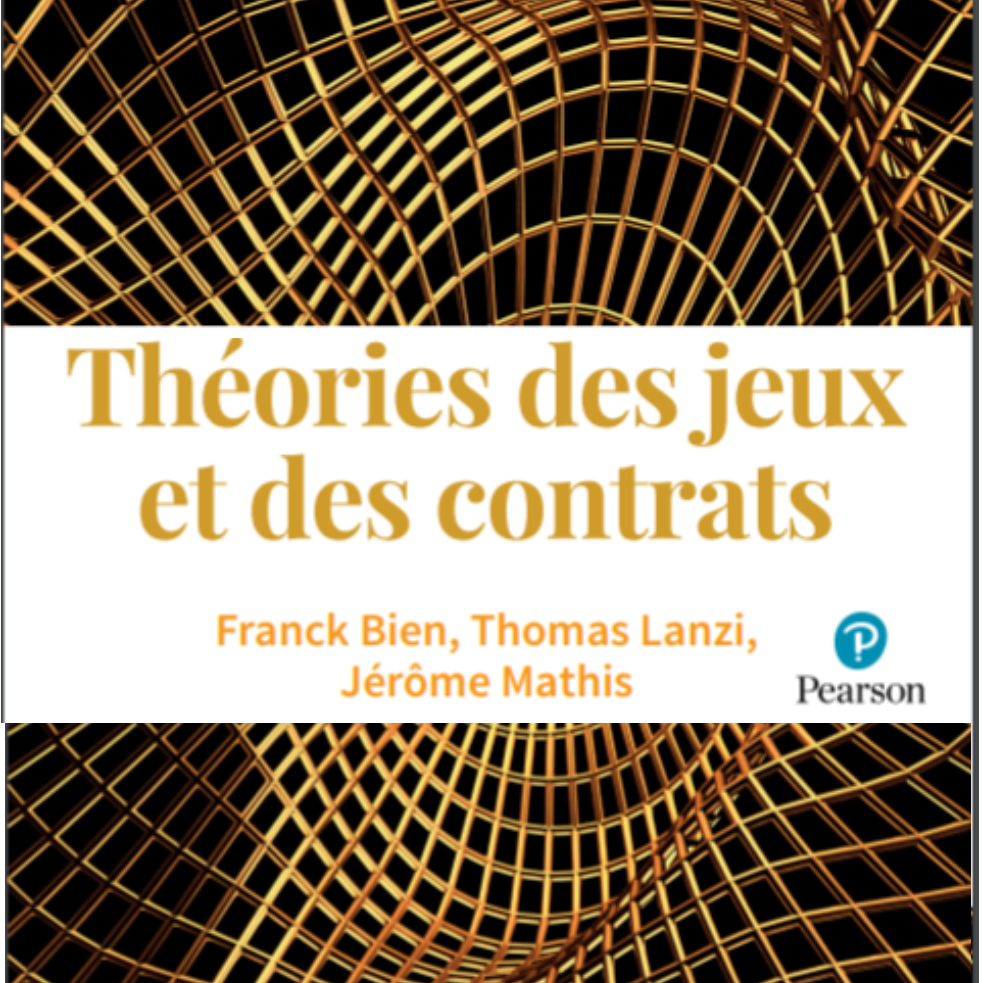 IntroductionLa résolution du dilemme du prisonnier
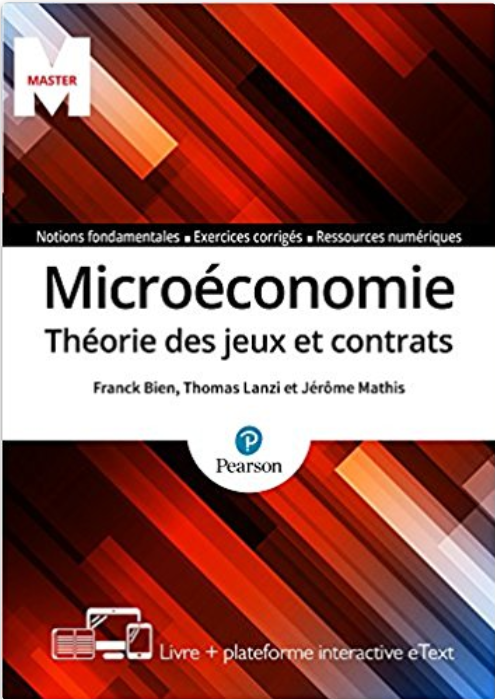 Q.: Y a-t-il une déviation unilatérale profitable à d’autres étapes ?
Diapositives du livre "Microéconomie : Théorie des jeux et contrats" ©Jérôme MATHIS
11
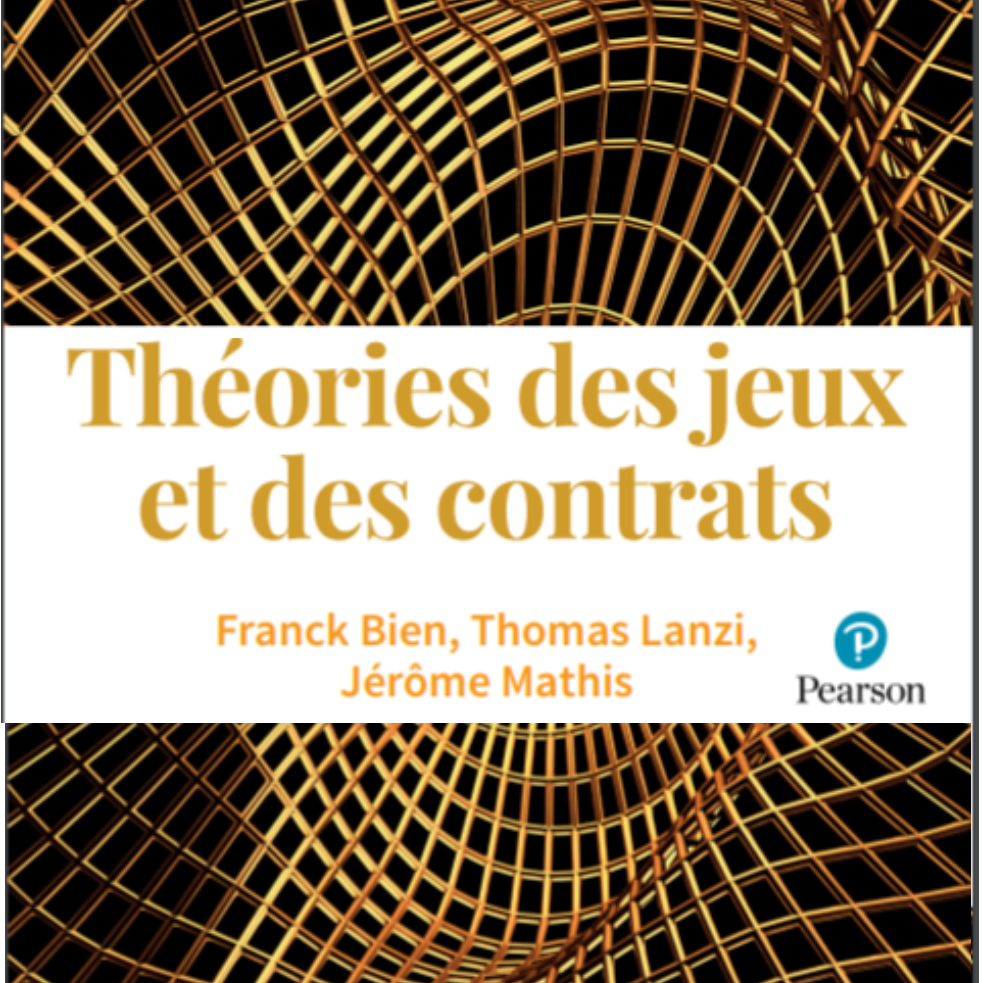 IntroductionLa résolution du dilemme du prisonnier
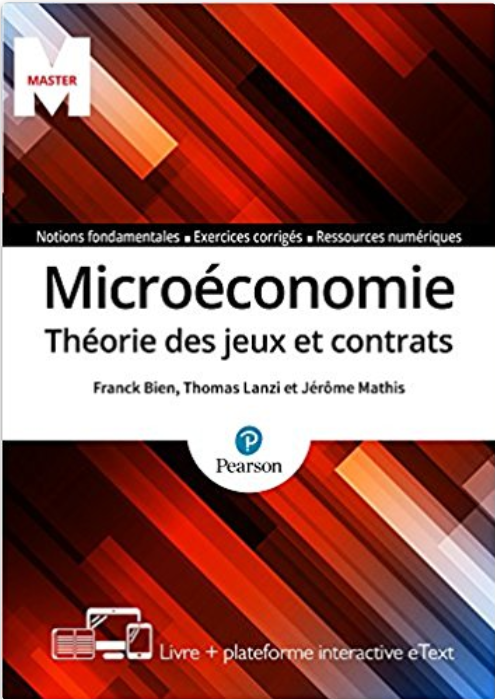 Diapositives du livre "Microéconomie : Théorie des jeux et contrats" ©Jérôme MATHIS
12
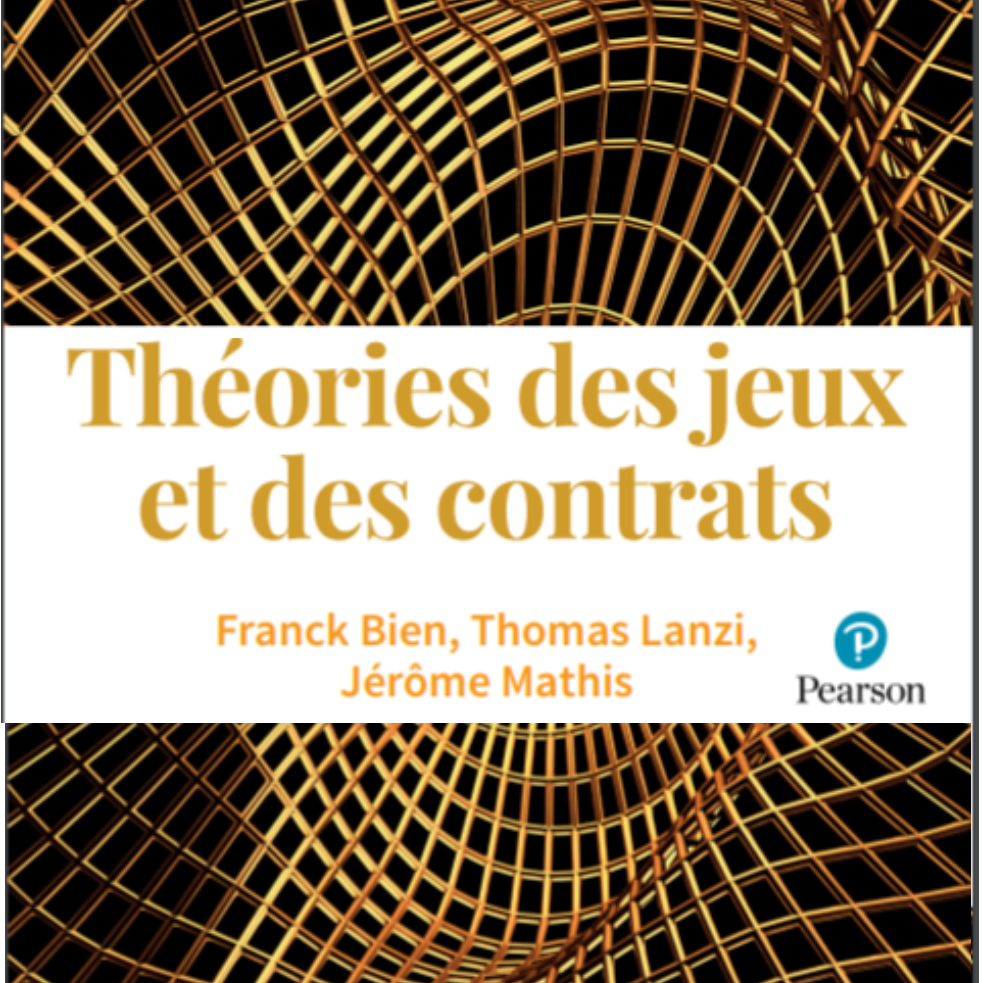 IntroductionLa résolution du dilemme du prisonnier
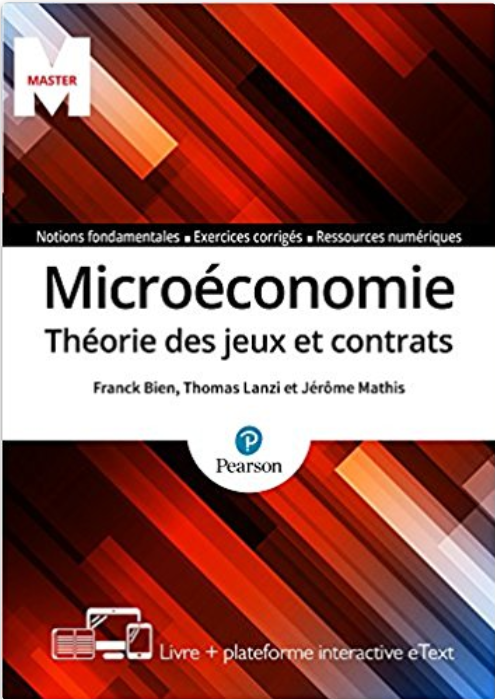 Diapositives du livre "Microéconomie : Théorie des jeux et contrats" ©Jérôme MATHIS
13
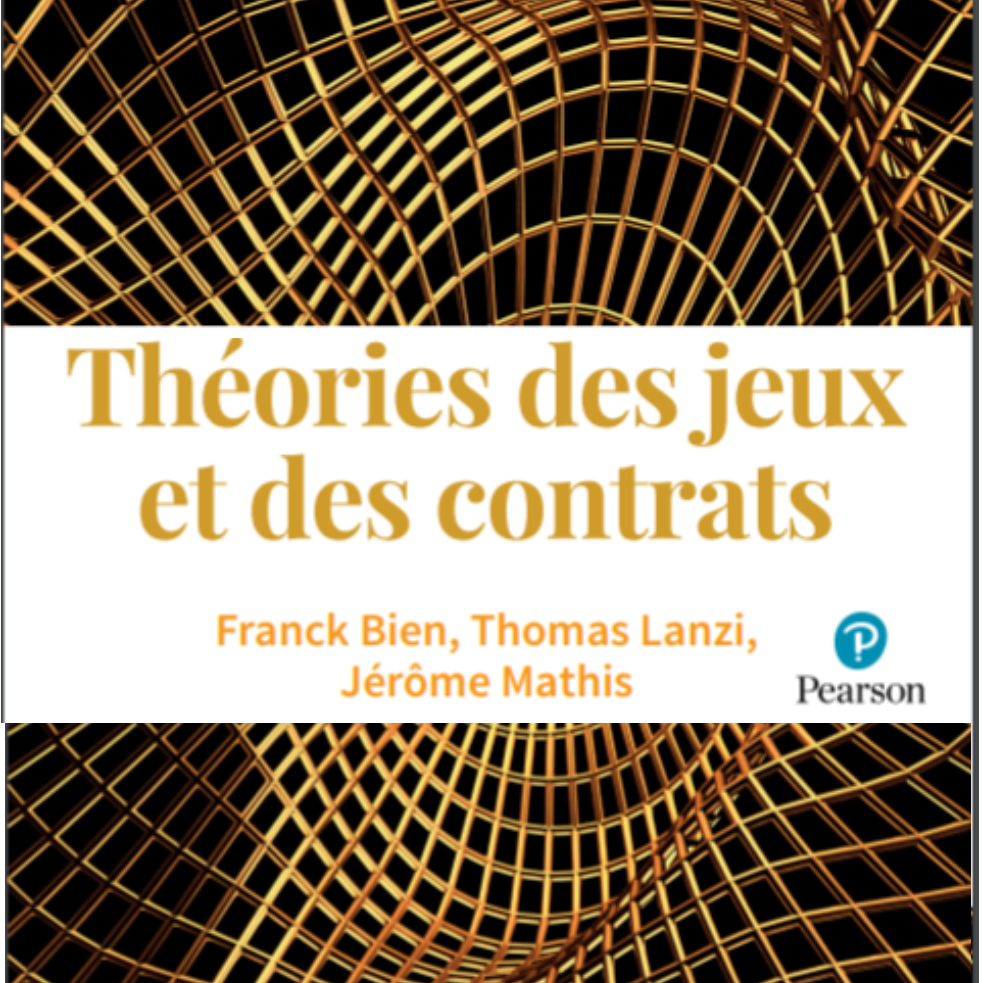 IntroductionLa résolution du dilemme du prisonnier
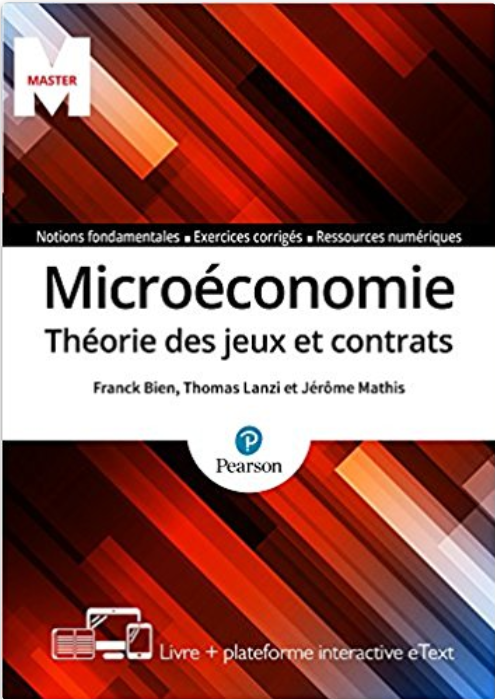 Diapositives du livre "Microéconomie : Théorie des jeux et contrats" ©Jérôme MATHIS
14
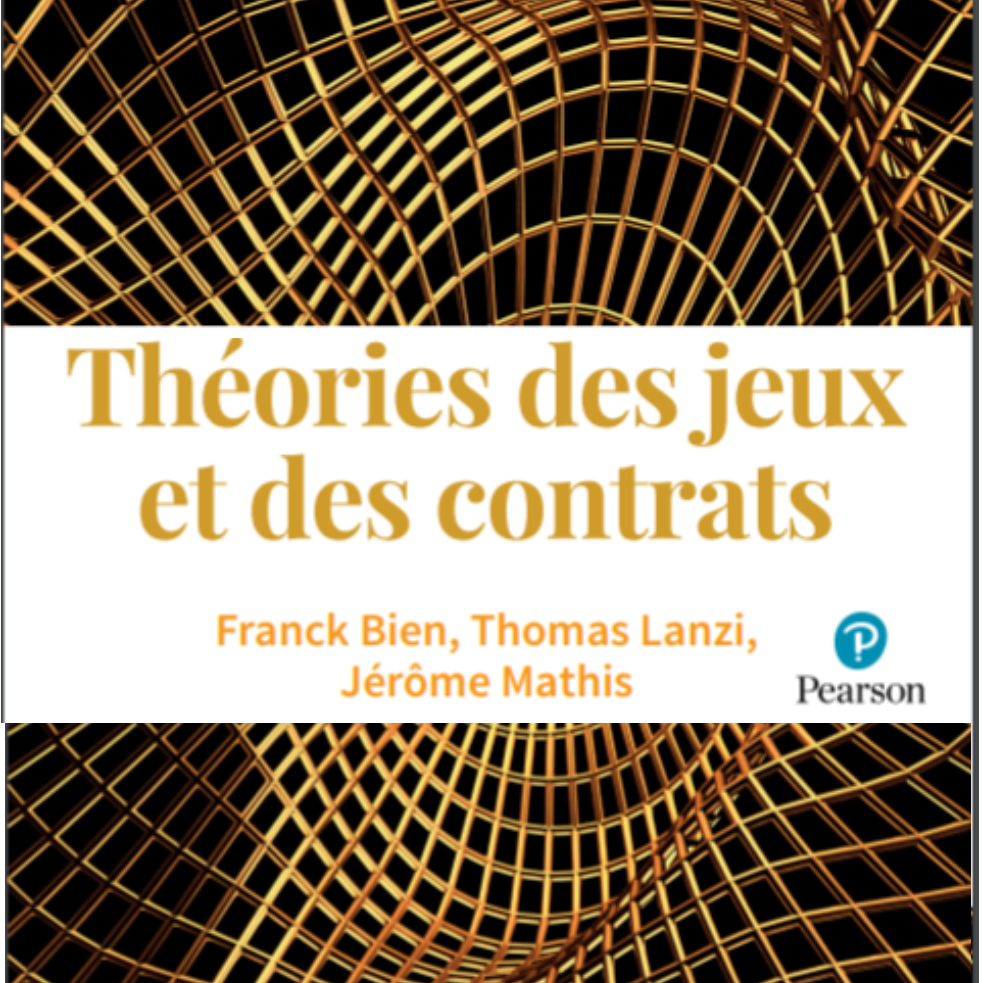 IntroductionLa résolution du dilemme du prisonnier
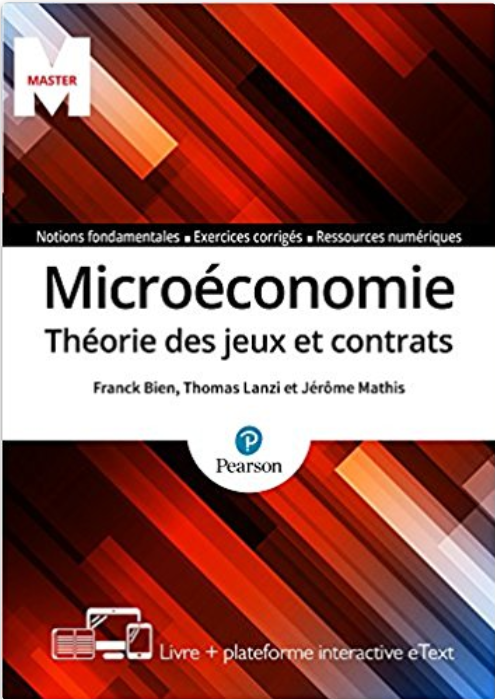 Il n’y a donc pas de déviation unilatérale profitable lorsque les deux joueurs adoptent la stratégie mentionnée ci-dessus.
Diapositives du livre "Microéconomie : Théorie des jeux et contrats" ©Jérôme MATHIS
15
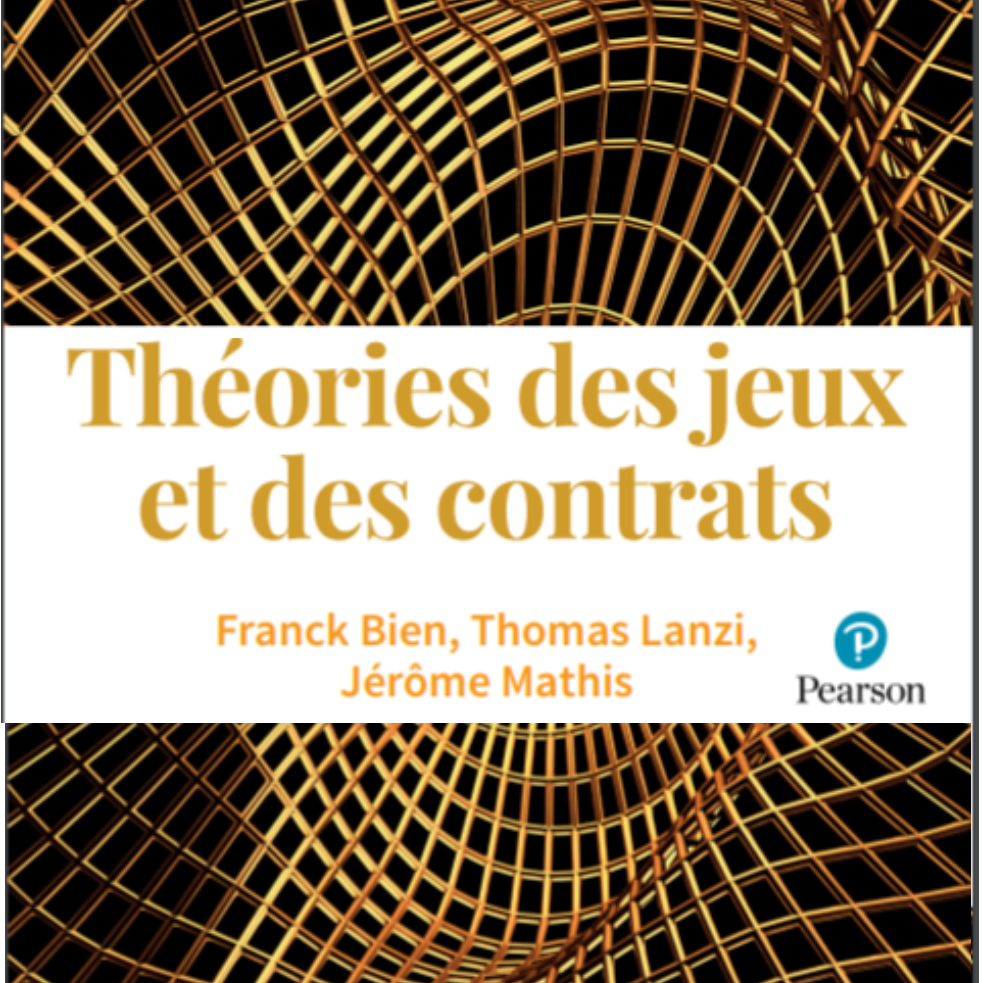 Jeux répétésPlan
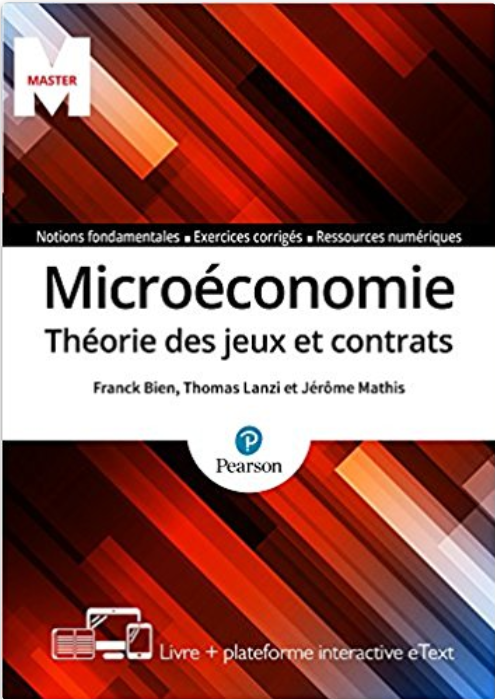 Introduction
La résolution du dilemme du prisonnier
Le dilemme du prisonnier répété un nombre fini de fois
Qu’est-ce qu’un jeu répété un nombre infini de fois ?
Construction du jeu répété 
Jeu d’étape
Répétition du jeu d’étape
Stratégies du jeu répété
Paiement escompté
Concept de solution
Résultats théoriques
Principe de déviation en un coup
Jeux répétés finis
Jeux répétés infinis
Application à l’économie industrielle
Collusion en prix au sein d’un duopole
Diapositives du livre "Microéconomie : Théorie des jeux et contrats" ©Jérôme MATHIS
16
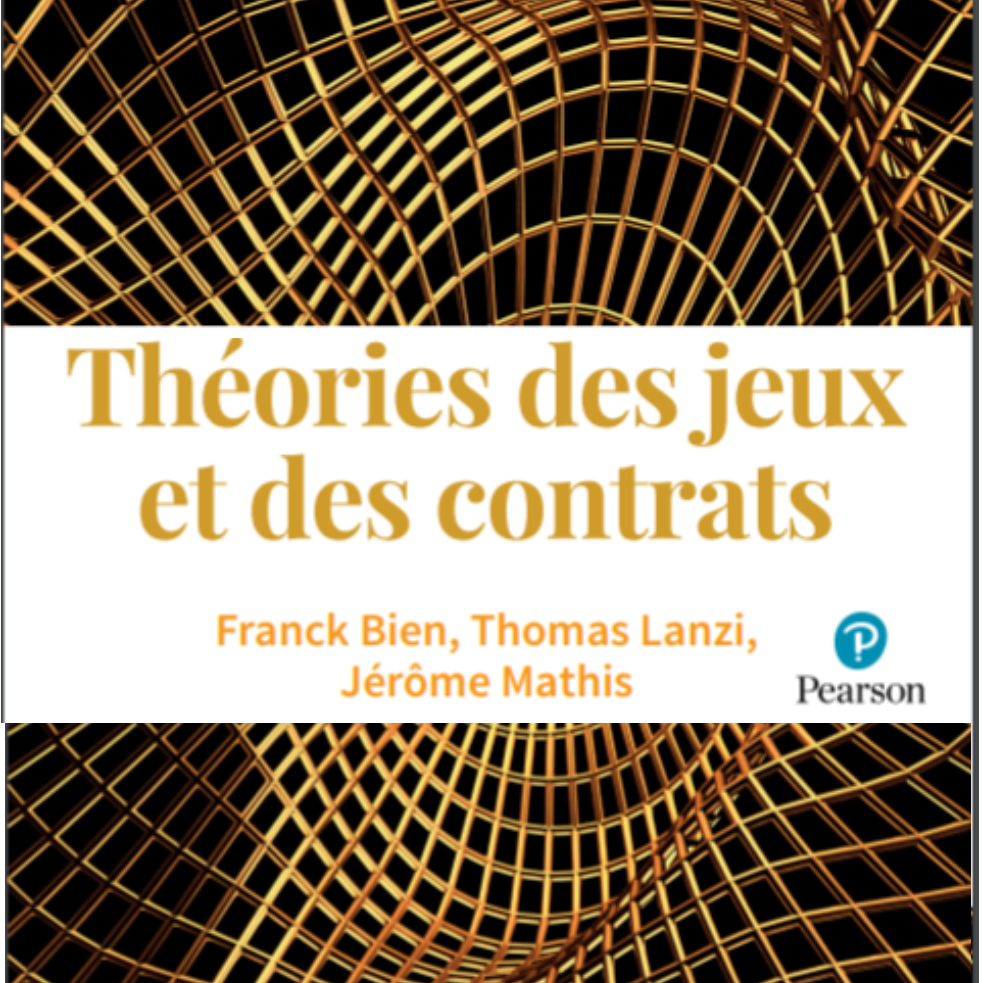 IntroductionLe dilemme du prisonnier répété un nombre fini de fois
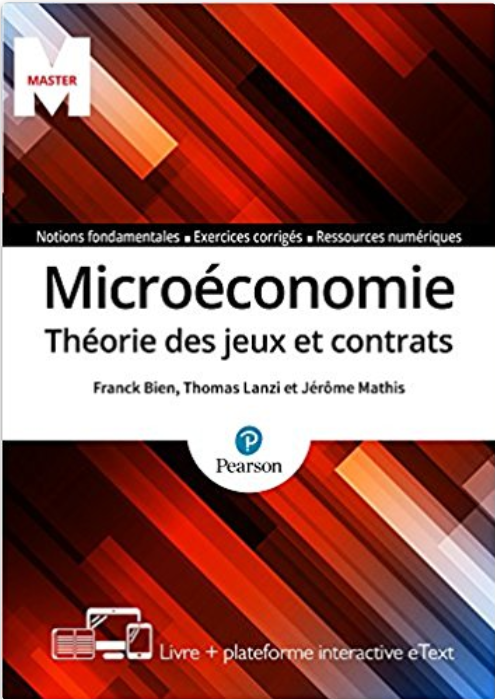 Diapositives du livre "Microéconomie : Théorie des jeux et contrats" ©Jérôme MATHIS
17
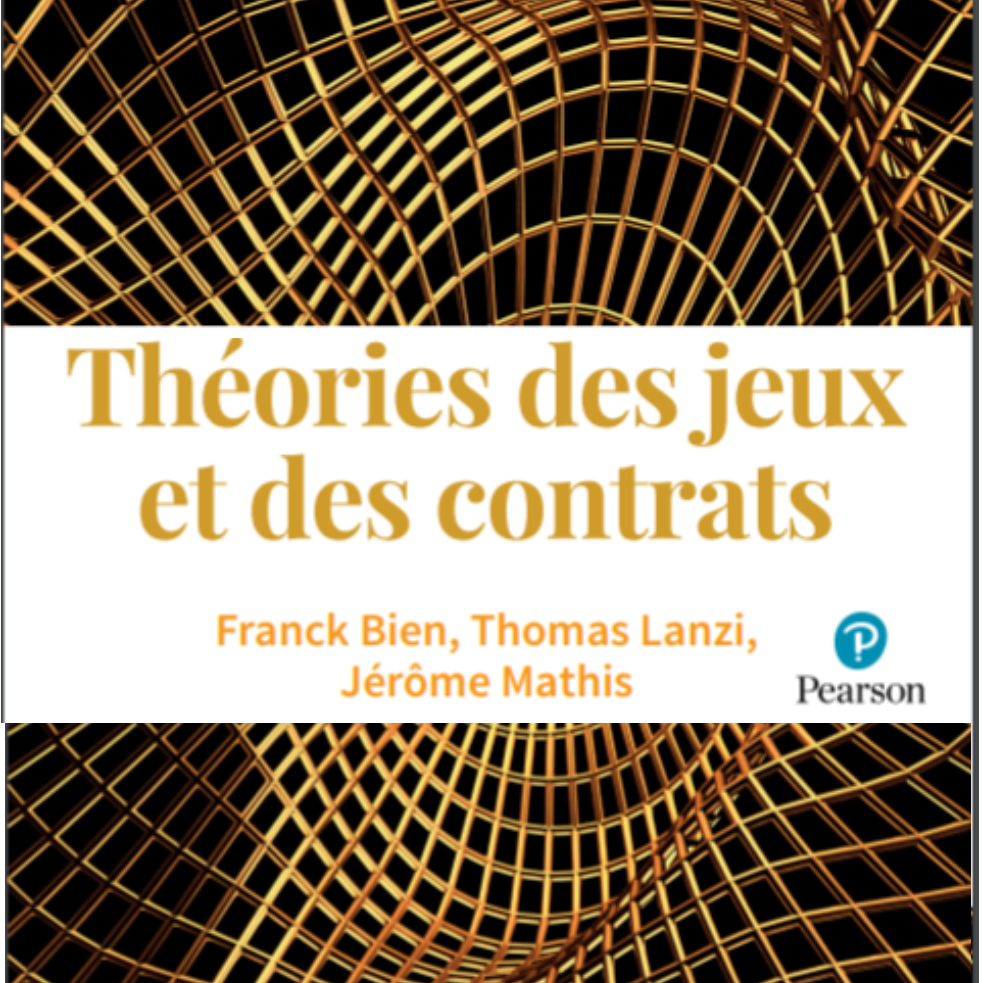 IntroductionLe dilemme du prisonnier répété un nombre fini de fois
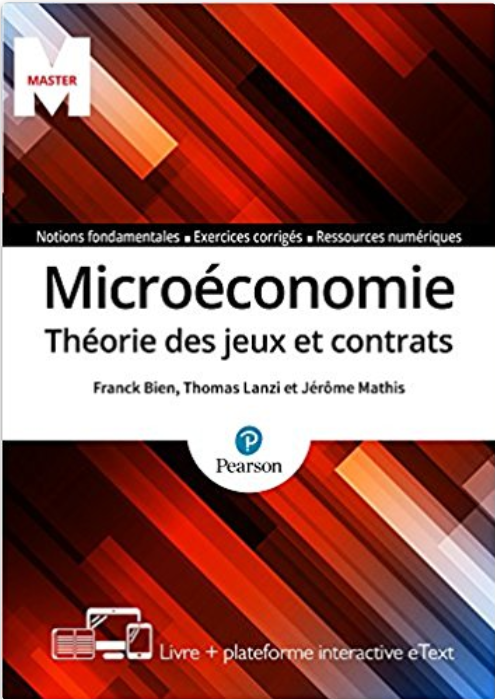 À la 50e période:
Le dilemme est joué pour la dernière fois.
Aucun joueur n’a donc intérêt à coopérer.
Chacun sait qu’il n’y a pas d’interaction future et que ce qui résulte de l’interaction de cette dernière période n’impacte pas les comportements passés. 
Les joueurs jouent donc leur stratégie dominante du jeu en un coup : la trahison.
Diapositives du livre "Microéconomie : Théorie des jeux et contrats" ©Jérôme MATHIS
18
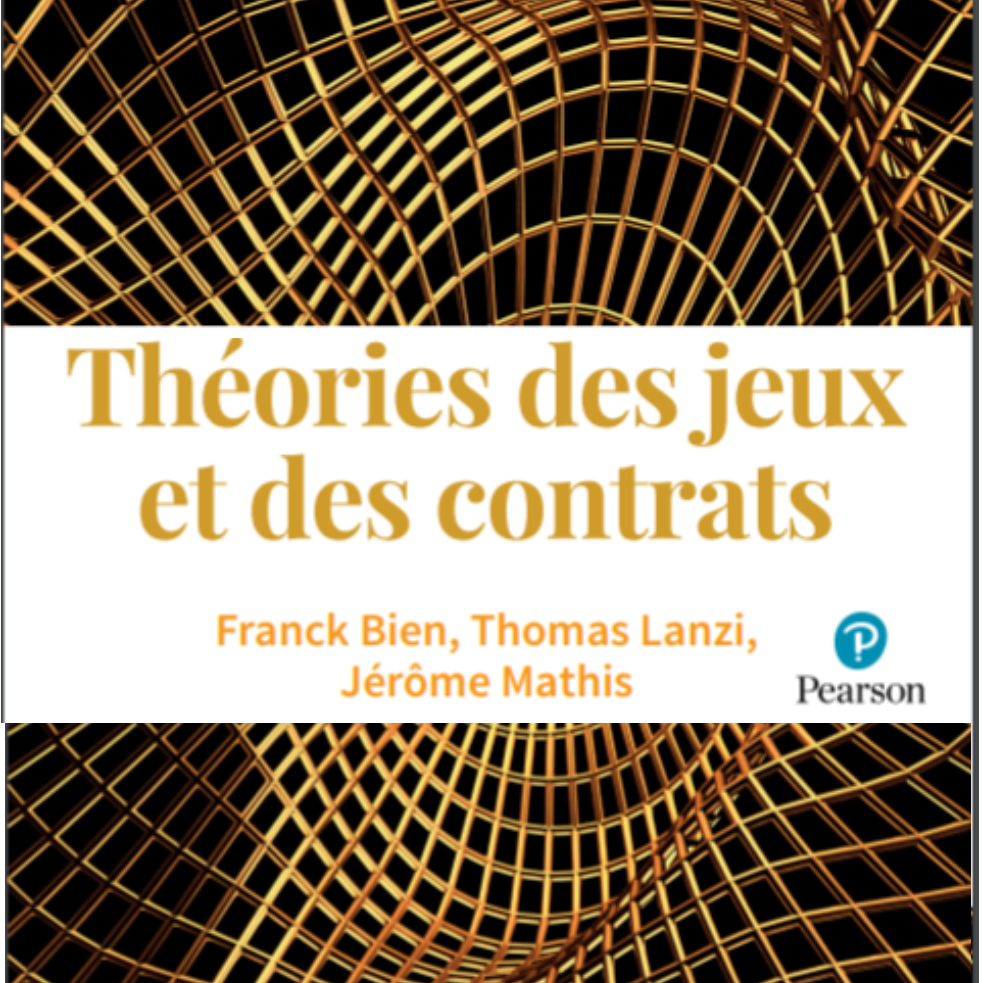 IntroductionLe dilemme du prisonnier répété un nombre fini de fois
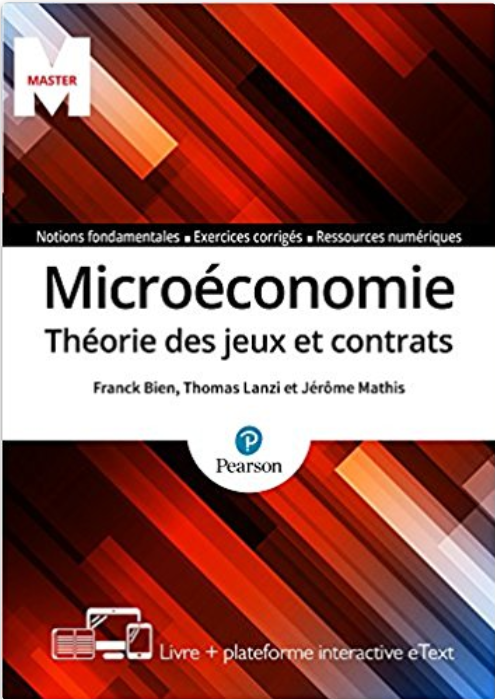 À la 49e période:
Tout se passe comme s’il s’agissait de la dernière période.
Car les paiements futurs (ceux de la 50e période) ne dépendent pas, en vertu du raisonnement qui précède, de l’histoire des coups passés. 
Le même raisonnement s’applique et chaque joueur opte pour la trahison à cette période. 
Etc…
Diapositives du livre "Microéconomie : Théorie des jeux et contrats" ©Jérôme MATHIS
19
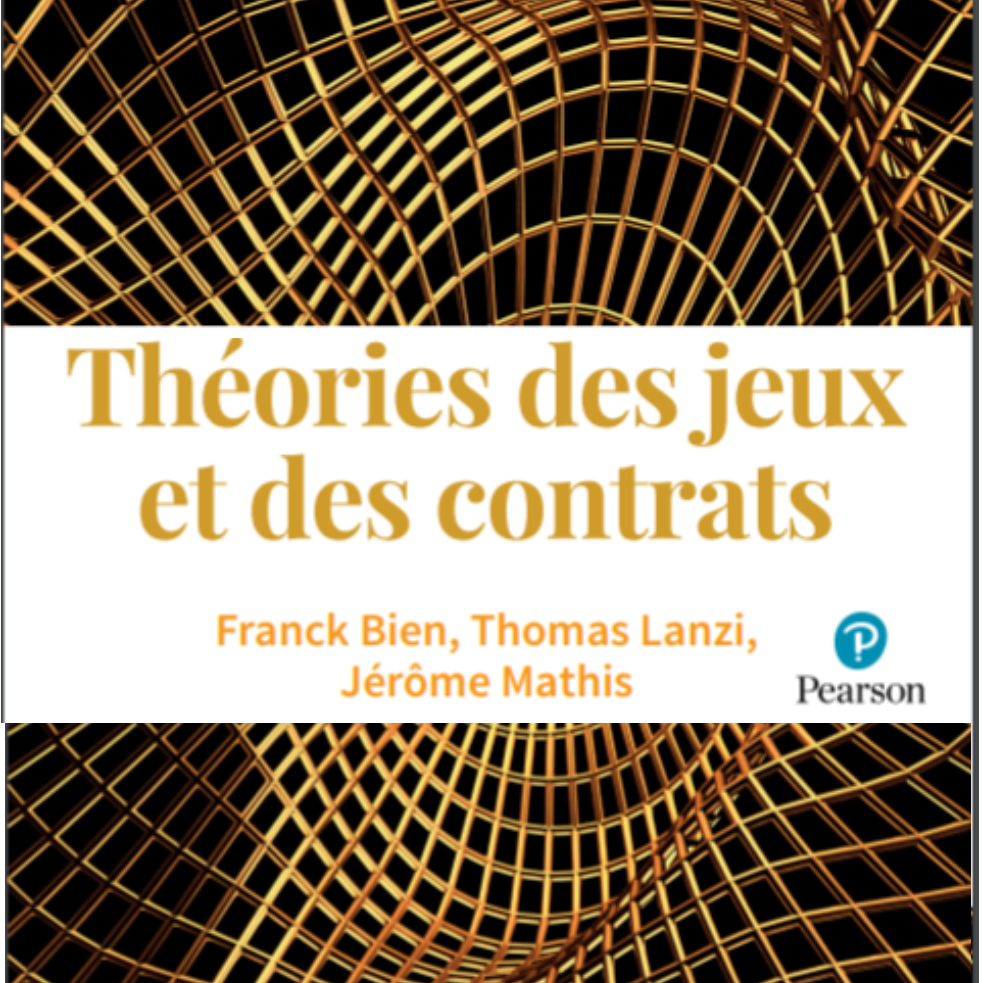 IntroductionLe dilemme du prisonnier répété un nombre fini de fois
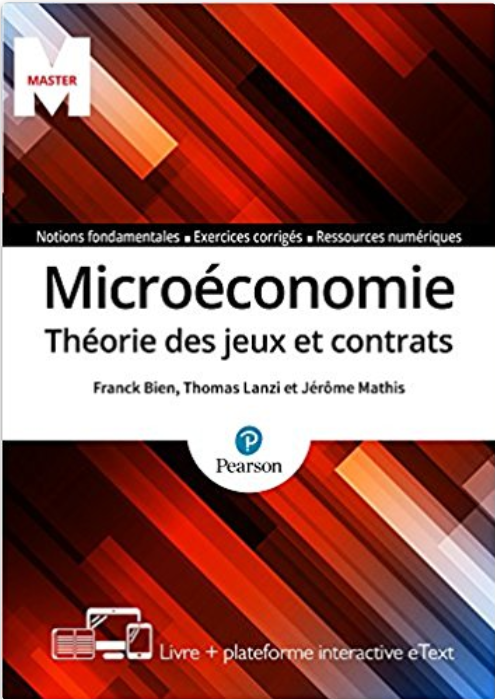 Ce raisonnement s’étend par induction à rebours à l’ensemble des périodes précédentes : aucune période de coopération n’est soutenable à l’équilibre. 
Nous obtenons donc le résultat que la connaissance commune d’une date de fin d’interaction empêche de soutenir des comportements coopératifs à l’équilibre.
Diapositives du livre "Microéconomie : Théorie des jeux et contrats" ©Jérôme MATHIS
20
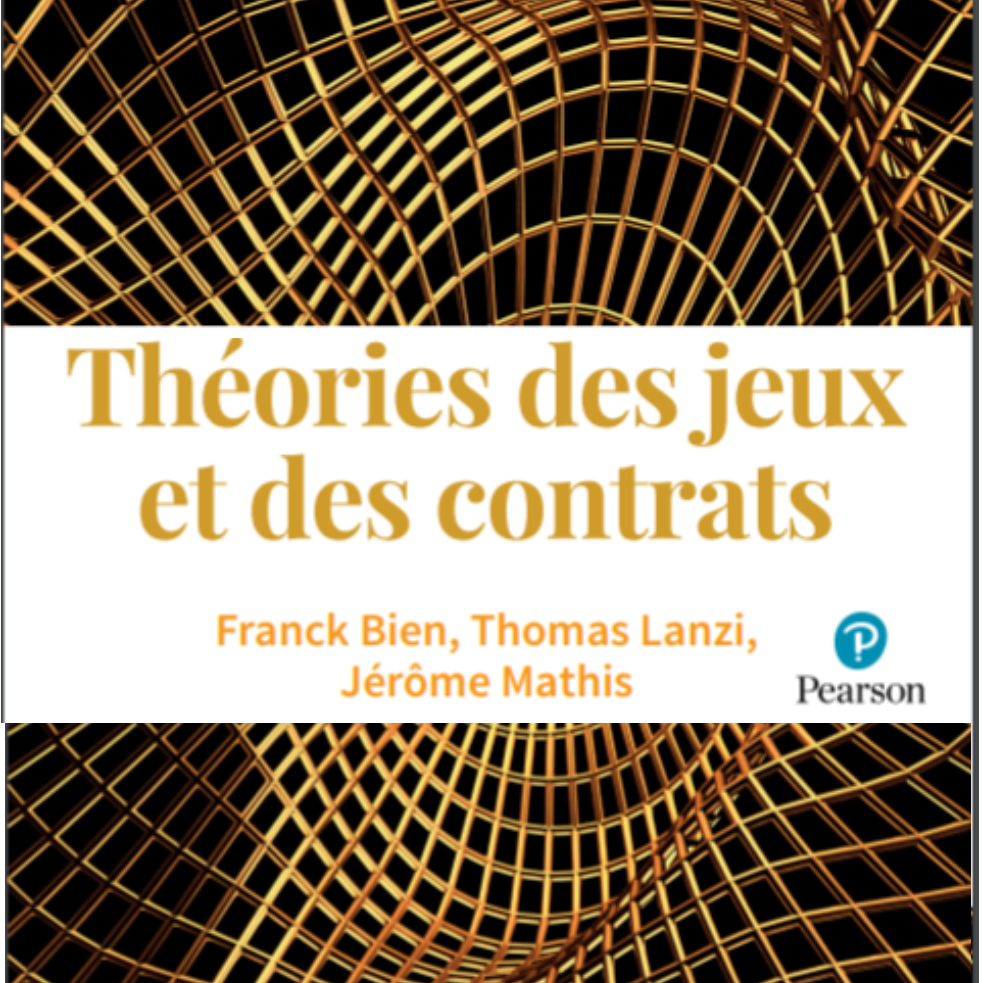 Jeux répétésPlan
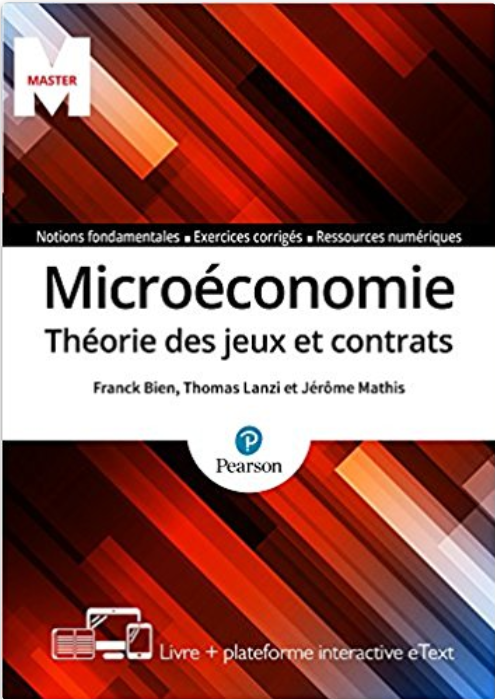 Introduction
La résolution du dilemme du prisonnier
Le dilemme du prisonnier répété un nombre fini de fois
Qu’est-ce qu’un jeu répété un nombre infini de fois ?
Construction du jeu répété 
Jeu d’étape
Répétition du jeu d’étape
Stratégies du jeu répété
Paiement escompté
Concept de solution
Résultats théoriques
Principe de déviation en un coup
Jeux répétés finis
Jeux répétés infinis
Application à l’économie industrielle
Collusion en prix au sein d’un duopole
Diapositives du livre "Microéconomie : Théorie des jeux et contrats" ©Jérôme MATHIS
21
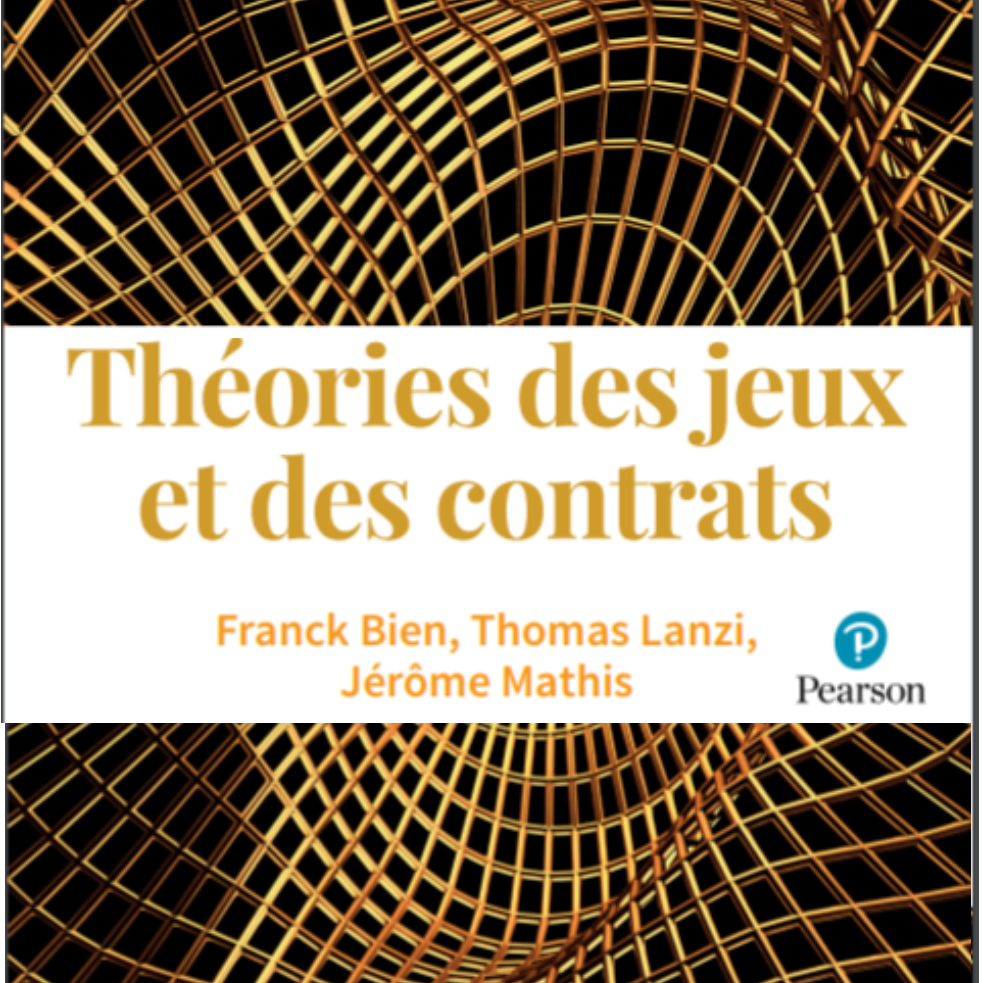 IntroductionQu’est-ce qu’un jeu répété un nombre infini de fois ?
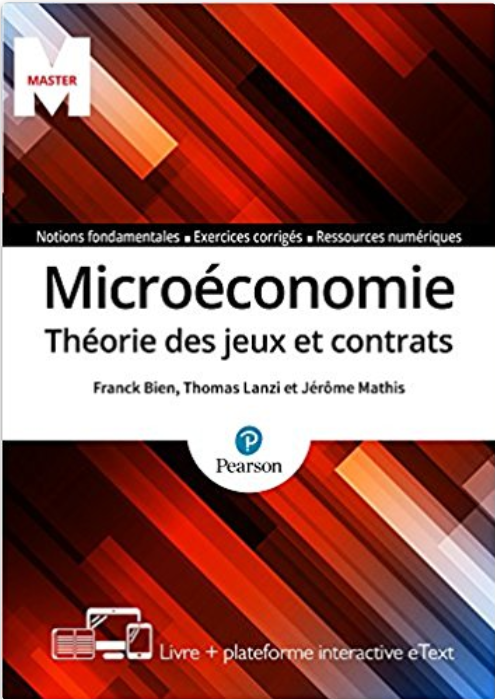 Jeu répété un nombre fini de fois: 
les agents ont pleine conscience d’une période finale qui sonne le glas de leur interaction. 
Jeu répété un nombre infini de fois: 
A chaque période les joueurs pensent qu’il est possible que l’interaction se poursuive.

Le fait que les joueurs ont une durée de vie finie n’implique donc pas nécessairement une modélisation de leur interaction à l’aide d’un jeu répété un nombre fini de fois.
Diapositives du livre "Microéconomie : Théorie des jeux et contrats" ©Jérôme MATHIS
22
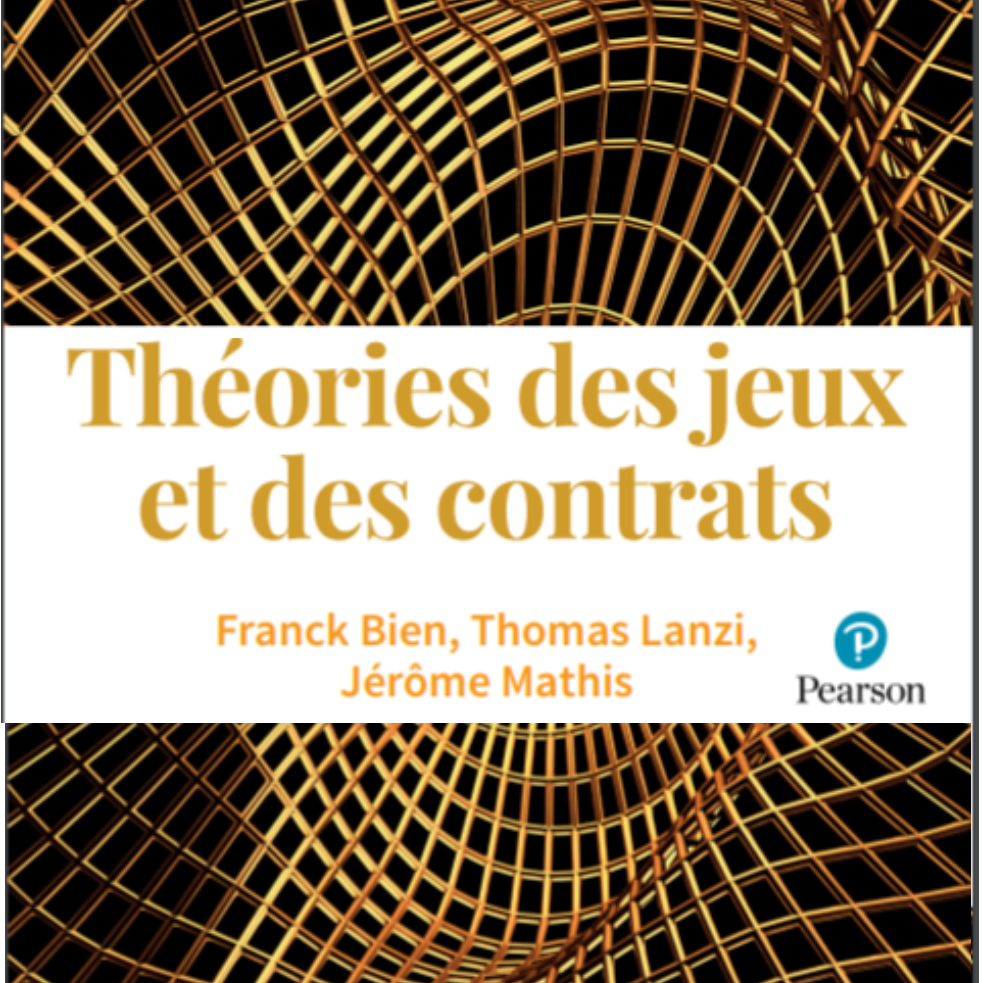 IntroductionQu’est-ce qu’un jeu répété un nombre infini de fois ?
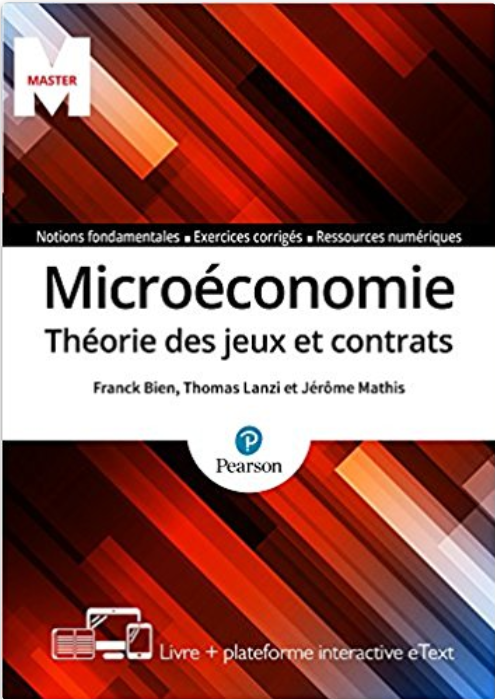 Dans le cas de nombreux jeux (mais pas tous), comme le dilemme du prisonnier, le fait que l’interaction soit répétée un nombre fini ou infini de fois change drastiquement les comportements d’équilibre : 

non-résolution du dilemme dans le cas fini, et

possible résolution dans le cas infini.
Diapositives du livre "Microéconomie : Théorie des jeux et contrats" ©Jérôme MATHIS
23
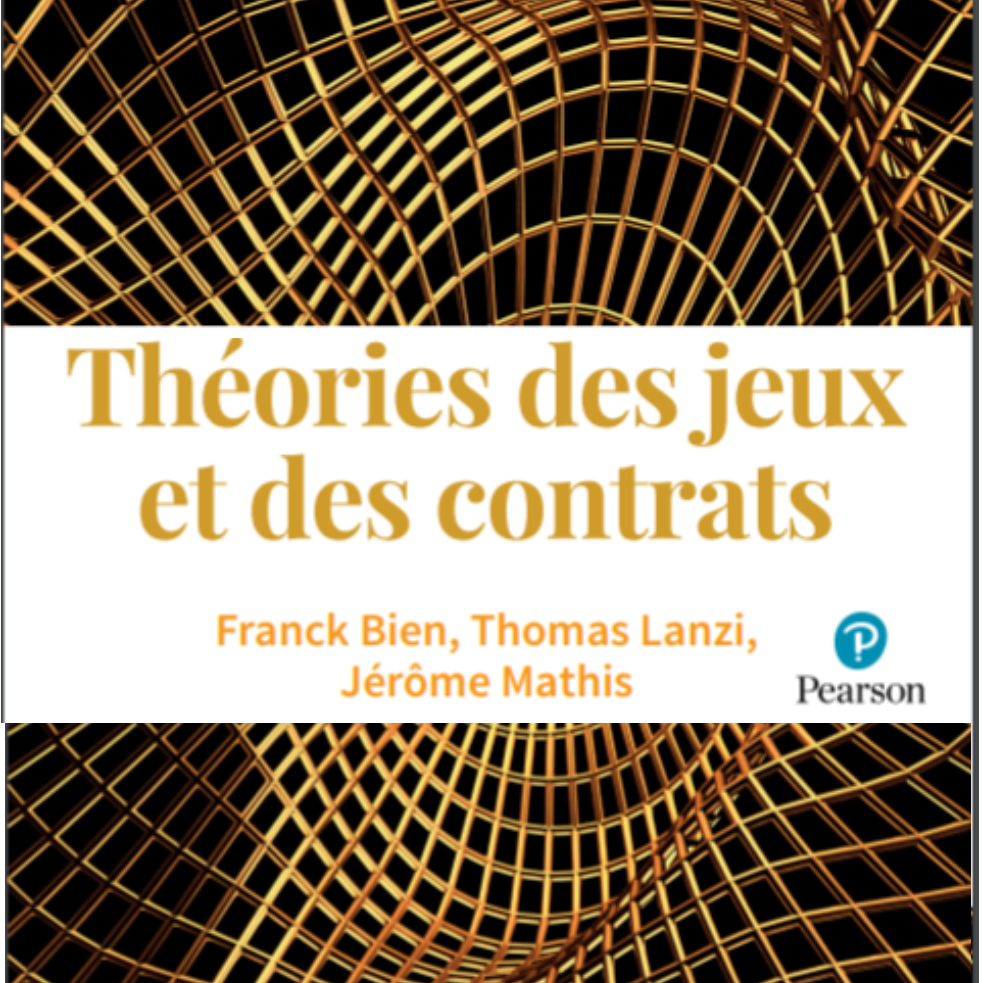 Jeux répétésPlan
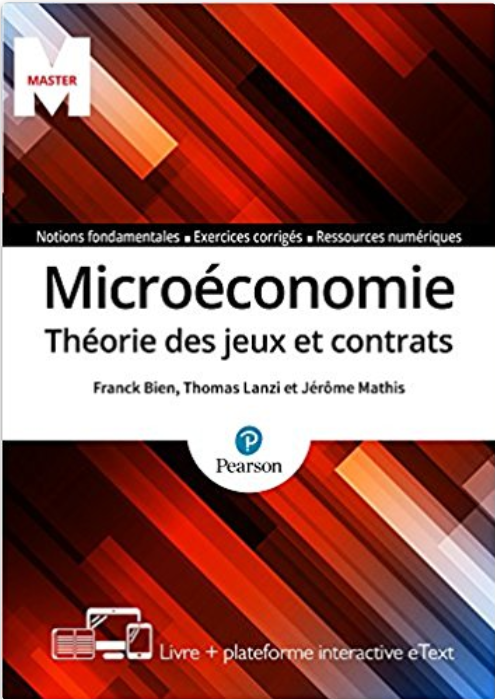 Introduction
La résolution du dilemme du prisonnier
Le dilemme du prisonnier répété un nombre fini de fois
Qu’est-ce qu’un jeu répété un nombre infini de fois ?
Construction du jeu répété 
Jeu d’étape
Répétition du jeu d’étape
Stratégies du jeu répété
Paiement escompté
Concept de solution
Résultats théoriques
Principe de déviation en un coup
Jeux répétés finis
Jeux répétés infinis
Application à l’économie industrielle
Collusion en prix au sein d’un duopole
Diapositives du livre "Microéconomie : Théorie des jeux et contrats" ©Jérôme MATHIS
24
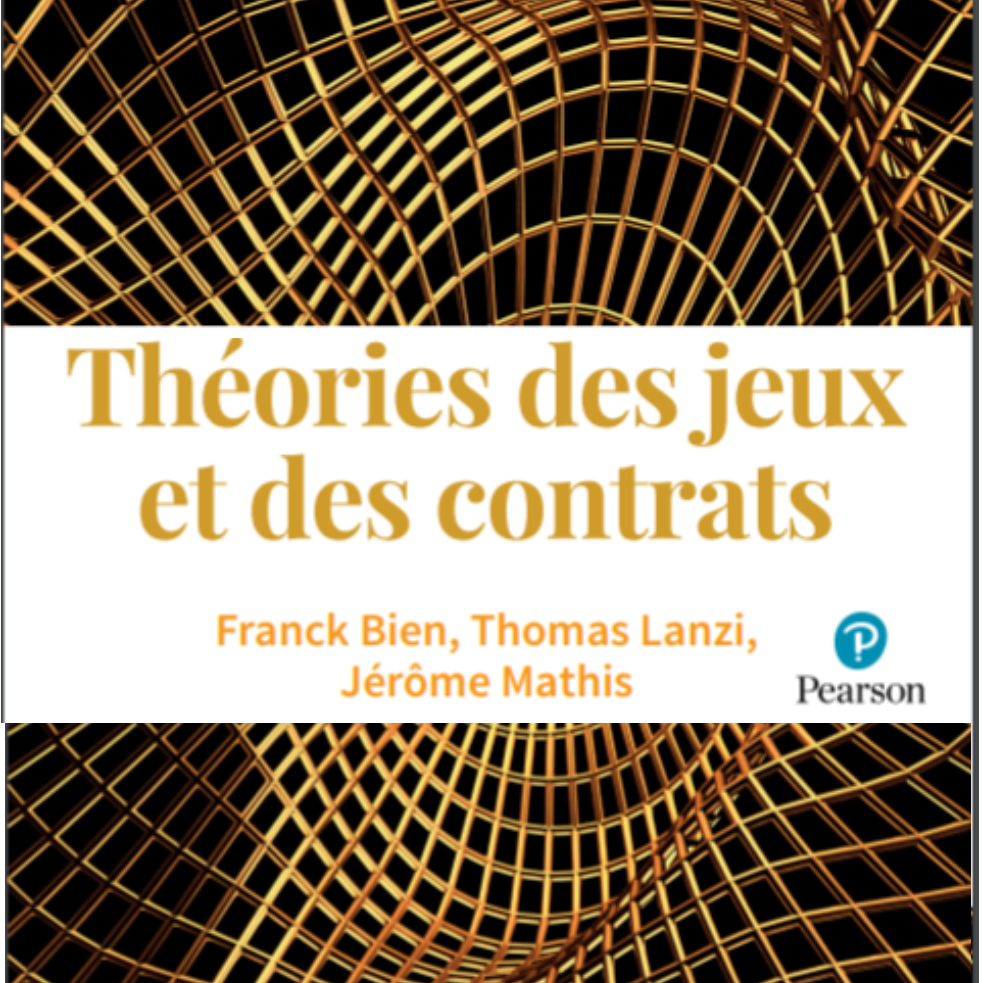 Construction du jeu répété
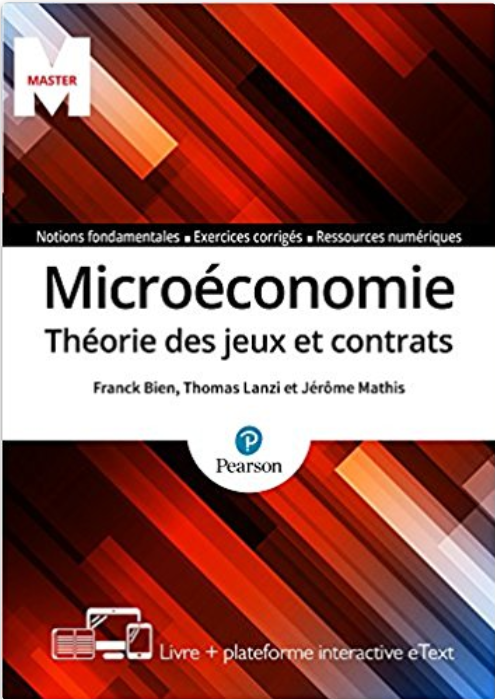 La construction d’un jeu répété débute avec celle d’un jeu d’étape, répété au cours du temps. 

Nous nous intéressons ici à la répétition d’un jeu simultané.
Diapositives du livre "Microéconomie : Théorie des jeux et contrats" ©Jérôme MATHIS
25
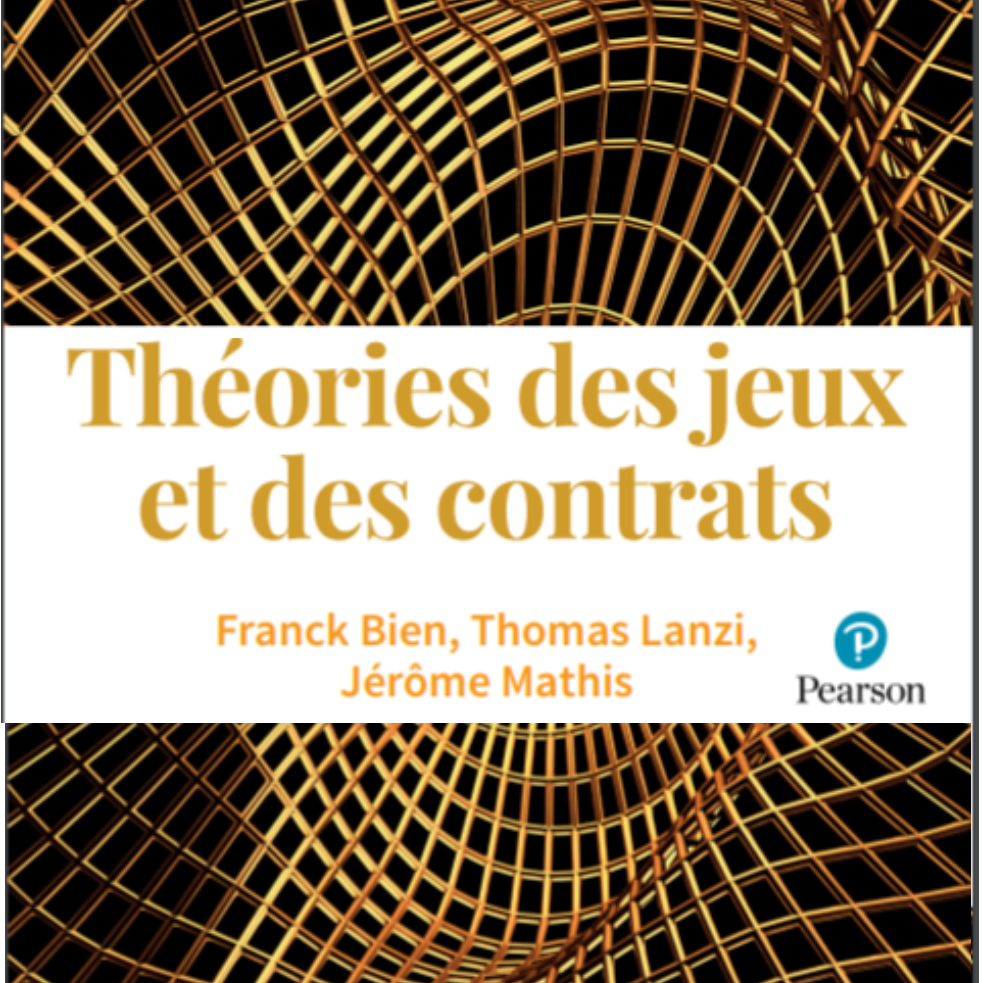 Jeux répétésPlan
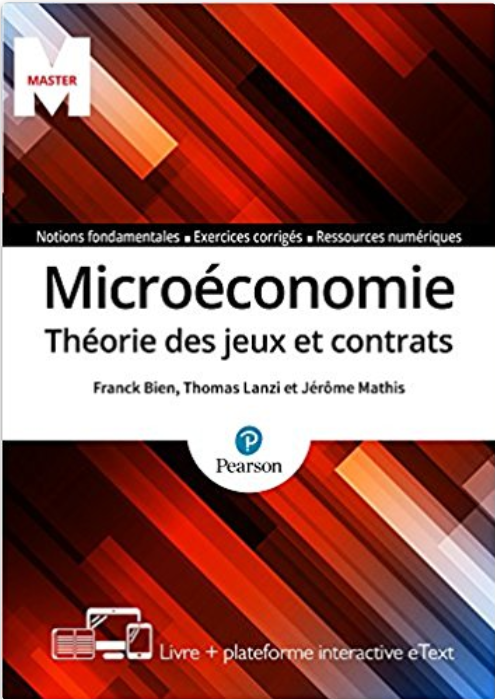 Introduction
La résolution du dilemme du prisonnier
Le dilemme du prisonnier répété un nombre fini de fois
Qu’est-ce qu’un jeu répété un nombre infini de fois ?
Construction du jeu répété 
Jeu d’étape
Répétition du jeu d’étape
Stratégies du jeu répété
Paiement escompté
Concept de solution
Résultats théoriques
Principe de déviation en un coup
Jeux répétés finis
Jeux répétés infinis
Application à l’économie industrielle
Collusion en prix au sein d’un duopole
Diapositives du livre "Microéconomie : Théorie des jeux et contrats" ©Jérôme MATHIS
26
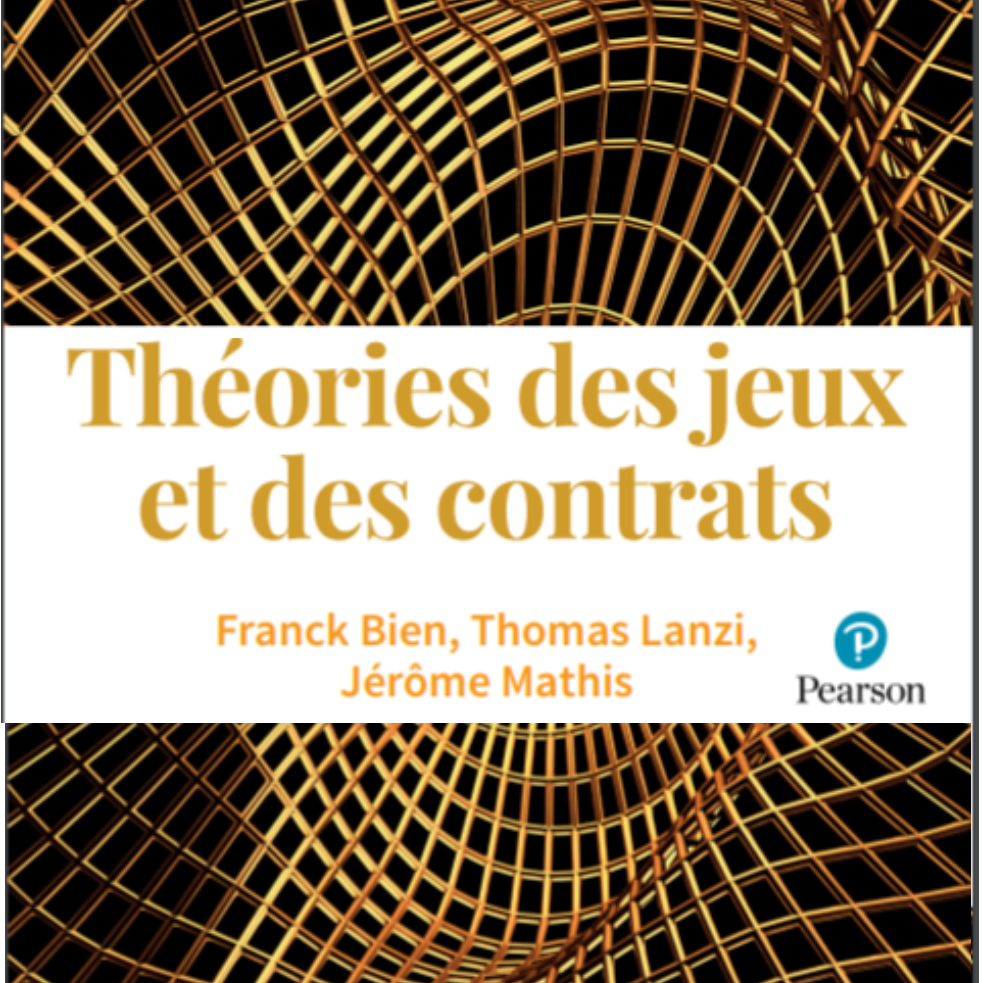 Construction du jeu répétéJeu d’étape
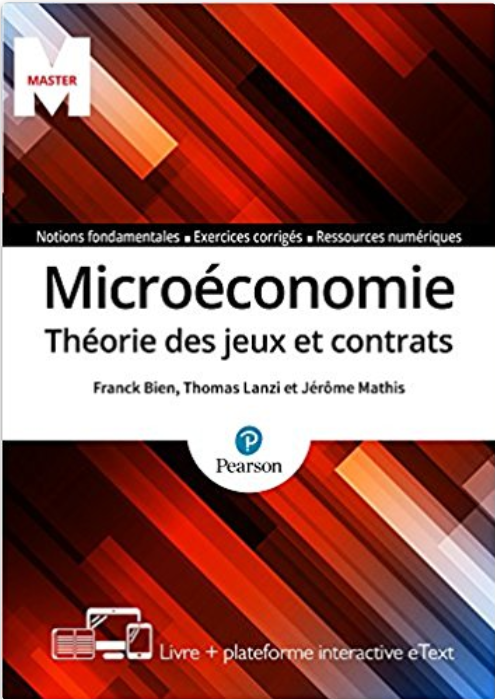 Diapositives du livre "Microéconomie : Théorie des jeux et contrats" ©Jérôme MATHIS
27
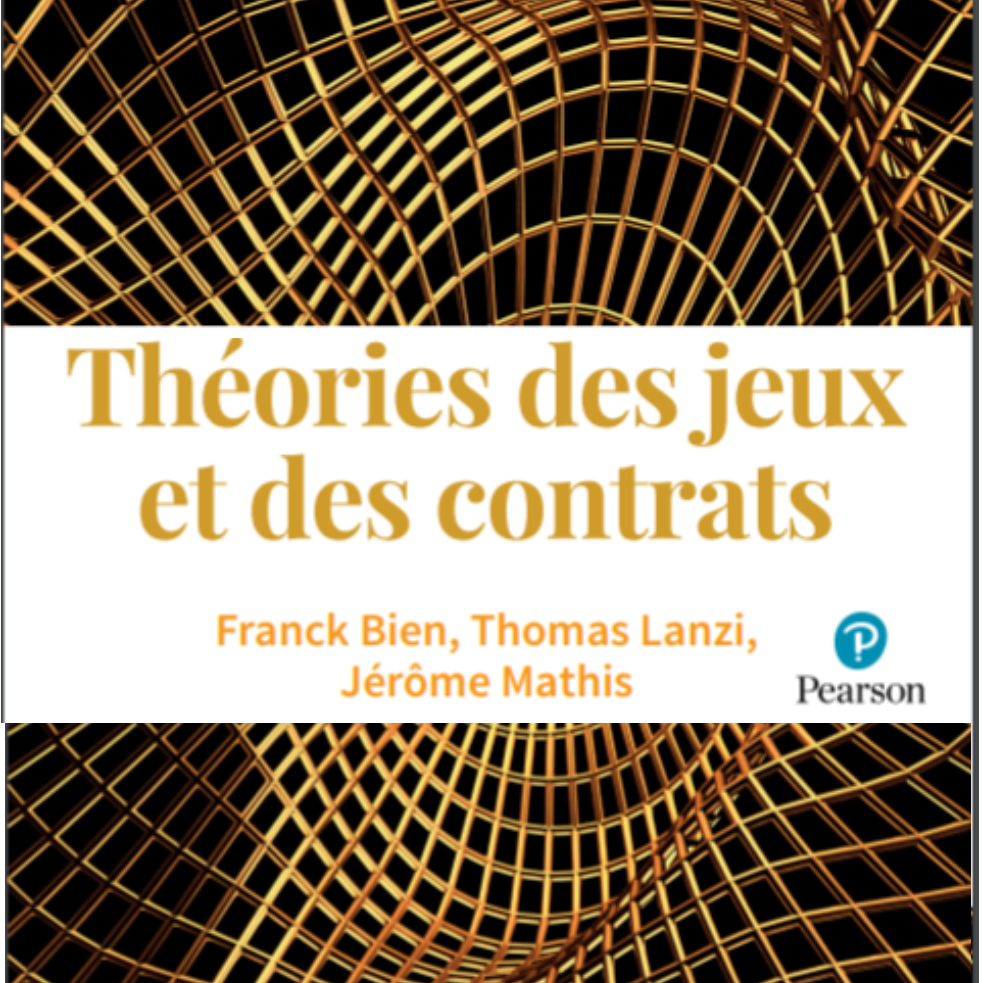 Jeux répétésPlan
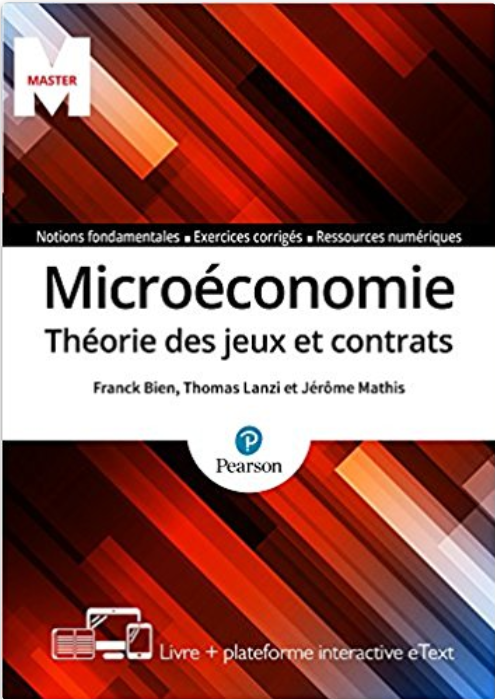 Introduction
La résolution du dilemme du prisonnier
Le dilemme du prisonnier répété un nombre fini de fois
Qu’est-ce qu’un jeu répété un nombre infini de fois ?
Construction du jeu répété 
Jeu d’étape
Répétition du jeu d’étape
Stratégies du jeu répété
Paiement escompté
Concept de solution
Résultats théoriques
Principe de déviation en un coup
Jeux répétés finis
Jeux répétés infinis
Application à l’économie industrielle
Collusion en prix au sein d’un duopole
Diapositives du livre "Microéconomie : Théorie des jeux et contrats" ©Jérôme MATHIS
28
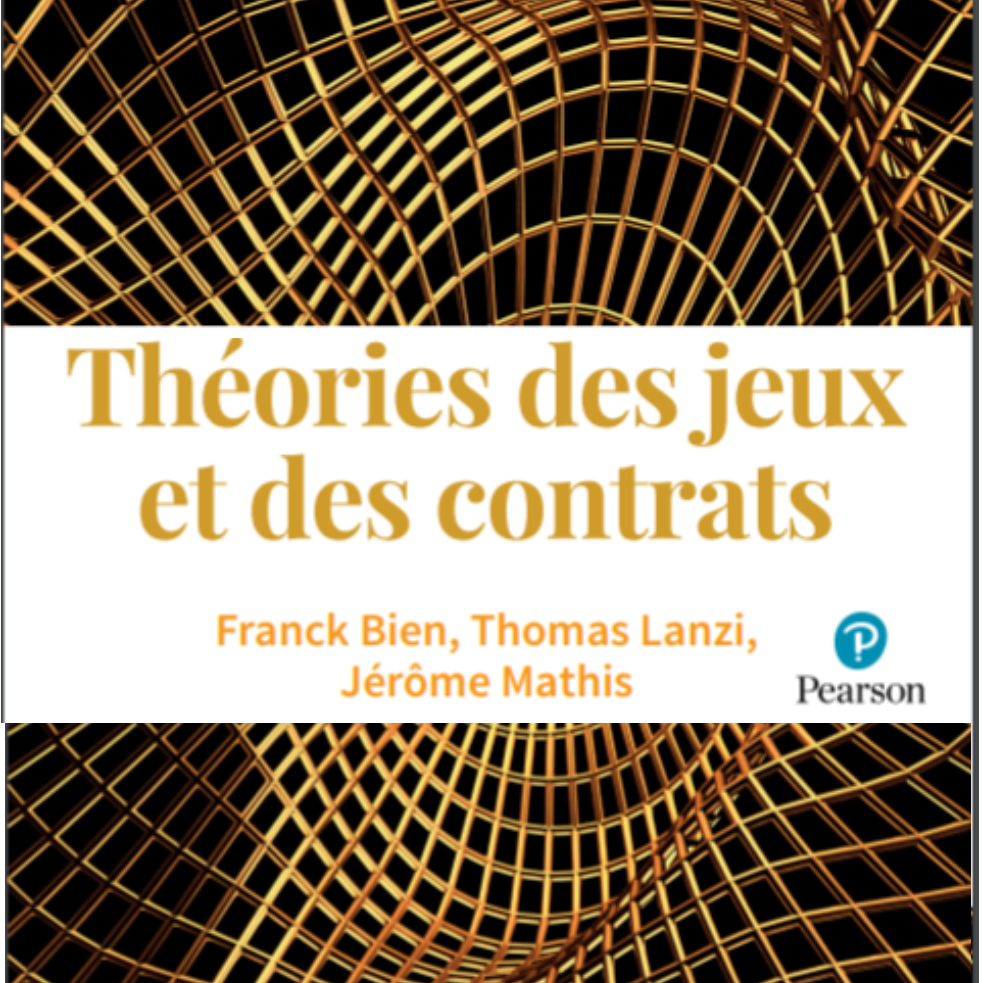 Construction du jeu répétéRépétition du jeu d’étape
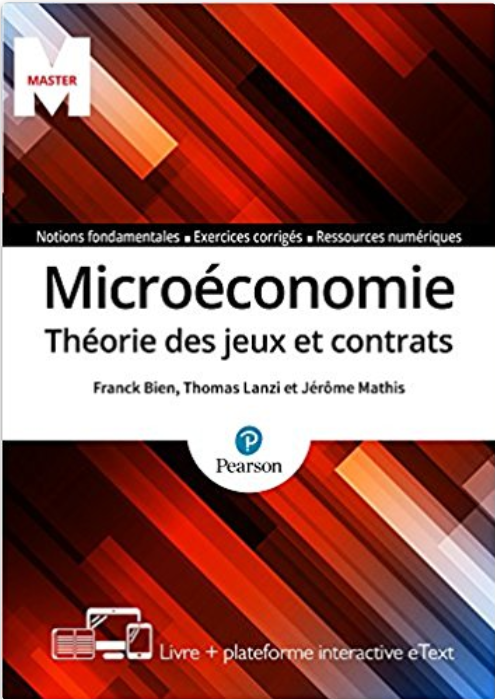 Diapositives du livre "Microéconomie : Théorie des jeux et contrats" ©Jérôme MATHIS
29
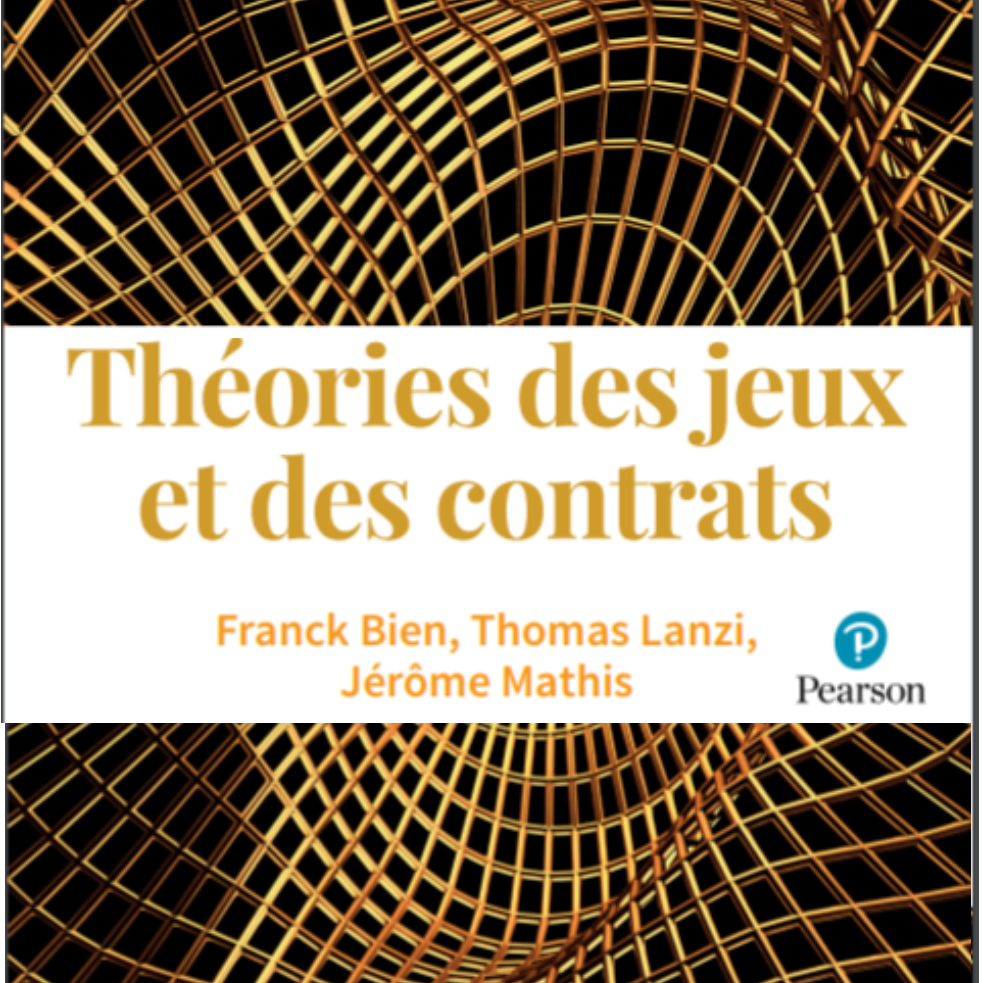 Construction du jeu répétéRépétition du jeu d’étape
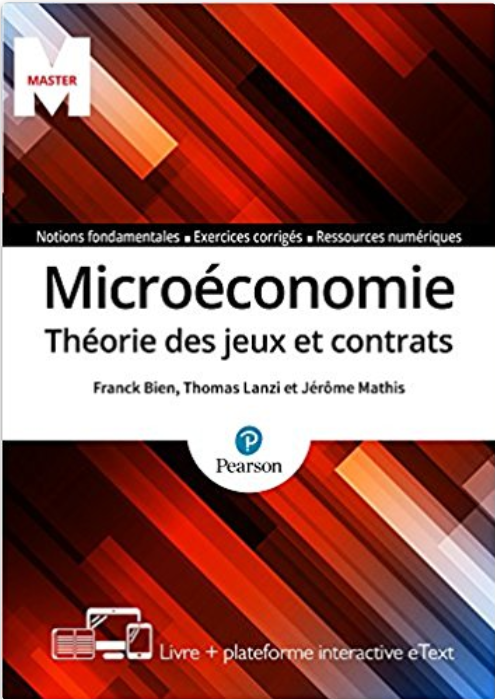 Diapositives du livre "Microéconomie : Théorie des jeux et contrats" ©Jérôme MATHIS
30
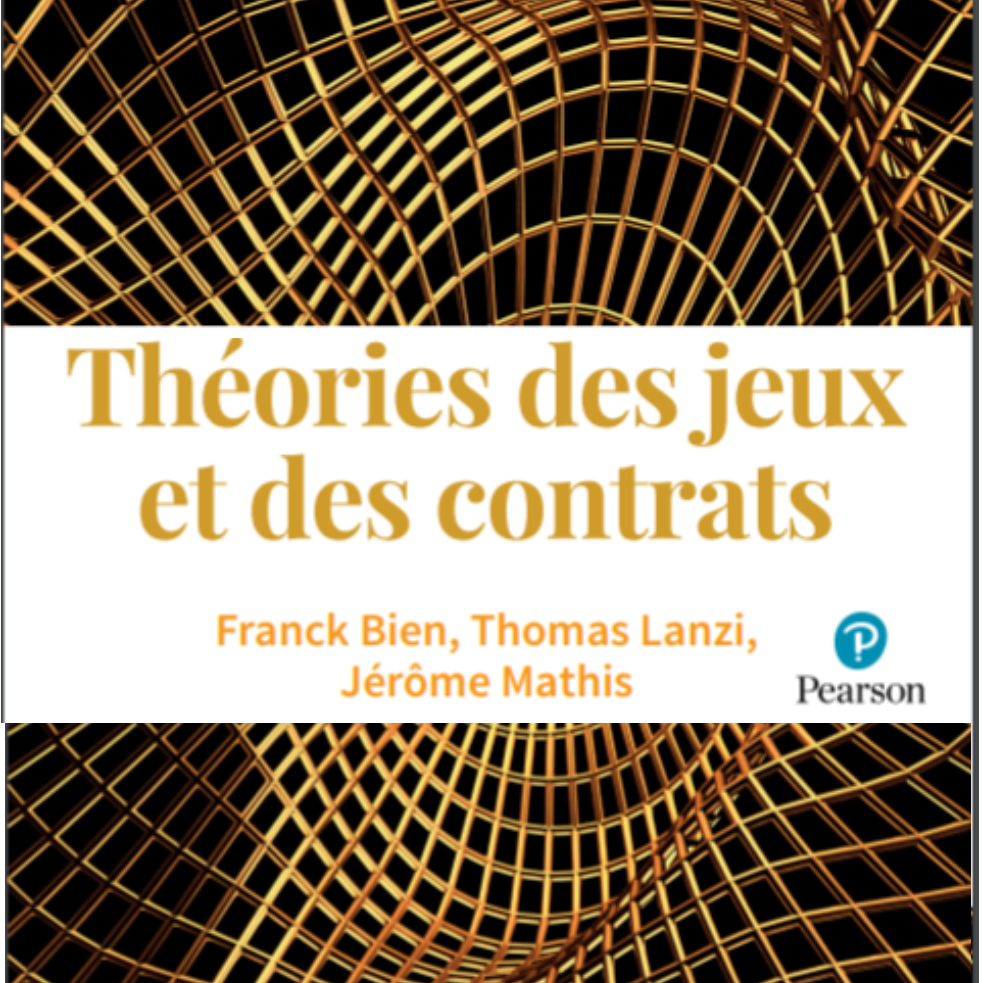 Construction du jeu répétéRépétition du jeu d’étape
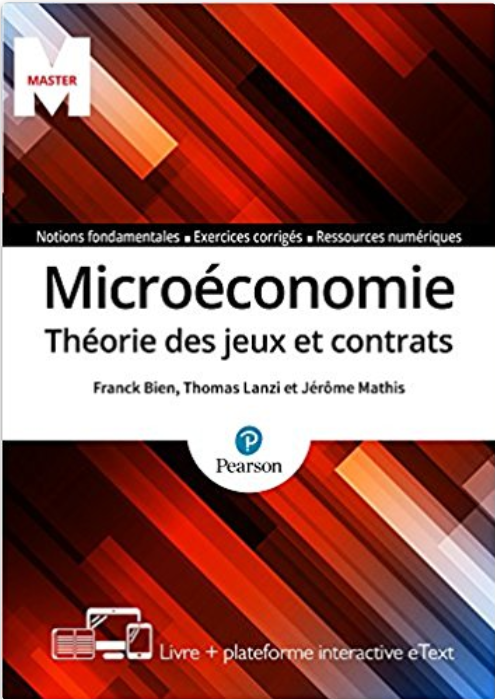 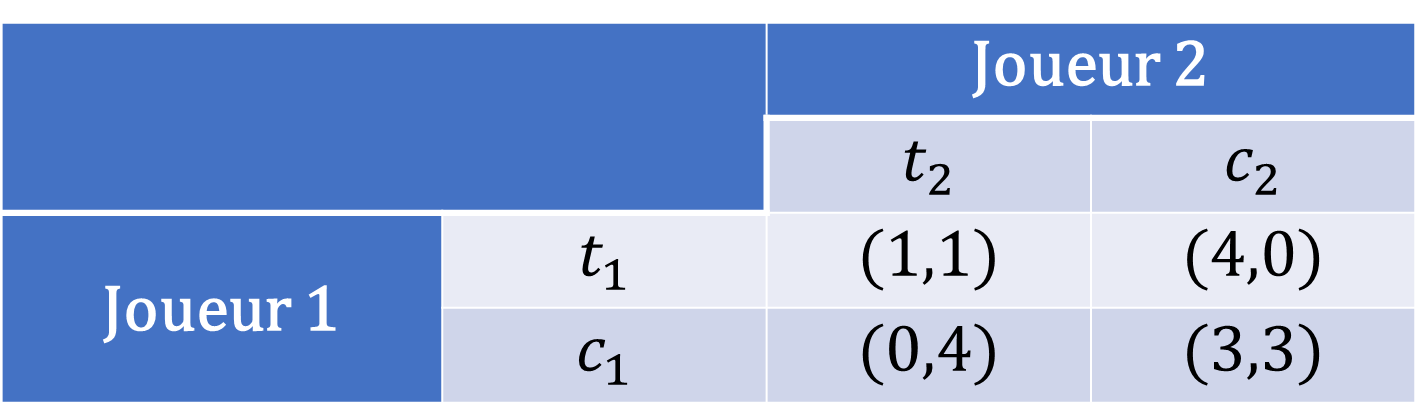 Diapositives du livre "Microéconomie : Théorie des jeux et contrats" ©Jérôme MATHIS
31
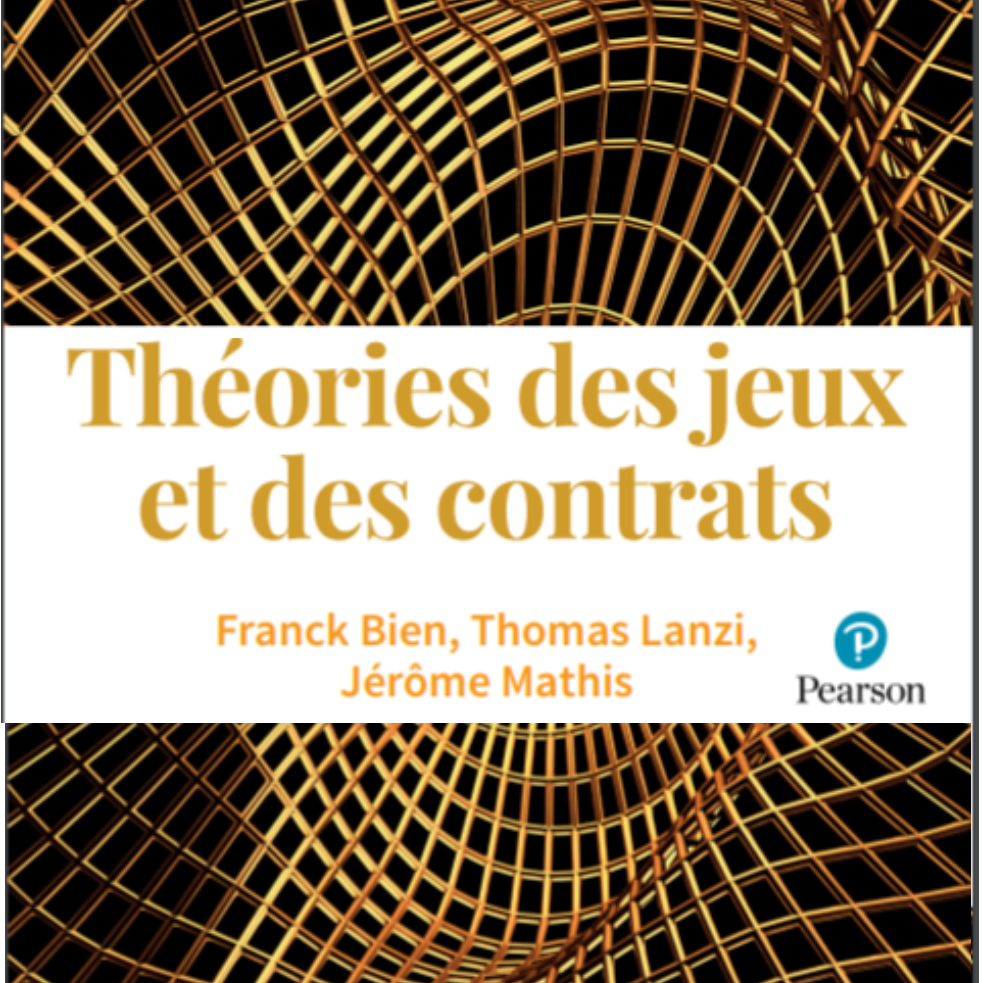 Jeux répétésPlan
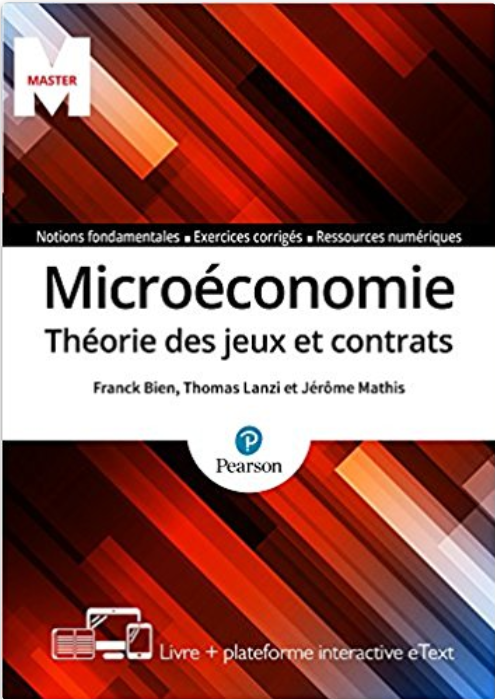 Introduction
La résolution du dilemme du prisonnier
Le dilemme du prisonnier répété un nombre fini de fois
Qu’est-ce qu’un jeu répété un nombre infini de fois ?
Construction du jeu répété 
Jeu d’étape
Répétition du jeu d’étape
Stratégies du jeu répété
Paiement escompté
Concept de solution
Résultats théoriques
Principe de déviation en un coup
Jeux répétés finis
Jeux répétés infinis
Application à l’économie industrielle
Collusion en prix au sein d’un duopole
Diapositives du livre "Microéconomie : Théorie des jeux et contrats" ©Jérôme MATHIS
32
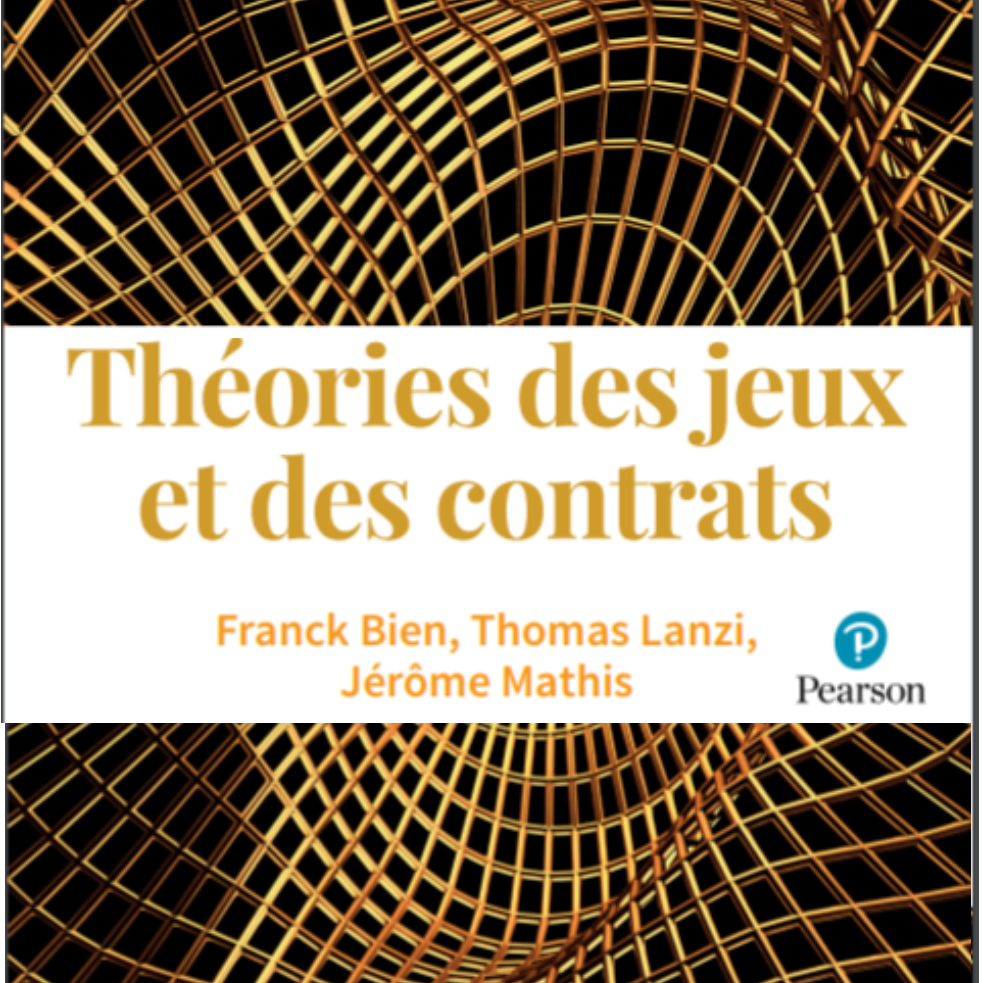 Construction du jeu répétéStratégies du jeu répété
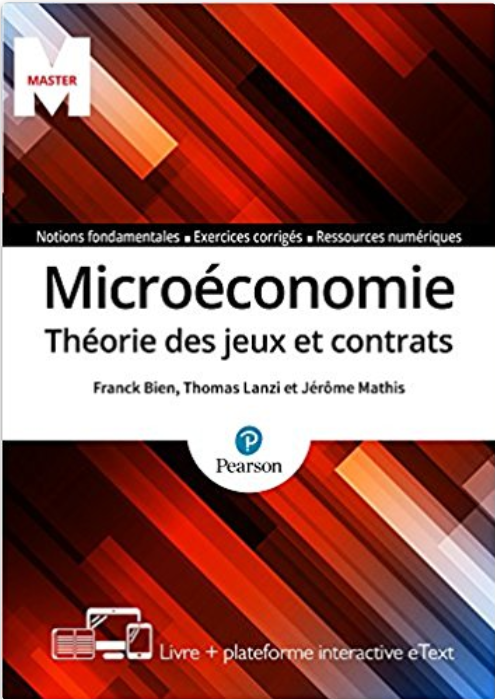 Diapositives du livre "Microéconomie : Théorie des jeux et contrats" ©Jérôme MATHIS
33
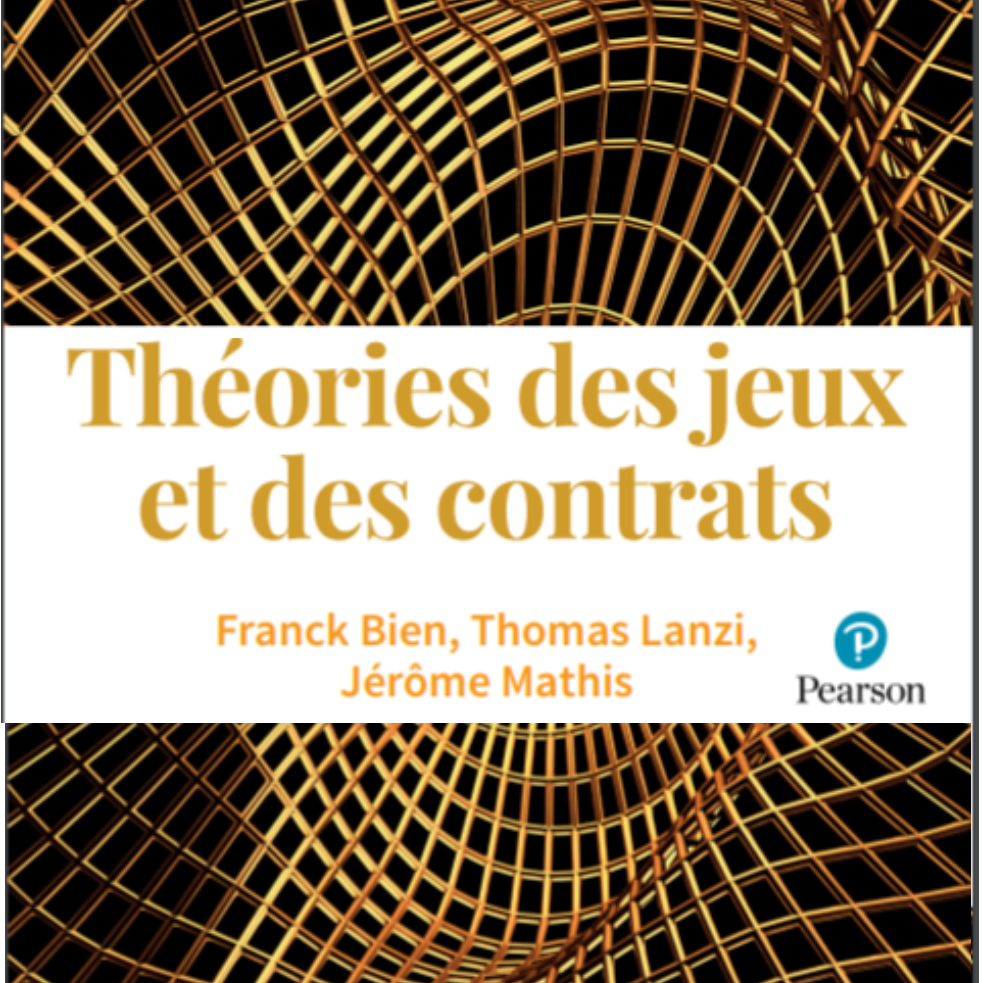 Construction du jeu répétéStratégies du jeu répété
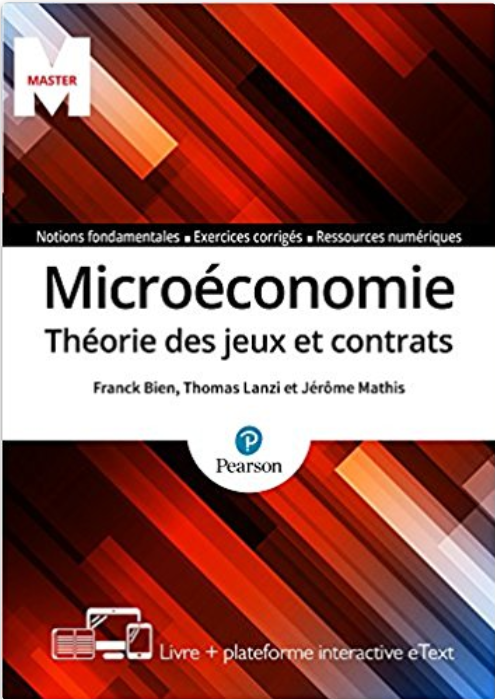 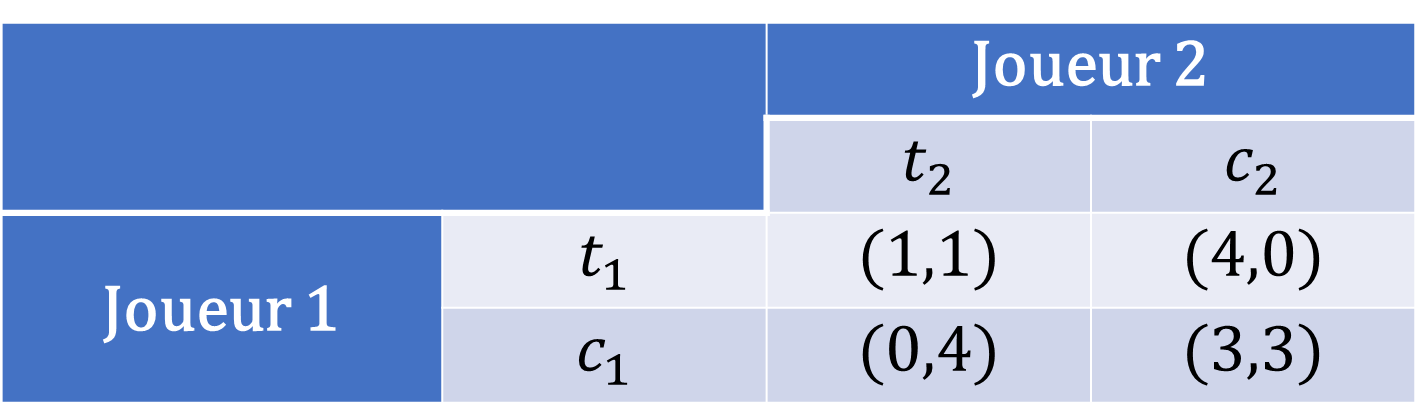 Diapositives du livre "Microéconomie : Théorie des jeux et contrats" ©Jérôme MATHIS
34
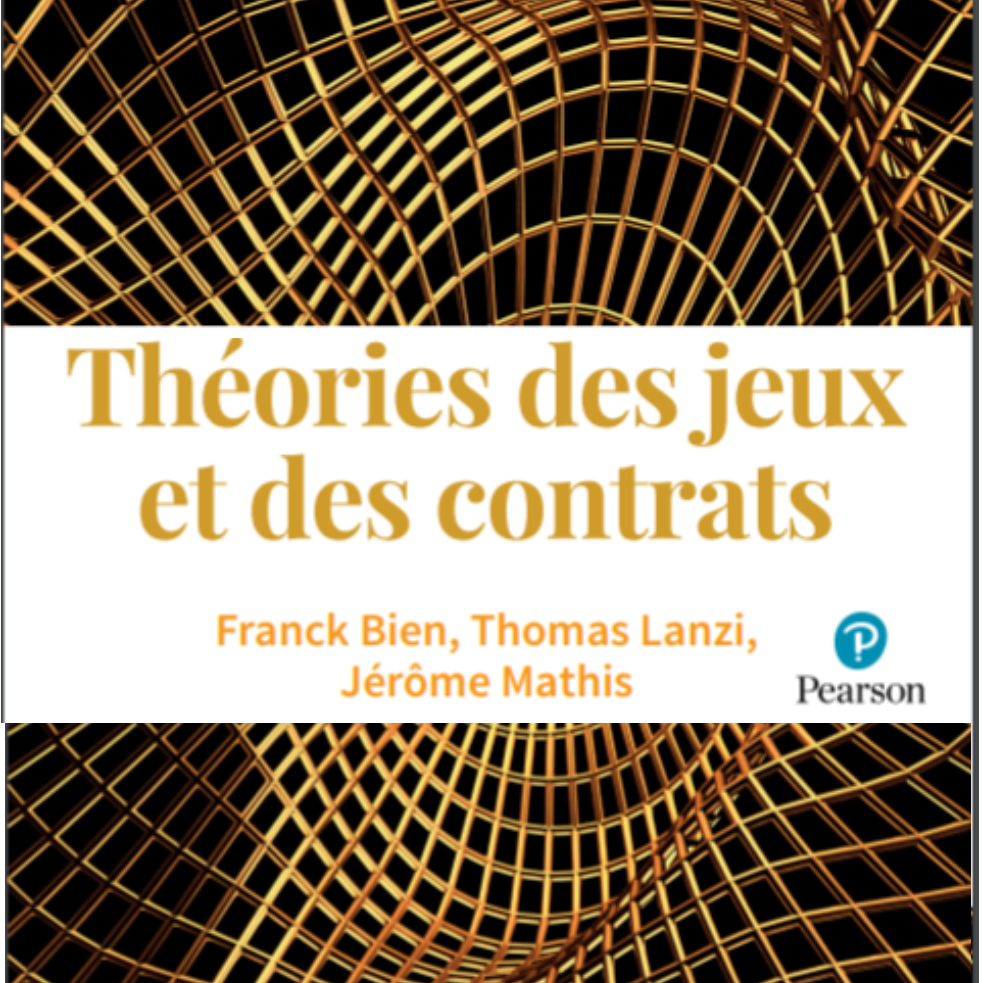 Construction du jeu répétéStratégies du jeu répété
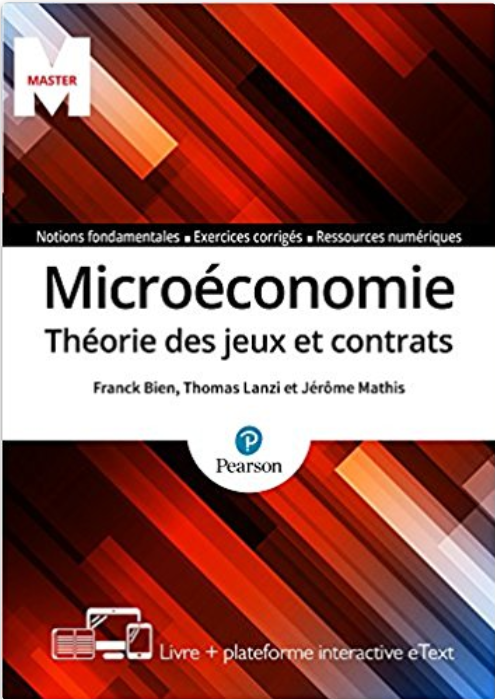 Diapositives du livre "Microéconomie : Théorie des jeux et contrats" ©Jérôme MATHIS
35
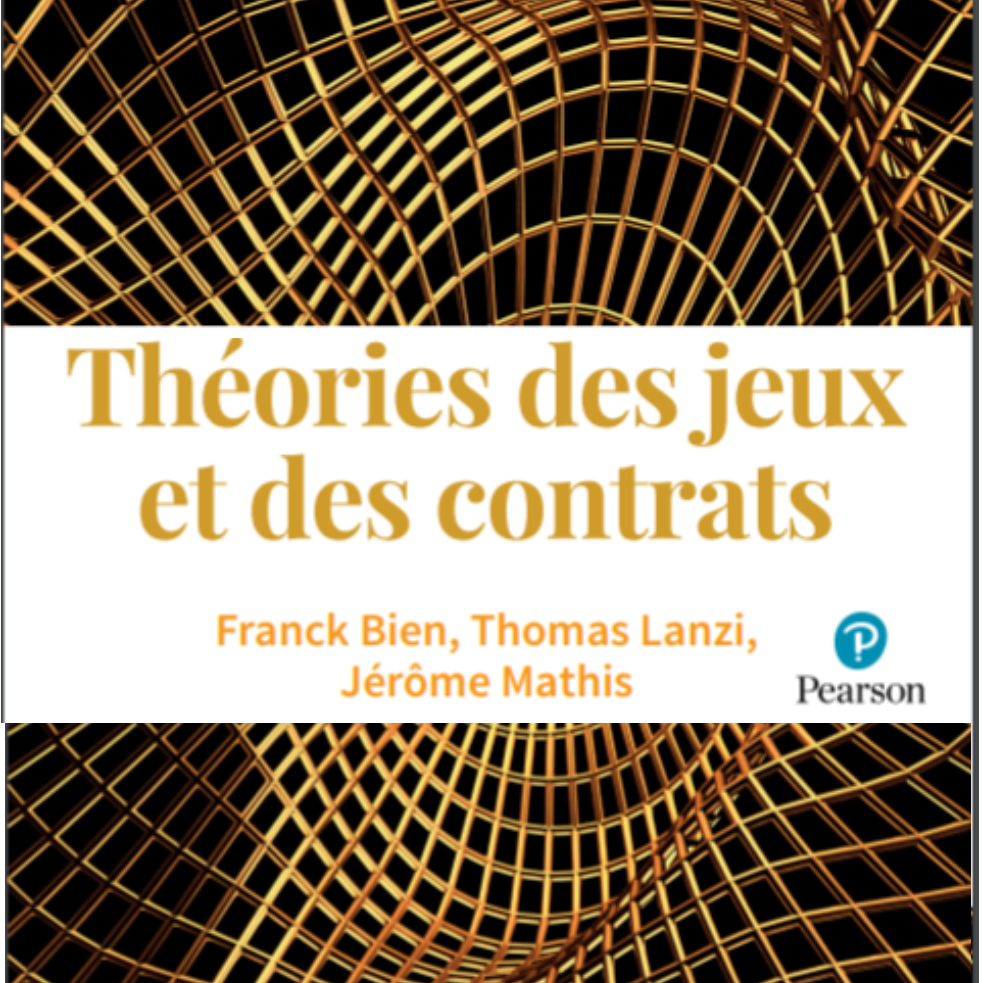 Jeux répétésPlan
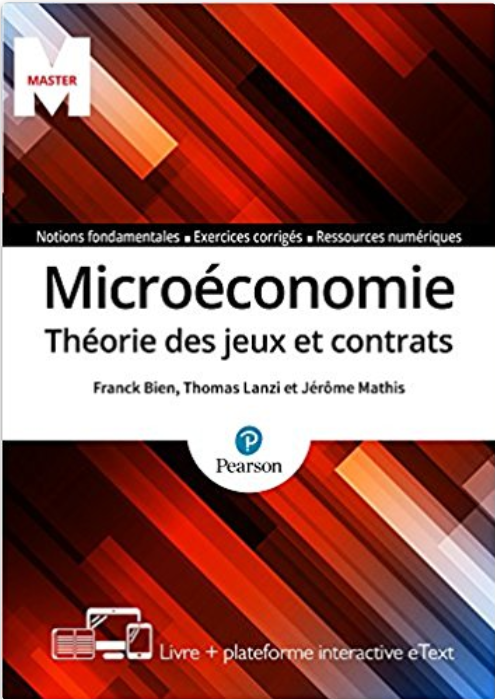 Introduction
La résolution du dilemme du prisonnier
Le dilemme du prisonnier répété un nombre fini de fois
Qu’est-ce qu’un jeu répété un nombre infini de fois ?
Construction du jeu répété 
Jeu d’étape
Répétition du jeu d’étape
Stratégies du jeu répété
Paiement escompté
Concept de solution
Résultats théoriques
Principe de déviation en un coup
Jeux répétés finis
Jeux répétés infinis
Application à l’économie industrielle
Collusion en prix au sein d’un duopole
Diapositives du livre "Microéconomie : Théorie des jeux et contrats" ©Jérôme MATHIS
36
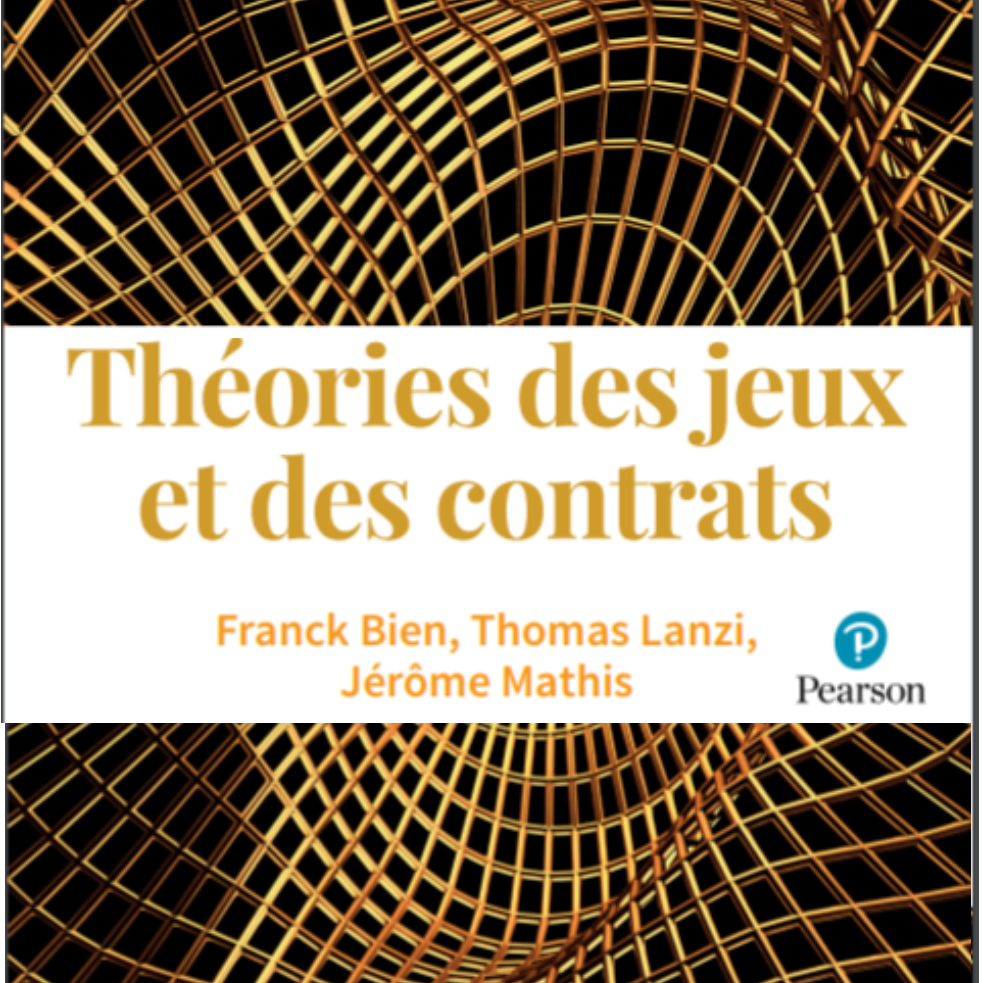 Construction du jeu répétéPaiement escompté
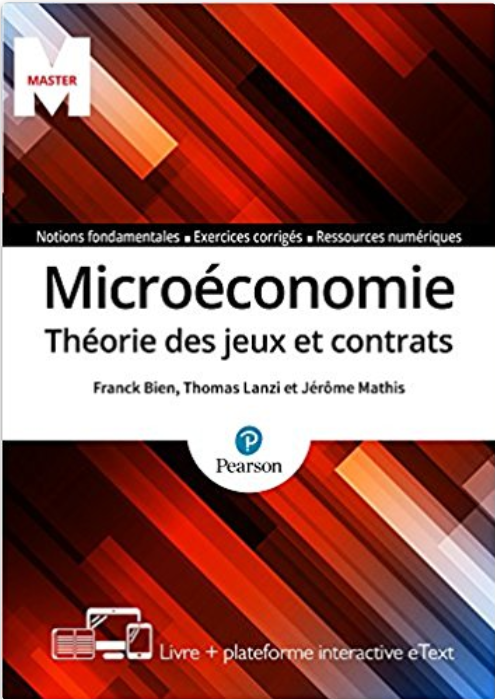 Diapositives du livre "Microéconomie : Théorie des jeux et contrats" ©Jérôme MATHIS
37
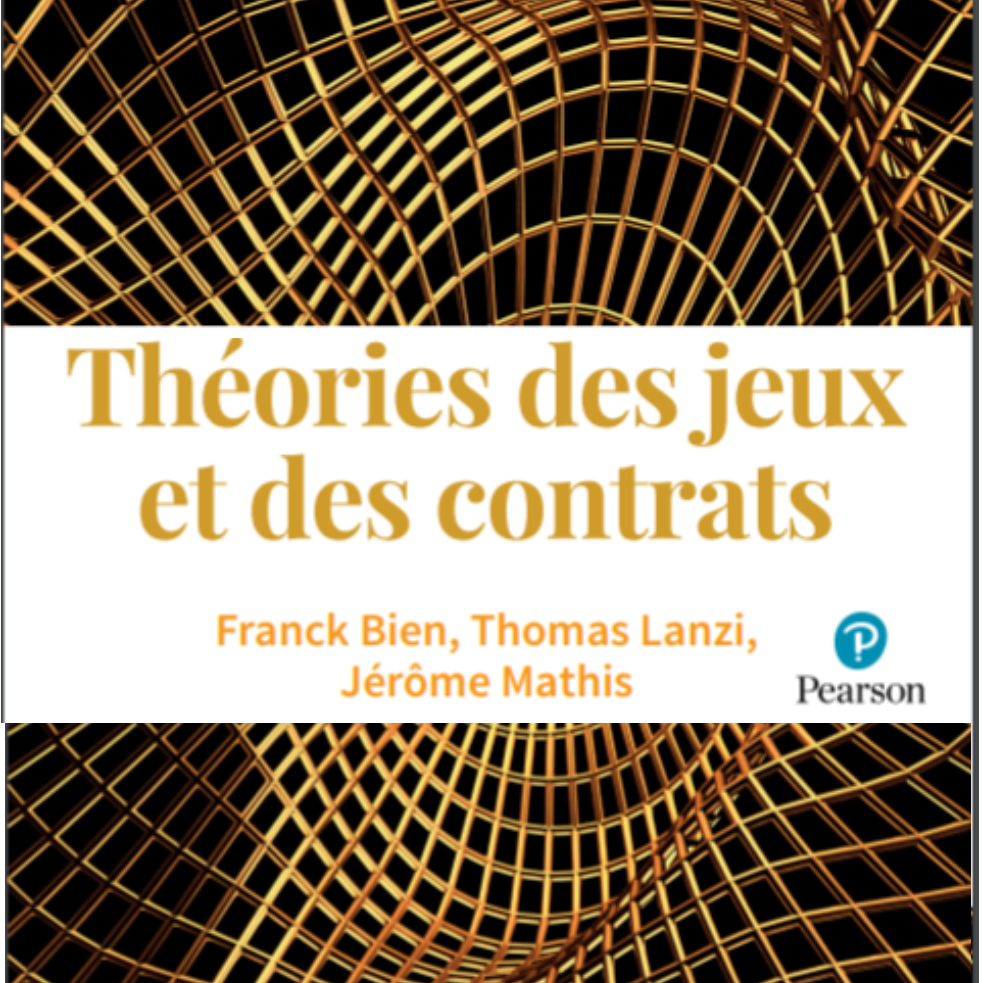 Construction du jeu répétéPaiement escompté
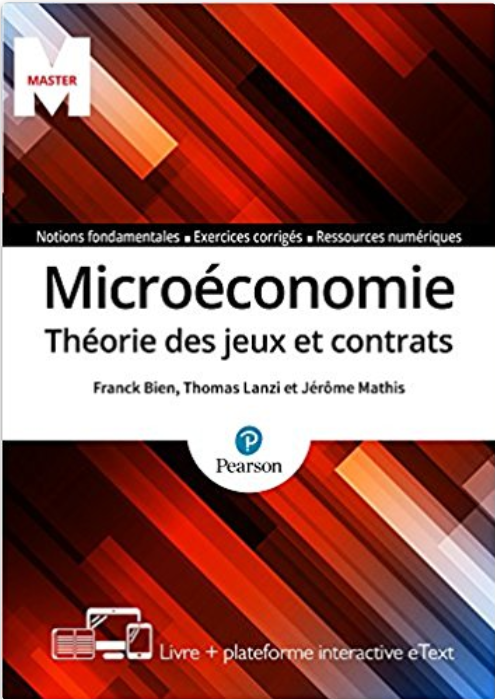 Diapositives du livre "Microéconomie : Théorie des jeux et contrats" ©Jérôme MATHIS
38
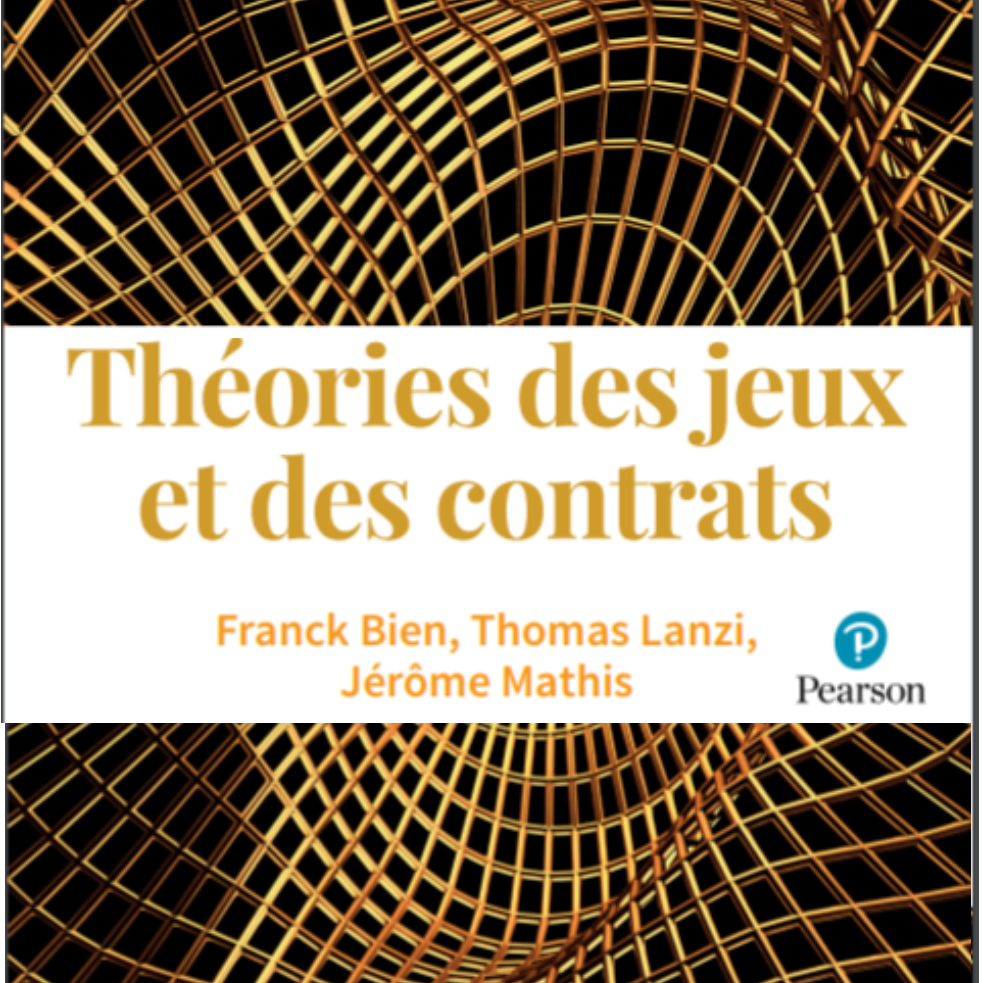 Construction du jeu répétéPaiement escompté
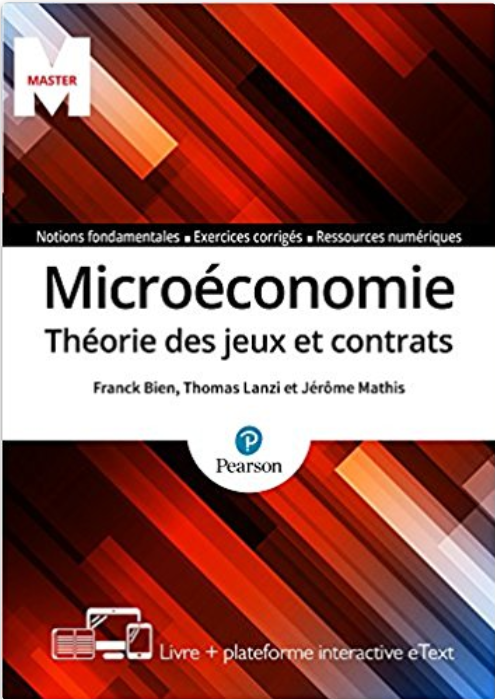 Diapositives du livre "Microéconomie : Théorie des jeux et contrats" ©Jérôme MATHIS
39
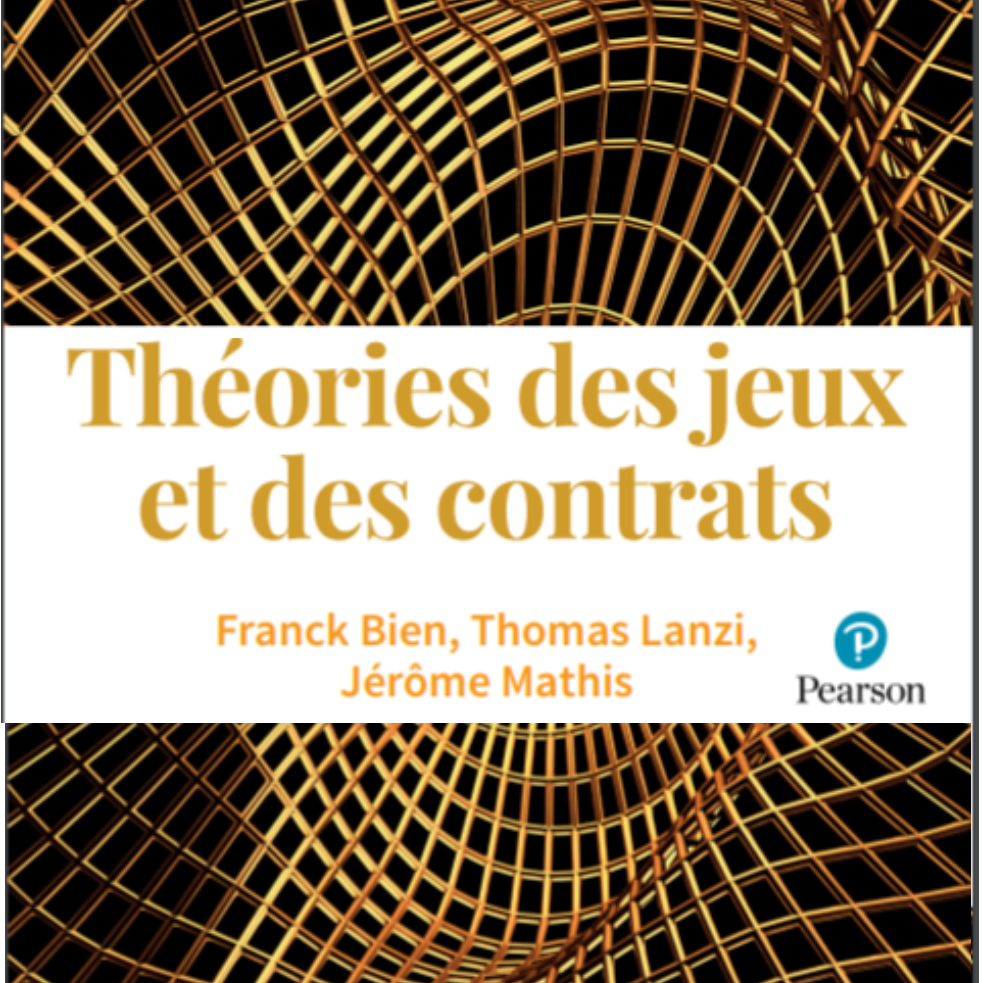 Construction du jeu répétéPaiement escompté
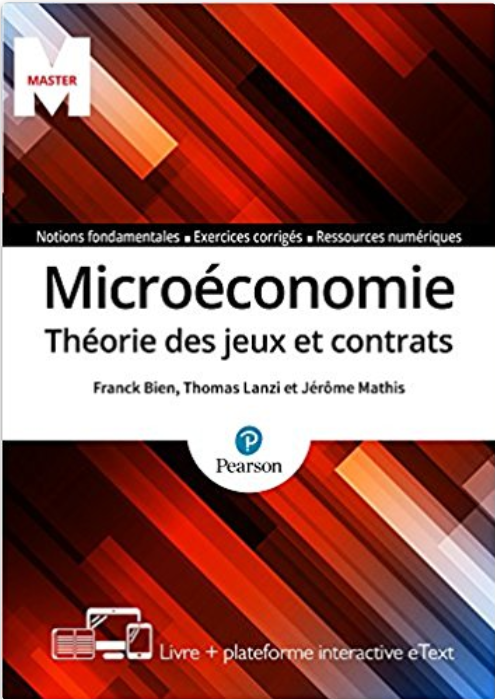 Diapositives du livre "Microéconomie : Théorie des jeux et contrats" ©Jérôme MATHIS
40
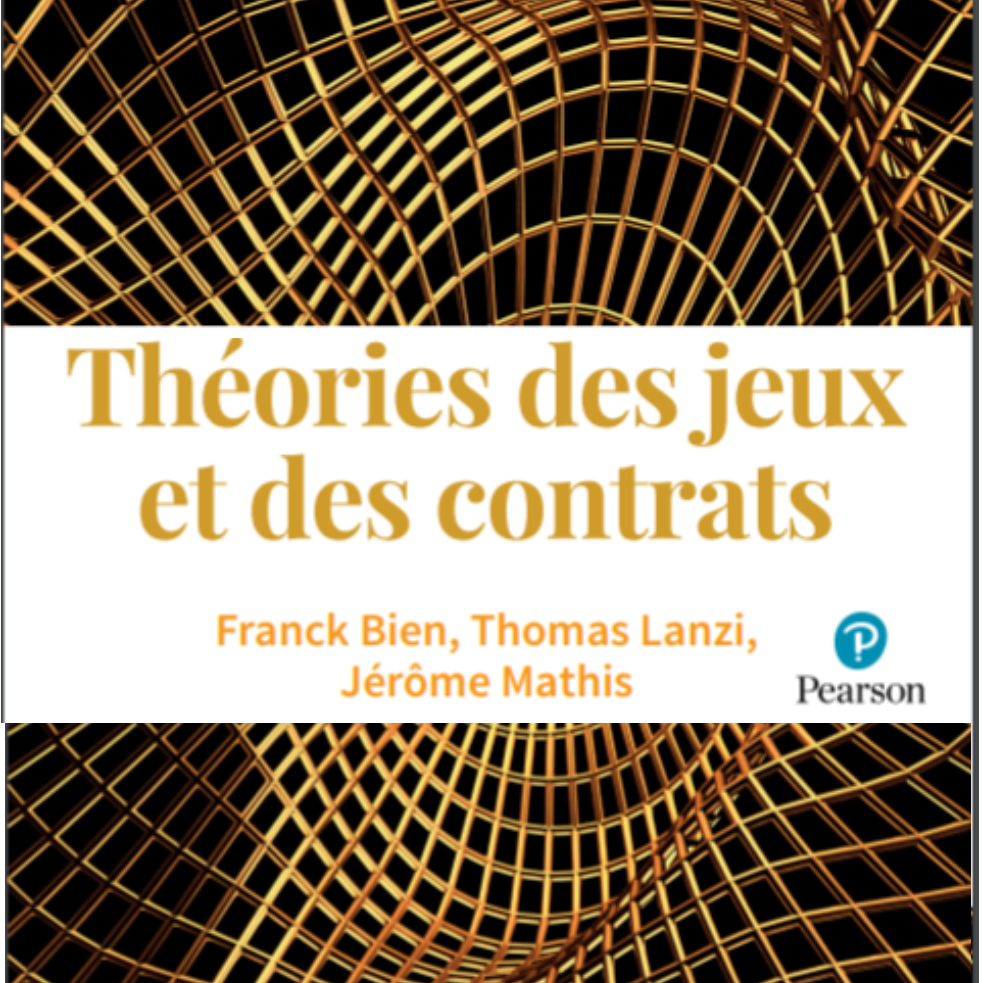 Construction du jeu répétéPaiement escompté
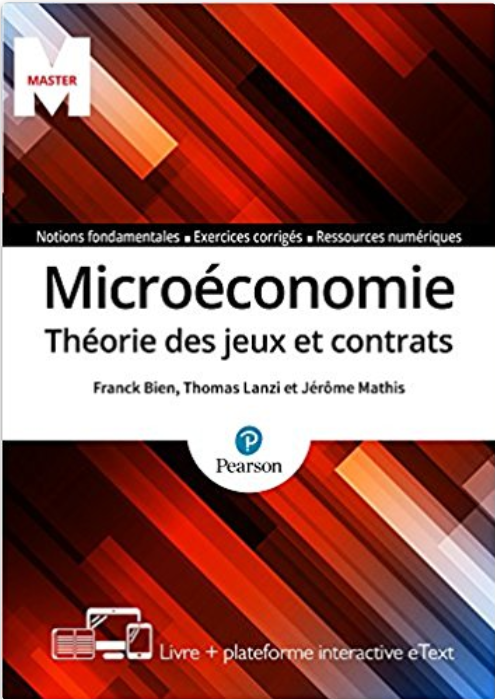 Diapositives du livre "Microéconomie : Théorie des jeux et contrats" ©Jérôme MATHIS
41
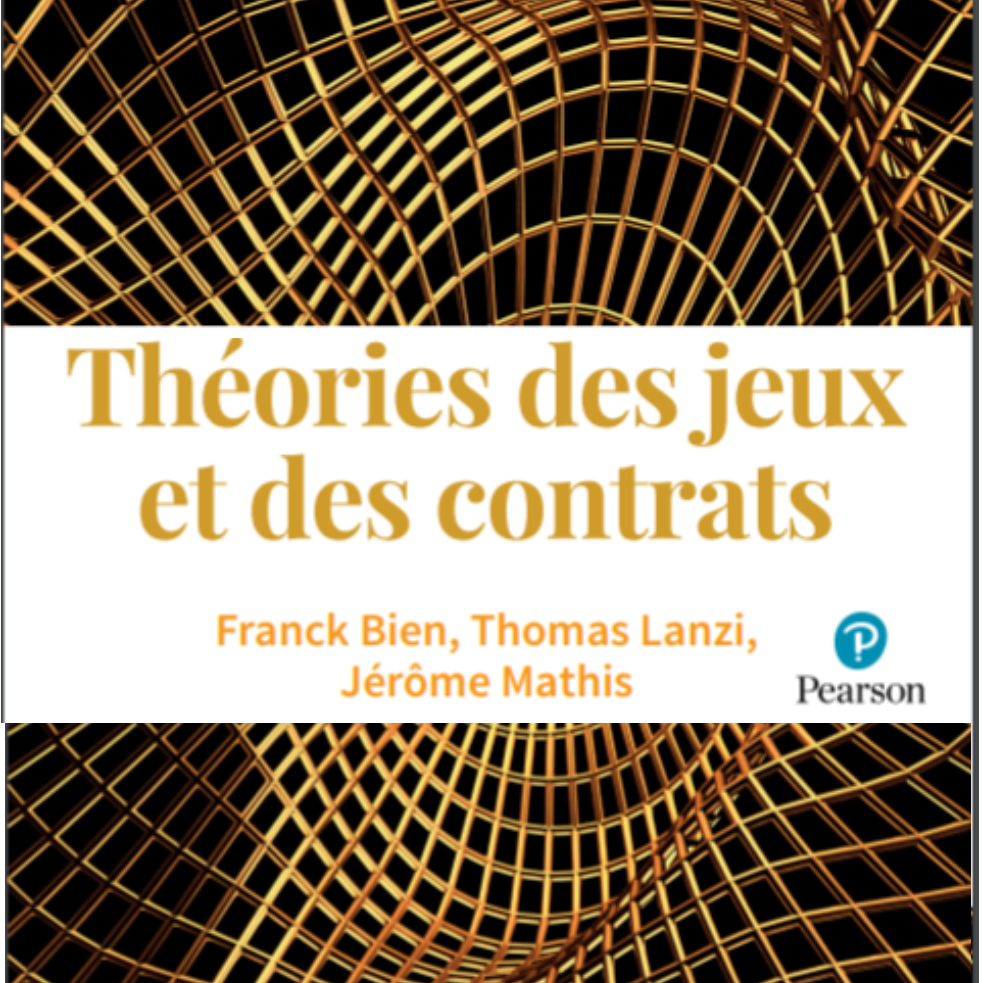 Construction du jeu répétéPaiement escompté
Diapositives du livre "Microéconomie : Théorie des jeux et contrats" ©Jérôme MATHIS
42
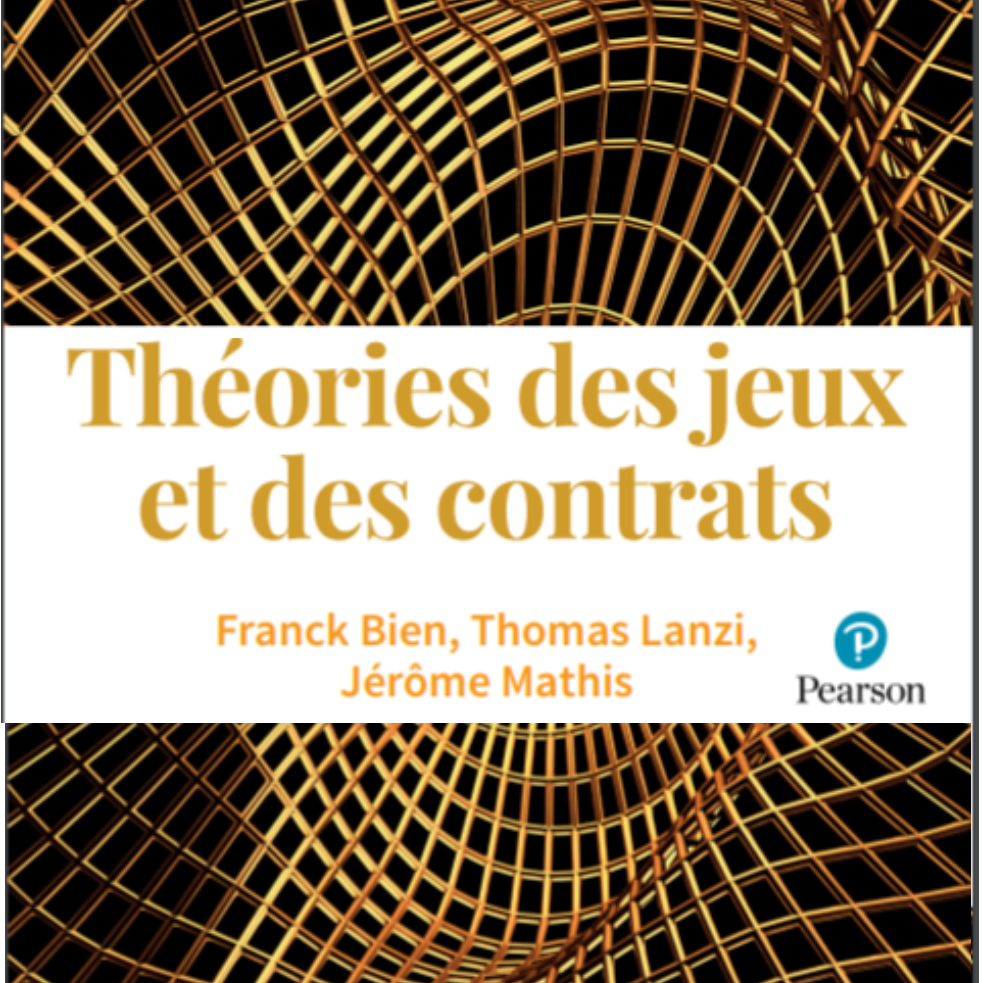 Construction du jeu répétéPaiement escompté
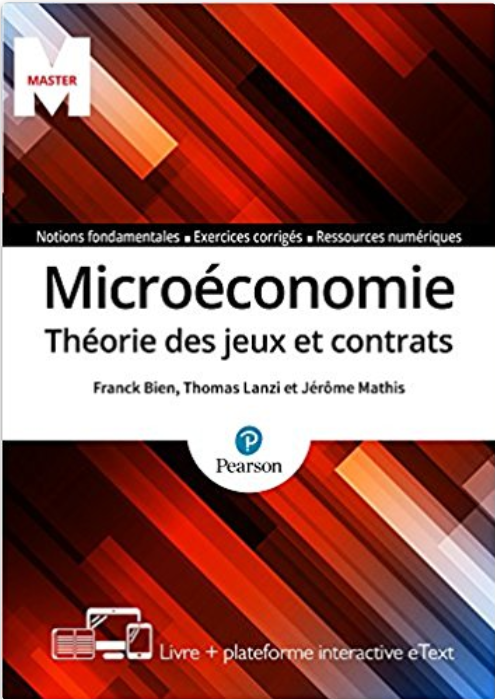 Diapositives du livre "Microéconomie : Théorie des jeux et contrats" ©Jérôme MATHIS
43
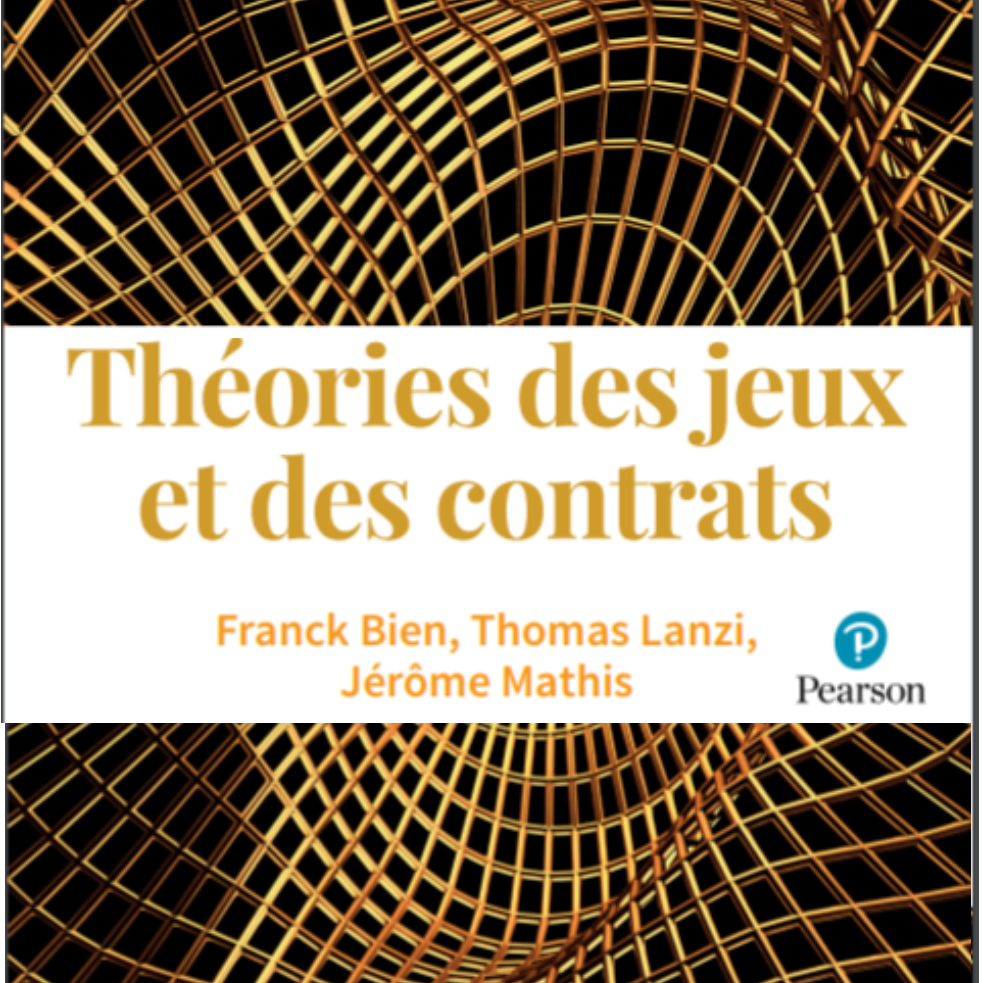 Construction du jeu répétéPaiement escompté
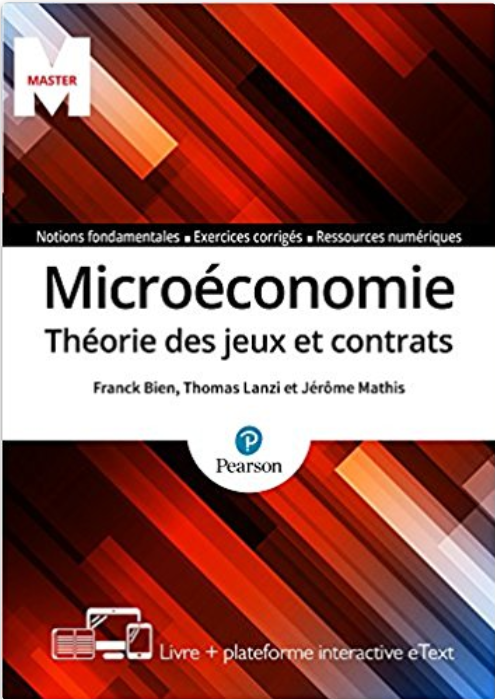 Diapositives du livre "Microéconomie : Théorie des jeux et contrats" ©Jérôme MATHIS
44
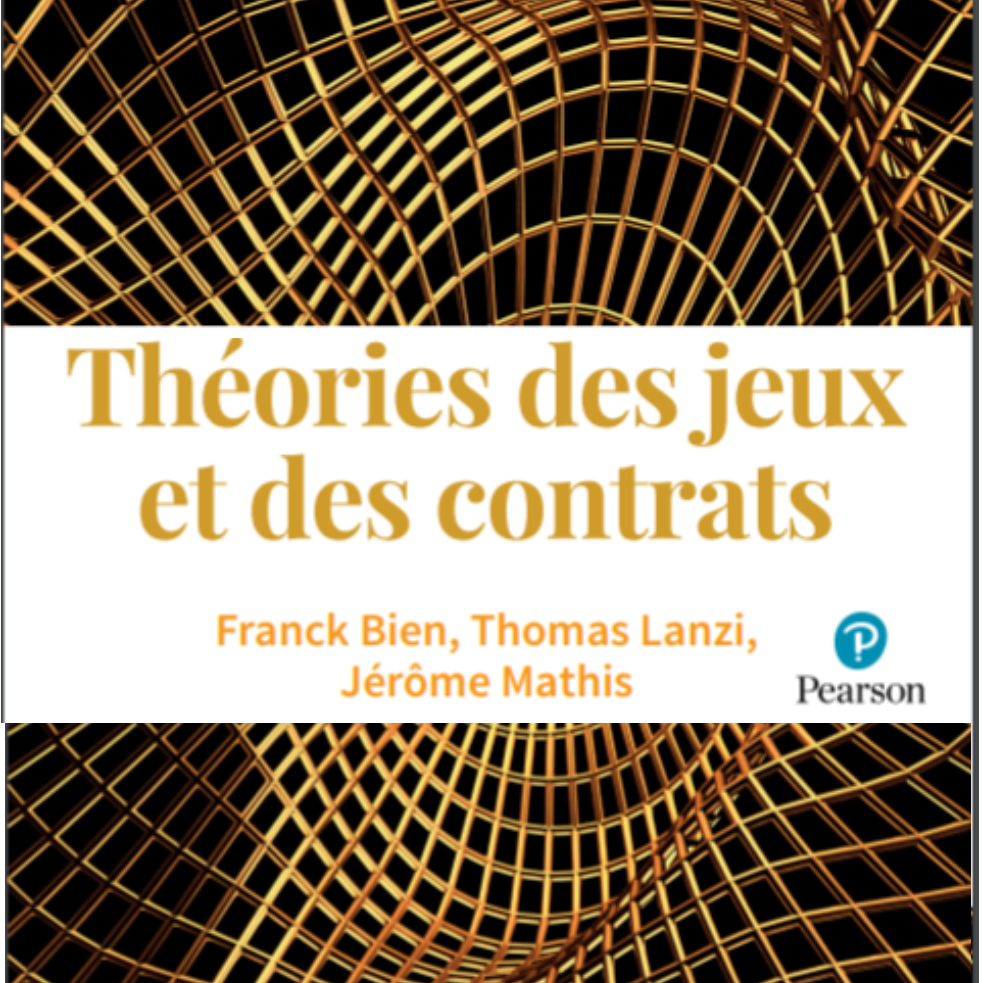 Construction du jeu répétéPaiement escompté
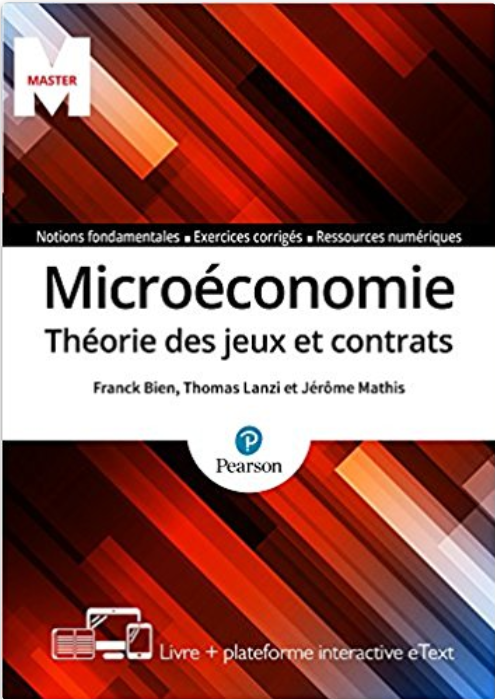 Diapositives du livre "Microéconomie : Théorie des jeux et contrats" ©Jérôme MATHIS
45
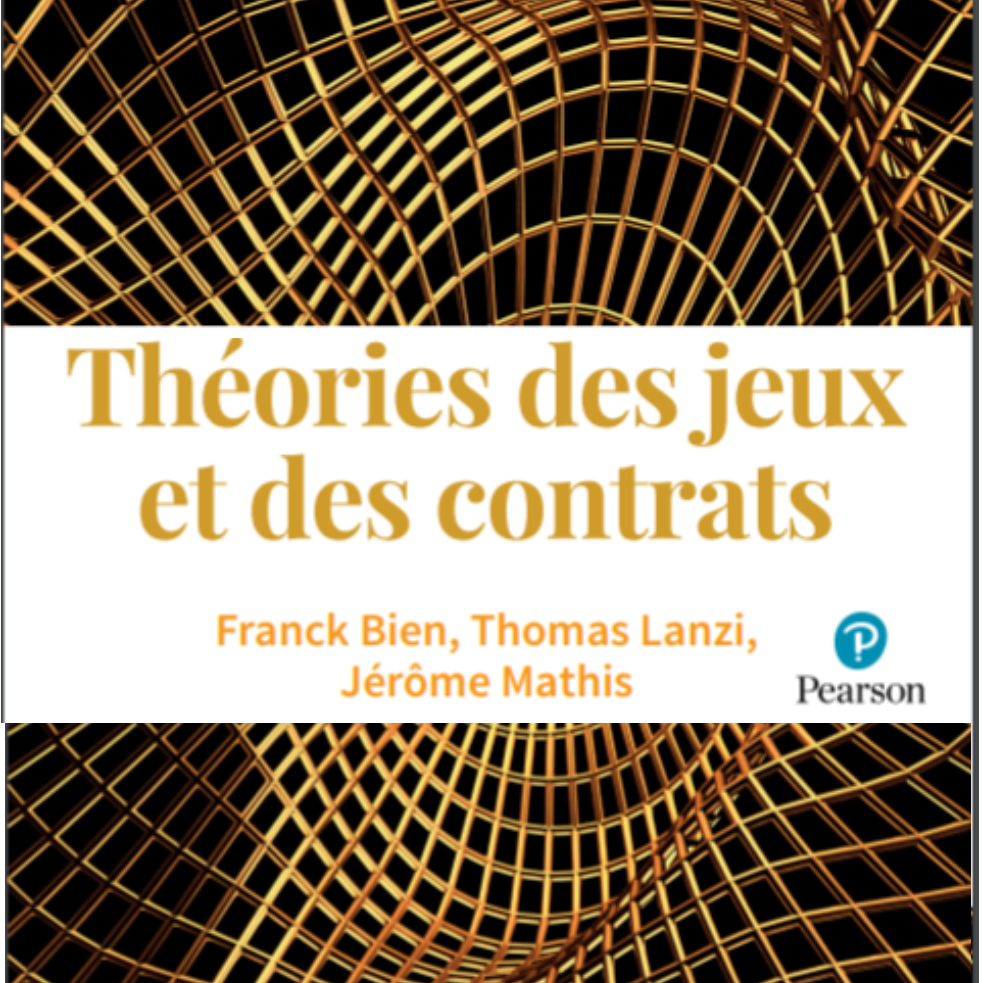 Construction du jeu répétéPaiement escompté
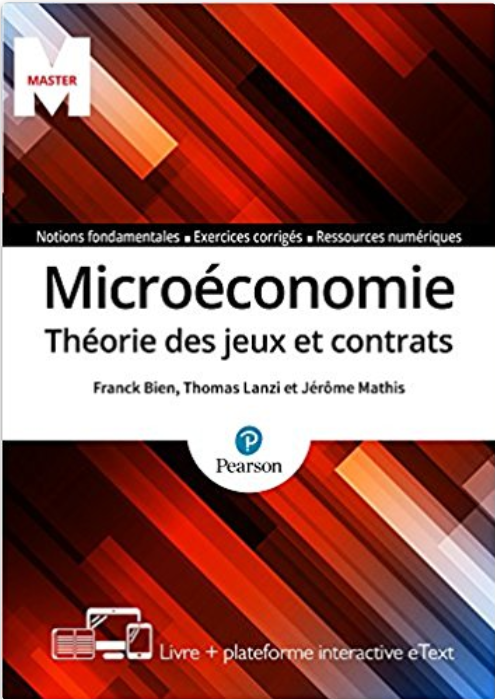 De la sorte, la valeur du paiement moyen du jeu répété est donc toujours comprise dans l’espace des paiements du jeu d’étape. 

Il est alors aisé de voir si la répétition permet on non à un joueur d’améliorer son paiement par rapport à ce qu’il obtient lorsque le jeu d’étape n’est joué qu’une seule fois.
Diapositives du livre "Microéconomie : Théorie des jeux et contrats" ©Jérôme MATHIS
46
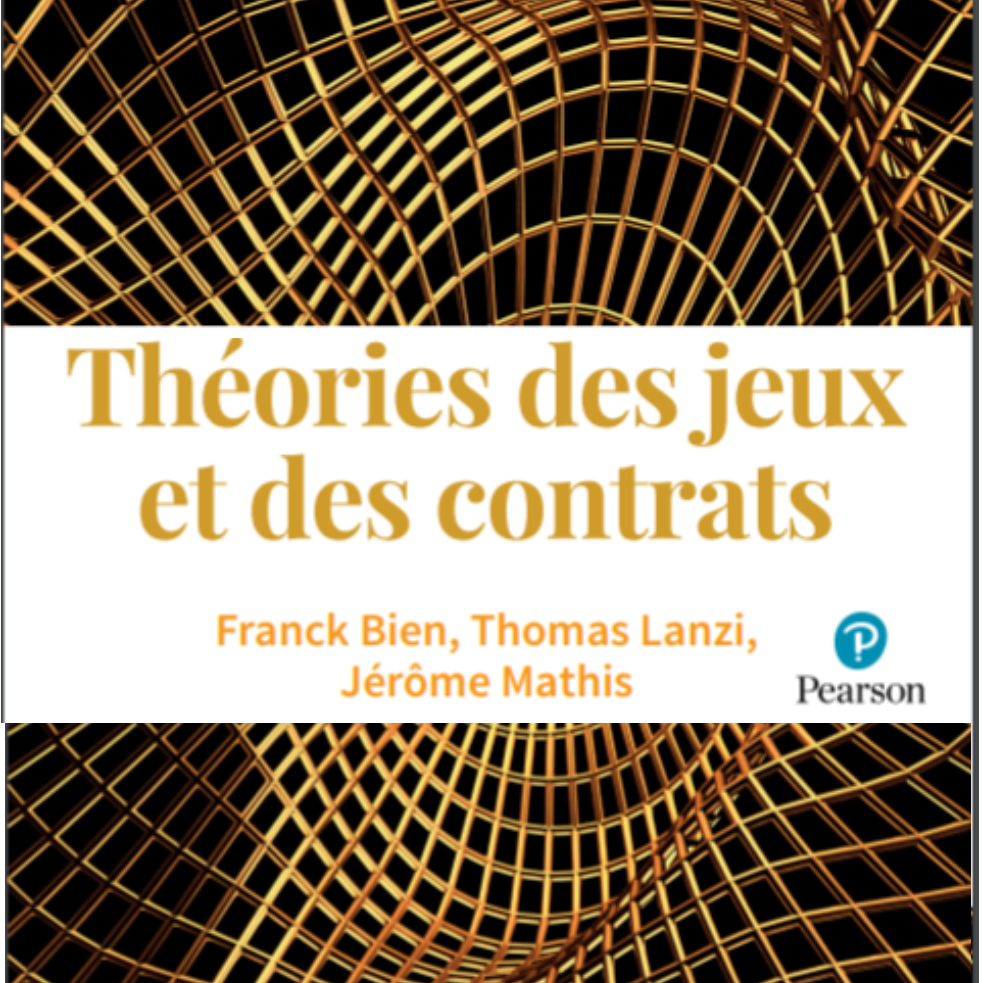 Construction du jeu répétéPaiement escompté
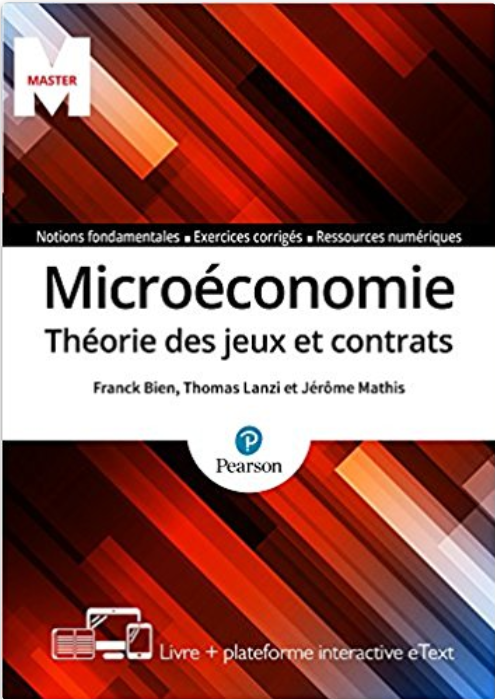 Diapositives du livre "Microéconomie : Théorie des jeux et contrats" ©Jérôme MATHIS
47
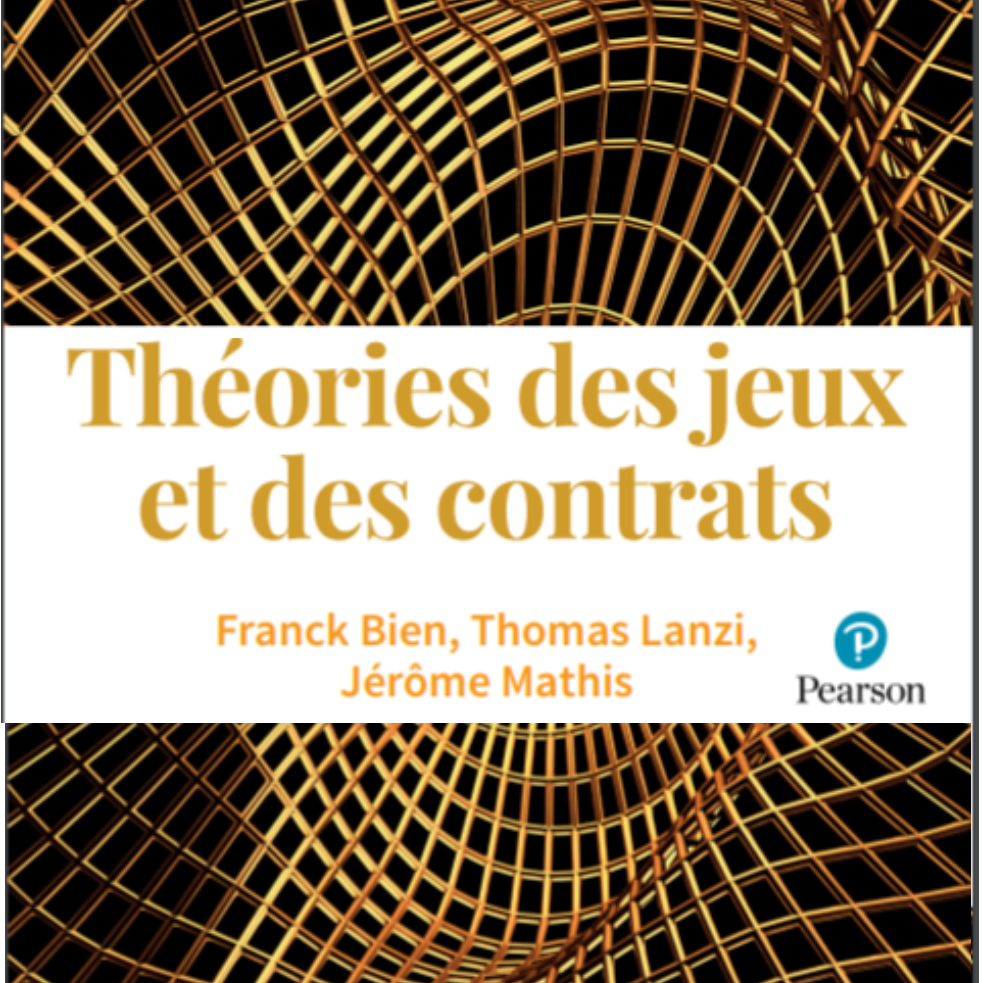 Construction du jeu répétéPaiement escompté
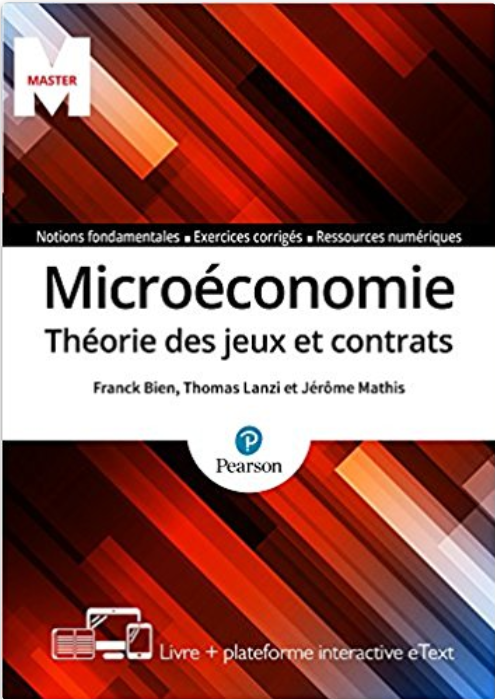 La littérature académique a déjà souligné combien ces deux hypothèses peuvent manquer de réalisme.  

Harrison, Glenn W., Morten I. Lau and Melonie B. (2002) : « Williams, Estimating Individual Discount Rates in Denmark: A Field Experiment », American Economic Review, Vol. 92, No. 5, pp. 1606-1617

Warner, John T., and Saul Pleeter (2001) : “The Personal Discount Rate: Evidence from Military Downsizing Programs”, American Economic Review,  Vol. 91, No. 1, pp. 33-53

DellaVigna, Stefano and Ulrike Malmendier. 2006. "Paying Not to Go to the Gym." American Economic Review, 96(3): 694-719.
Diapositives du livre "Microéconomie : Théorie des jeux et contrats" ©Jérôme MATHIS
48
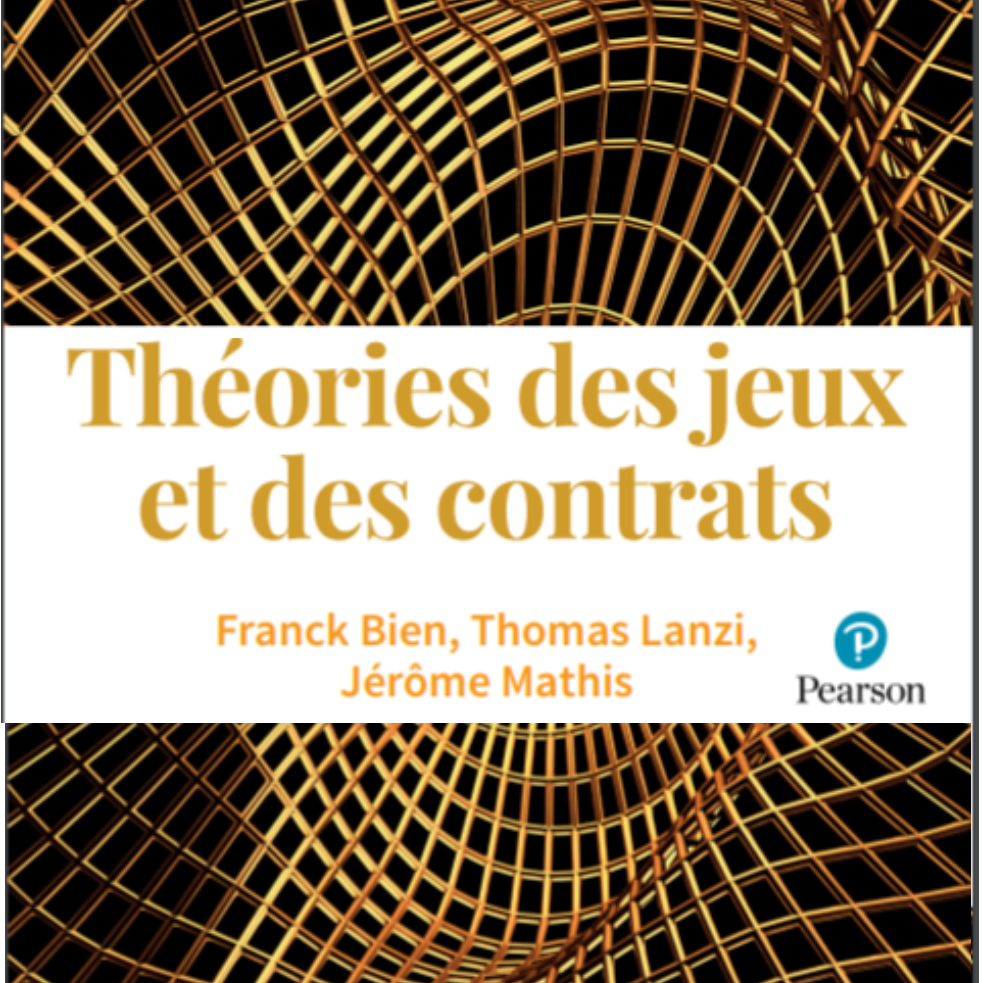 Jeux répétésPlan
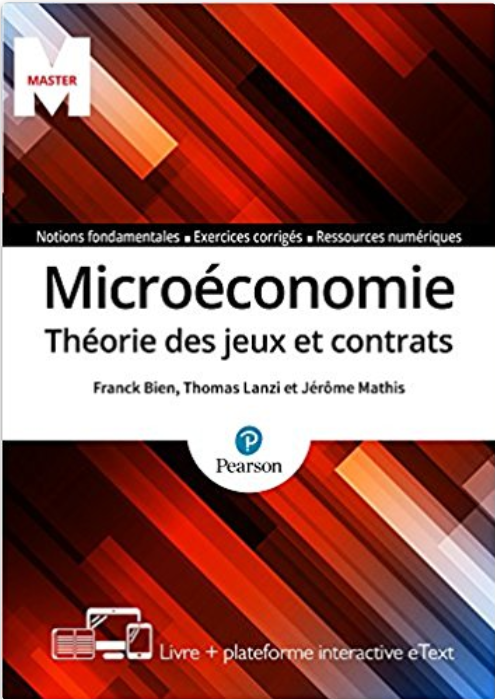 Introduction
La résolution du dilemme du prisonnier
Le dilemme du prisonnier répété un nombre fini de fois
Qu’est-ce qu’un jeu répété un nombre infini de fois ?
Construction du jeu répété 
Jeu d’étape
Répétition du jeu d’étape
Stratégies du jeu répété
Paiement escompté
Concept de solution
Résultats théoriques
Principe de déviation en un coup
Jeux répétés finis
Jeux répétés infinis
Application à l’économie industrielle
Collusion en prix au sein d’un duopole
Diapositives du livre "Microéconomie : Théorie des jeux et contrats" ©Jérôme MATHIS
49
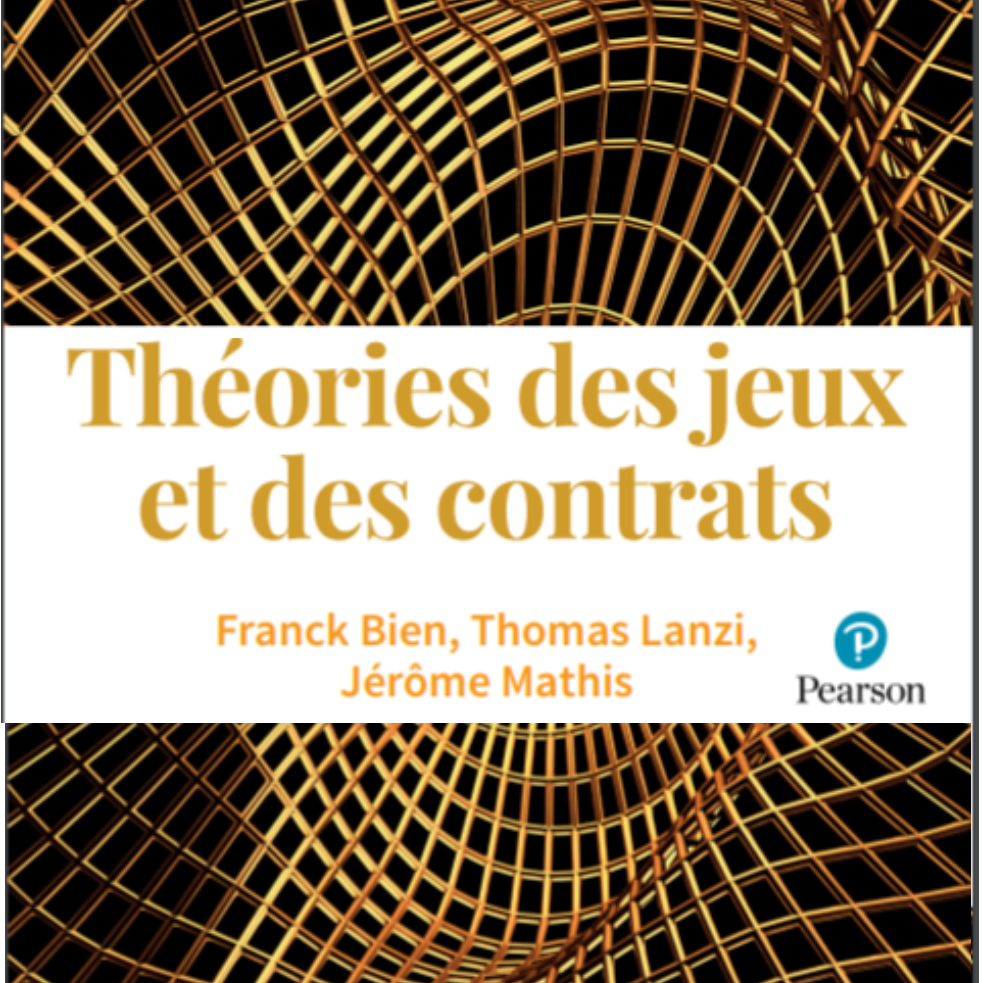 Construction du jeu répétéConcept de solution
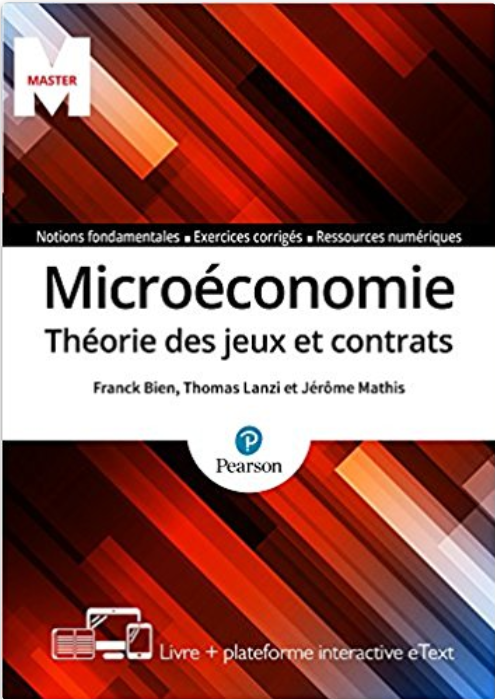 Diapositives du livre "Microéconomie : Théorie des jeux et contrats" ©Jérôme MATHIS
50
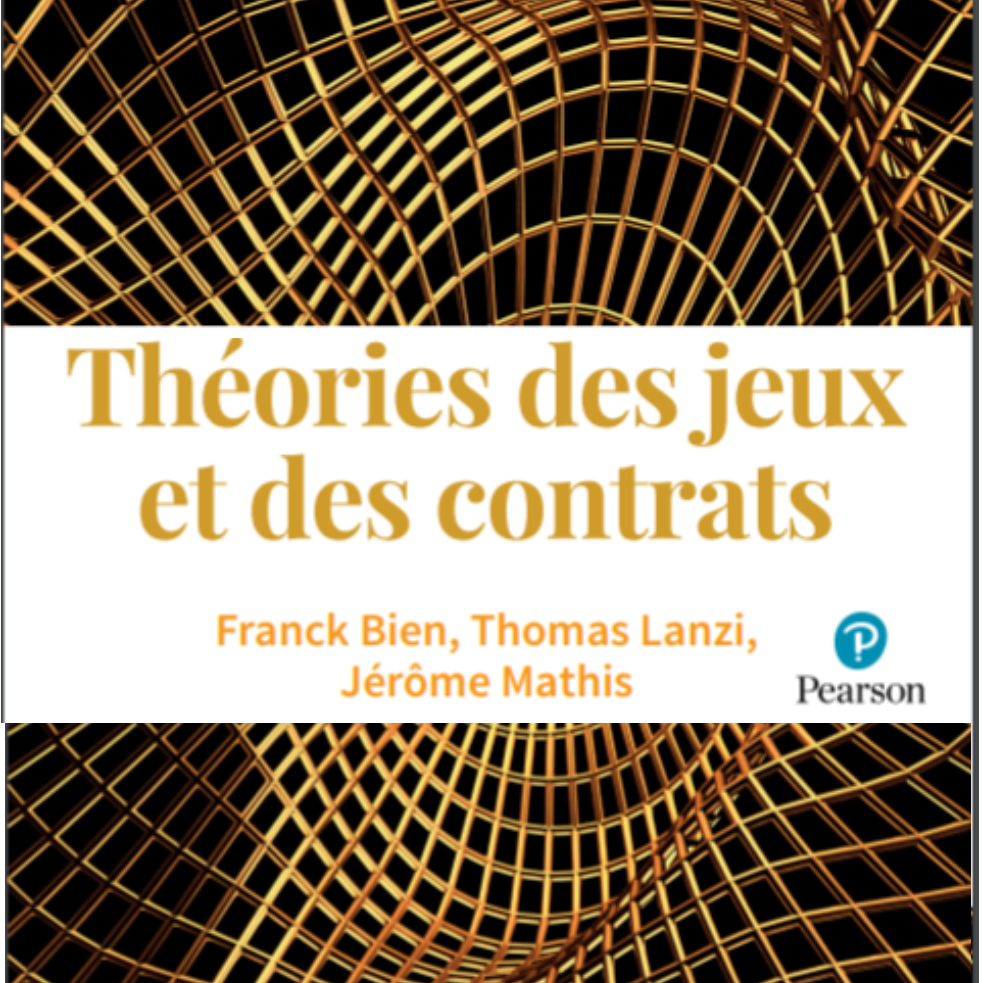 Jeux répétésPlan
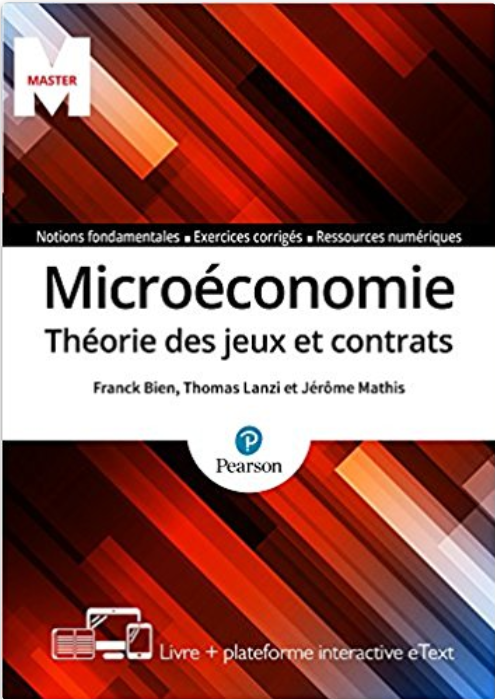 Introduction
La résolution du dilemme du prisonnier
Le dilemme du prisonnier répété un nombre fini de fois
Qu’est-ce qu’un jeu répété un nombre infini de fois ?
Construction du jeu répété 
Jeu d’étape
Répétition du jeu d’étape
Stratégies du jeu répété
Paiement escompté
Concept de solution
Résultats théoriques
Principe de déviation en un coup
Jeux répétés finis
Jeux répétés infinis
Application à l’économie industrielle
Collusion en prix au sein d’un duopole
Diapositives du livre "Microéconomie : Théorie des jeux et contrats" ©Jérôme MATHIS
51
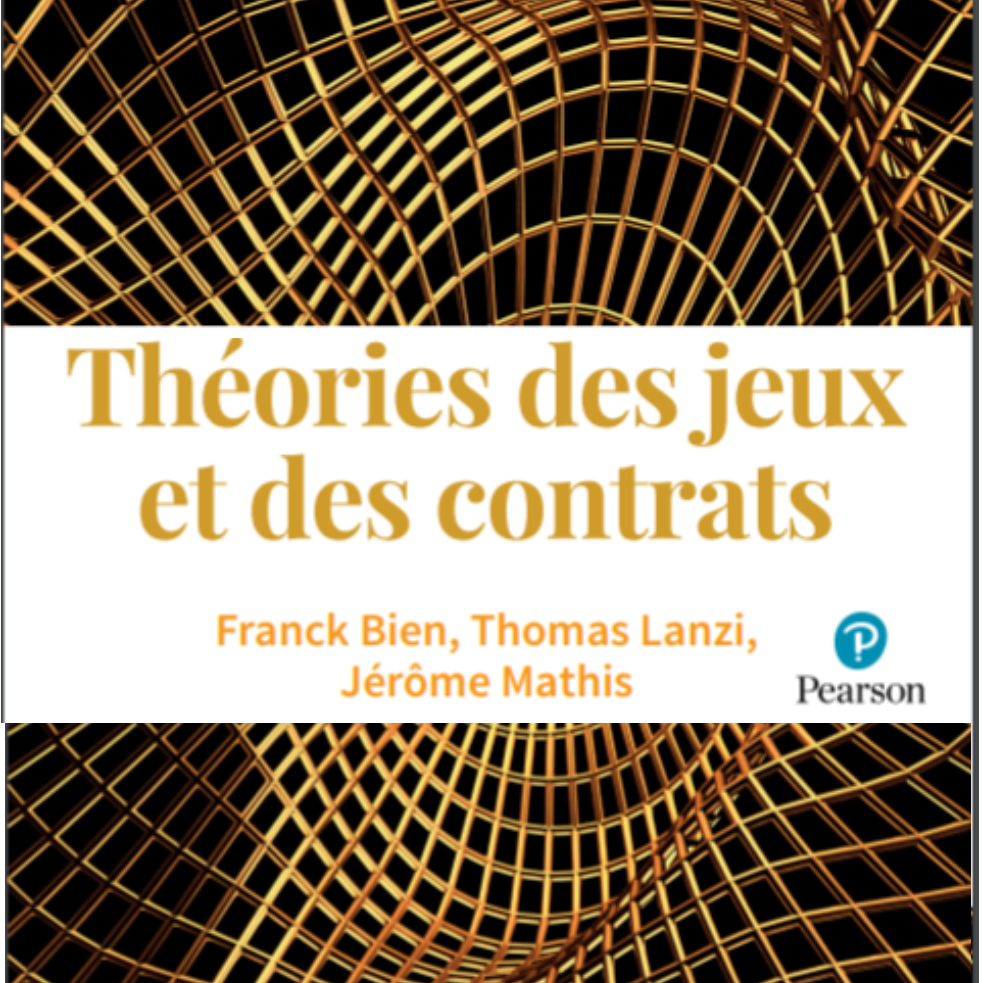 Résultats théoriquesPrincipe de déviation en un coup
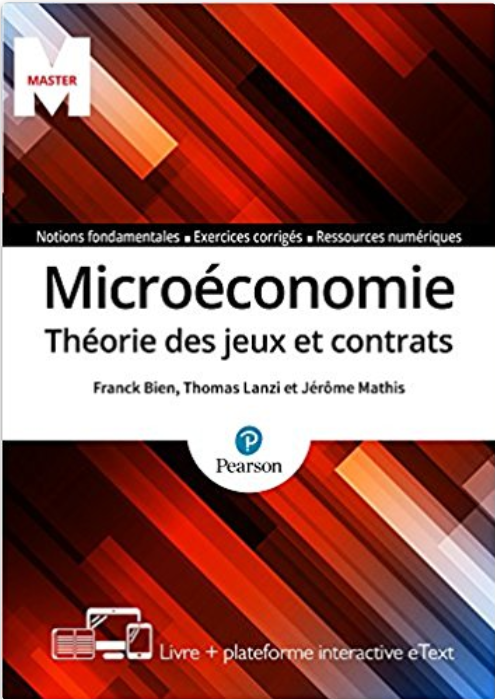 Blackwell (1965). Principe d’optimalité en programmation dynamique :
 « one-shot deviation principle » 
 « principe de déviation en un coup ».

Stipule que:
un profil stratégique est un équilibre parfait en sous-jeux 
si et seulement si
il n’y a pas de déviation unilatérale d’une seule période 
(c’est-à-dire « en un coup ») profitable.
Diapositives du livre "Microéconomie : Théorie des jeux et contrats" ©Jérôme MATHIS
52
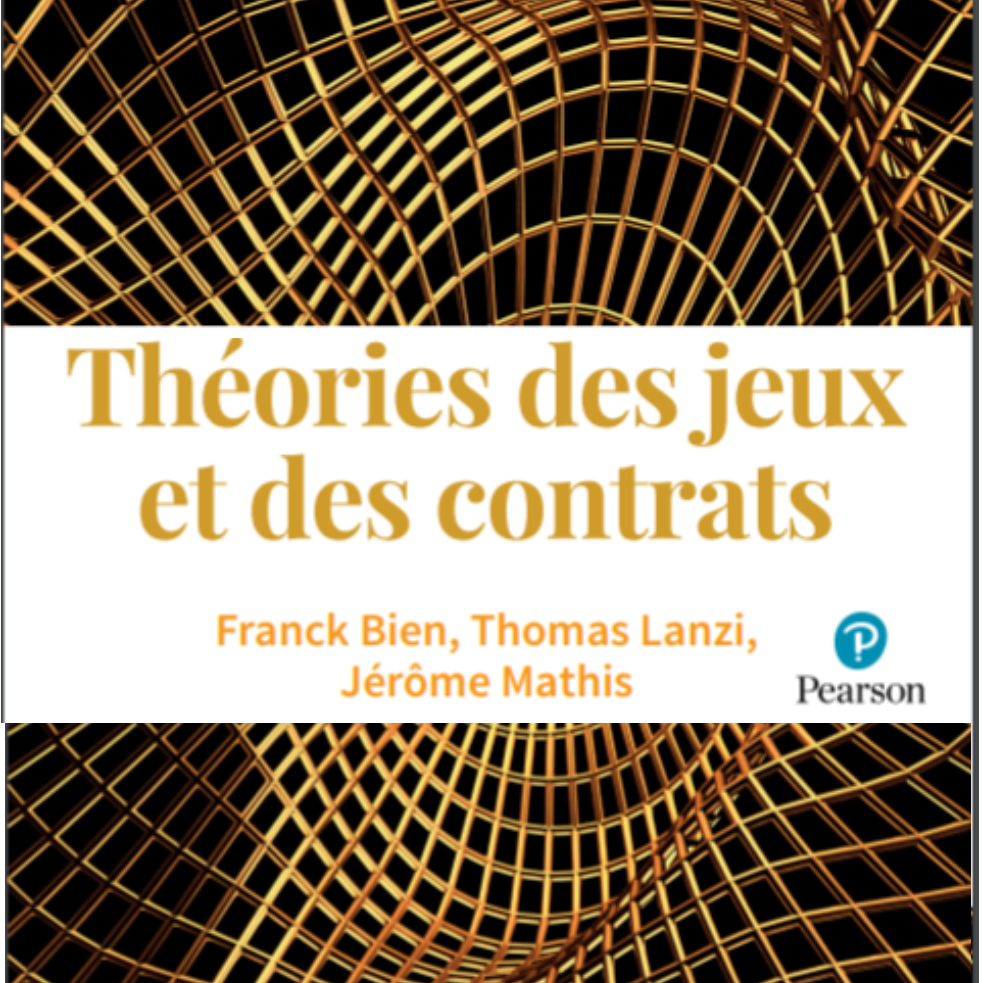 Résultats théoriquesPrincipe de déviation en un coup
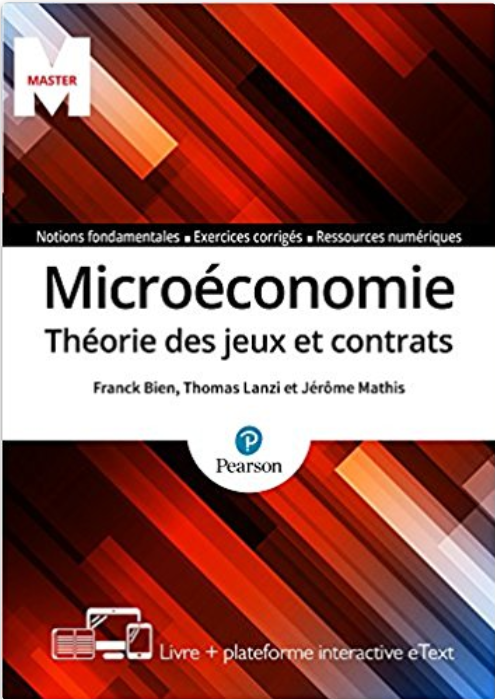 E.g., dans un jeu répété 3 fois, pour vérifier qu’un profil stratégique est un équilibre parfait en sous-jeux, il suffit de vérifier qu’il n’y a pas de déviation unilatérale profitable à:
la première étape;
la seconde étape; et à
la troisième étape.

Il est inutile de vérifier qu’aucune déviation unilatérale (du même joueur) sur deux ou trois étapes conjointement n’est profitable.
Diapositives du livre "Microéconomie : Théorie des jeux et contrats" ©Jérôme MATHIS
53
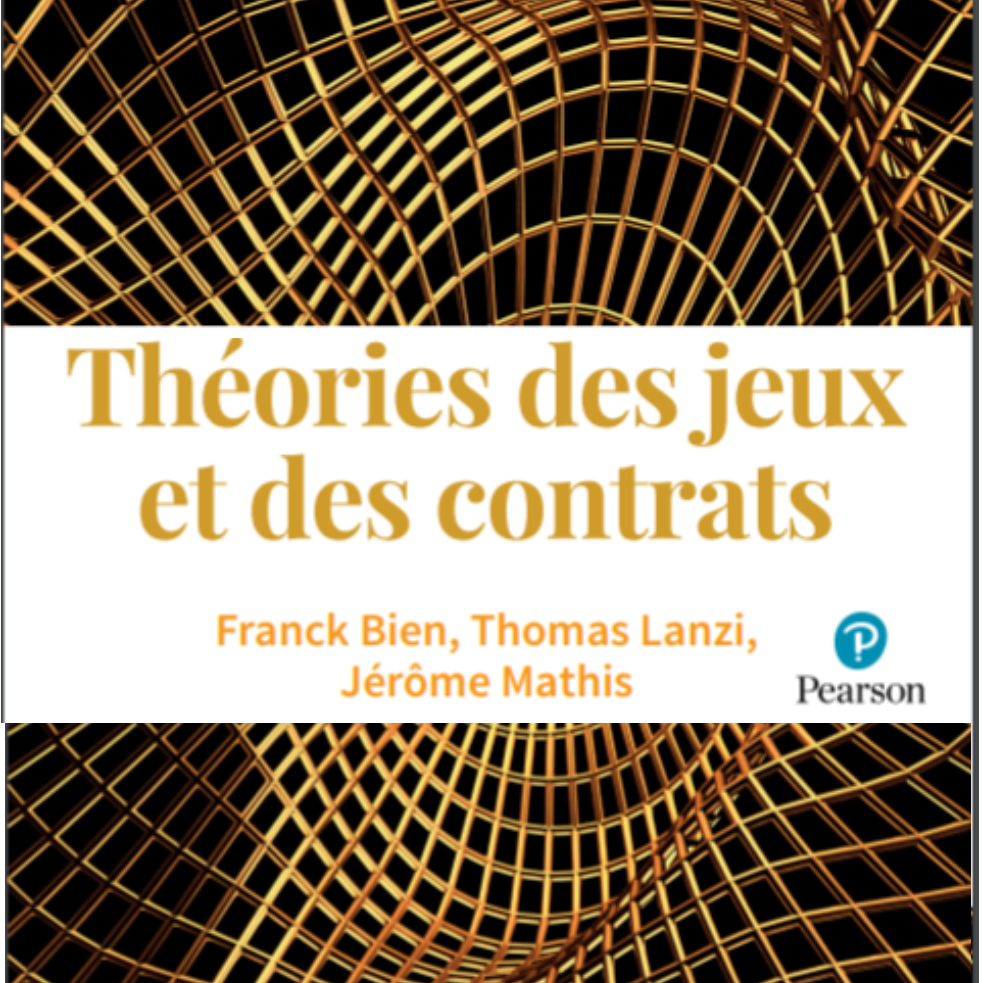 Résultats théoriquesPrincipe de déviation en un coup
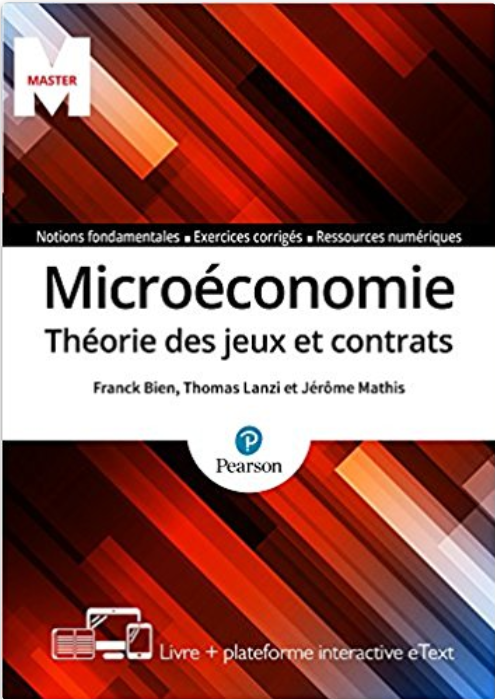 Il s’applique en particulier à notre cadre de jeux répétés un nombre:

 fini de fois, et

 infini de fois, pourvu que la fonction de gain de chaque joueur est bornée
de sorte que sous forme escomptée, le paiement de long terme satisfait une propriété de continuité à l’infini.
Diapositives du livre "Microéconomie : Théorie des jeux et contrats" ©Jérôme MATHIS
54
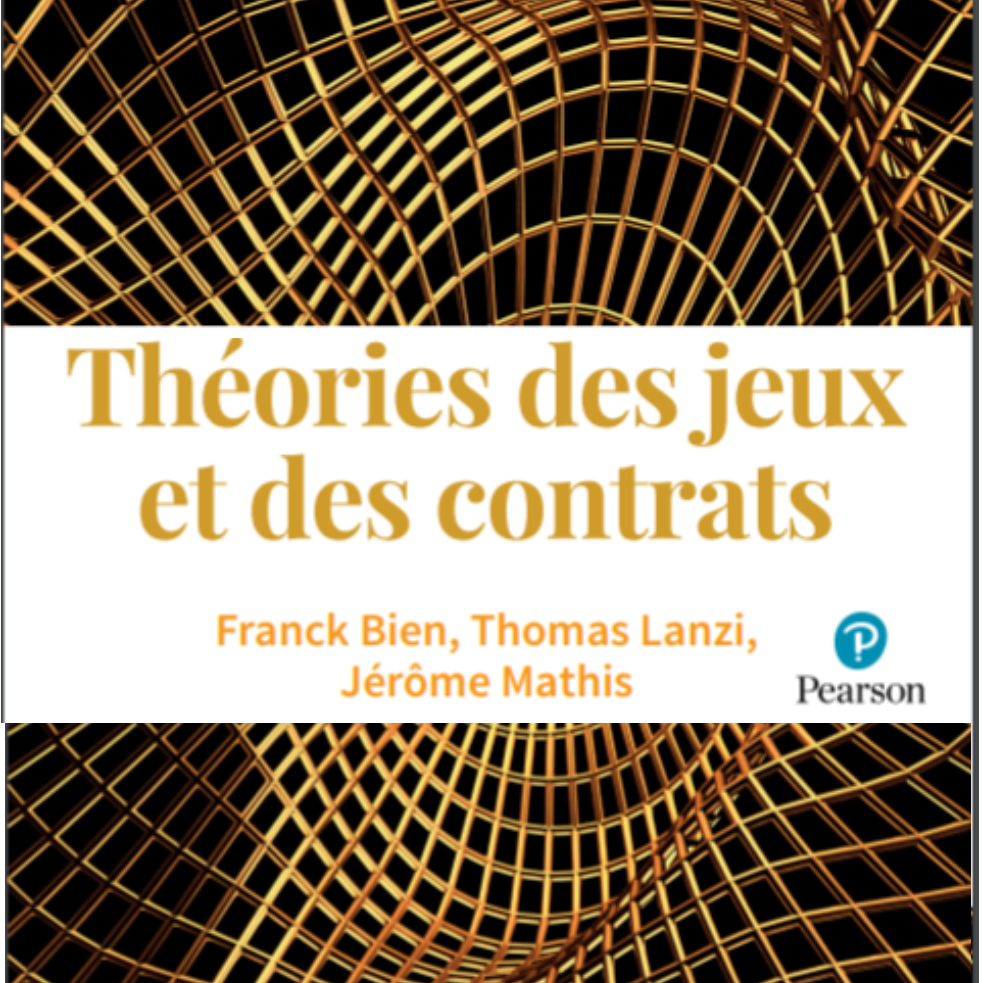 Jeux répétésPlan
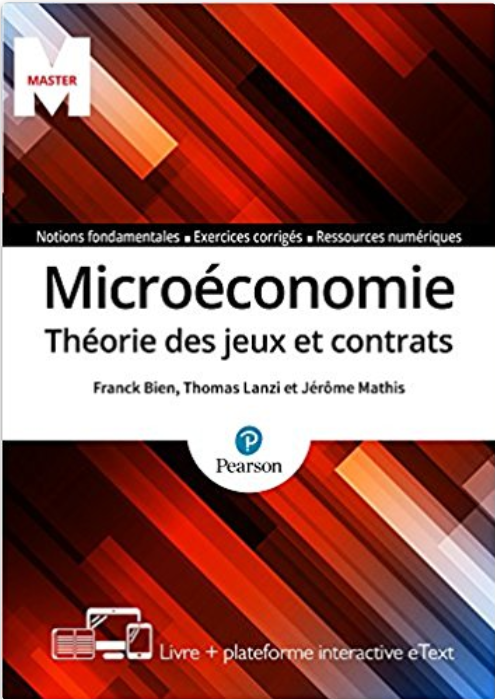 Introduction
La résolution du dilemme du prisonnier
Le dilemme du prisonnier répété un nombre fini de fois
Qu’est-ce qu’un jeu répété un nombre infini de fois ?
Construction du jeu répété 
Jeu d’étape
Répétition du jeu d’étape
Stratégies du jeu répété
Paiement escompté
Concept de solution
Résultats théoriques
Principe de déviation en un coup
Jeux répétés finis
Jeux répétés infinis
Application à l’économie industrielle
Collusion en prix au sein d’un duopole
Diapositives du livre "Microéconomie : Théorie des jeux et contrats" ©Jérôme MATHIS
55
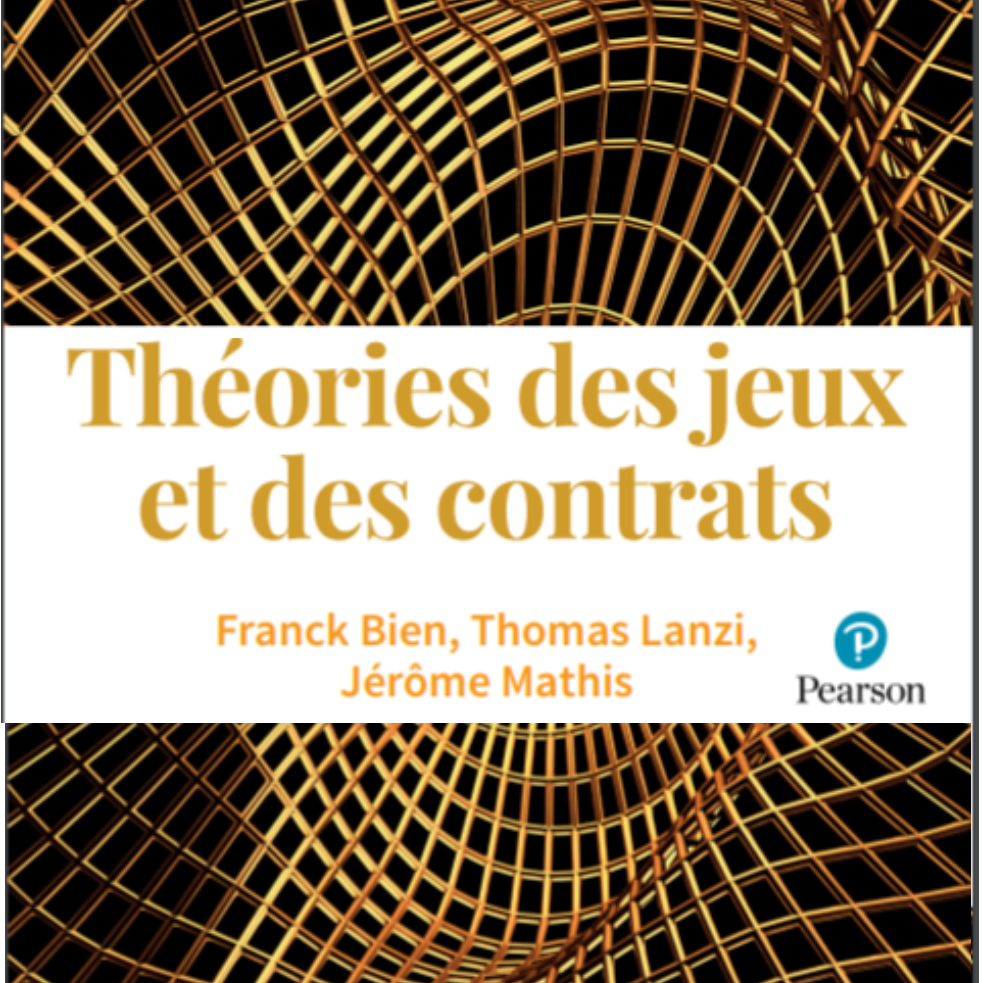 Résultats théoriquesJeux répétés finis
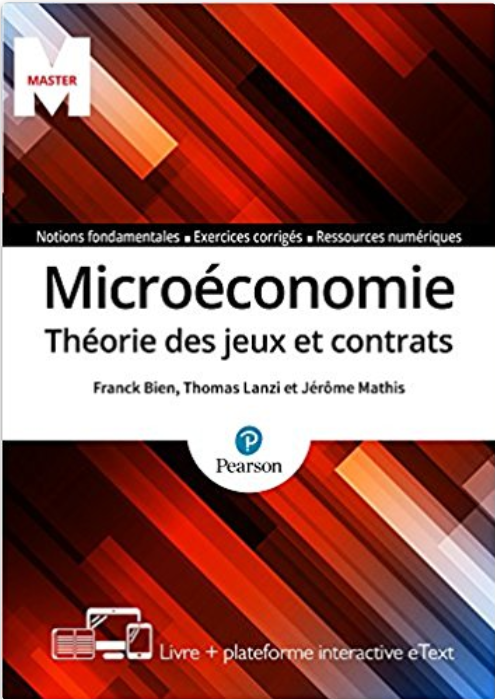 Diapositives du livre "Microéconomie : Théorie des jeux et contrats" ©Jérôme MATHIS
56
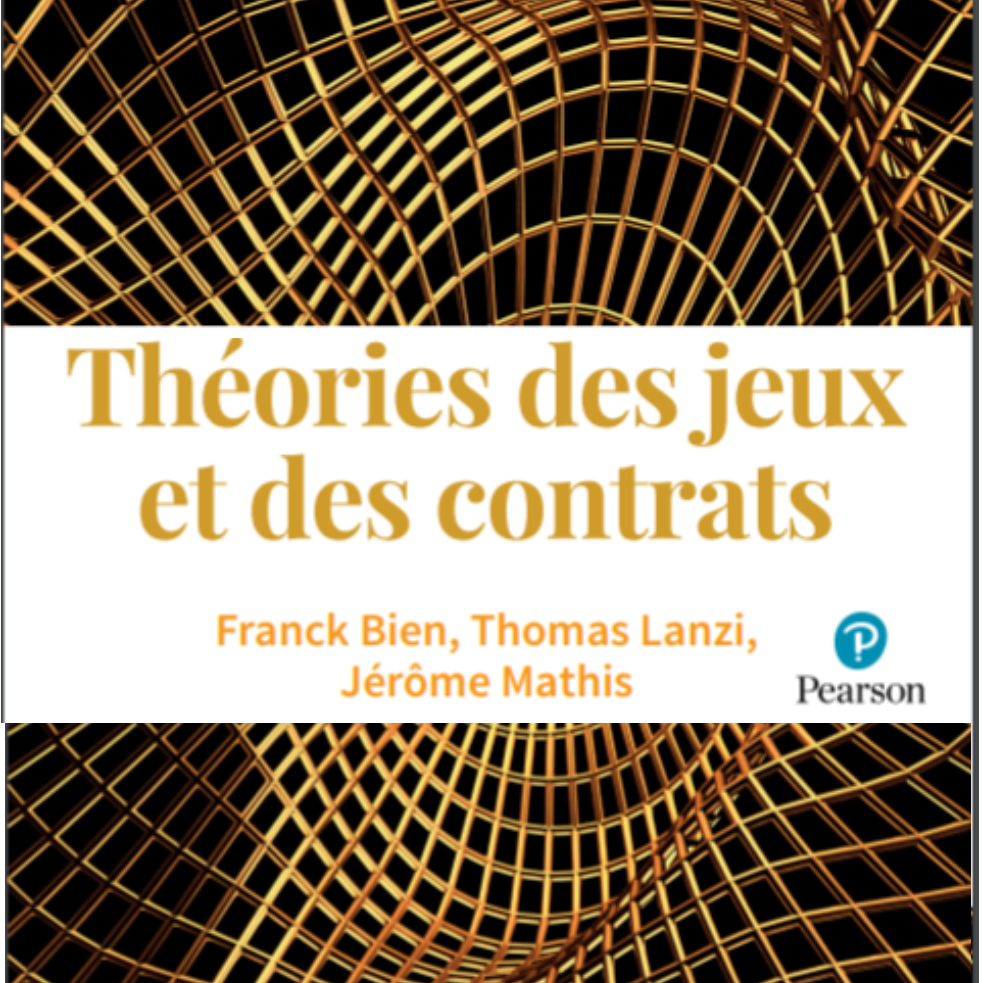 Résultats théoriquesJeux répétés finis
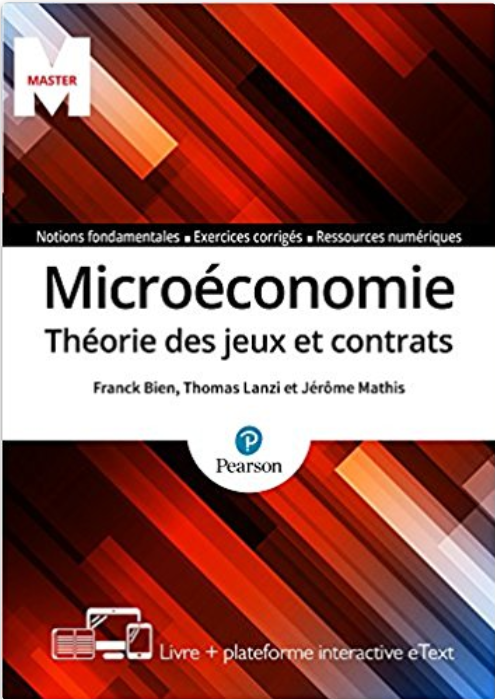 Diapositives du livre "Microéconomie : Théorie des jeux et contrats" ©Jérôme MATHIS
57
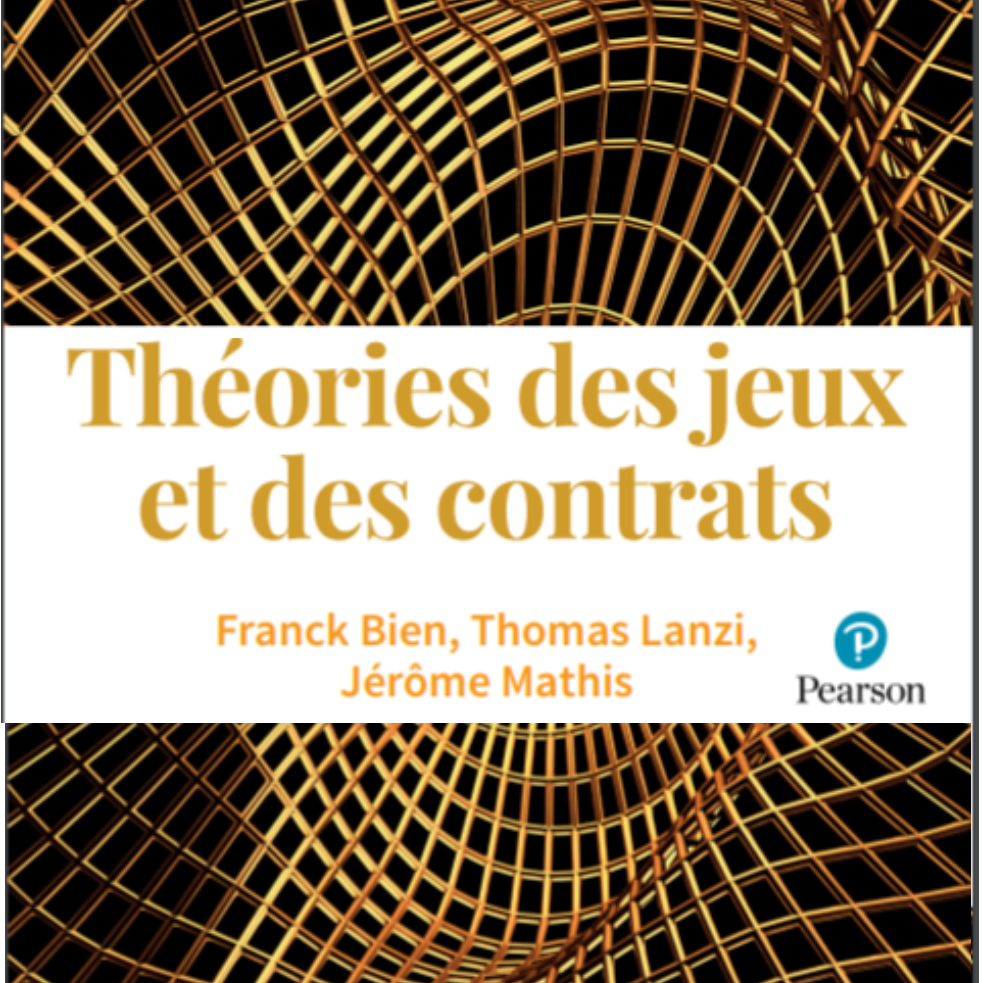 Résultats théoriquesJeux répétés finis
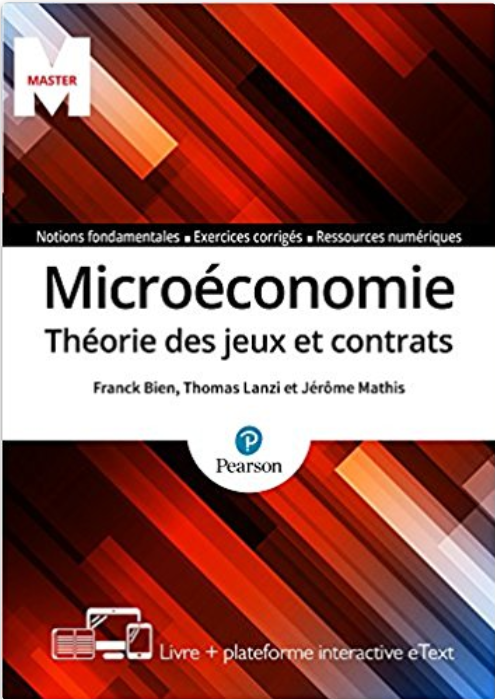 Diapositives du livre "Microéconomie : Théorie des jeux et contrats" ©Jérôme MATHIS
58
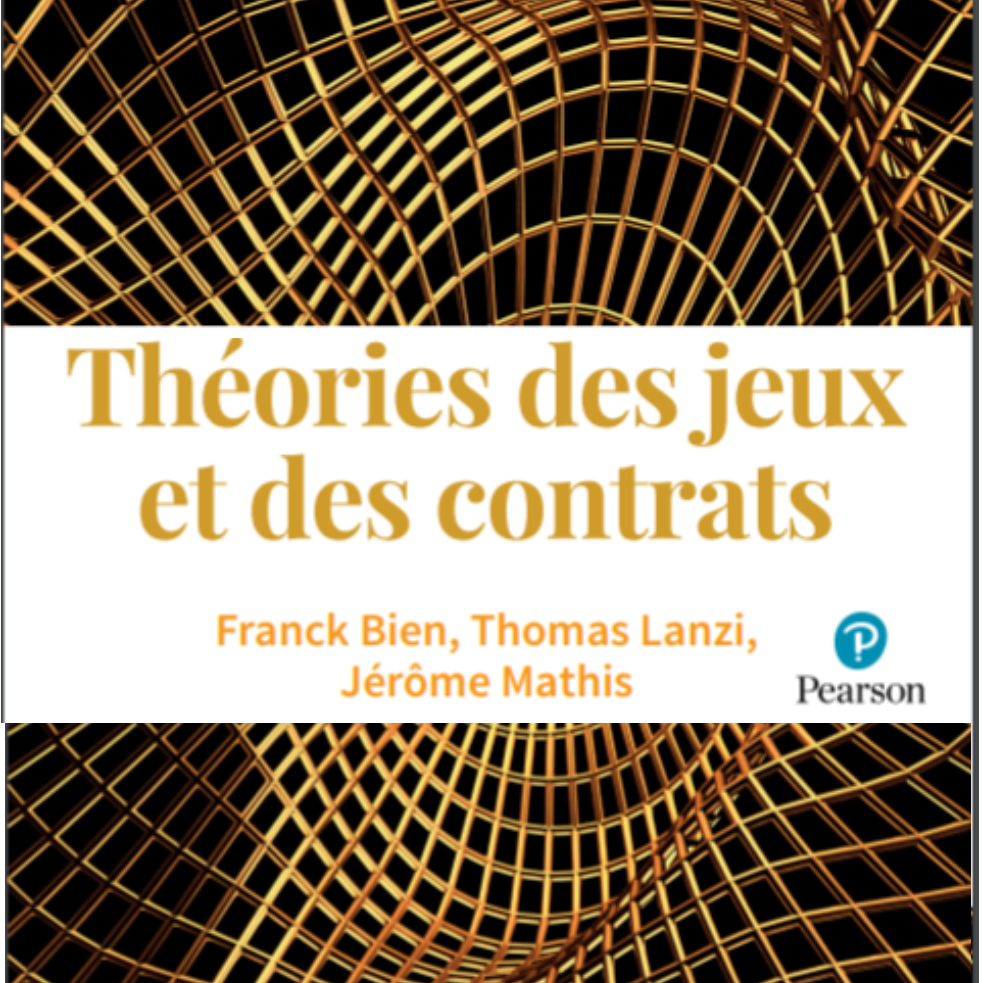 Résultats théoriquesJeux répétés finis
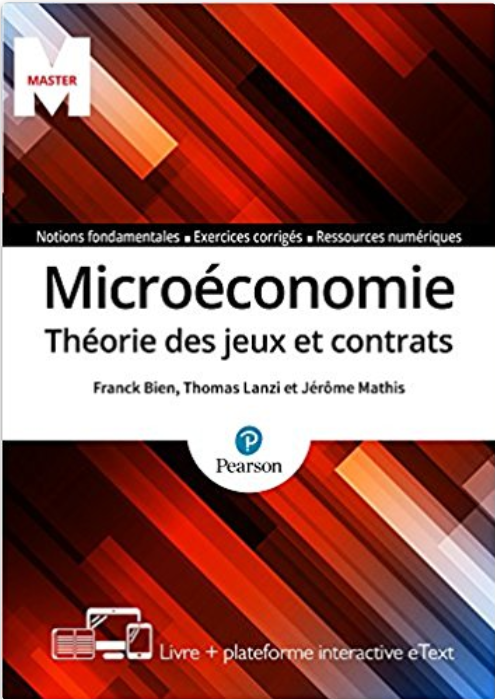 Diapositives du livre "Microéconomie : Théorie des jeux et contrats" ©Jérôme MATHIS
59
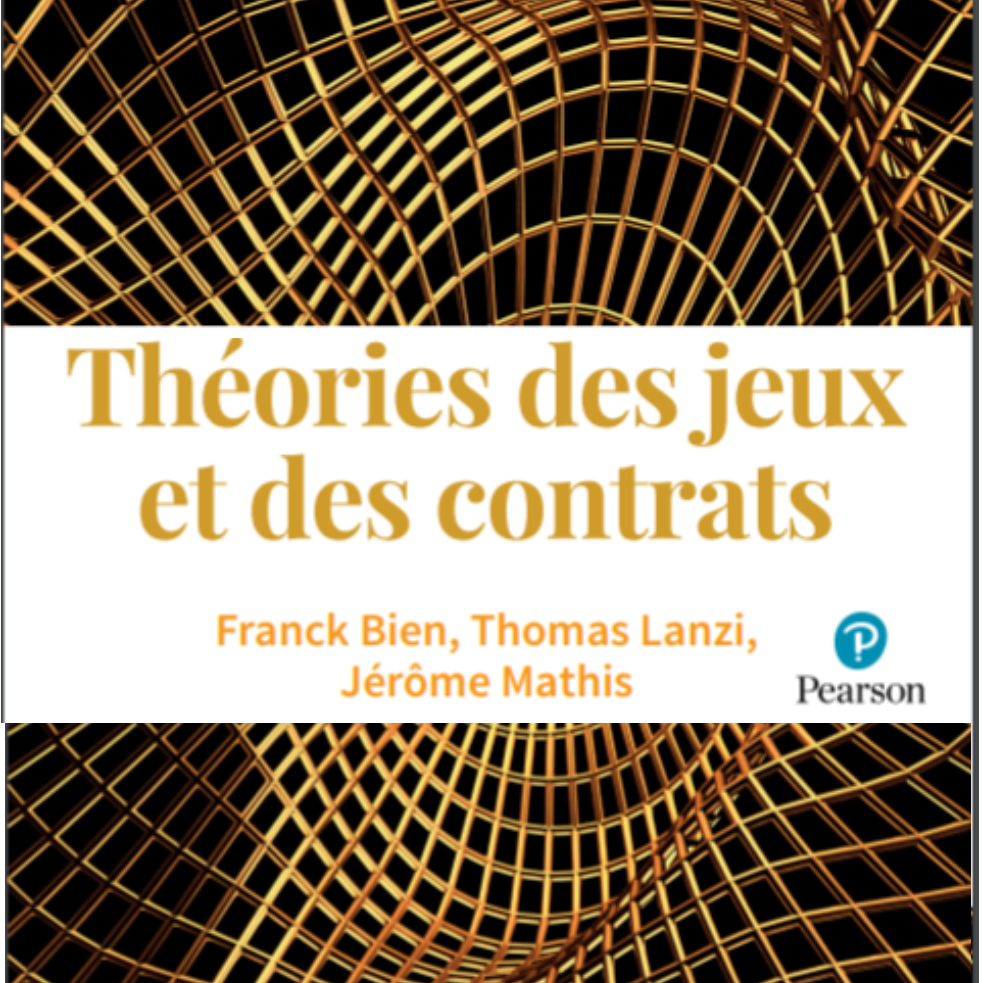 Résultats théoriquesJeux répétés finis
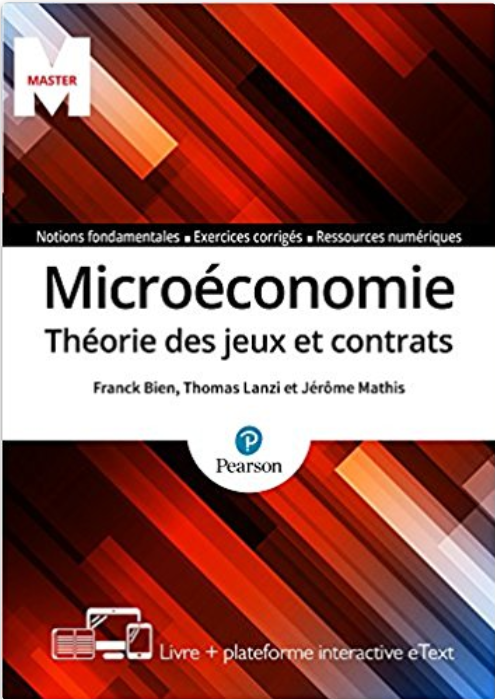 R.: Ce jeu répété possède divers équilibres parfait en sous-jeux. 

Dont certains consistent à jouer à chaque étape l’un des deux équilibres de Nash du jeu d’étape.
Diapositives du livre "Microéconomie : Théorie des jeux et contrats" ©Jérôme MATHIS
60
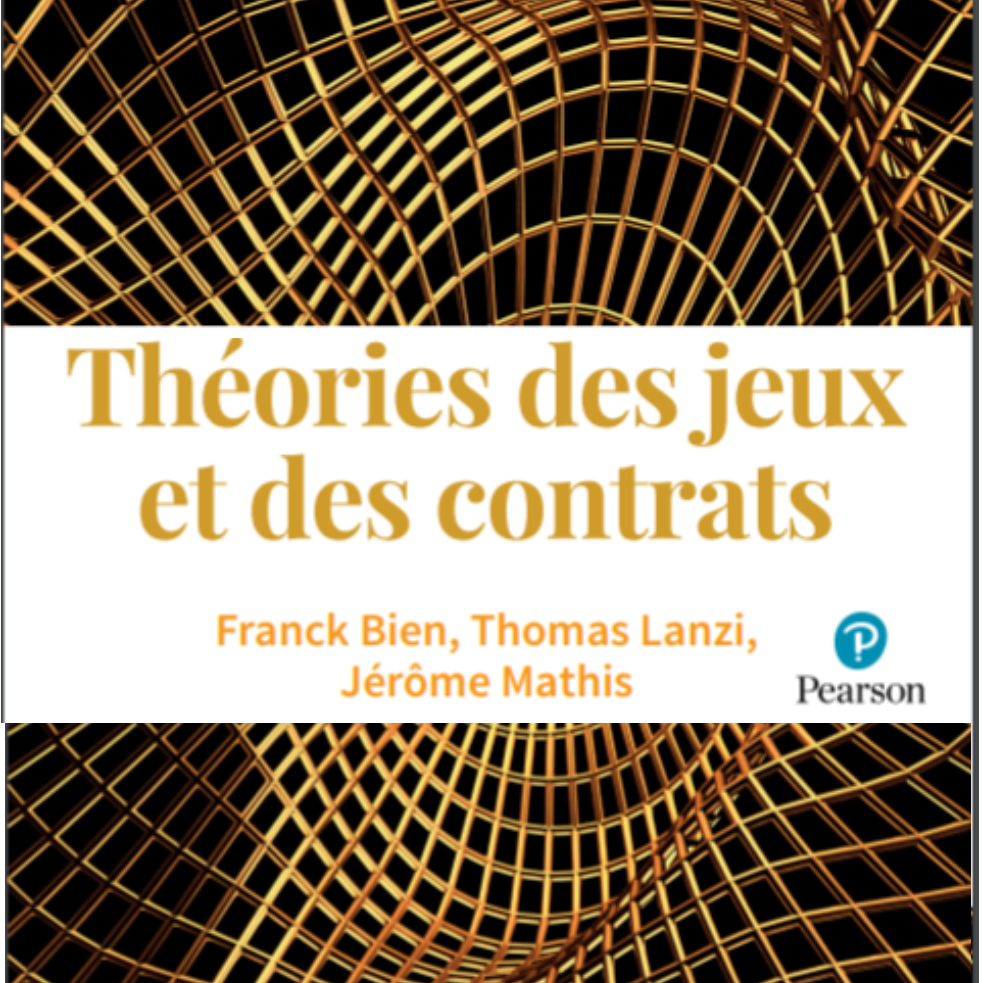 Résultats théoriquesJeux répétés finis
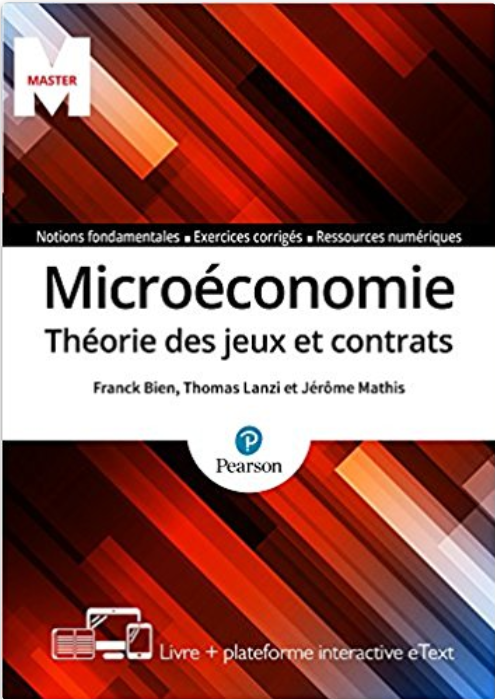 Diapositives du livre "Microéconomie : Théorie des jeux et contrats" ©Jérôme MATHIS
61
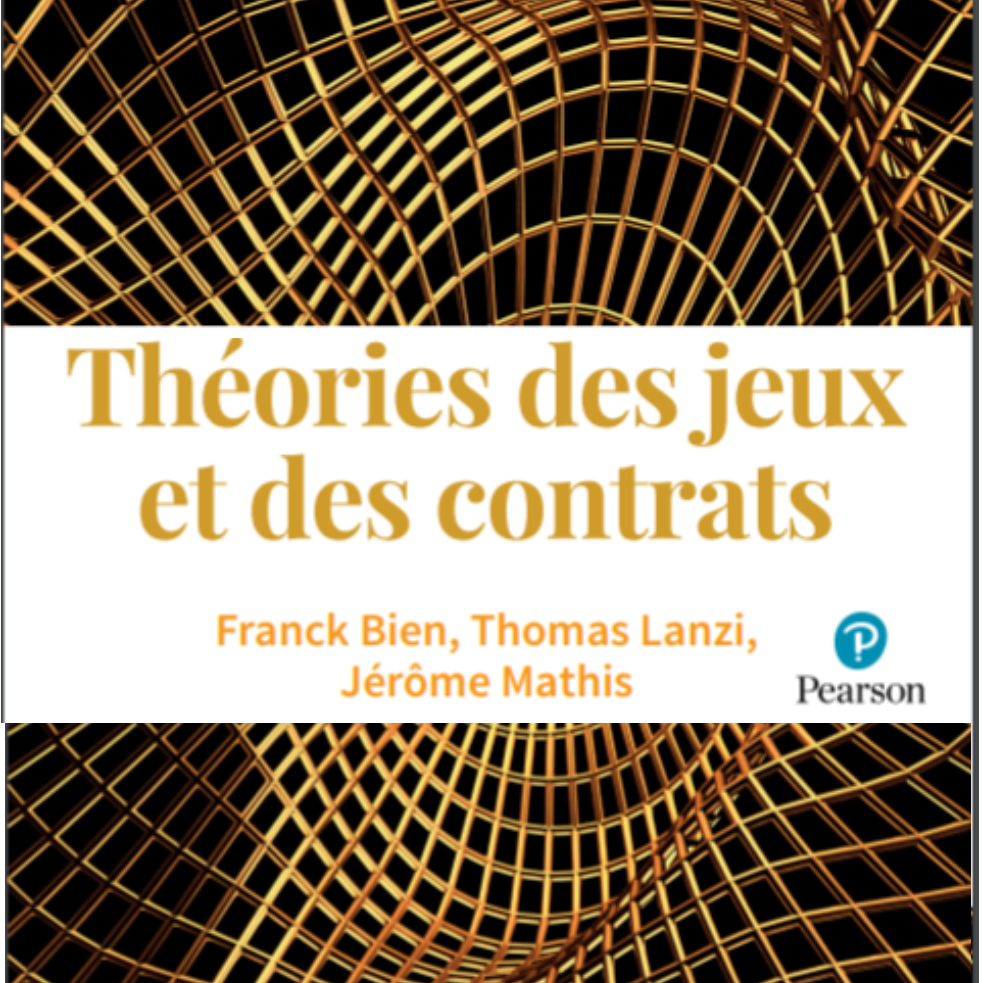 Résultats théoriquesJeux répétés finis
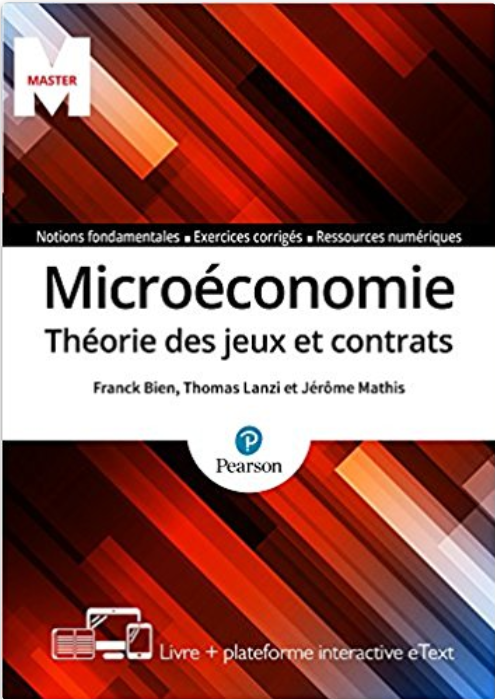 Q.: Est-il possible de soutenir un paiement plus élevé que ceux procurés par les équilibres de Nash du jeu d’étape ?
Diapositives du livre "Microéconomie : Théorie des jeux et contrats" ©Jérôme MATHIS
62
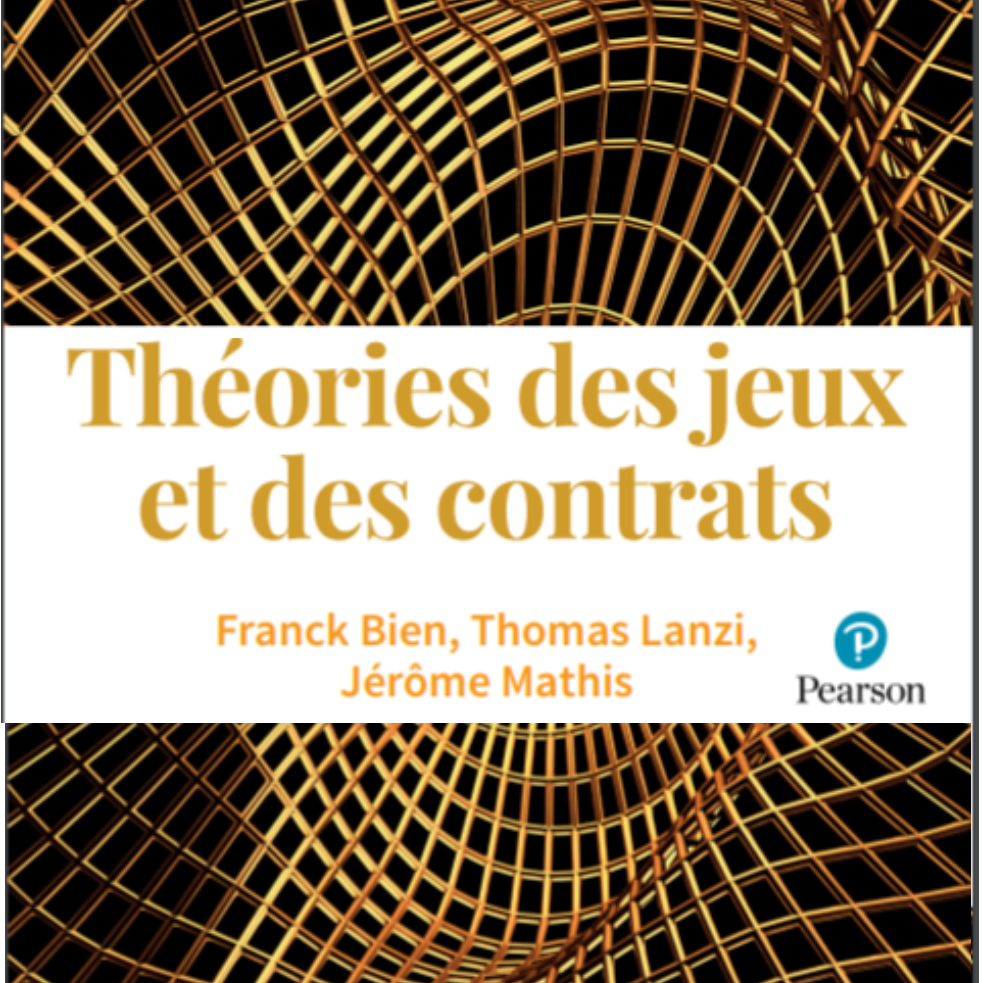 Résultats théoriquesJeux répétés finis
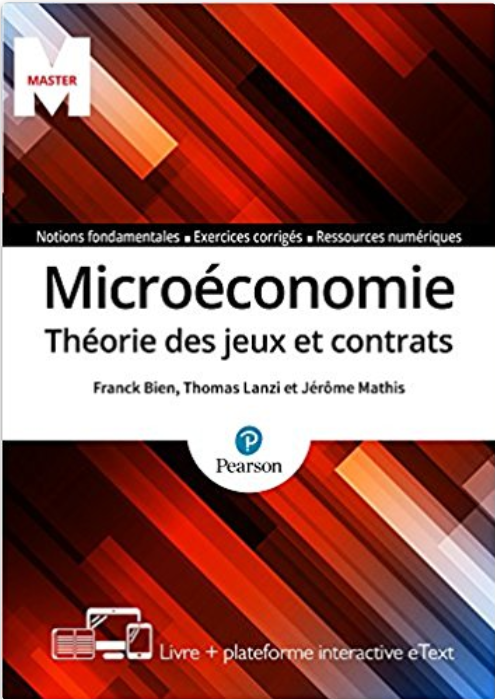 Diapositives du livre "Microéconomie : Théorie des jeux et contrats" ©Jérôme MATHIS
63
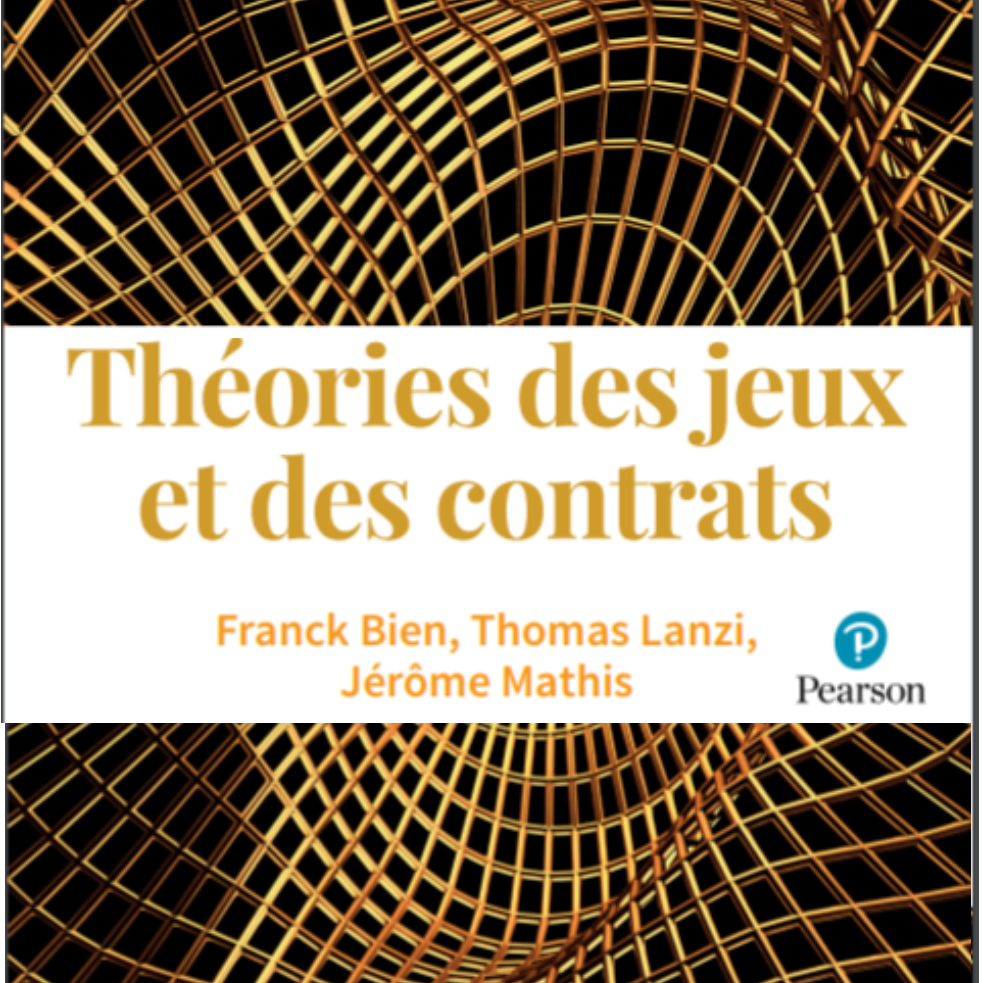 Résultats théoriquesJeux répétés finis
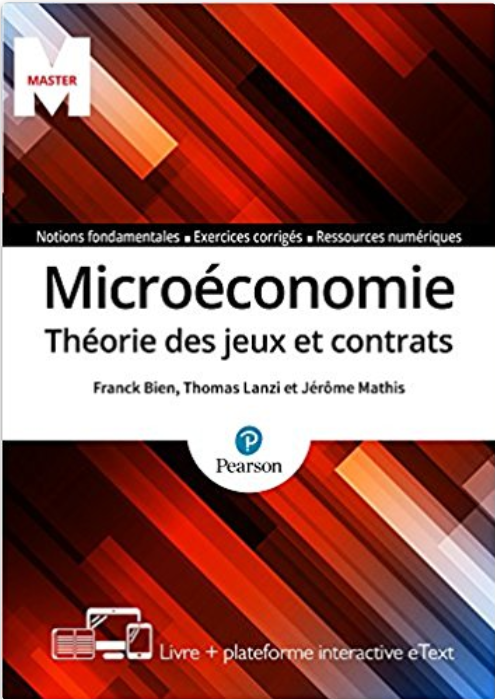 Q.: Vérifiez sous quelles conditions cette stratégie, lorsqu’elle est adoptée par les deux joueurs, soutient un équilibre parfait en sous-jeux.
Diapositives du livre "Microéconomie : Théorie des jeux et contrats" ©Jérôme MATHIS
64
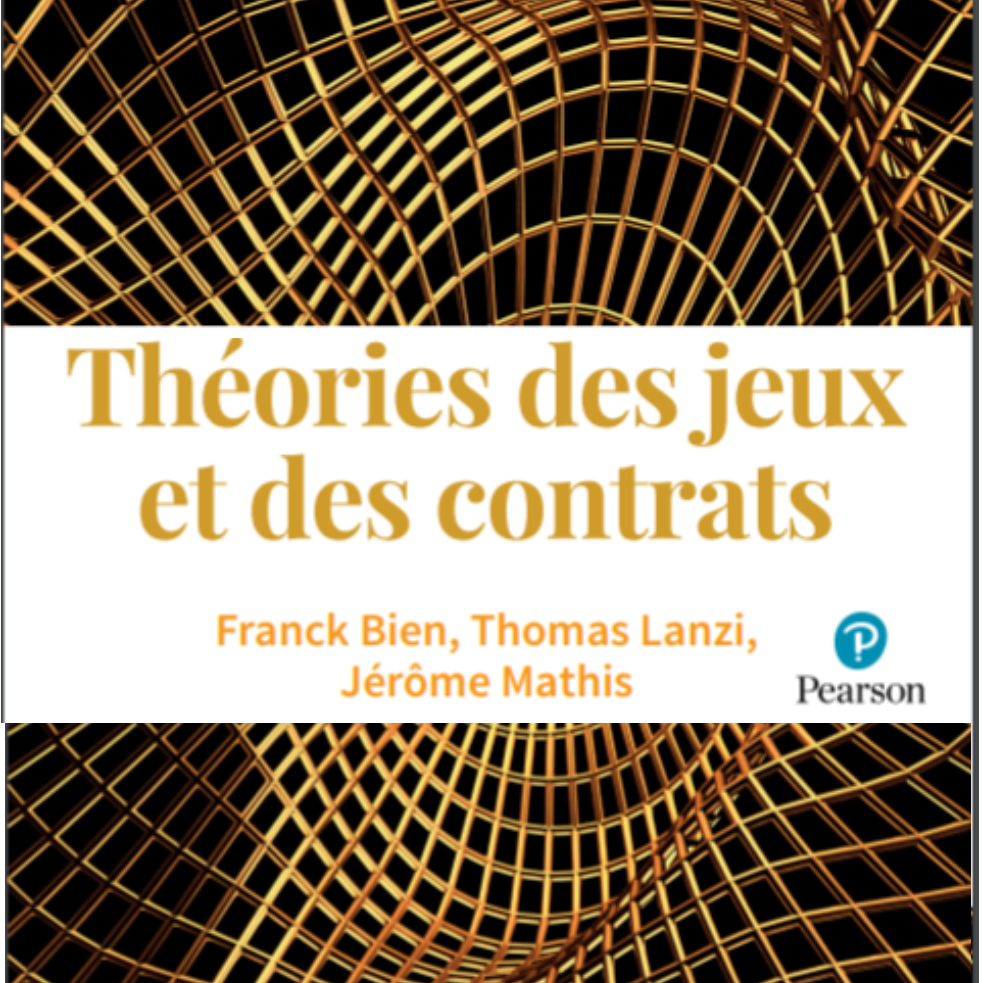 Résultats théoriquesJeux répétés finis
Diapositives du livre "Microéconomie : Théorie des jeux et contrats" ©Jérôme MATHIS
65
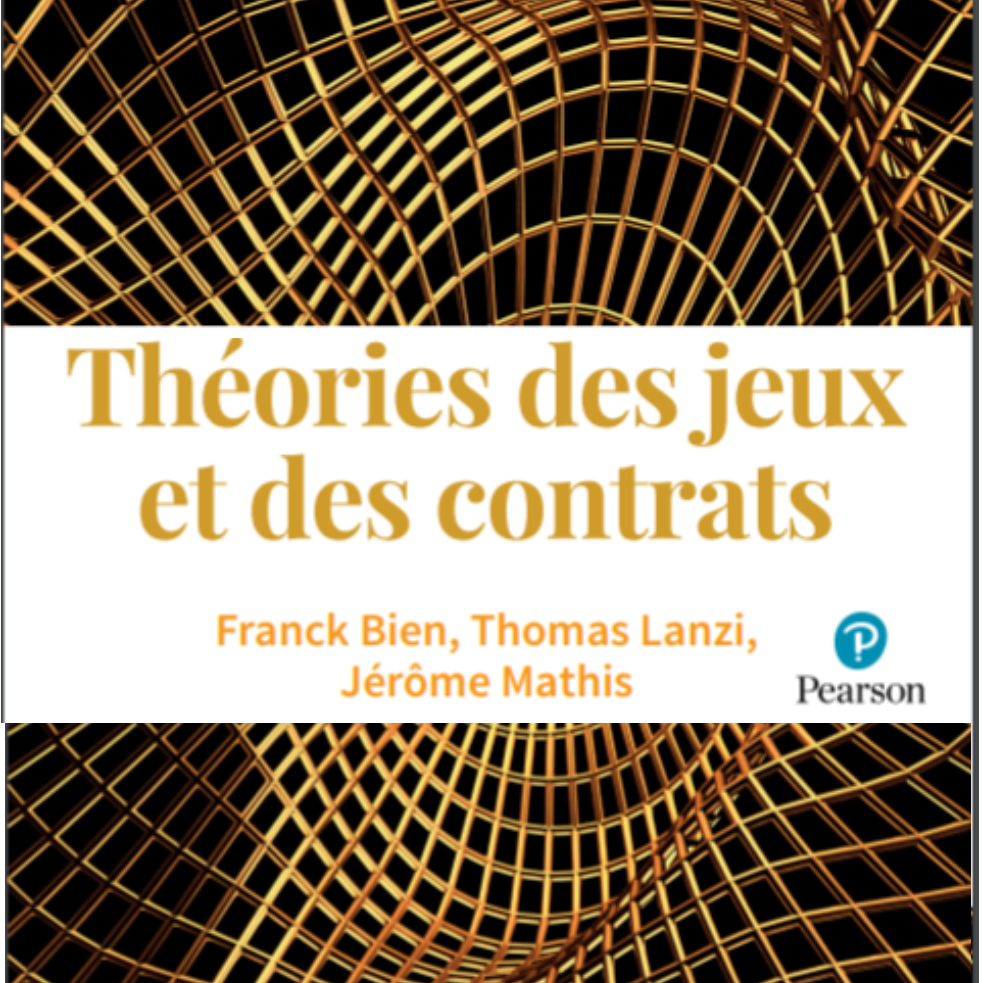 Résultats théoriquesJeux répétés finis
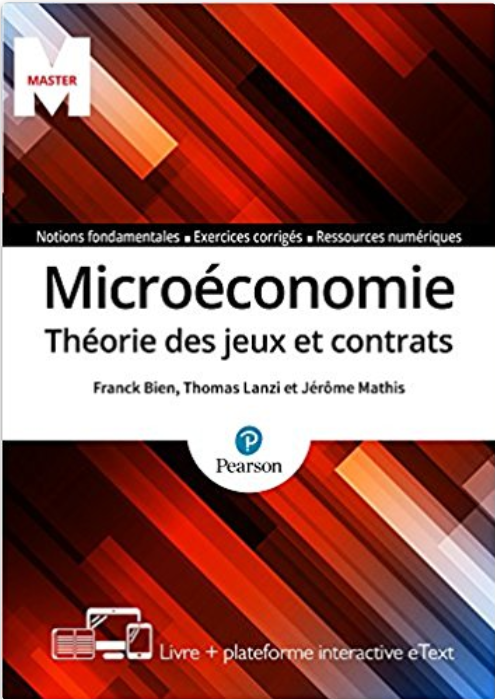 Diapositives du livre "Microéconomie : Théorie des jeux et contrats" ©Jérôme MATHIS
66
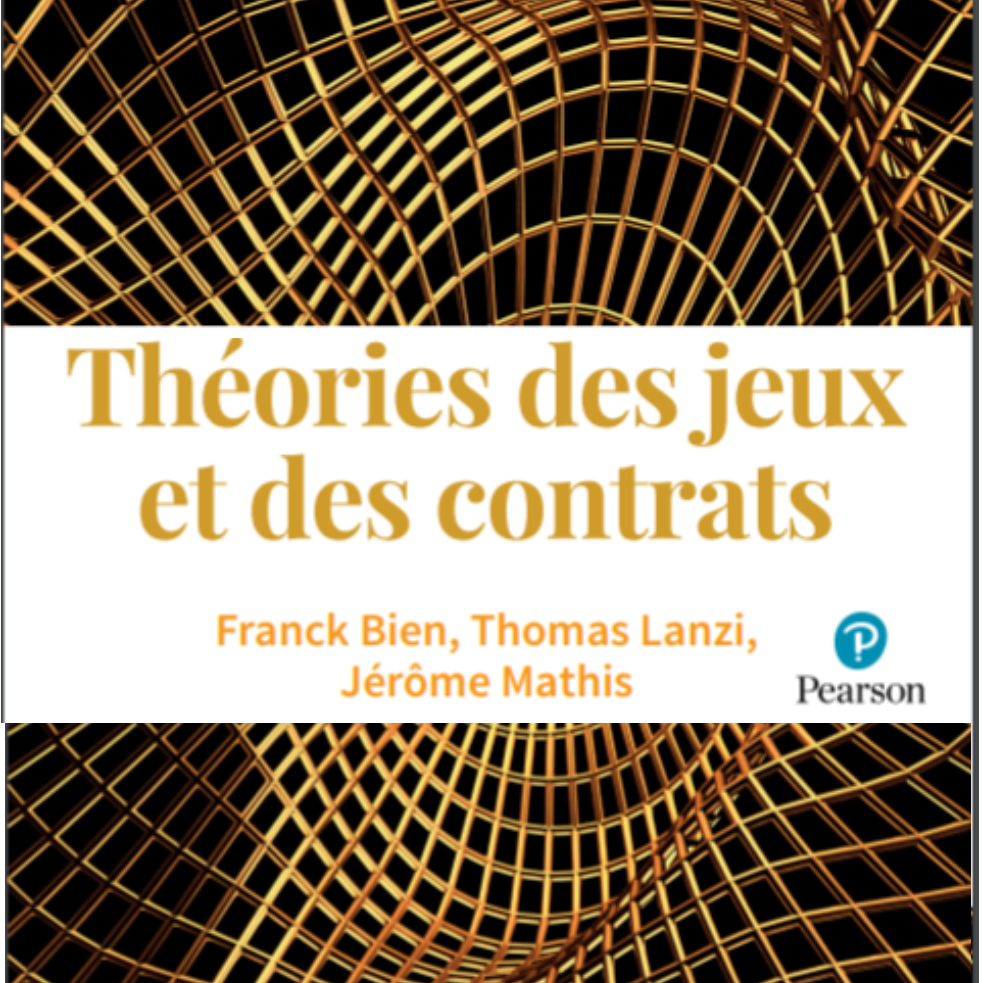 Résultats théoriquesJeux répétés finis
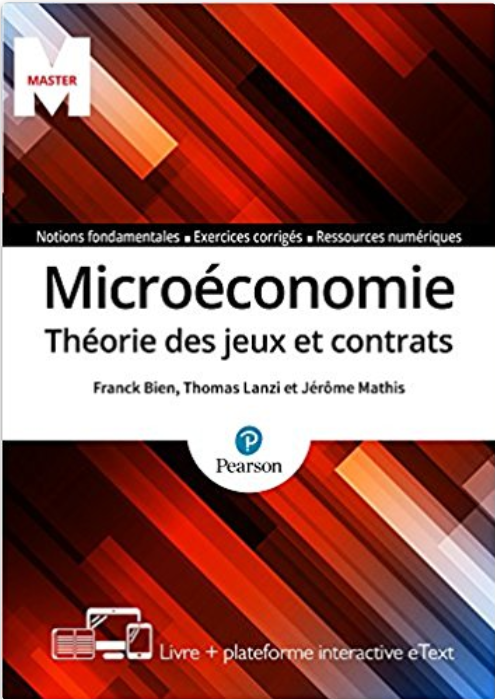 Diapositives du livre "Microéconomie : Théorie des jeux et contrats" ©Jérôme MATHIS
67
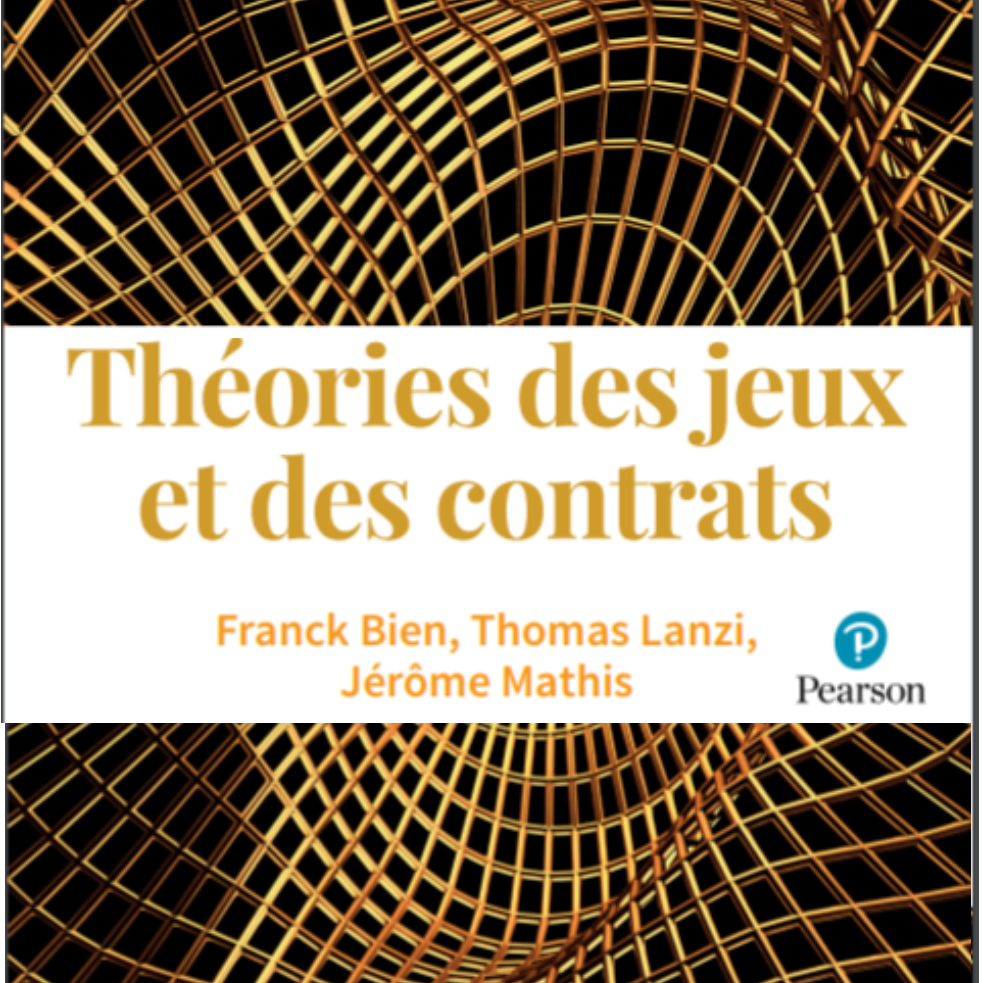 Résultats théoriquesJeux répétés finis
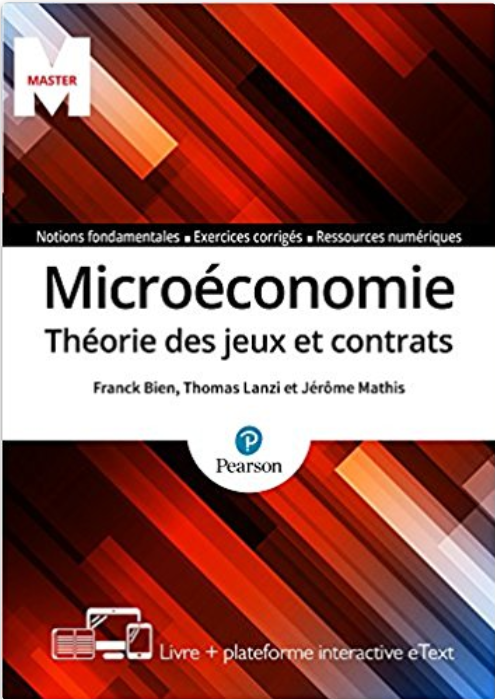 Diapositives du livre "Microéconomie : Théorie des jeux et contrats" ©Jérôme MATHIS
68
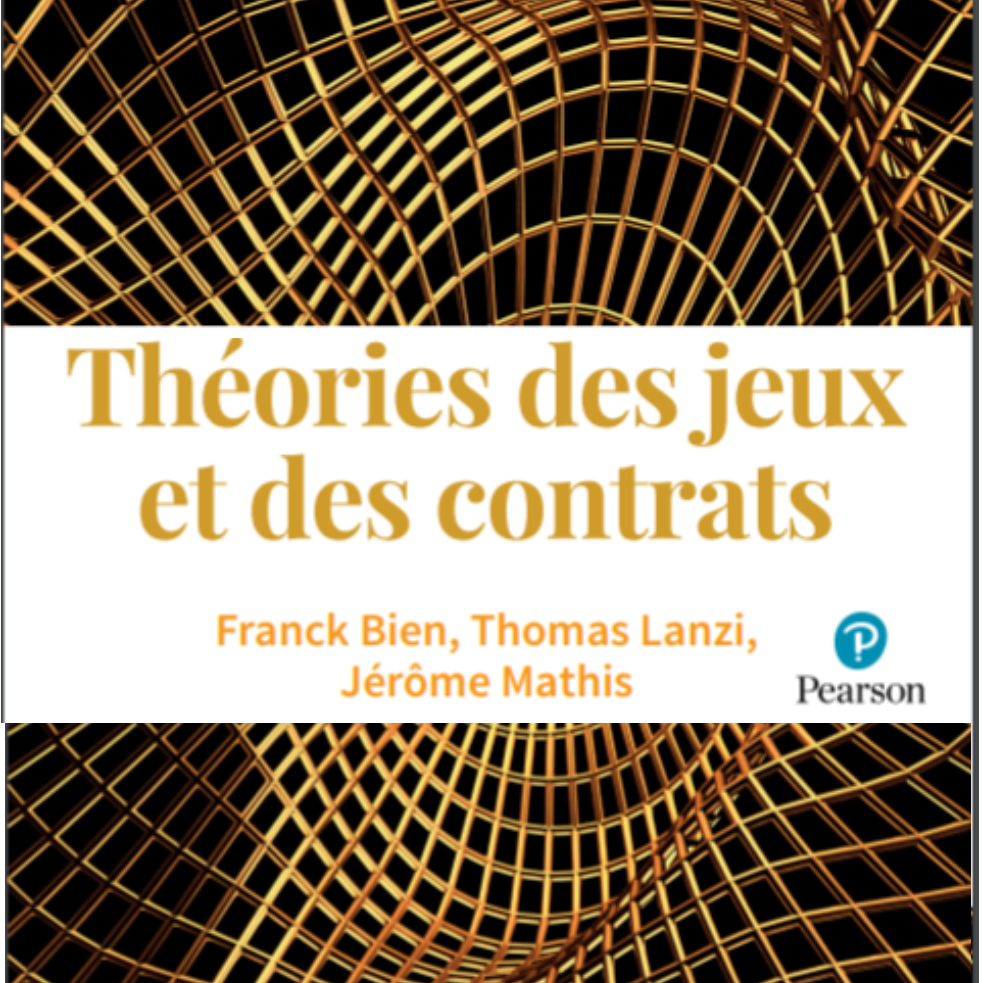 Jeux répétésPlan
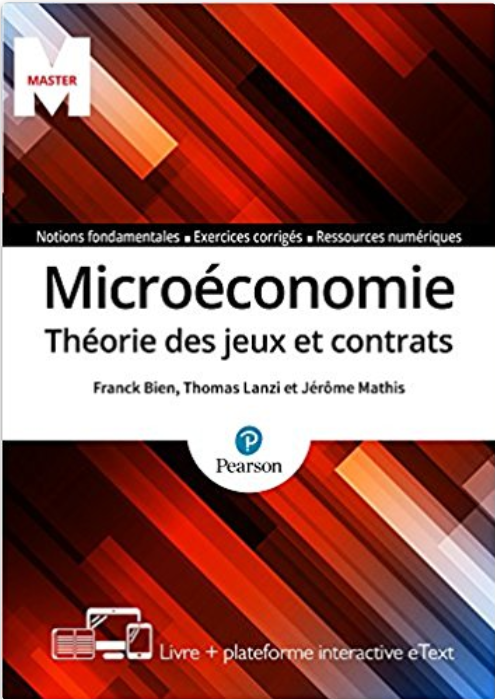 Introduction
La résolution du dilemme du prisonnier
Le dilemme du prisonnier répété un nombre fini de fois
Qu’est-ce qu’un jeu répété un nombre infini de fois ?
Construction du jeu répété 
Jeu d’étape
Répétition du jeu d’étape
Stratégies du jeu répété
Paiement escompté
Concept de solution
Résultats théoriques
Principe de déviation en un coup
Jeux répétés finis
Jeux répétés infinis
Application à l’économie industrielle
Collusion en prix au sein d’un duopole
Diapositives du livre "Microéconomie : Théorie des jeux et contrats" ©Jérôme MATHIS
69
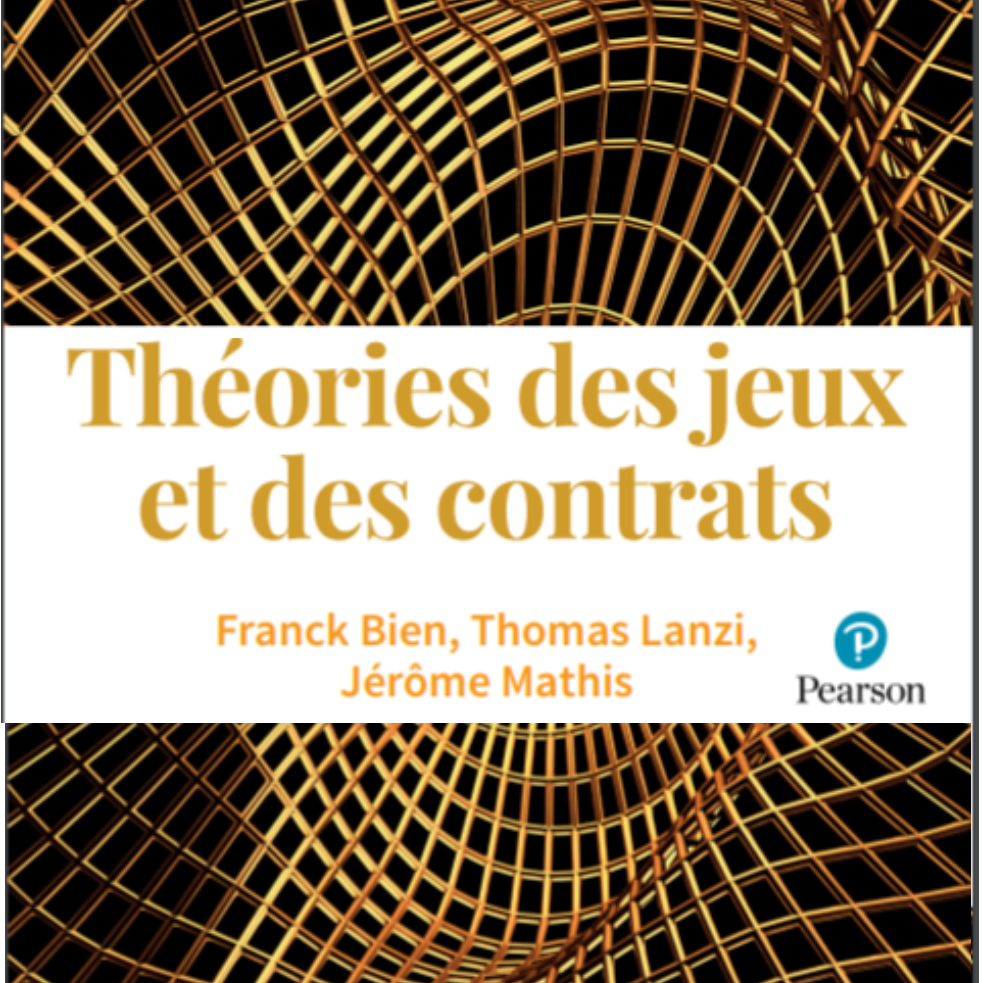 Résultats théoriquesJeux répétés infinis
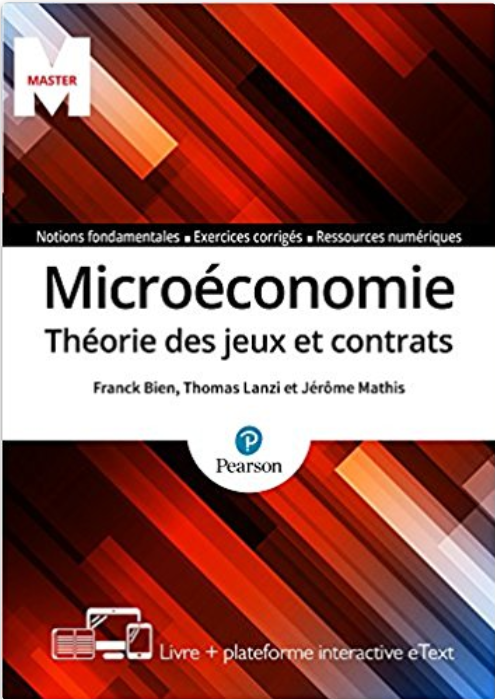 Q.: Combien y a-t-il de stratégies pures dans un jeu répété infini ?
Diapositives du livre "Microéconomie : Théorie des jeux et contrats" ©Jérôme MATHIS
70
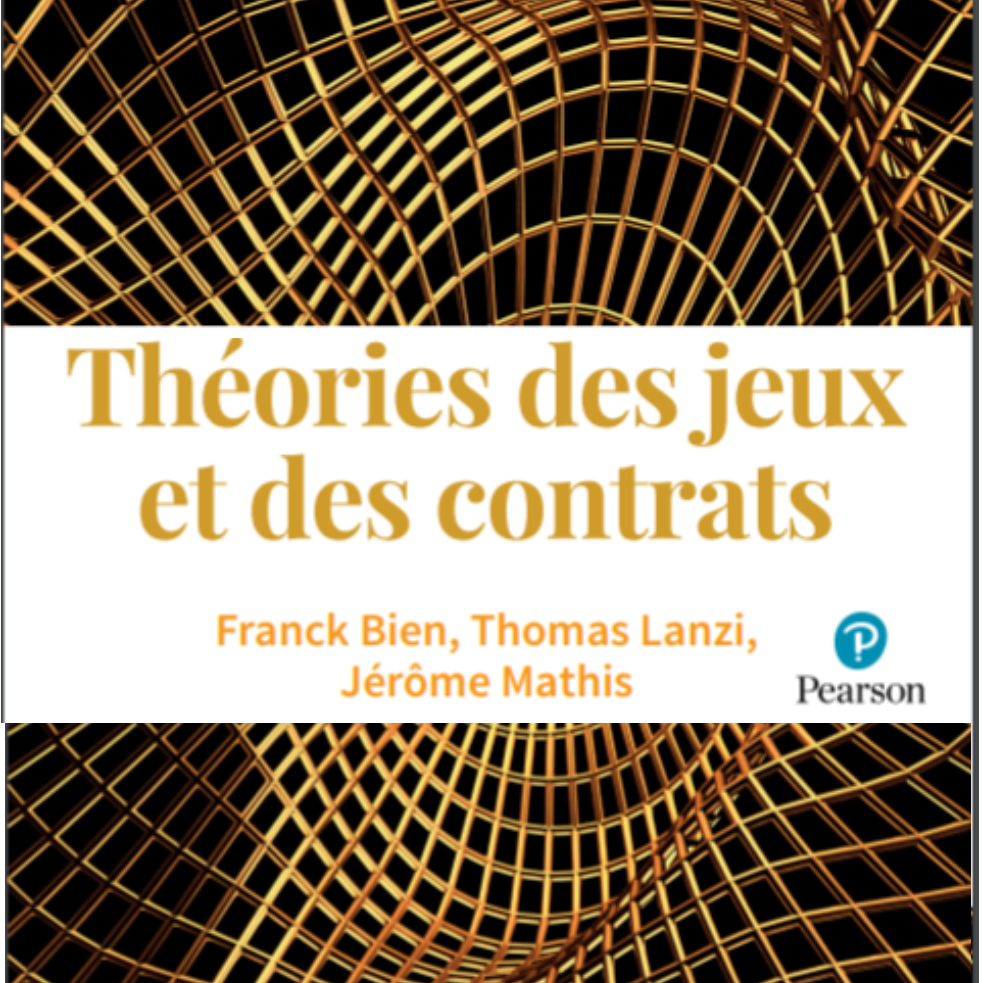 Résultats théoriquesJeux répétés infinis
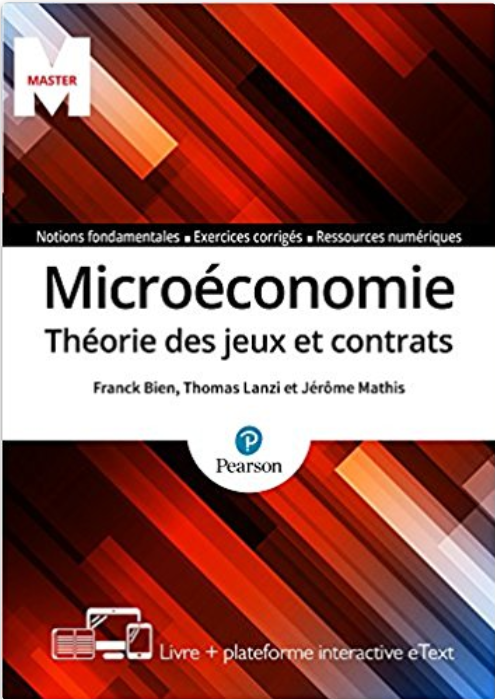 Q.: Combien y a-t-il de stratégies pures dans un jeu répété infini ?
R.: Une stratégie pure consiste en un choix d’action à chaque période du jeu, et donc au total à une infinité de choix.
 Il y a donc une infinité de stratégies pures.
Diapositives du livre "Microéconomie : Théorie des jeux et contrats" ©Jérôme MATHIS
71
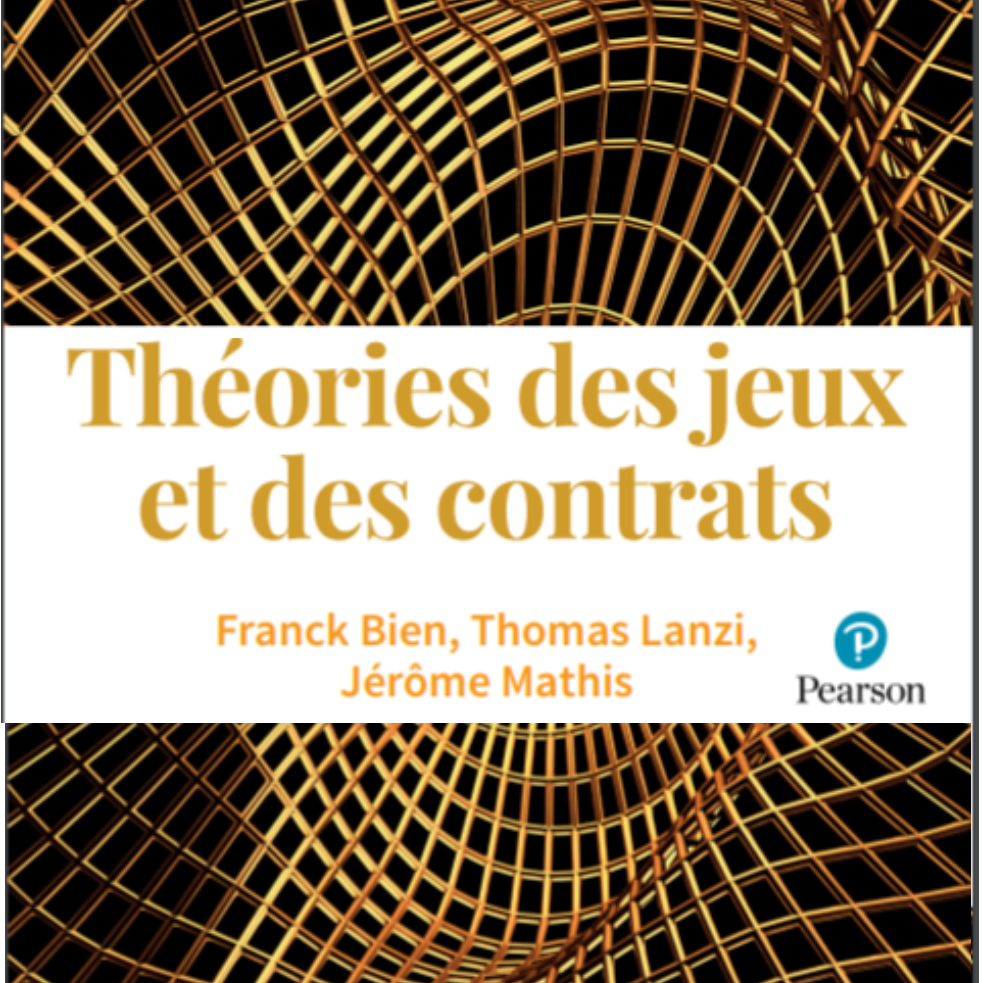 Résultats théoriquesJeux répétés infinis
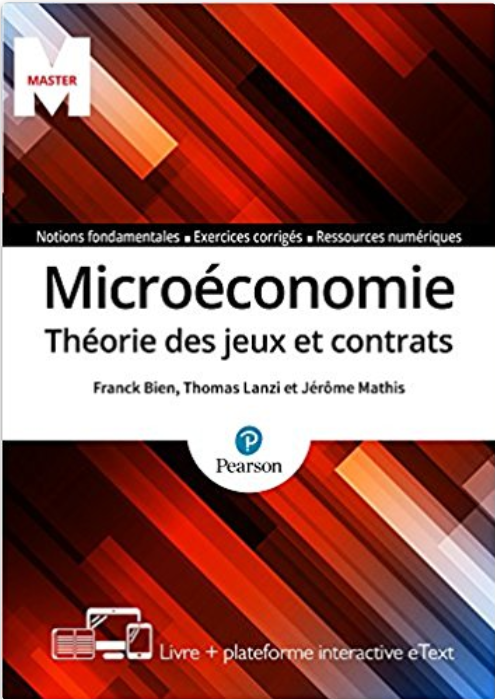 Dans un tel contexte, à quoi ressemble un équilibre de Nash ?

 Le théorème de Nash nous assure l’existence d’un équilibre dans tout jeu fini et ne s’applique donc pas ici.

 De plus, le nombre infini de stratégies pures d’un jeu répété infini peut potentiellement produire une infinité d’équilibre en stratégies pures.
Diapositives du livre "Microéconomie : Théorie des jeux et contrats" ©Jérôme MATHIS
72
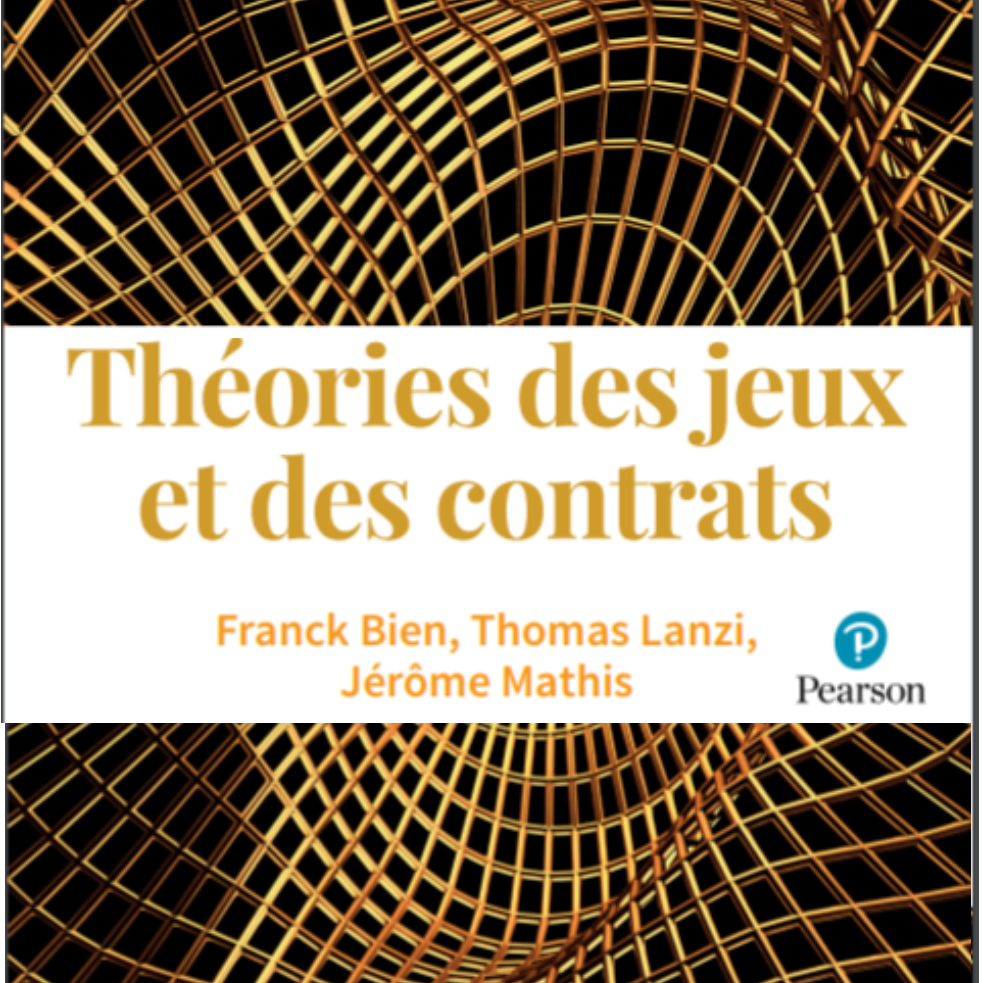 Résultats théoriquesJeux répétés infinis
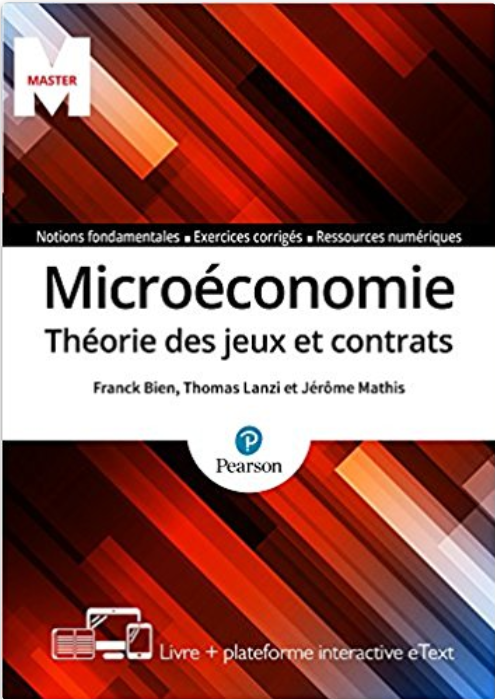 Pour contourner ces problèmes, les théoriciens des jeux ont tendance à s’intéresser aux paiements que produisent les équilibres sans avoir à énumérer la liste exhaustive des équilibres à l’origine de ces paiements.

 L’exercice consiste alors à caractériser l’ensemble des paiements d’équilibre plutôt que l’ensemble des équilibres.

 Pour ce faire, il existe une classe de résultats nommés « folk theorem ».
Diapositives du livre "Microéconomie : Théorie des jeux et contrats" ©Jérôme MATHIS
73
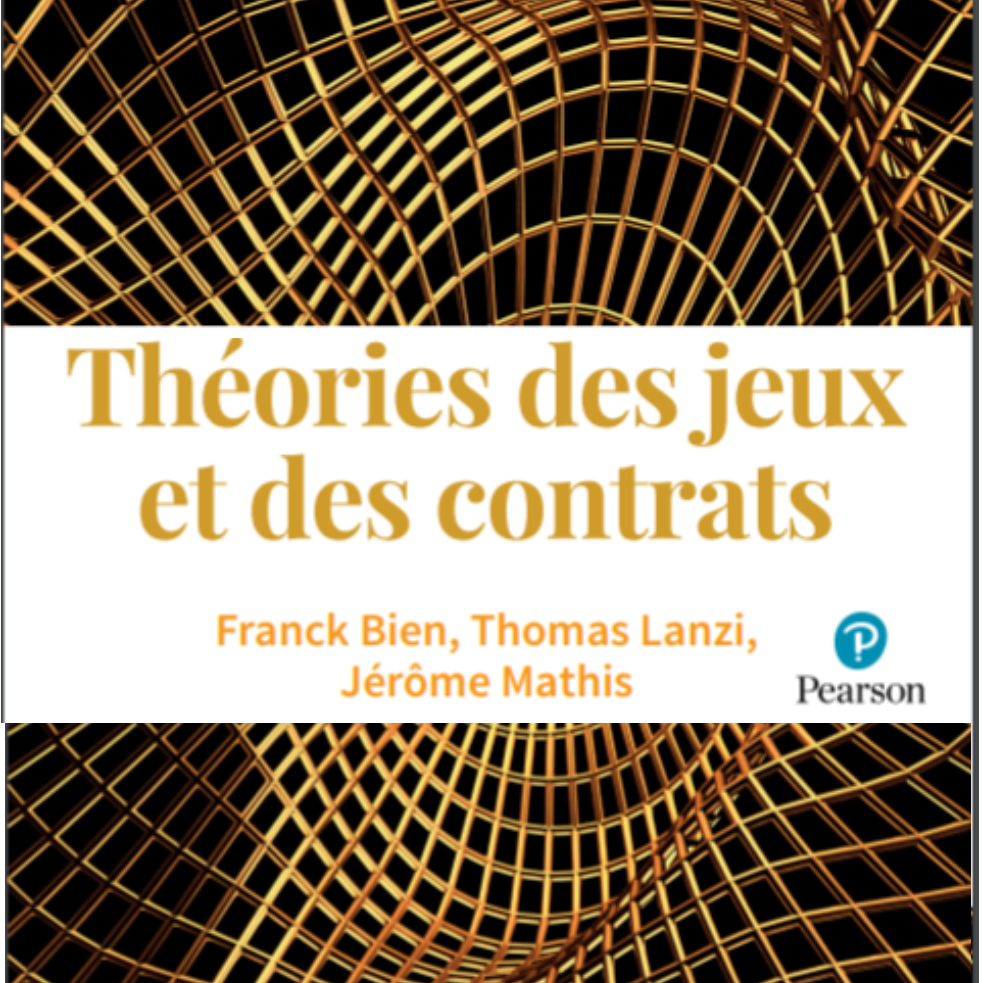 Résultats théoriquesJeux répétés infinis
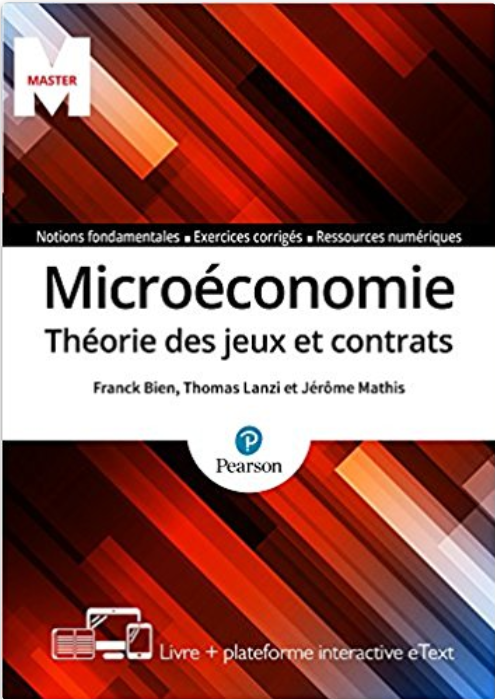 Les « folk theorems » qui nous intéressent ici caractérisent l’ensemble des paiements qui peuvent être soutenus à l’équilibre d’une classe de jeu donné.

Ils illustrent comment la répétition de l’interaction permet aux joueurs d’améliorer leurs paiements à l’équilibre. 

L’idée sous-jacente est que cette répétition permet aux joueurs de s’entendre sur une séquence d’actions et de punir ceux qui dévieraient de cette séquence.
Diapositives du livre "Microéconomie : Théorie des jeux et contrats" ©Jérôme MATHIS
74
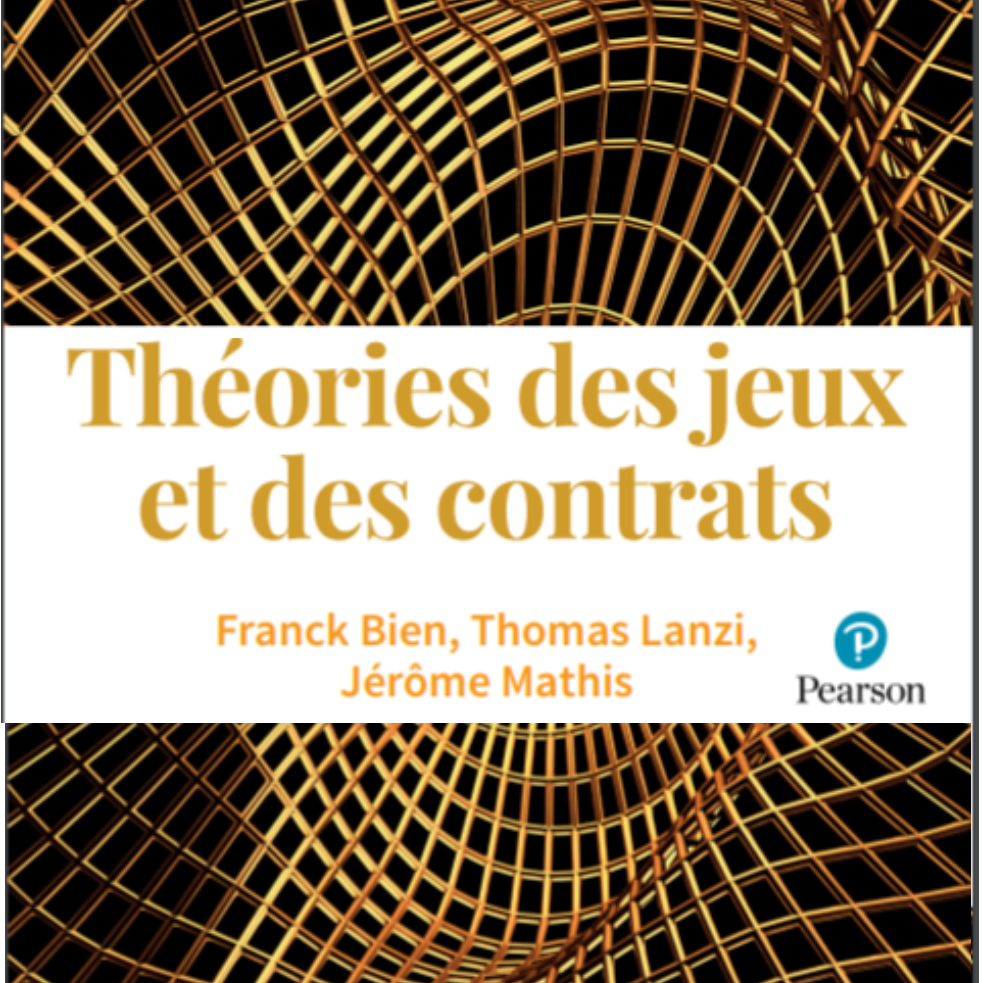 Résultats théoriquesJeux répétés infinis
Les résultats énoncent que si 

les joueurs sont suffisamment patients 

alors 

toute issue qui leur procure un paiement
 qu’ils sont individuellement capables de se garantir 
(en jouant une stratégie qui les préservent du pire) 
peut être soutenue à l’équilibre.
Diapositives du livre "Microéconomie : Théorie des jeux et contrats" ©Jérôme MATHIS
75
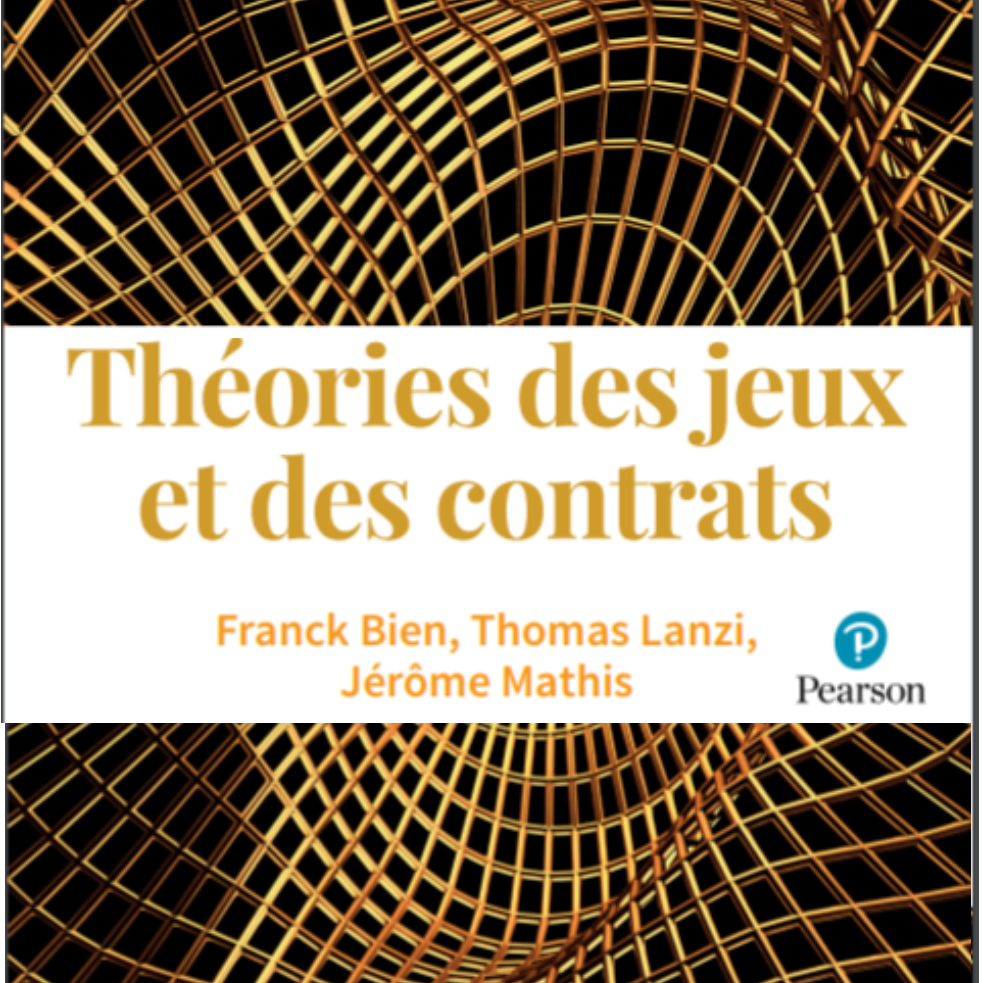 Résultats théoriquesJeux répétés infinis
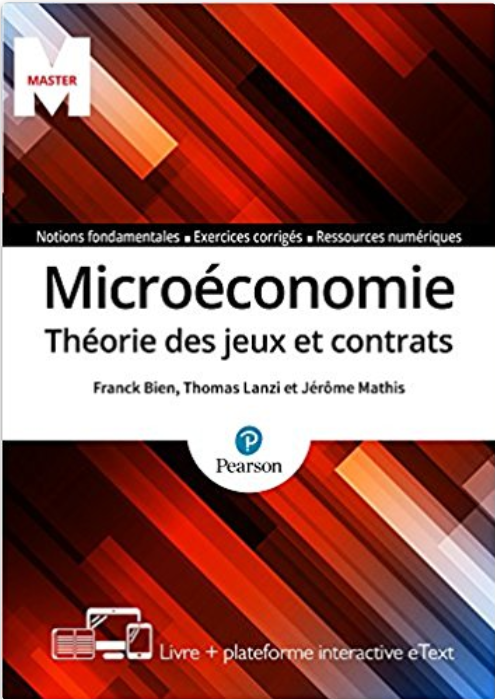 Il y a autant de « folk theorem » que de classes de jeu.

 Ces classes se distinguent essentiellement selon :
que la répétition du jeu est finie ou infinie;
que l’information est complète ou incomplète;
que les paiements sont comptabilisés de manière escomptés ou selon une autre procédure ;
	E.g., paiements moyens, limite supérieure, limite inférieure, etc.
le critère de solution retenu 
	E.g., équilibre de Nash, EPSJ, équilibre corrélé, ...
Diapositives du livre "Microéconomie : Théorie des jeux et contrats" ©Jérôme MATHIS
76
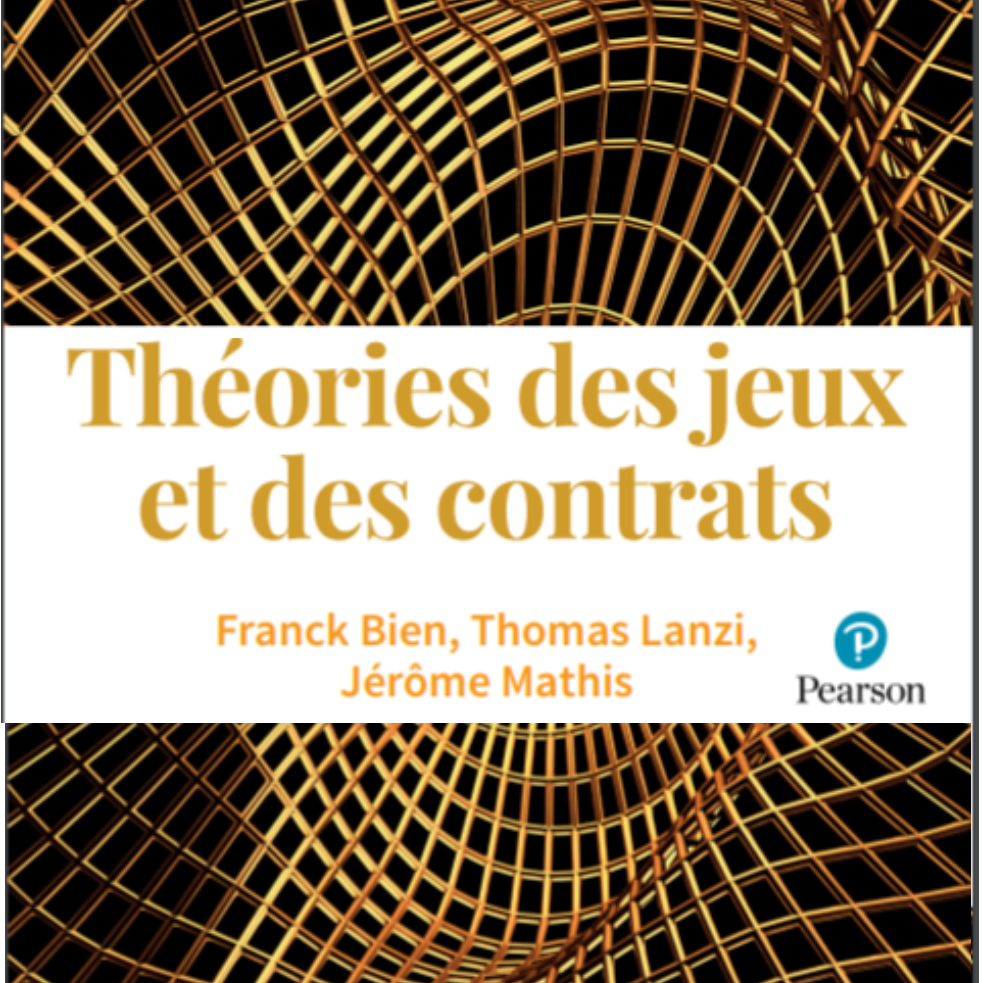 Résultats théoriquesJeux répétés infinis
Dans le cadre de ce chapitre, nous nous intéressons à la classe de jeu où:

	-  l’information est complète;

	- les paiements sont escomptés; et 

	- le critère de solution est celui de l’équilibre parfait en sous-jeux.
Diapositives du livre "Microéconomie : Théorie des jeux et contrats" ©Jérôme MATHIS
77
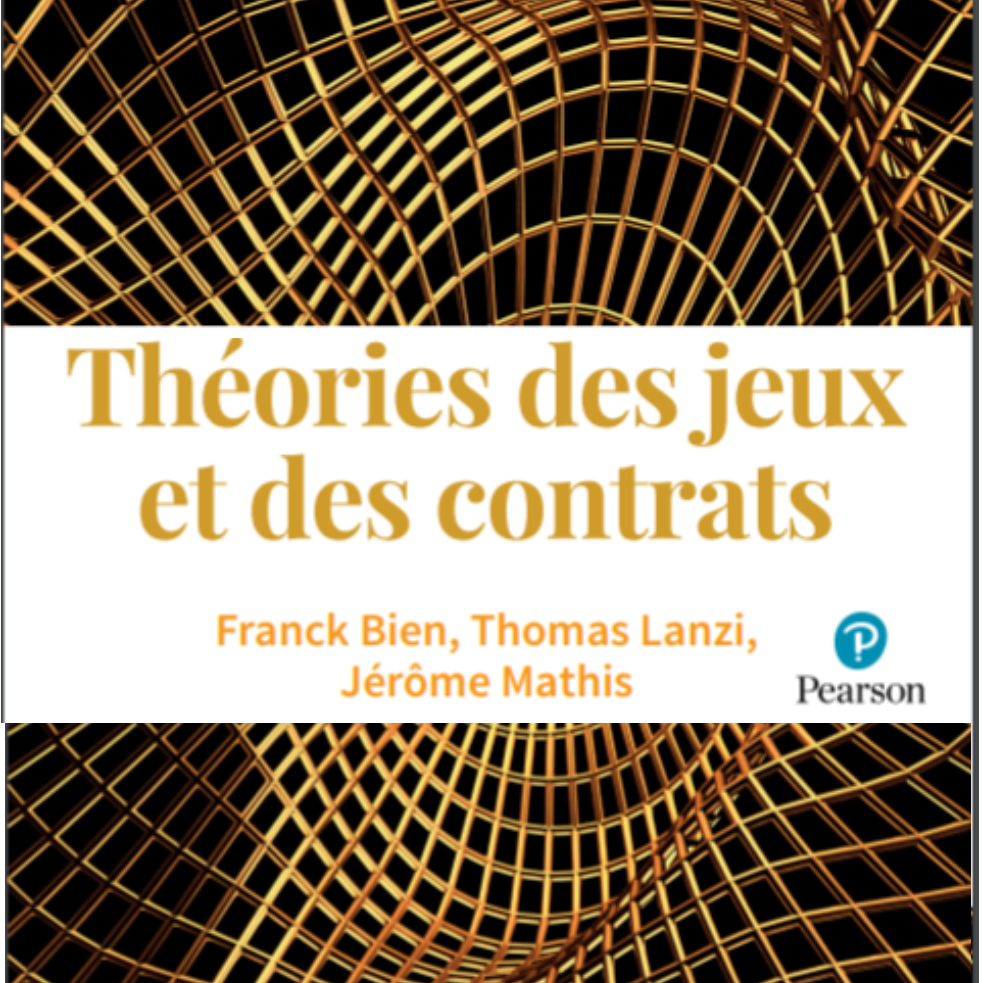 Résultats théoriquesJeux répétés infinis
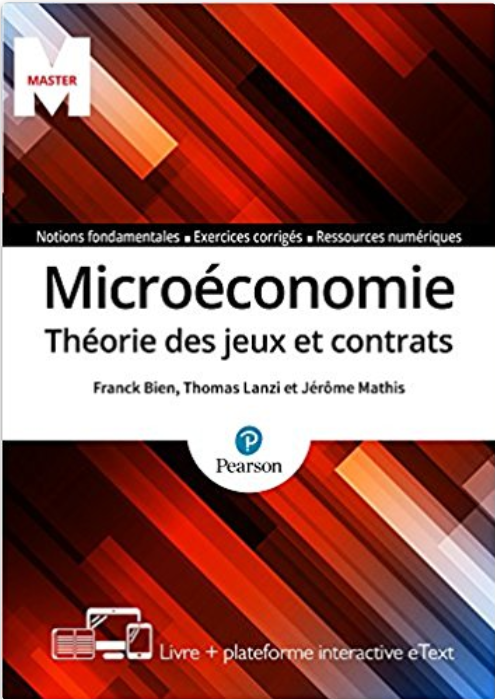 Diapositives du livre "Microéconomie : Théorie des jeux et contrats" ©Jérôme MATHIS
78
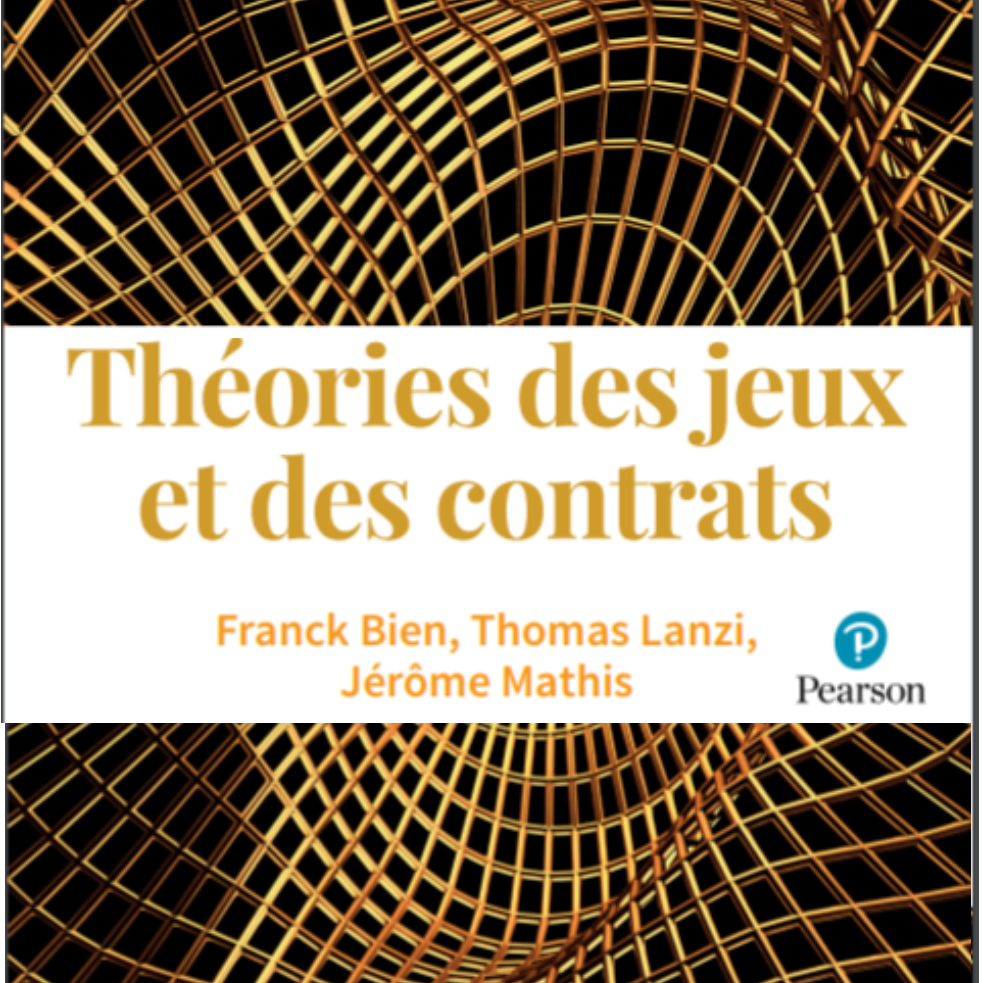 Résultats théoriquesJeux répétés infinis
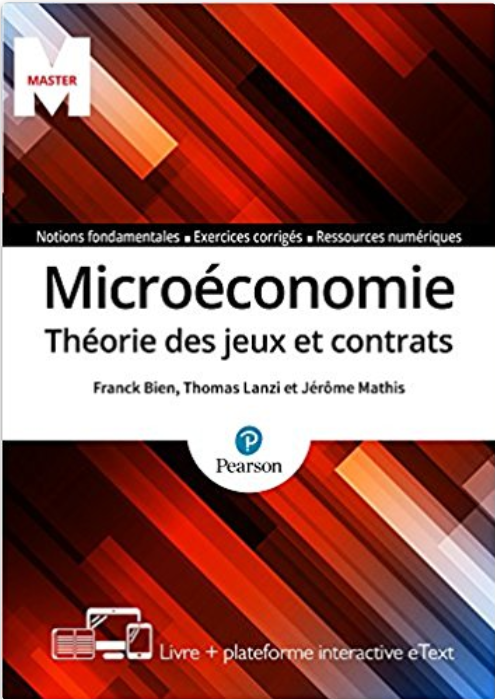 Diapositives du livre "Microéconomie : Théorie des jeux et contrats" ©Jérôme MATHIS
79
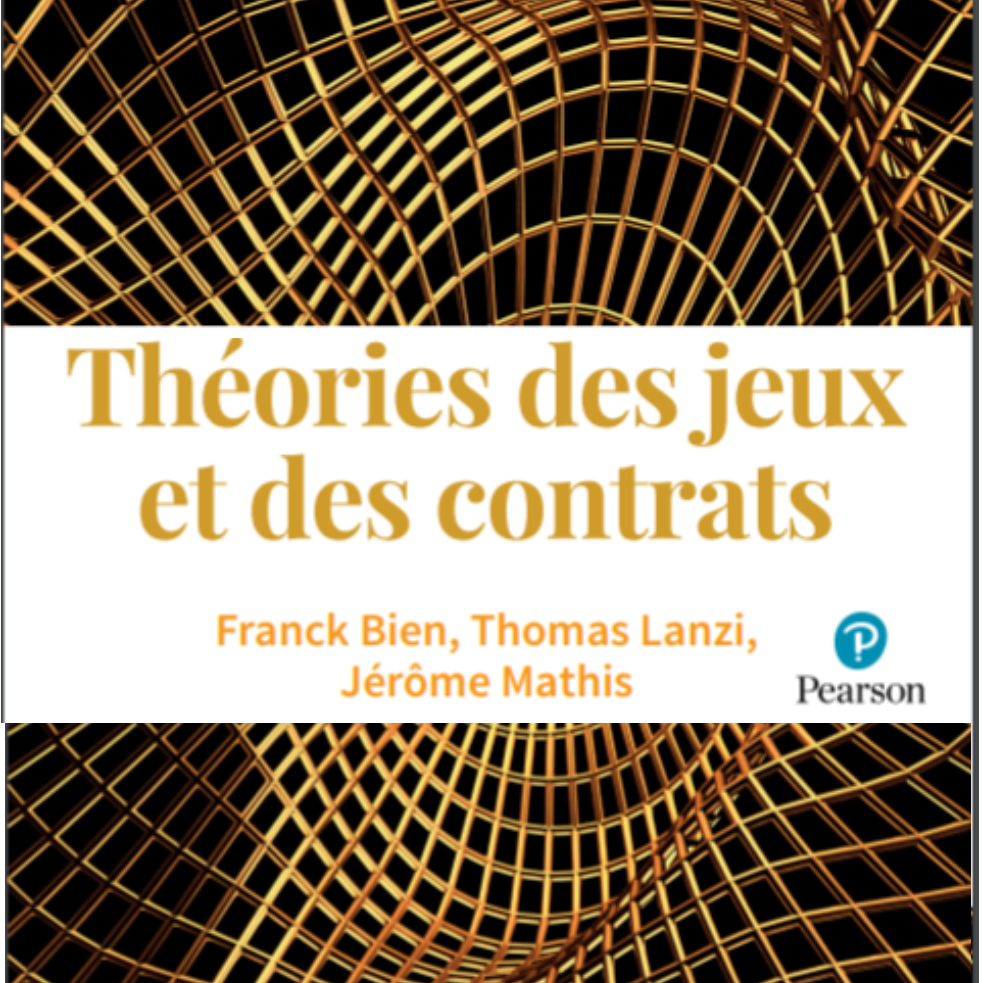 Résultats théoriquesJeux répétés infinis
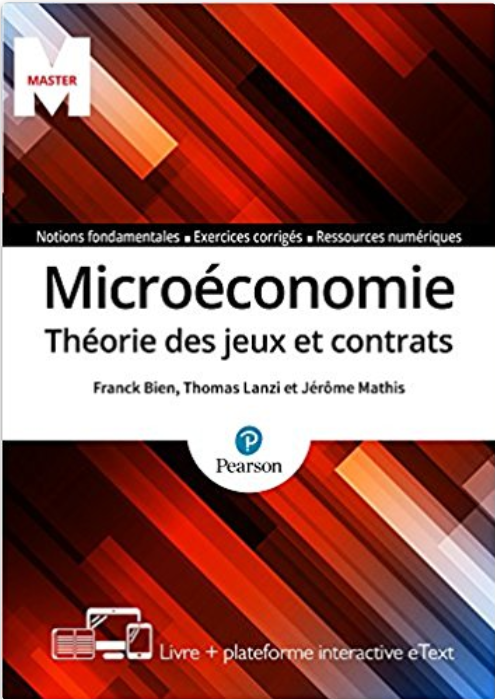 Diapositives du livre "Microéconomie : Théorie des jeux et contrats" ©Jérôme MATHIS
80
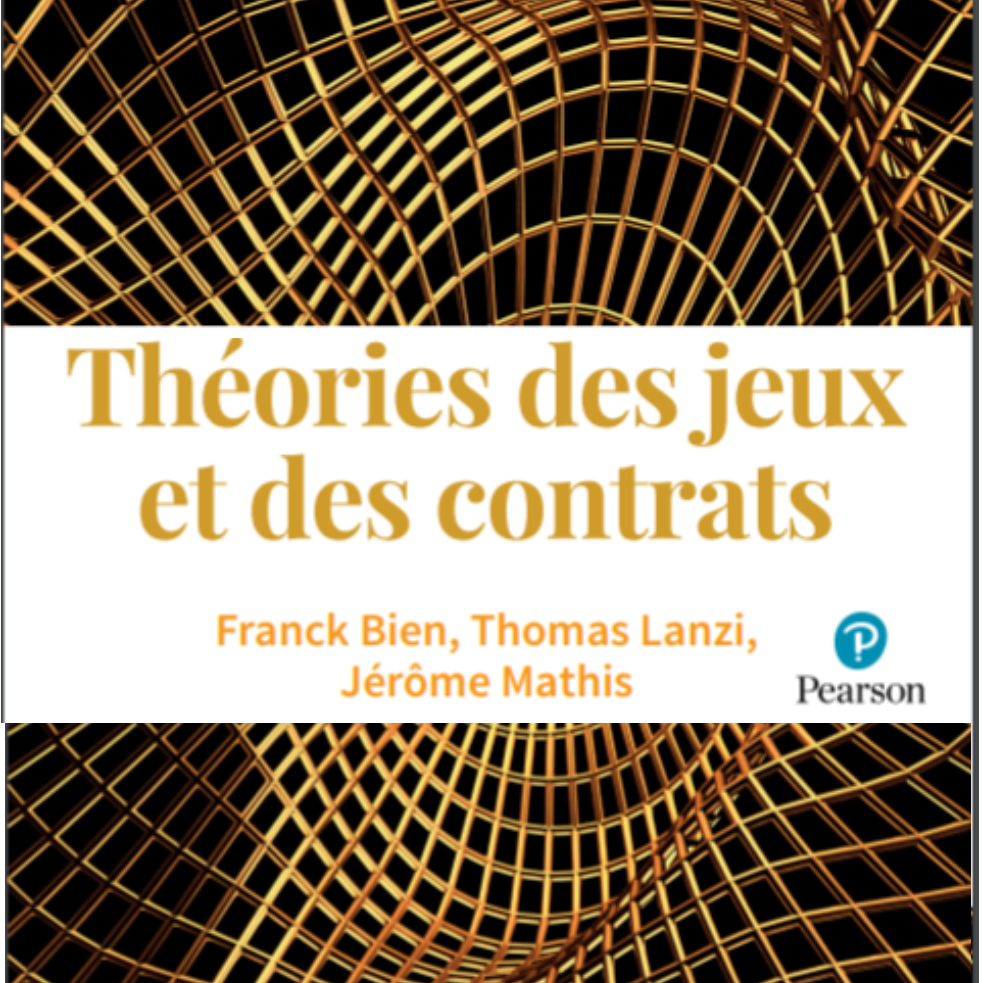 Résultats théoriquesJeux répétés infinis
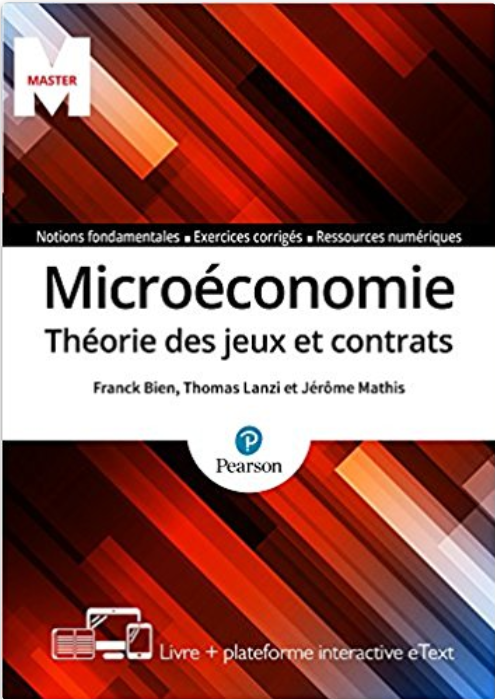 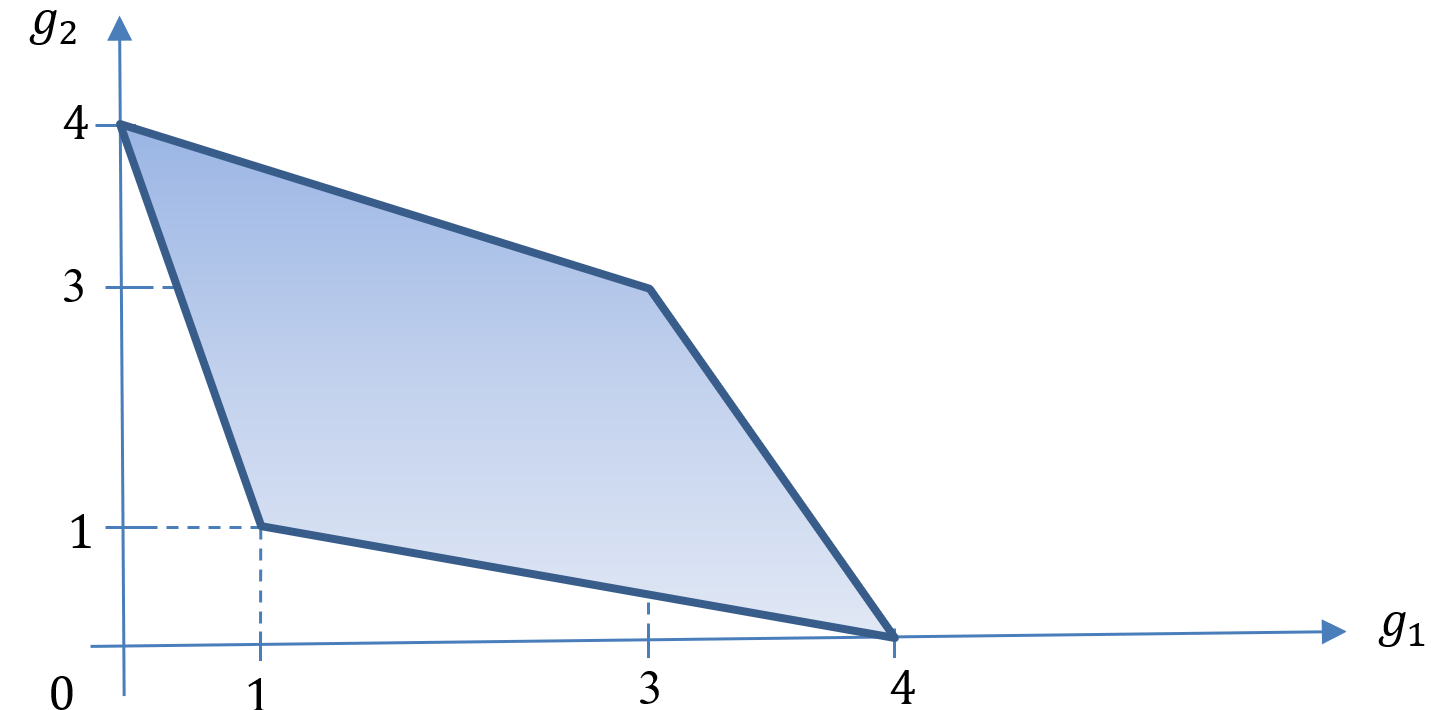 L’ensemble des paiements réalisables du dilemme du prisonnier correspond au quadrilatère qui lie les quatre paires de paiements du jeu d’étape.
Diapositives du livre "Microéconomie : Théorie des jeux et contrats" ©Jérôme MATHIS
81
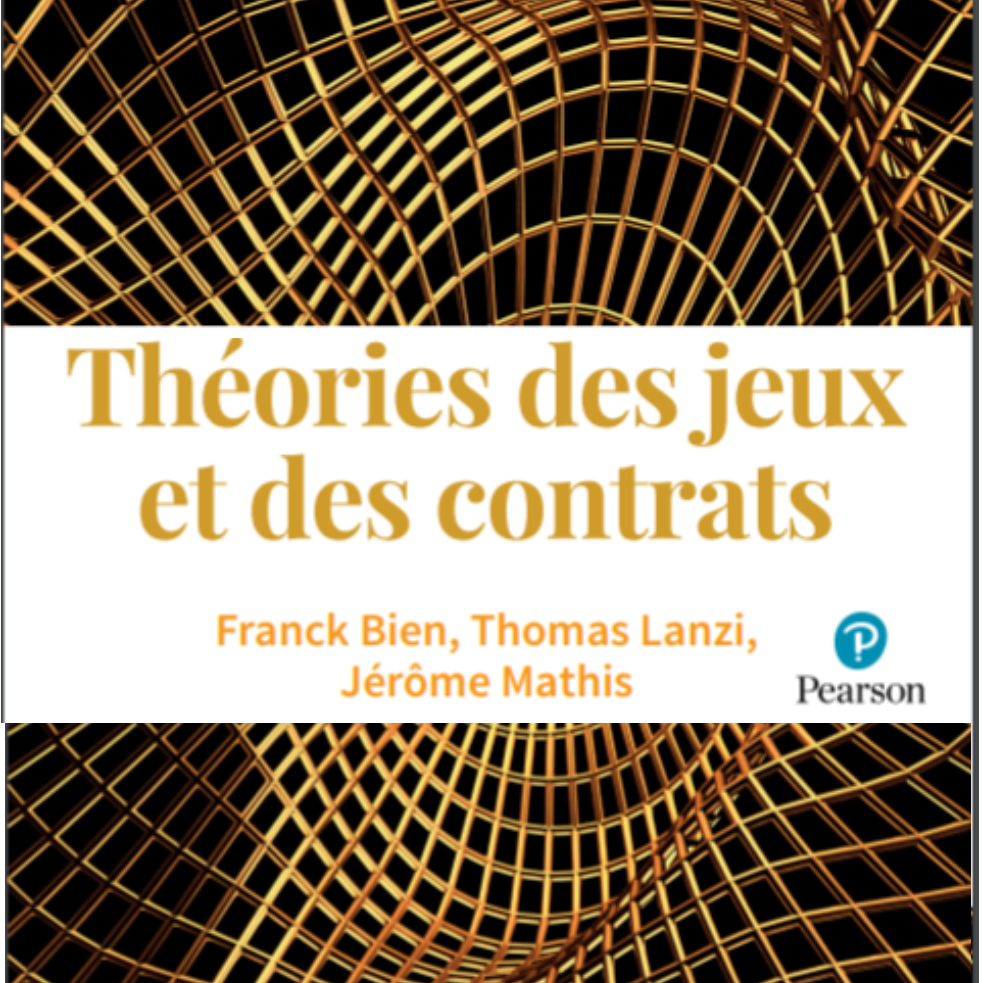 Résultats théoriquesJeux répétés infinis
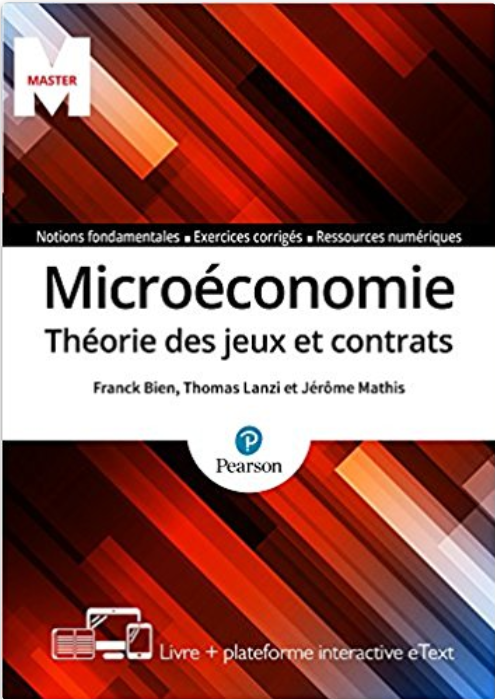 Diapositives du livre "Microéconomie : Théorie des jeux et contrats" ©Jérôme MATHIS
82
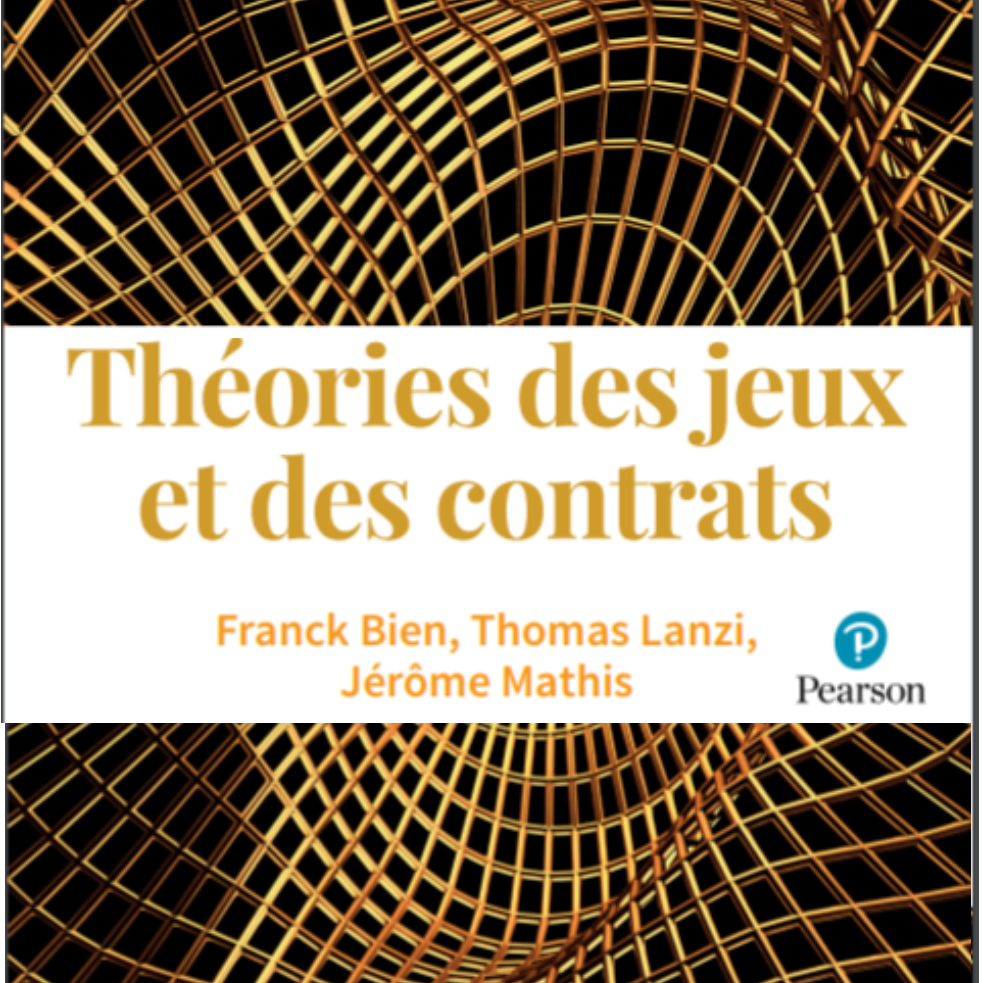 Résultats théoriquesJeux répétés infinis
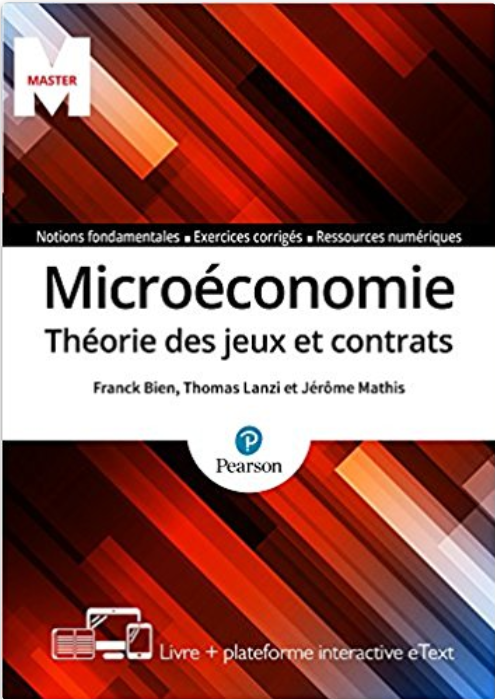 Dit autrement, lorsqu’il existe un paiement réalisable et Pareto strictement améliorant par rapport à celui de l’équilibre de Nash du jeu d’étape, alors la répétition infinie du jeu permet à des joueurs suffisamment patients d’obtenir en moyenne ce paiement à l’équilibre de l’interaction répétée.
Diapositives du livre "Microéconomie : Théorie des jeux et contrats" ©Jérôme MATHIS
83
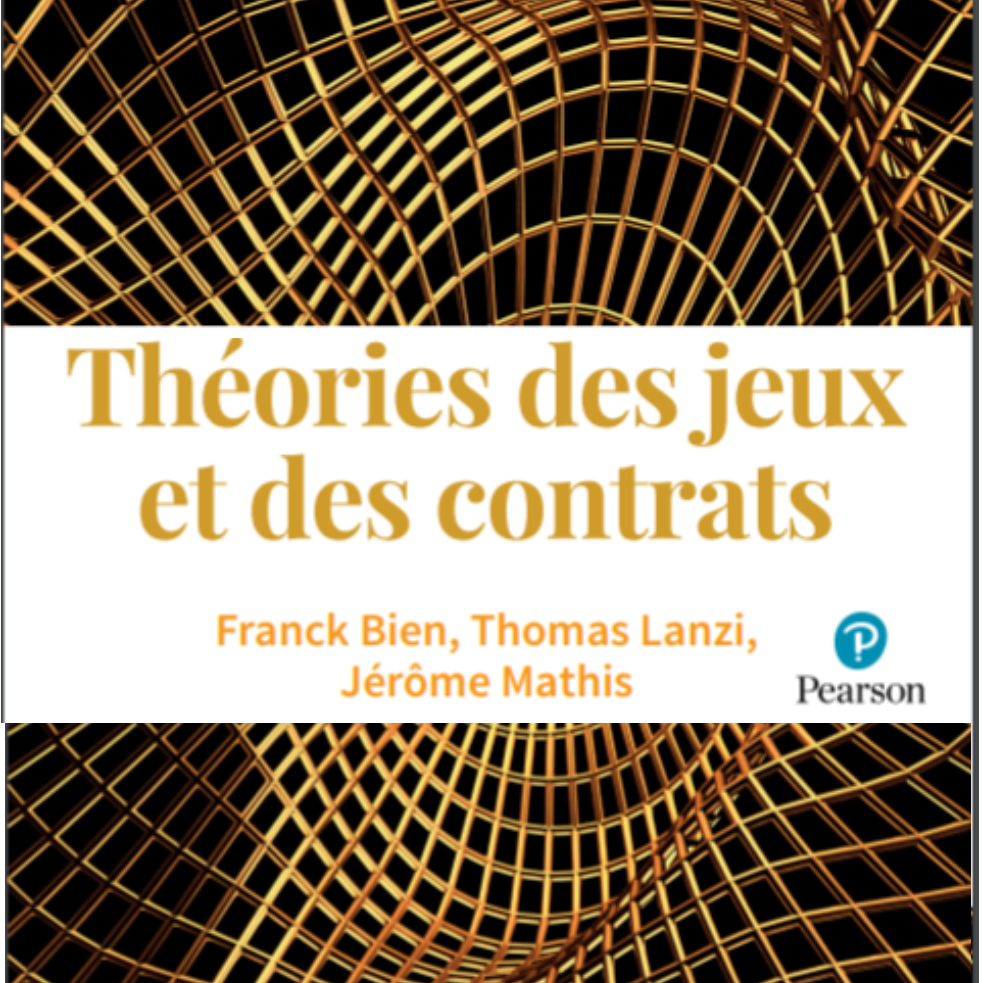 Résultats théoriquesJeux répétés infinis
Diapositives du livre "Microéconomie : Théorie des jeux et contrats" ©Jérôme MATHIS
84
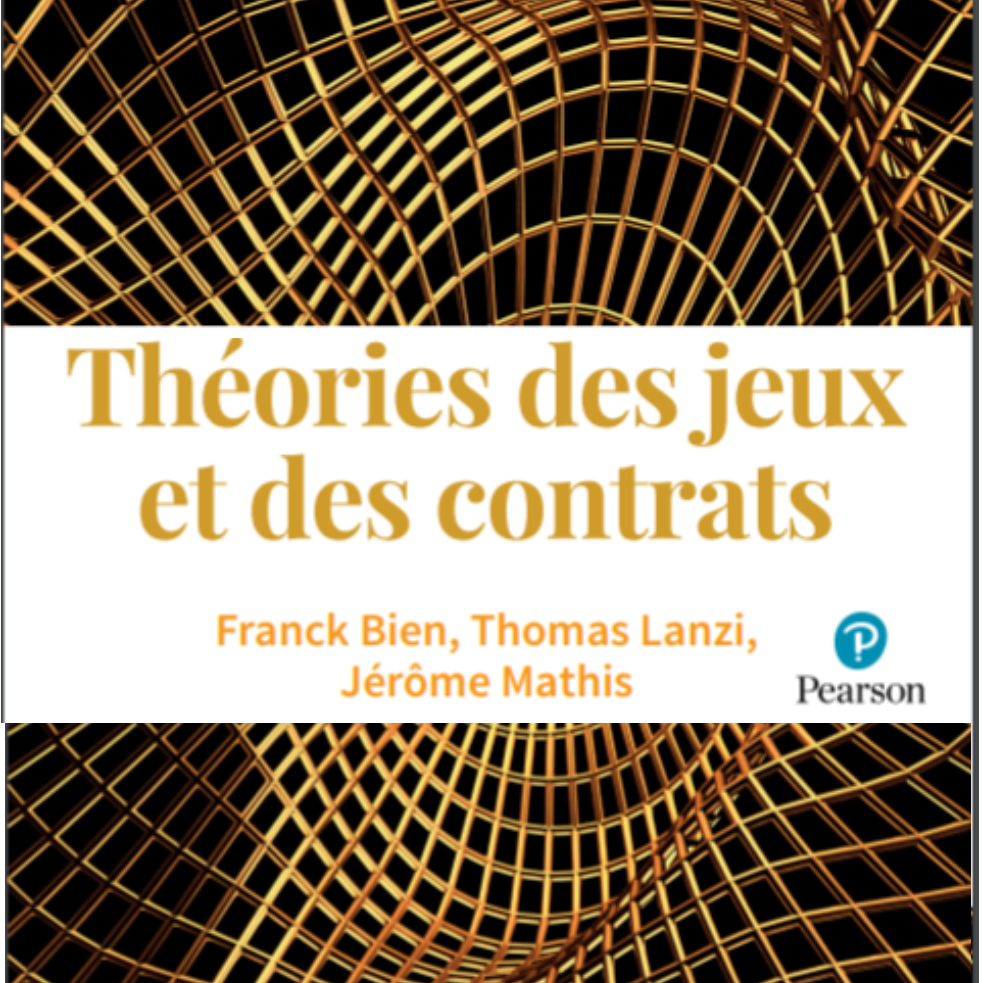 Résultats théoriquesJeux répétés infinis
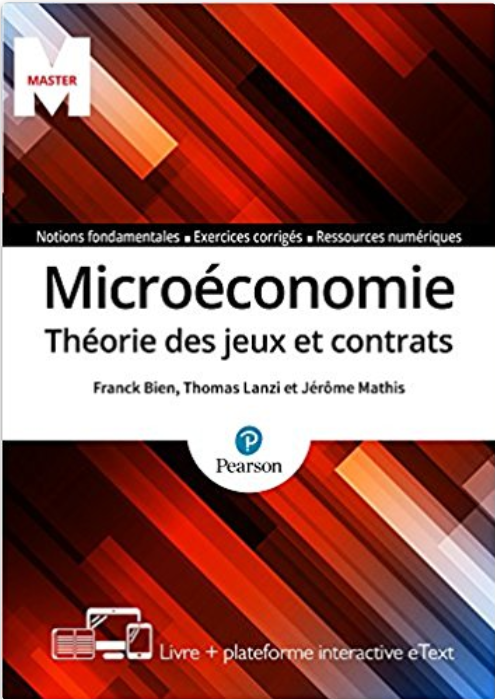 Pour soutenir ce comportement à l’équilibre de l’interaction répétée, l’idée consiste ensuite à sanctionner toute déviation à l’aide de l’équilibre de Nash du jeu d’étape. 

Ce dernier est donc utilisé comme punition irréversible. 

Une telle stratégie est dite de type « grim trigger » (une traduction littérale pourrait être « à gâchette »).
Diapositives du livre "Microéconomie : Théorie des jeux et contrats" ©Jérôme MATHIS
85
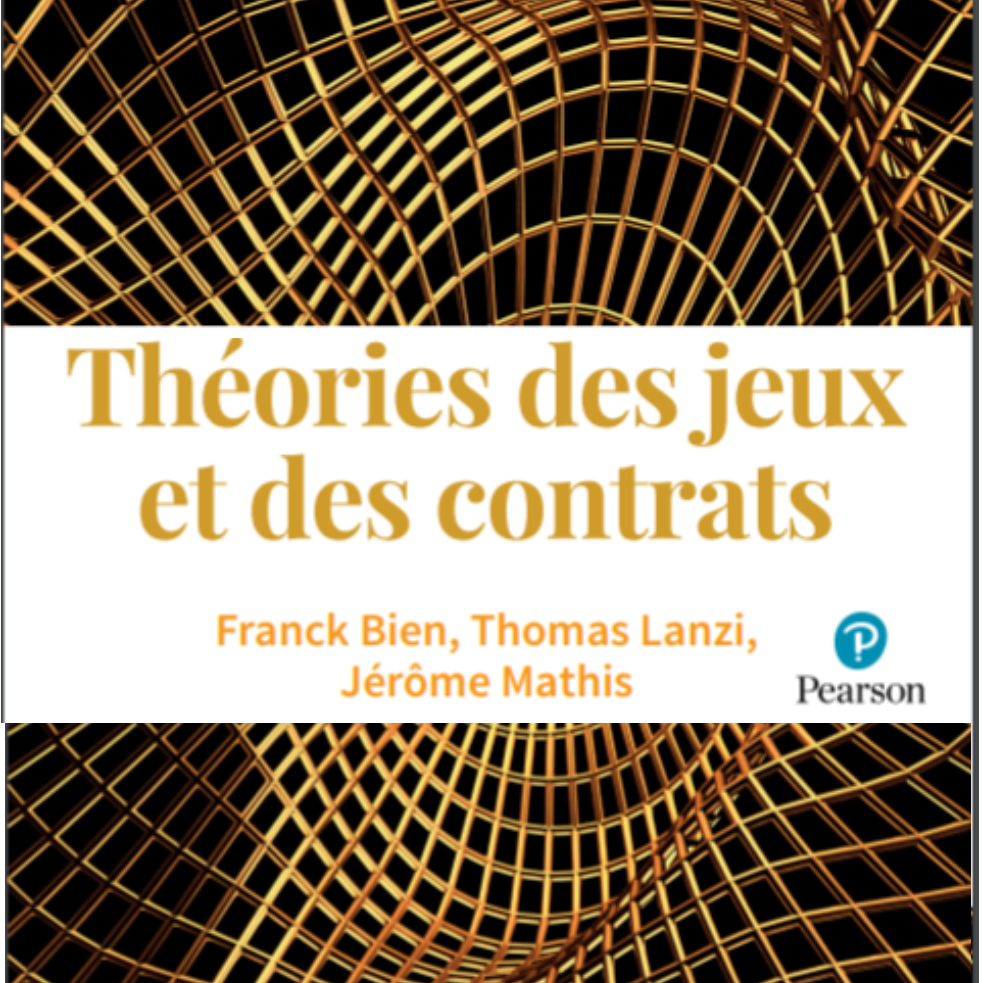 Résultats théoriquesJeux répétés infinis
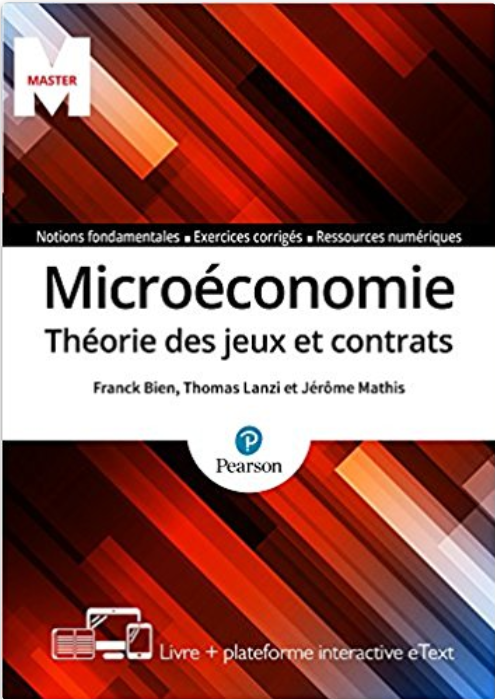 Diapositives du livre "Microéconomie : Théorie des jeux et contrats" ©Jérôme MATHIS
86
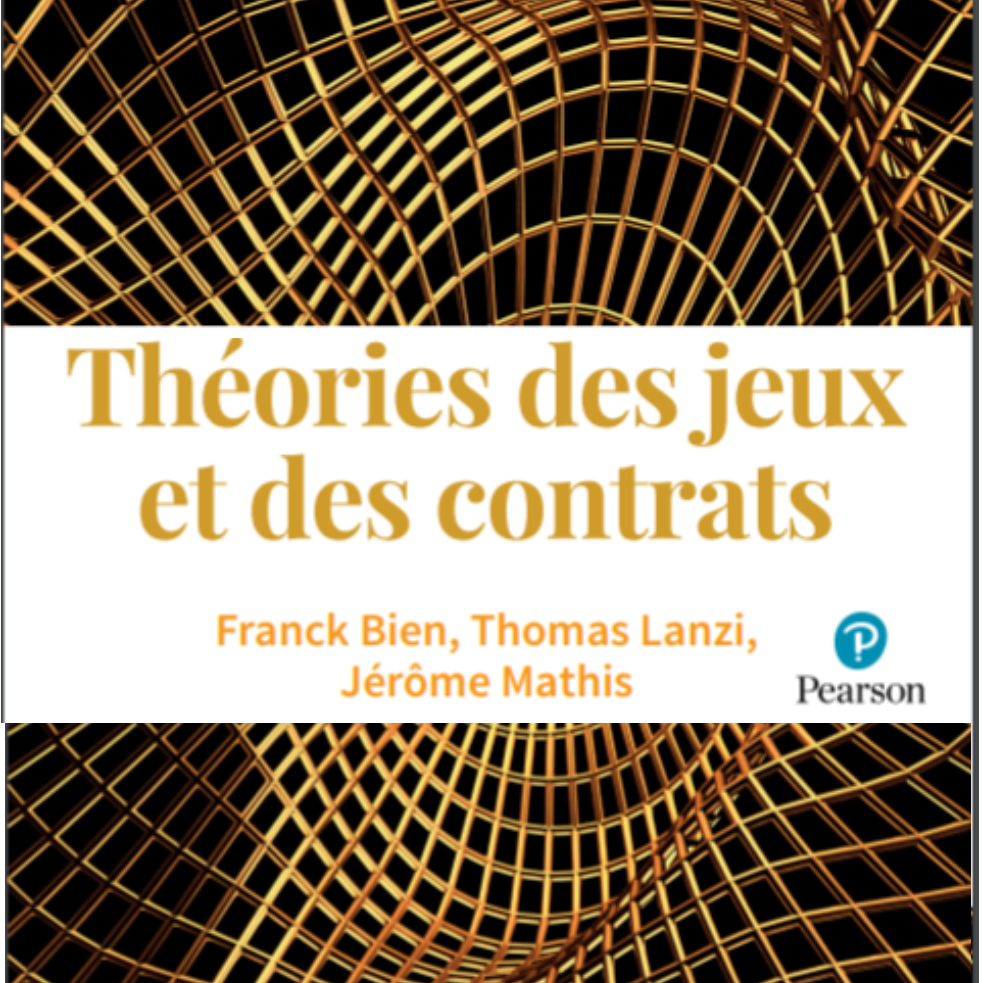 Résultats théoriquesJeux répétés infinis
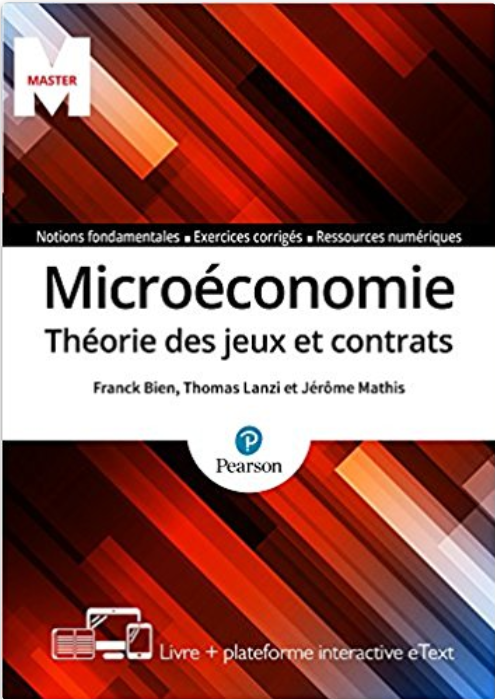 Diapositives du livre "Microéconomie : Théorie des jeux et contrats" ©Jérôme MATHIS
87
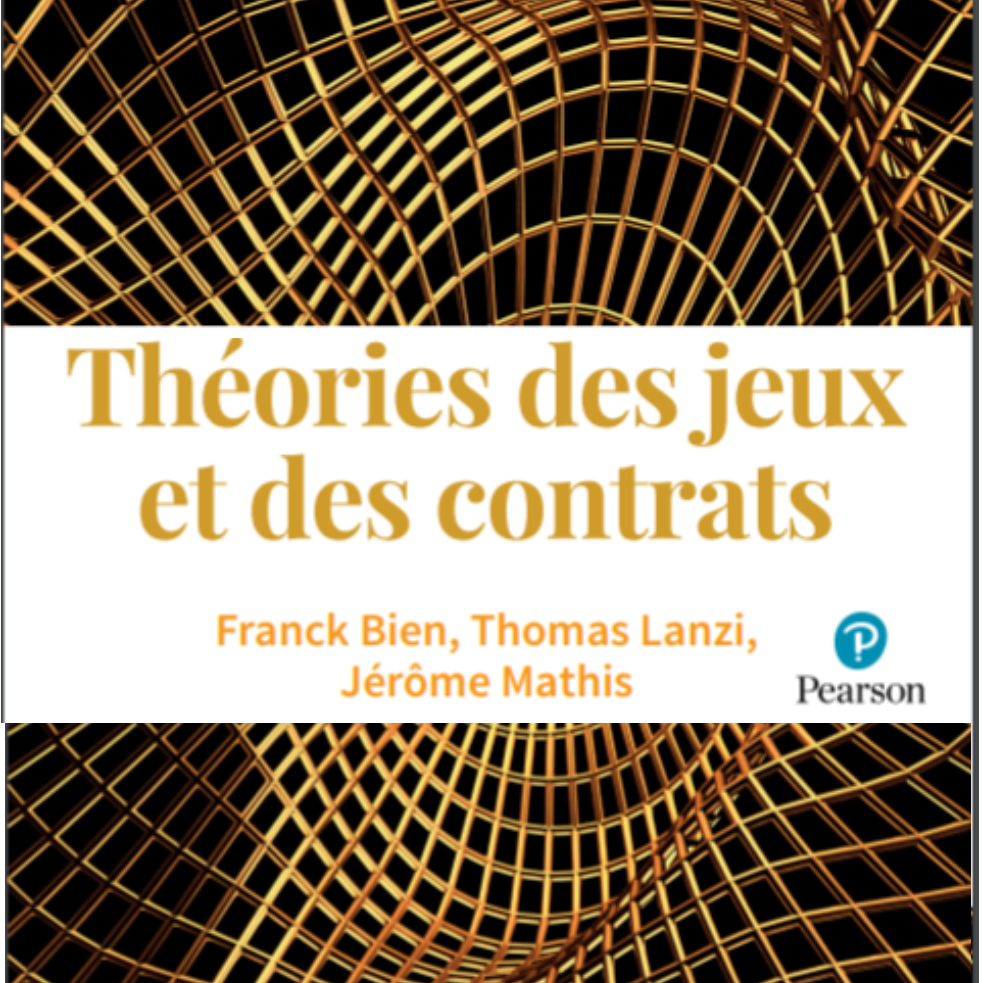 Résultats théoriquesJeux répétés infinis
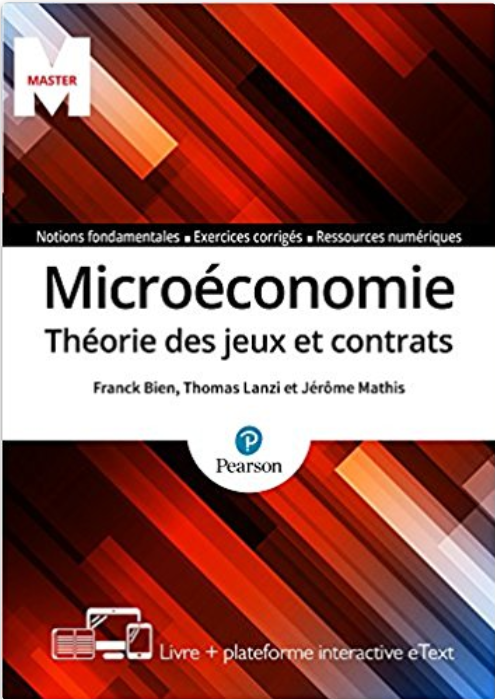 Diapositives du livre "Microéconomie : Théorie des jeux et contrats" ©Jérôme MATHIS
88
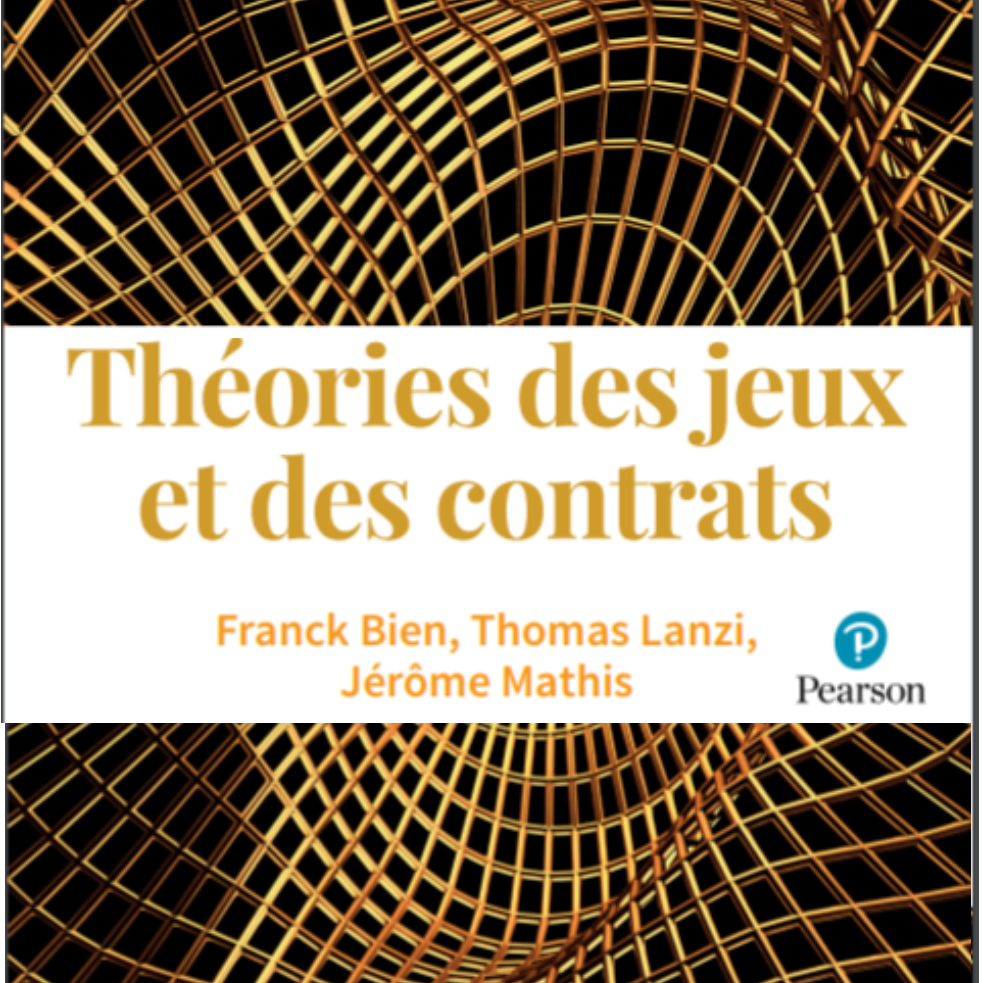 Résultats théoriquesJeux répétés infinis
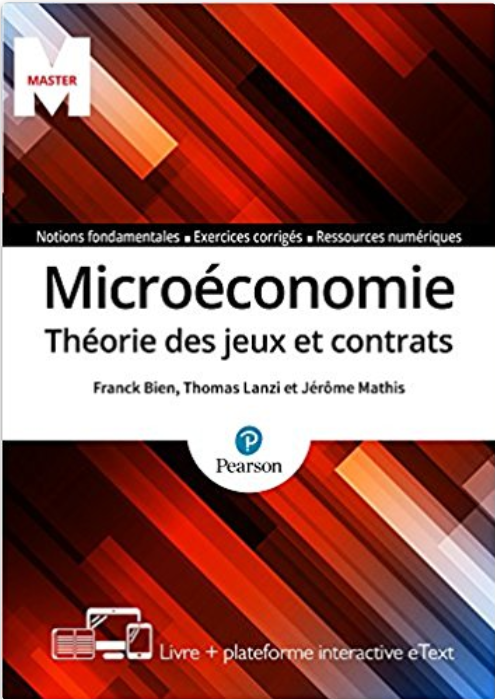 Diapositives du livre "Microéconomie : Théorie des jeux et contrats" ©Jérôme MATHIS
89
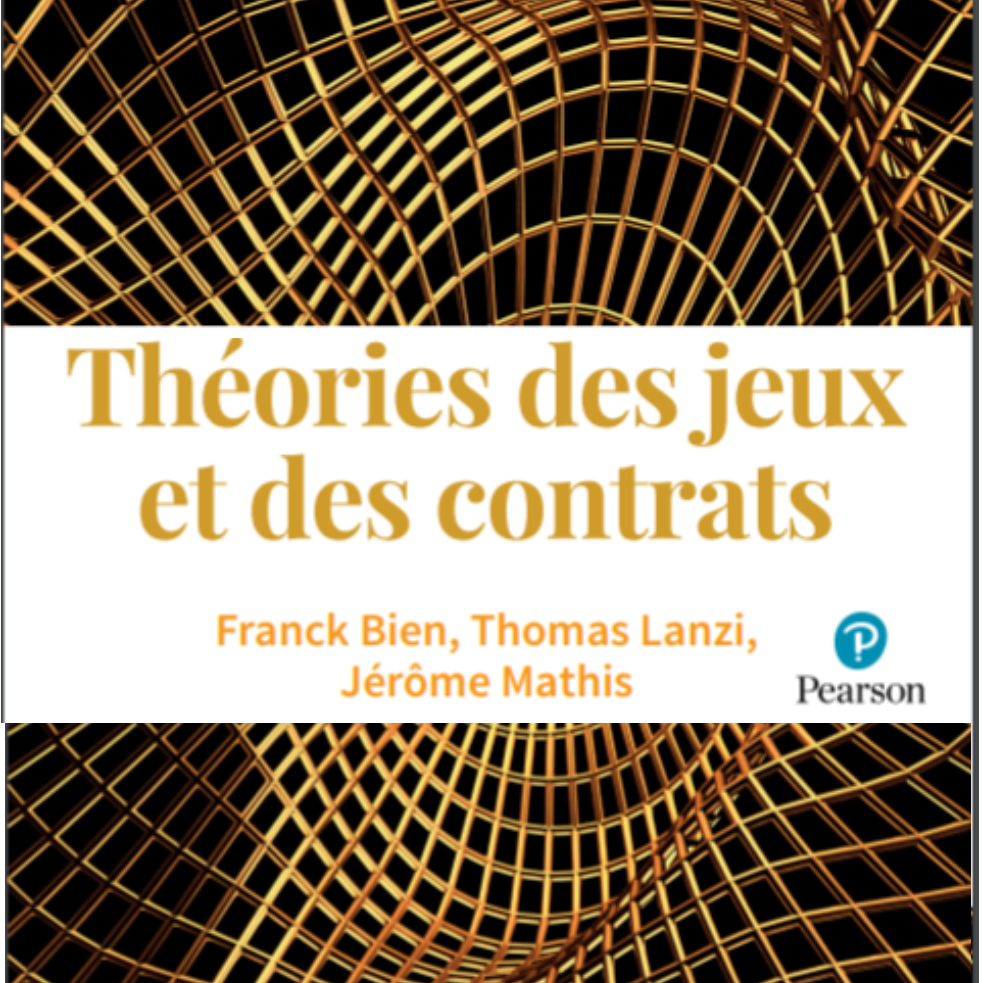 Résultats théoriquesJeux répétés infinis
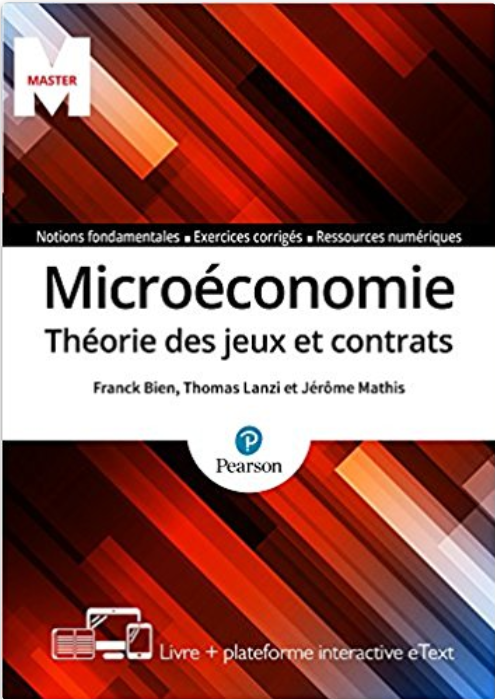 Diapositives du livre "Microéconomie : Théorie des jeux et contrats" ©Jérôme MATHIS
90
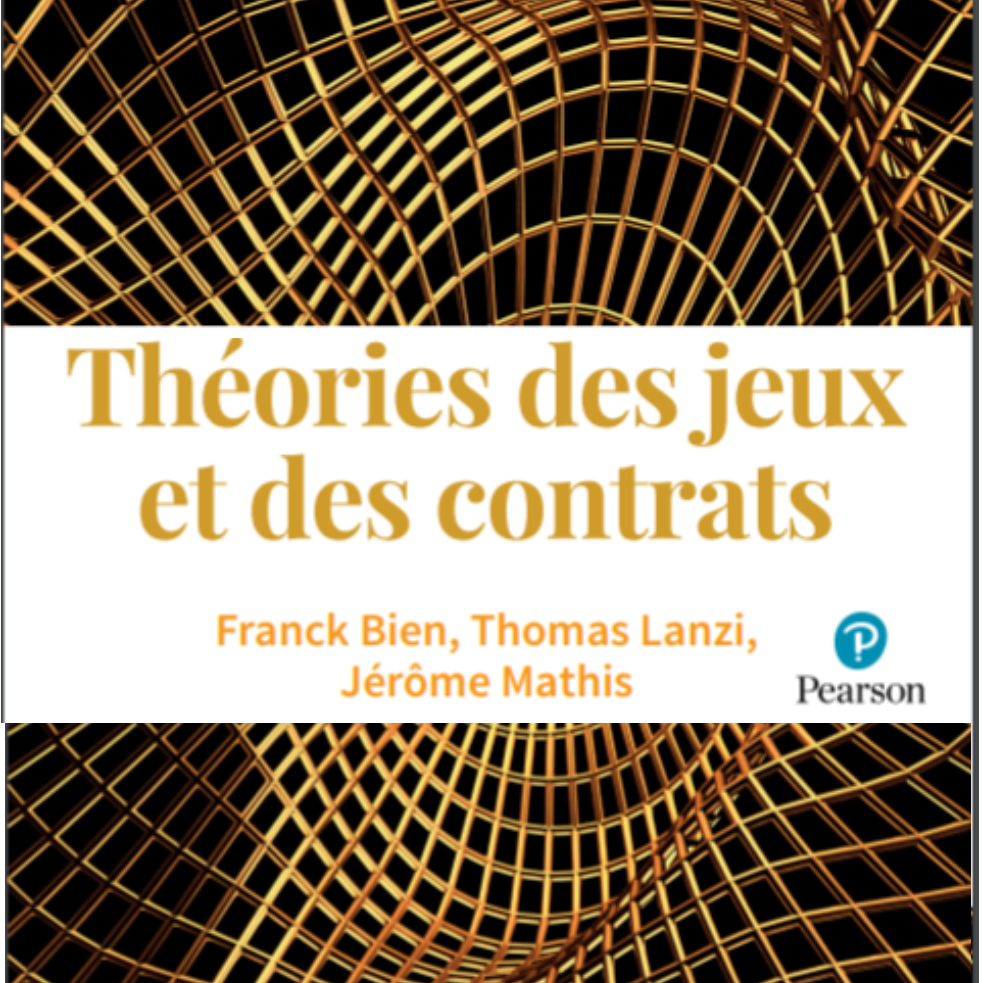 Résultats théoriquesJeux répétés infinis
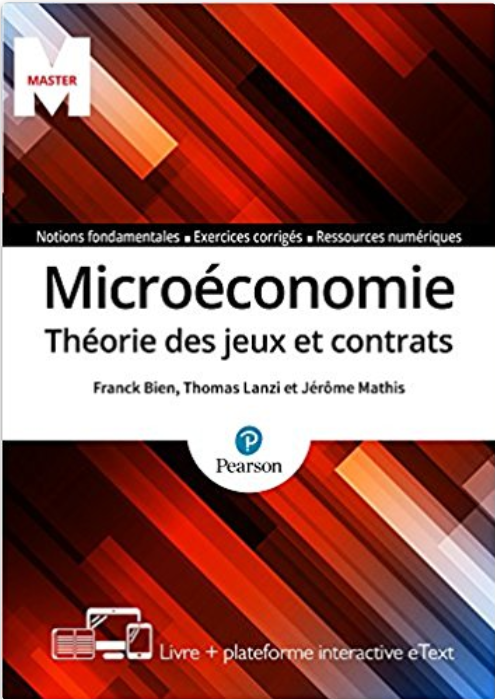 Dit autrement, pour que des comportements de coopération puissent être soutenus à l’équilibre, les joueurs doivent être d’autant plus patients que:
	- ils peuvent augmenter leur gain en trahissant les autres; et 
	- le paiement de coopération est proche de celui de la punition.
Diapositives du livre "Microéconomie : Théorie des jeux et contrats" ©Jérôme MATHIS
91
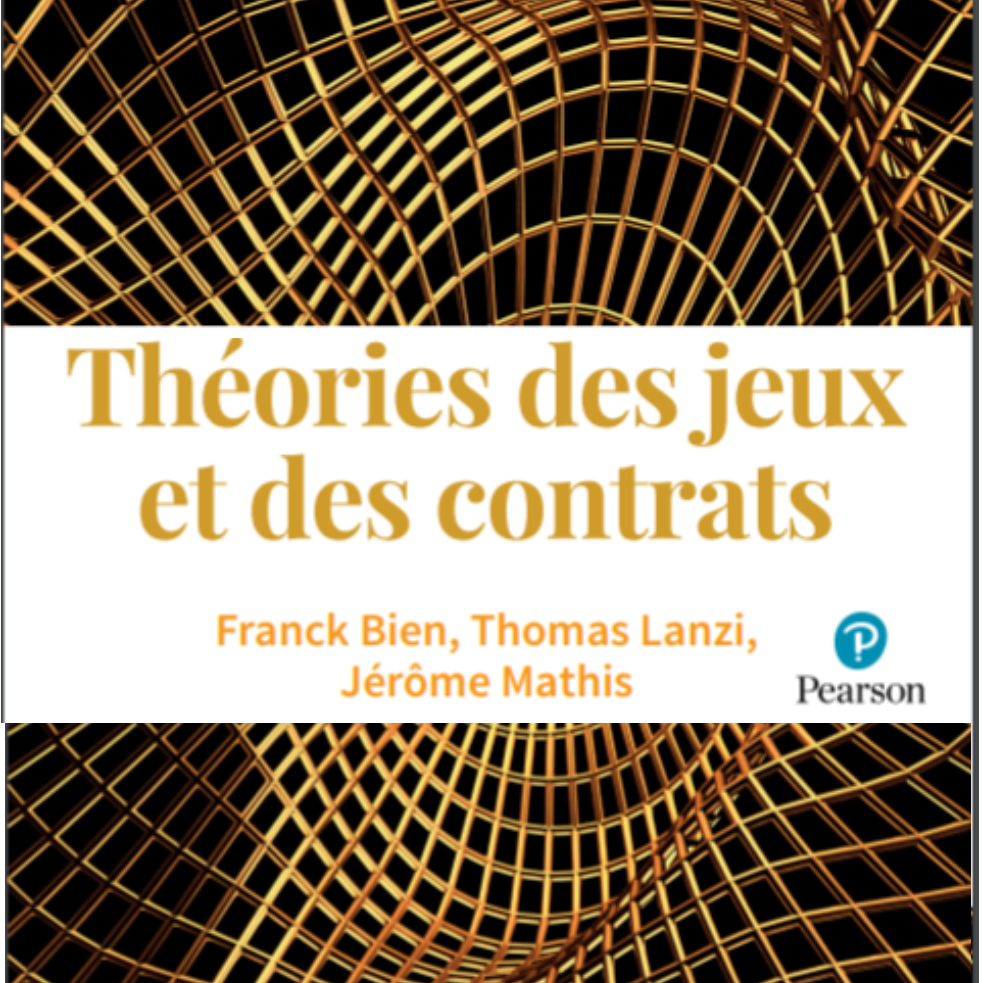 Résultats théoriquesJeux répétés infinis
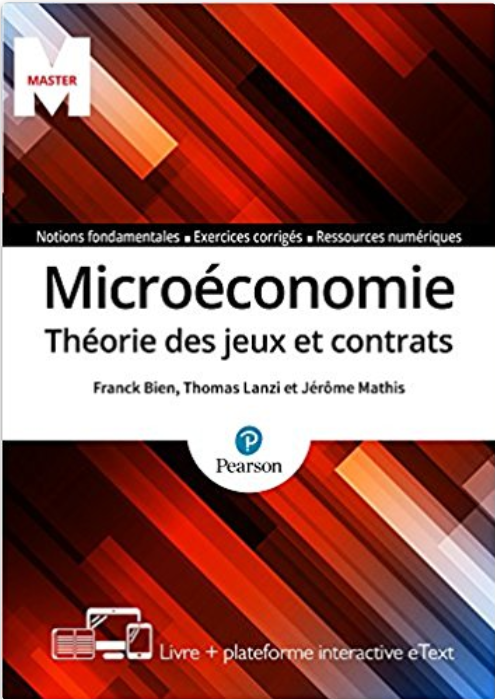 Application du Théorème 1 au dilemme du prisonnier.
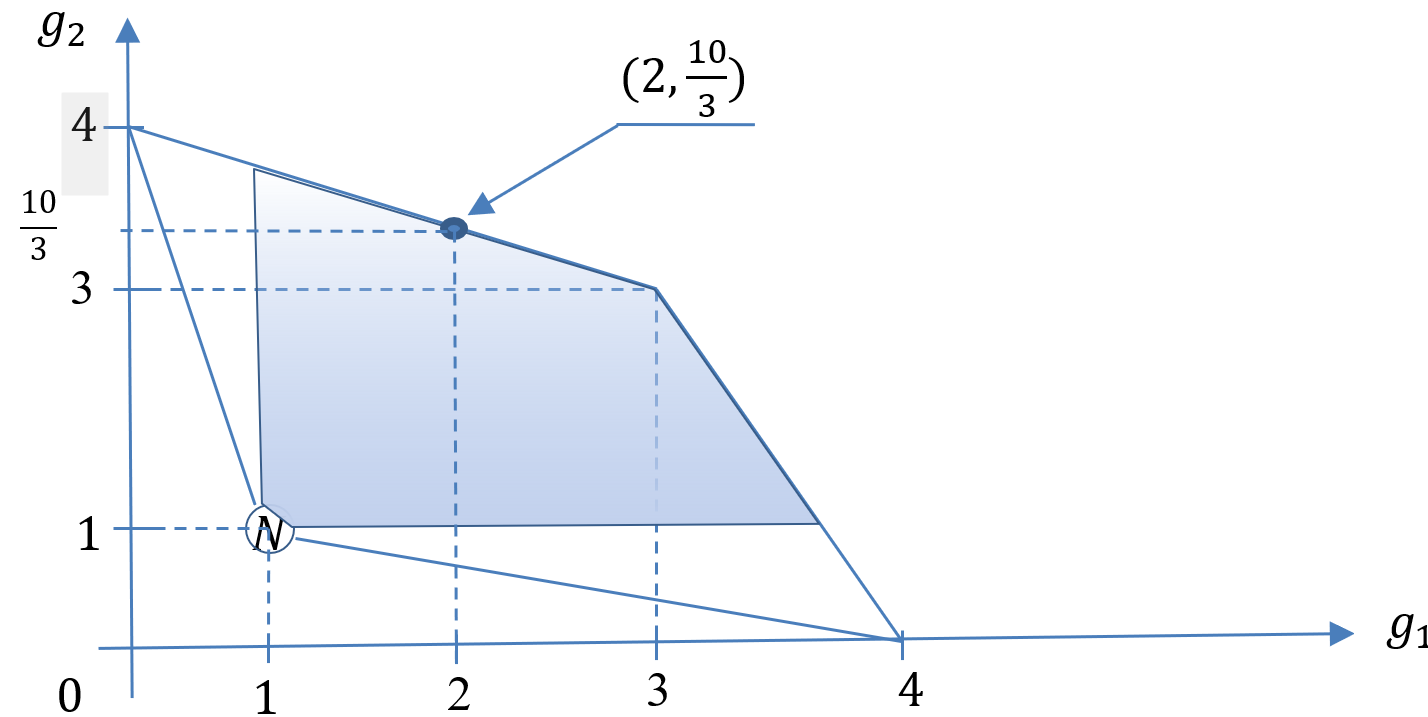 Le Théorème 1 nous assure que l’ensemble des paiements du quadrilatère bleu peuvent être soutenu à l’équilibre.
Diapositives du livre "Microéconomie : Théorie des jeux et contrats" ©Jérôme MATHIS
92
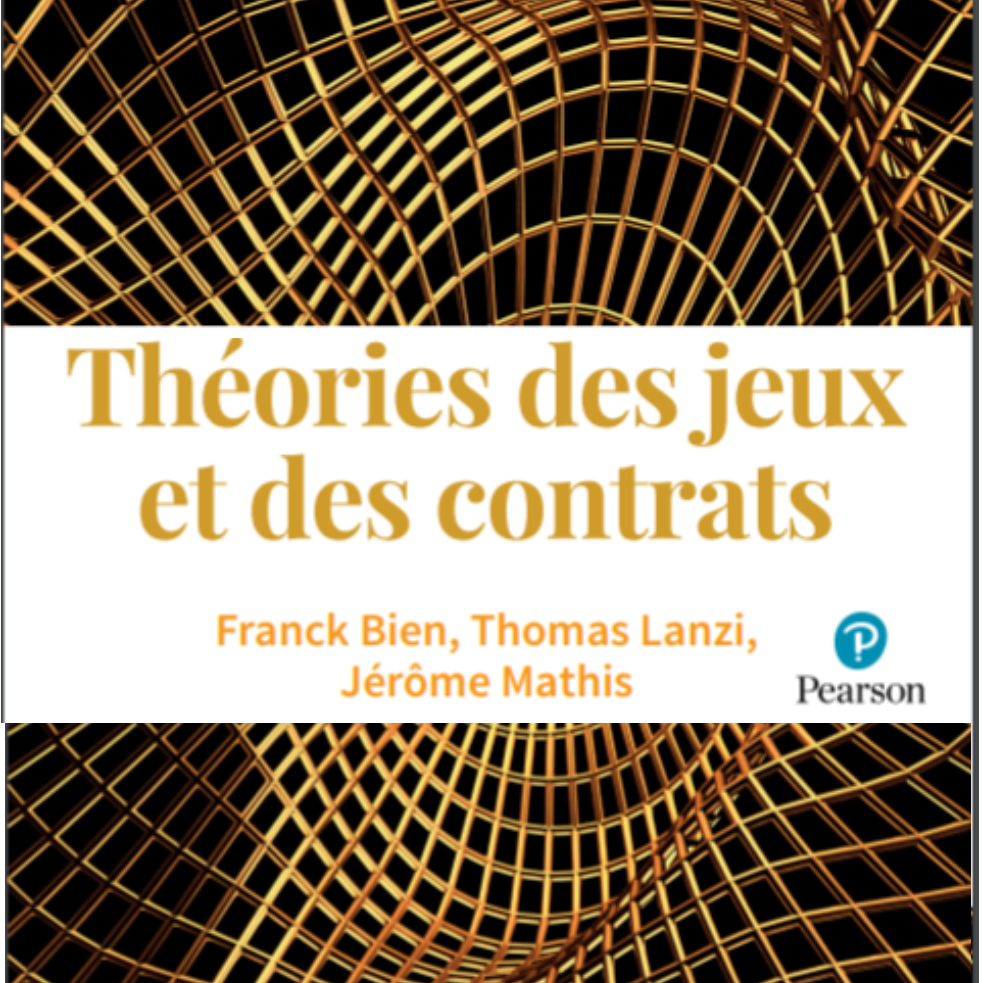 Résultats théoriquesJeux répétés infinis
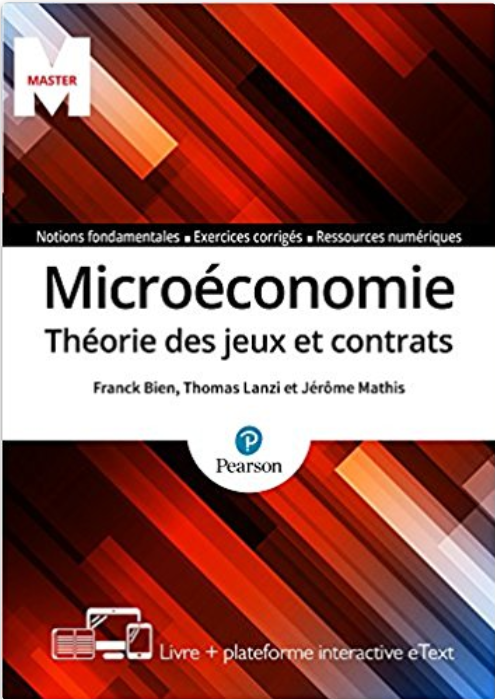 Application du Théorème 1 au dilemme du prisonnier.
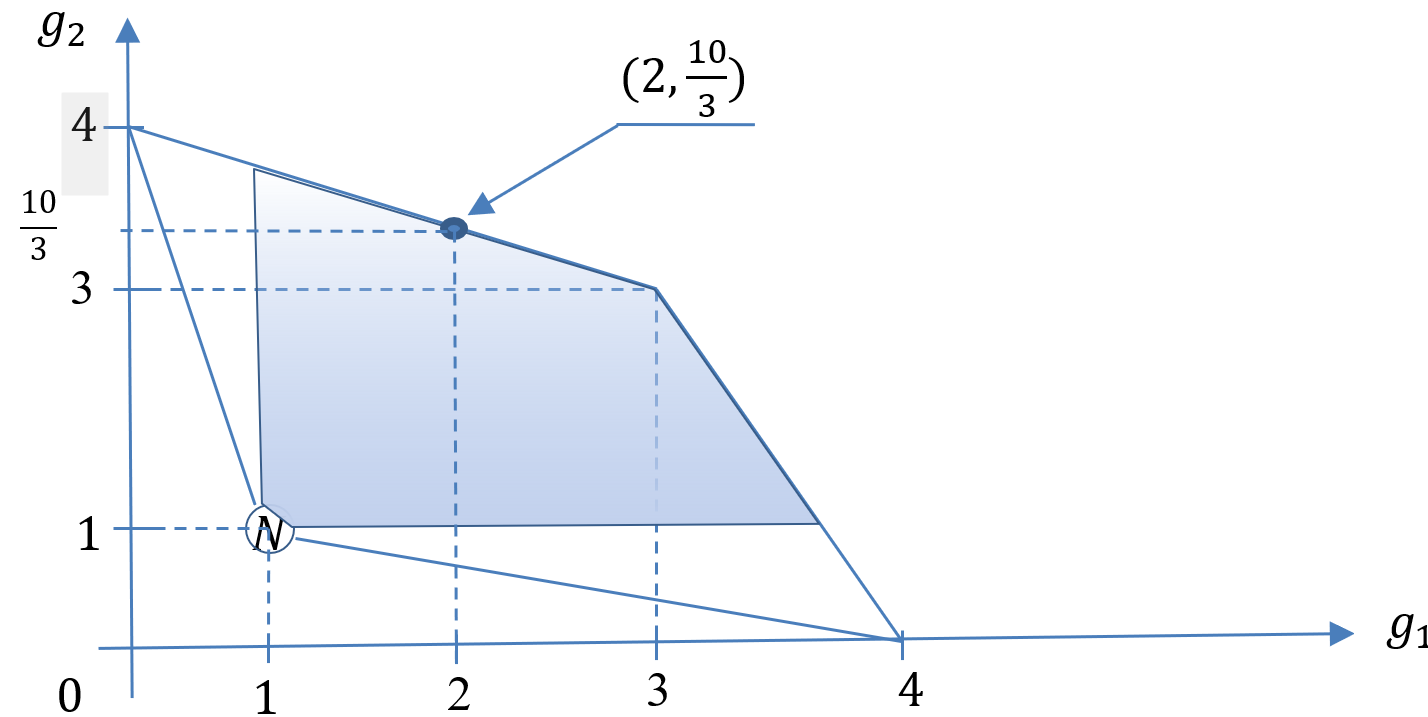 Diapositives du livre "Microéconomie : Théorie des jeux et contrats" ©Jérôme MATHIS
93
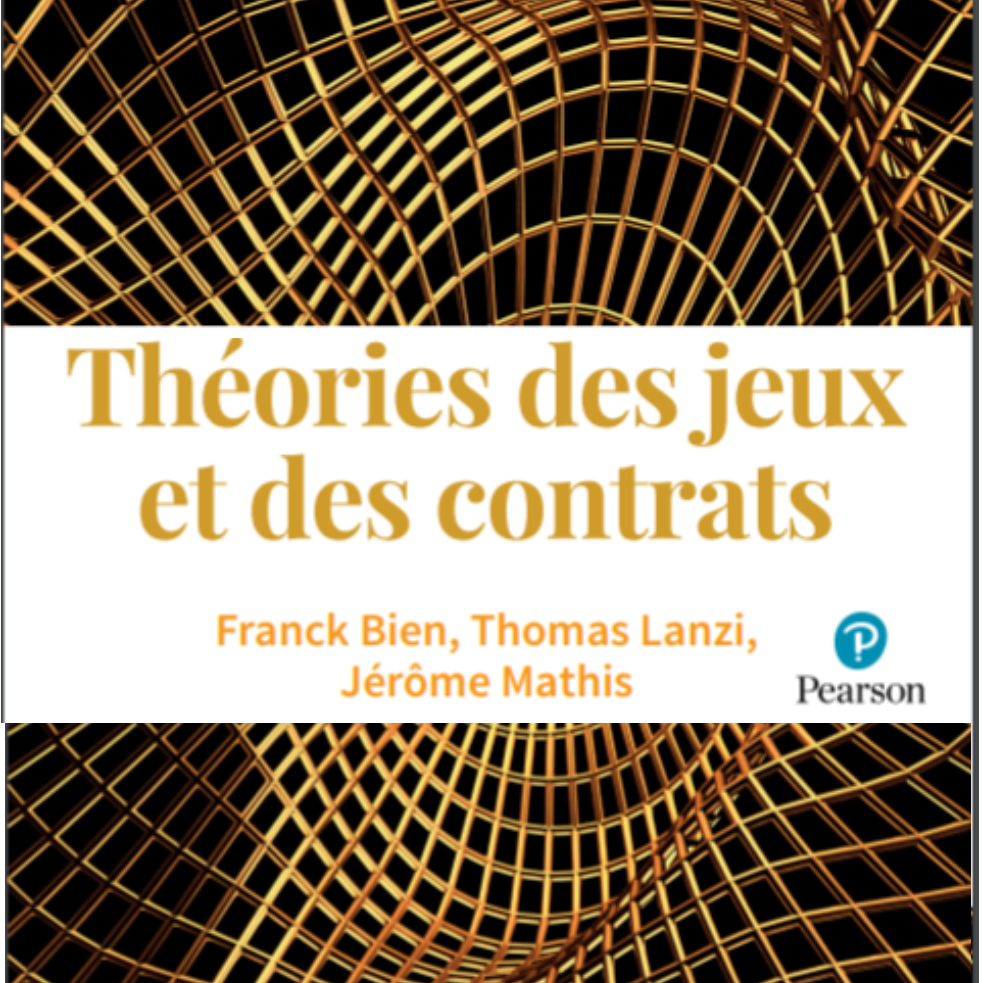 Résultats théoriquesJeux répétés infinis
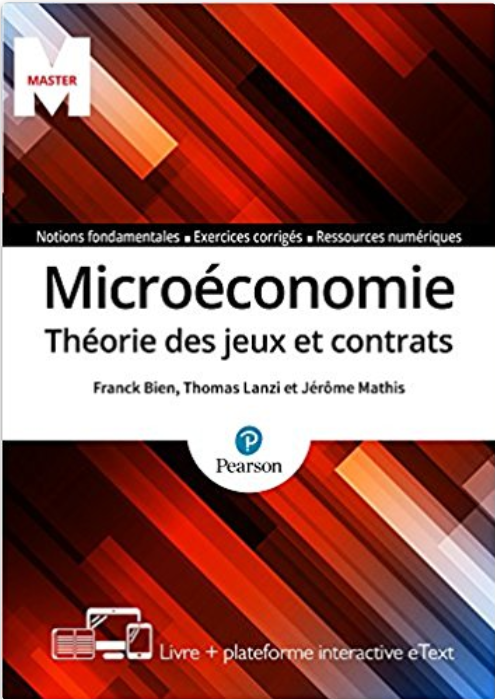 Application du Théorème 1 au dilemme du prisonnier.
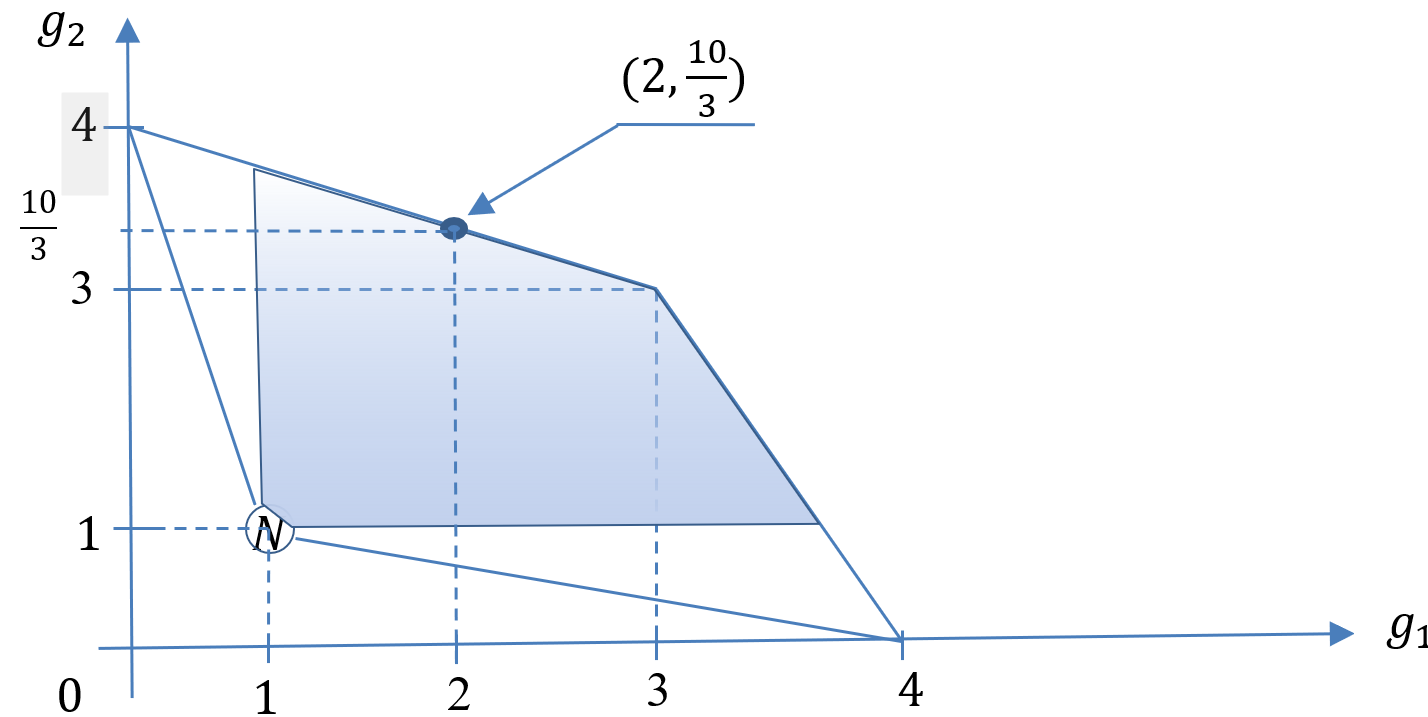 Diapositives du livre "Microéconomie : Théorie des jeux et contrats" ©Jérôme MATHIS
94
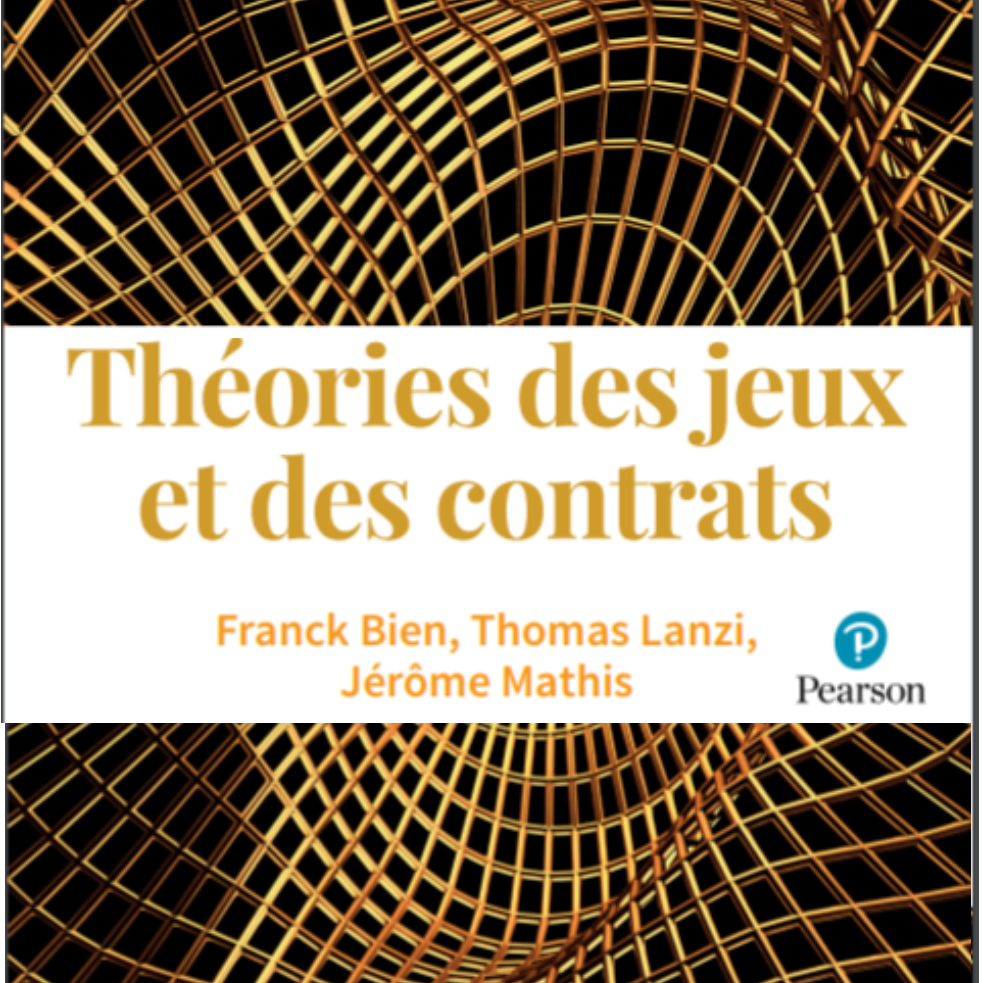 Résultats théoriquesJeux répétés infinis
Application du Théorème 1 au dilemme du prisonnier.
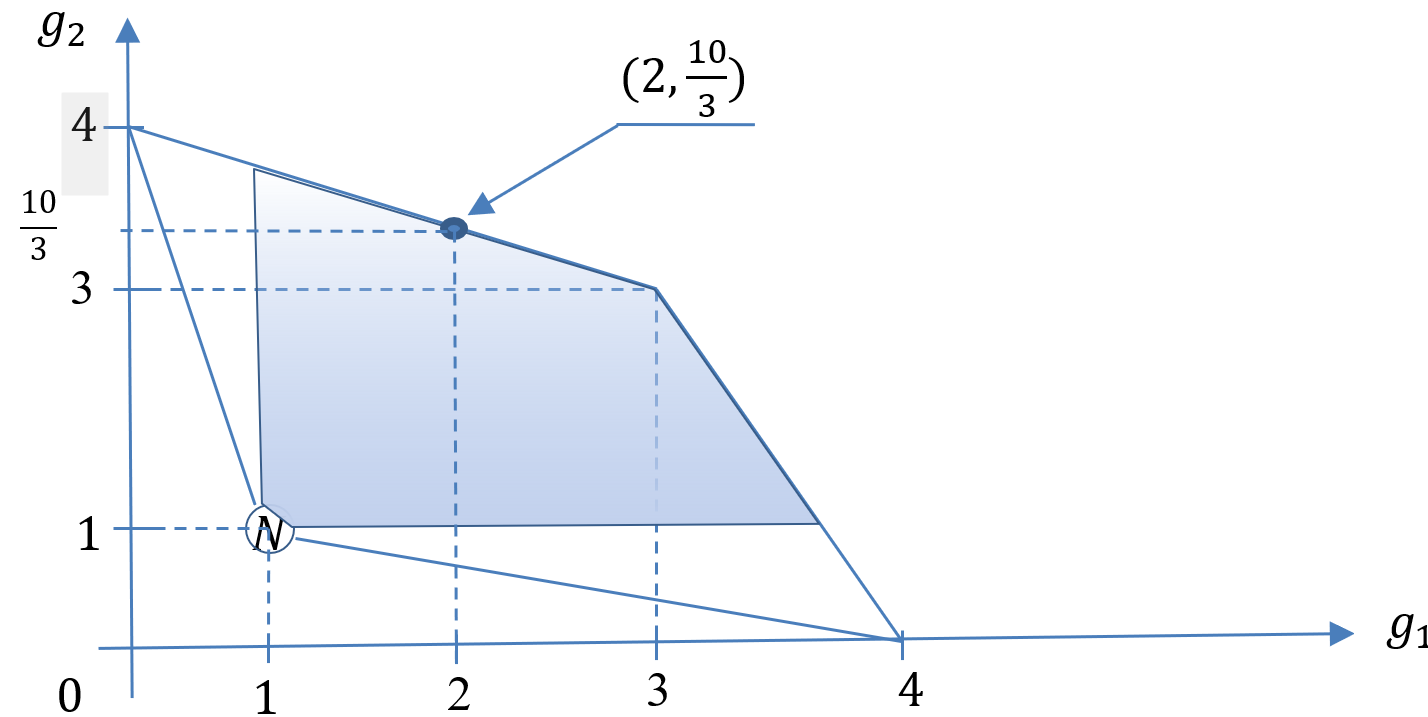 Diapositives du livre "Microéconomie : Théorie des jeux et contrats" ©Jérôme MATHIS
95
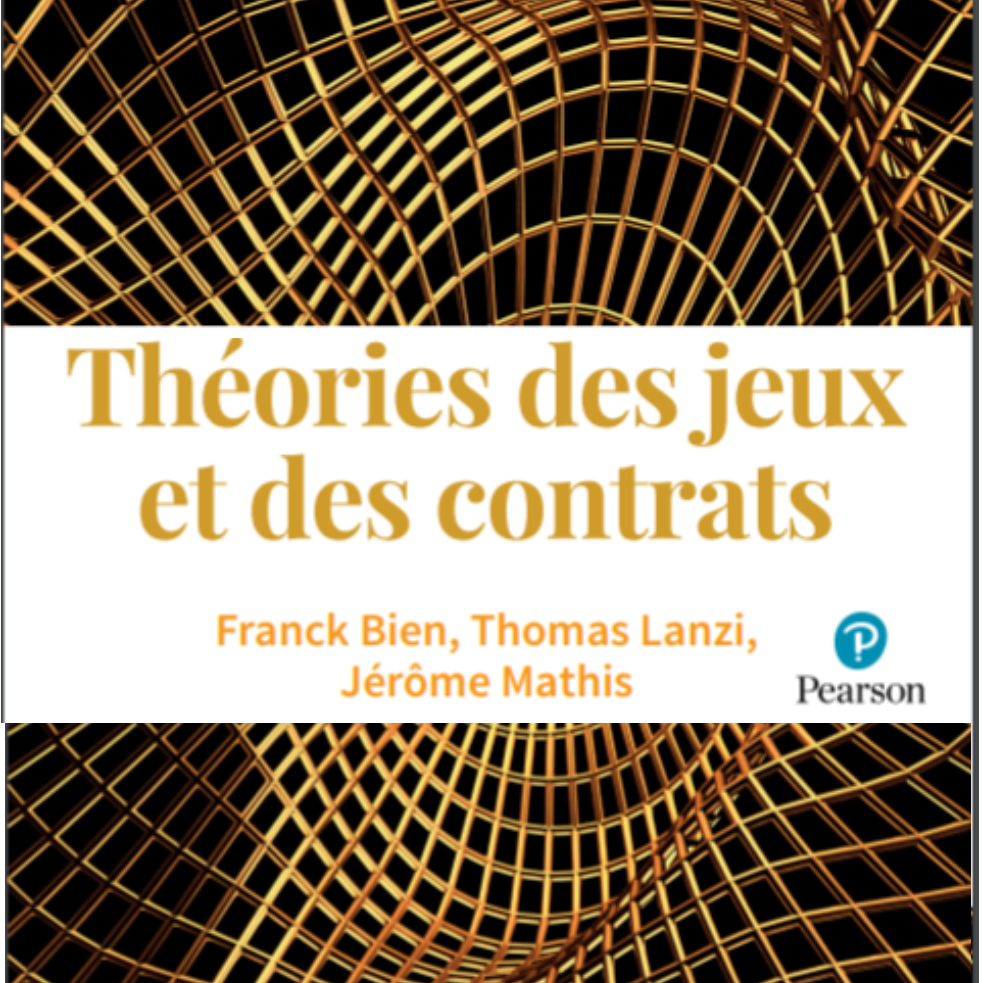 Résultats théoriquesJeux répétés infinis
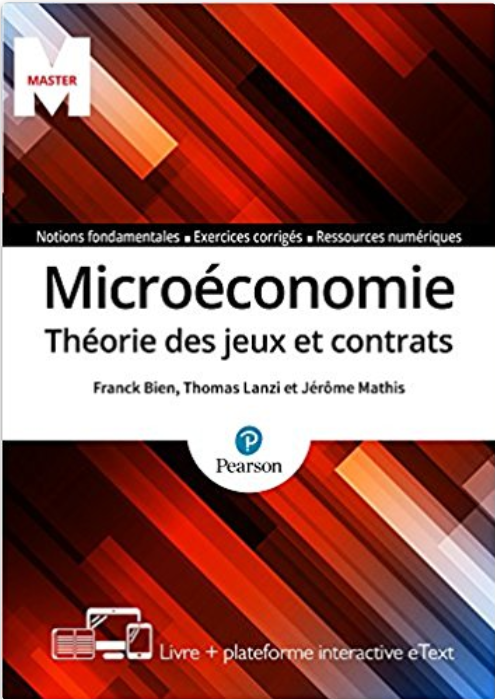 Non application du Théorème 1.
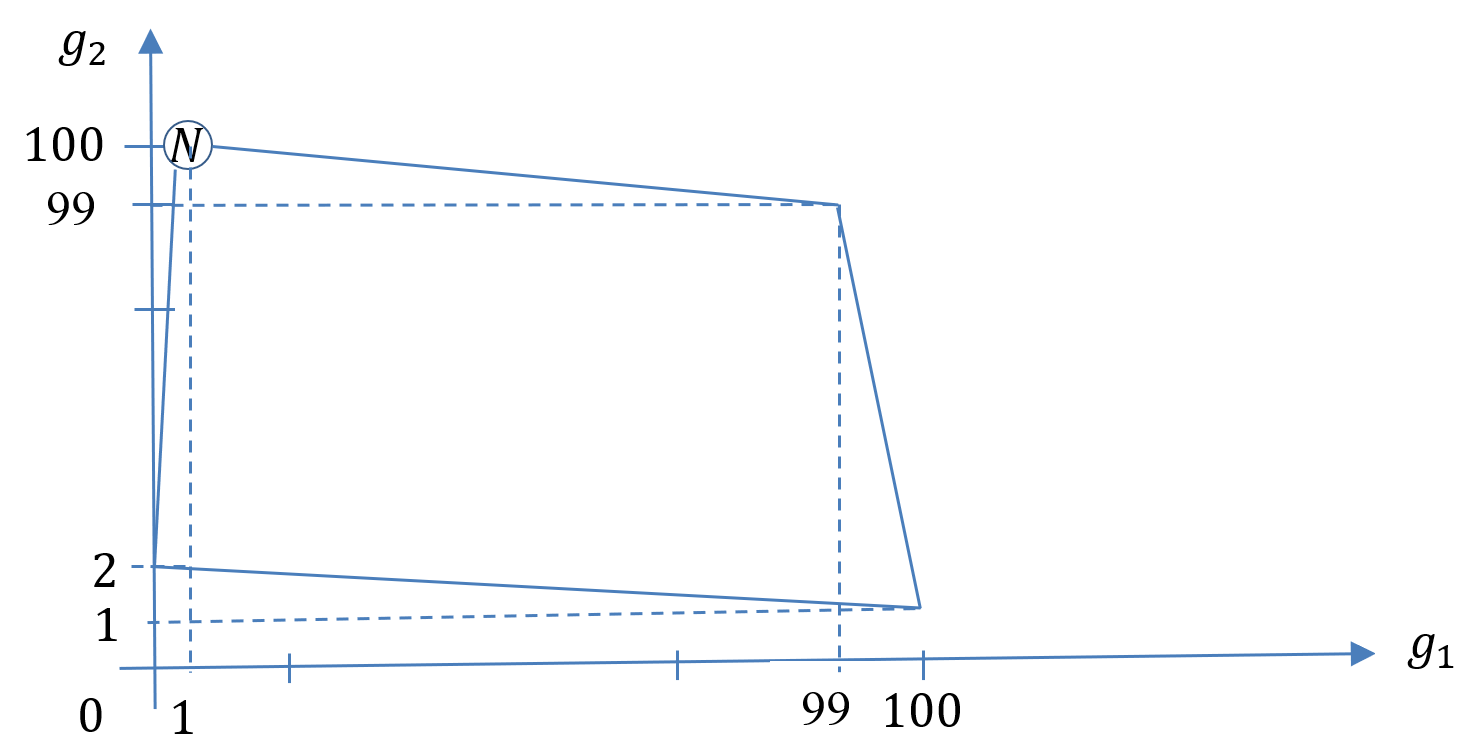 Diapositives du livre "Microéconomie : Théorie des jeux et contrats" ©Jérôme MATHIS
96
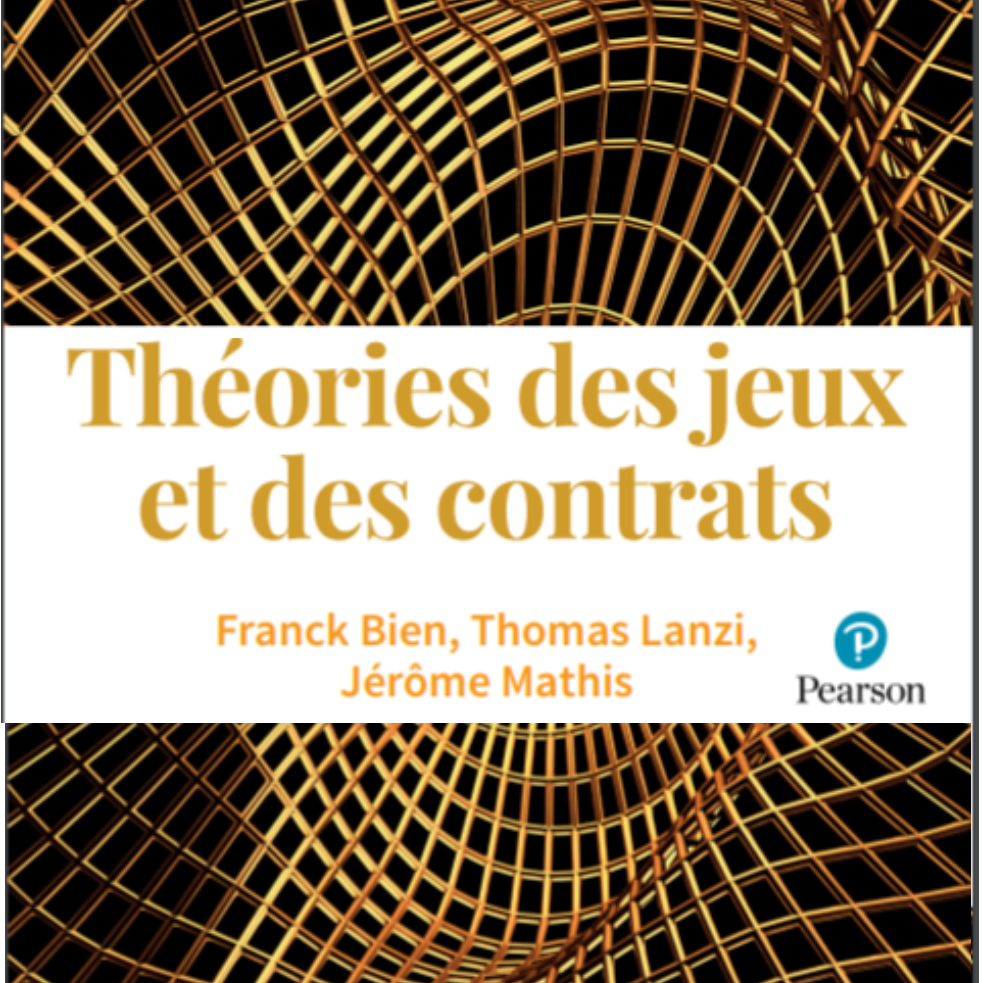 Résultats théoriquesJeux répétés infinis
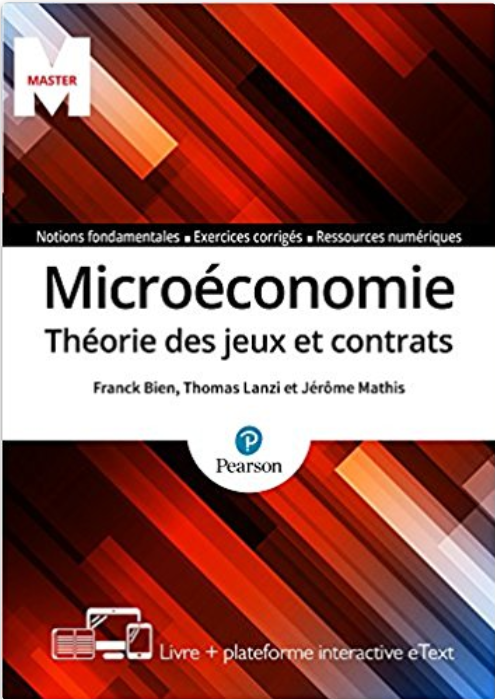 Non application du Théorème 1.
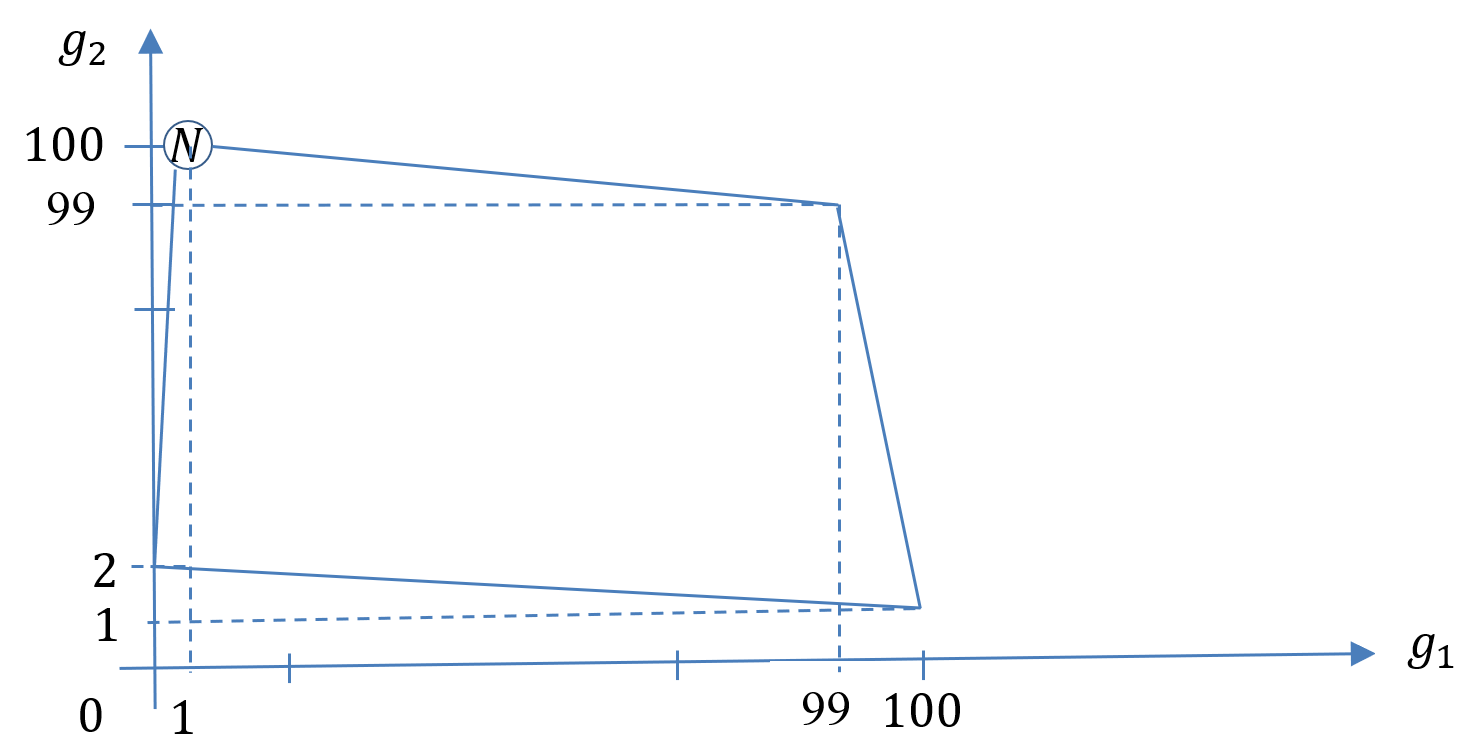 Diapositives du livre "Microéconomie : Théorie des jeux et contrats" ©Jérôme MATHIS
97
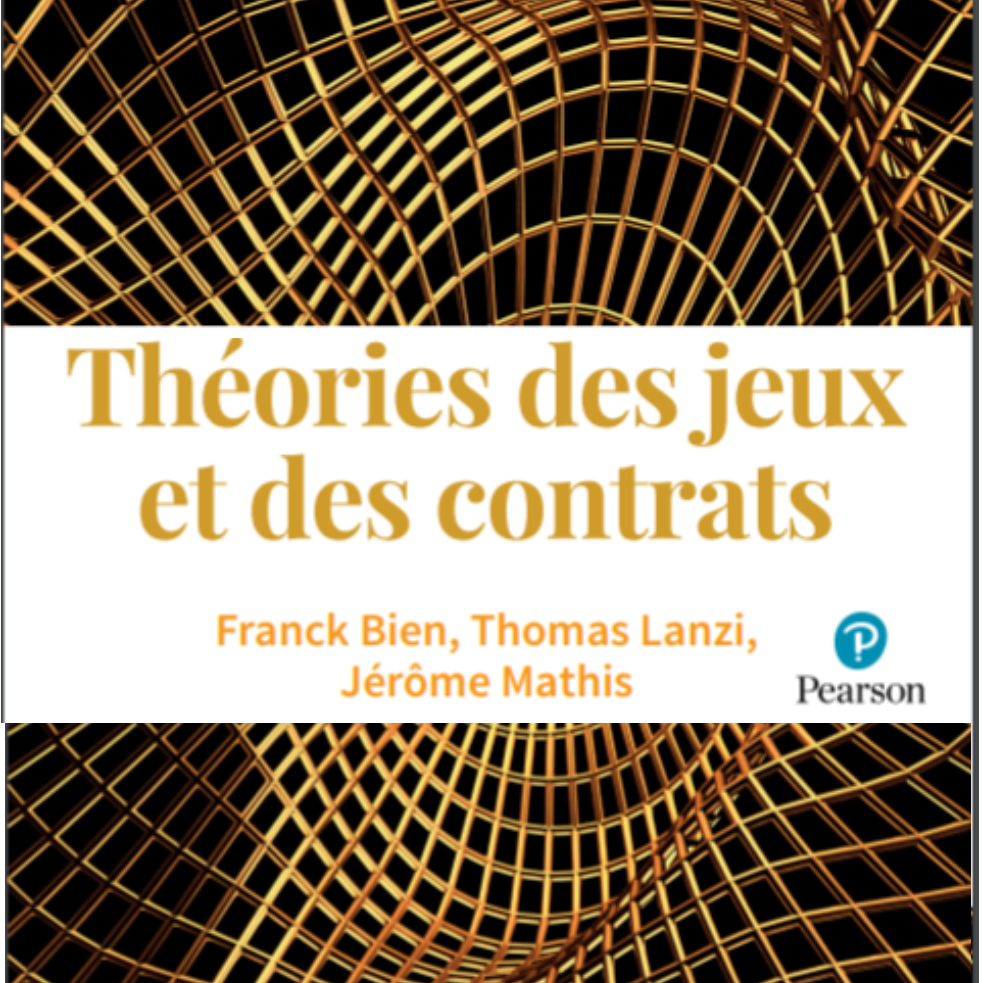 Résultats théoriquesJeux répétés infinis
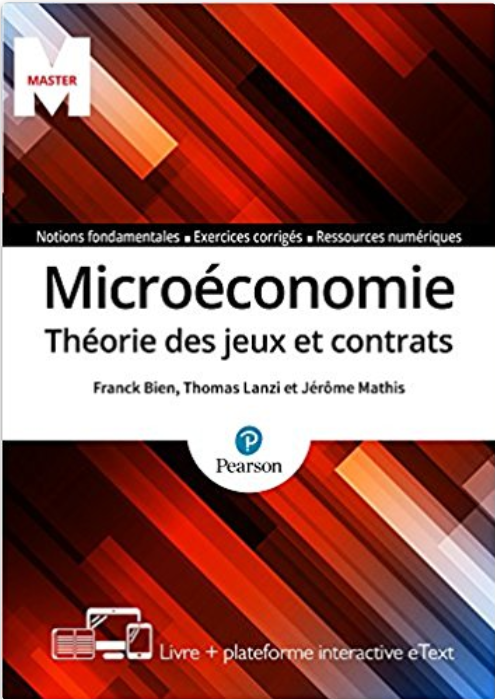 2nd « Folk theorem » : amélioration des paiements individuellement rationnels du jeu d’étape

Le second folk théorème exploite l’idée selon laquelle, pour inciter à des comportements de coopération, les joueurs peuvent utiliser d’autres punitions que celles de l’équilibre de Nash du jeu d’étape. 

Ces punitions doivent tout de même satisfaire une propriété dite de « valeur minimax ».
Diapositives du livre "Microéconomie : Théorie des jeux et contrats" ©Jérôme MATHIS
98
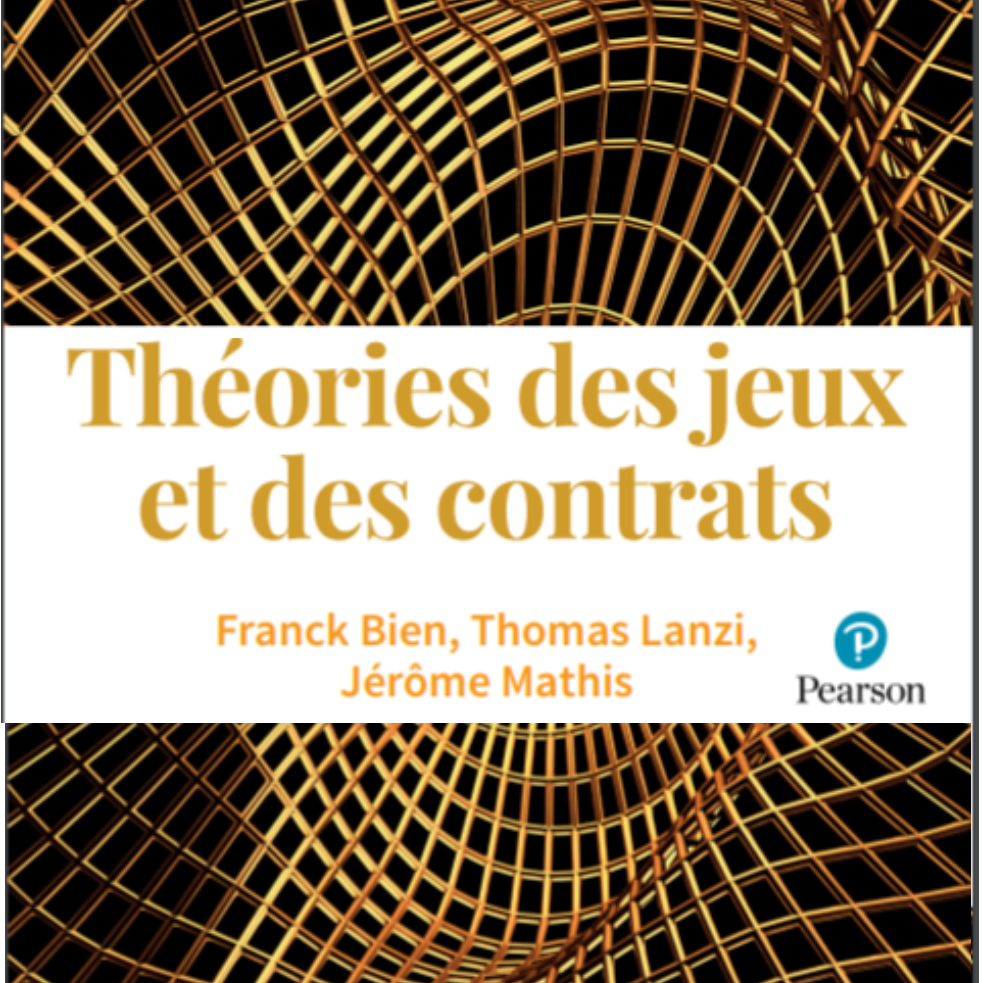 Résultats théoriquesJeux répétés infinis
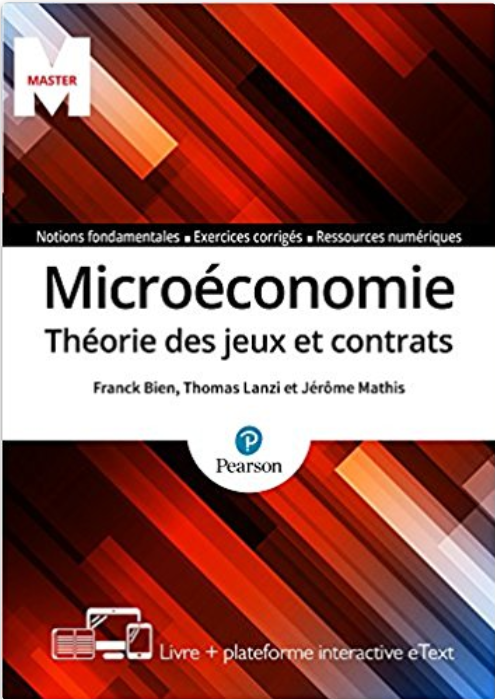 Diapositives du livre "Microéconomie : Théorie des jeux et contrats" ©Jérôme MATHIS
99
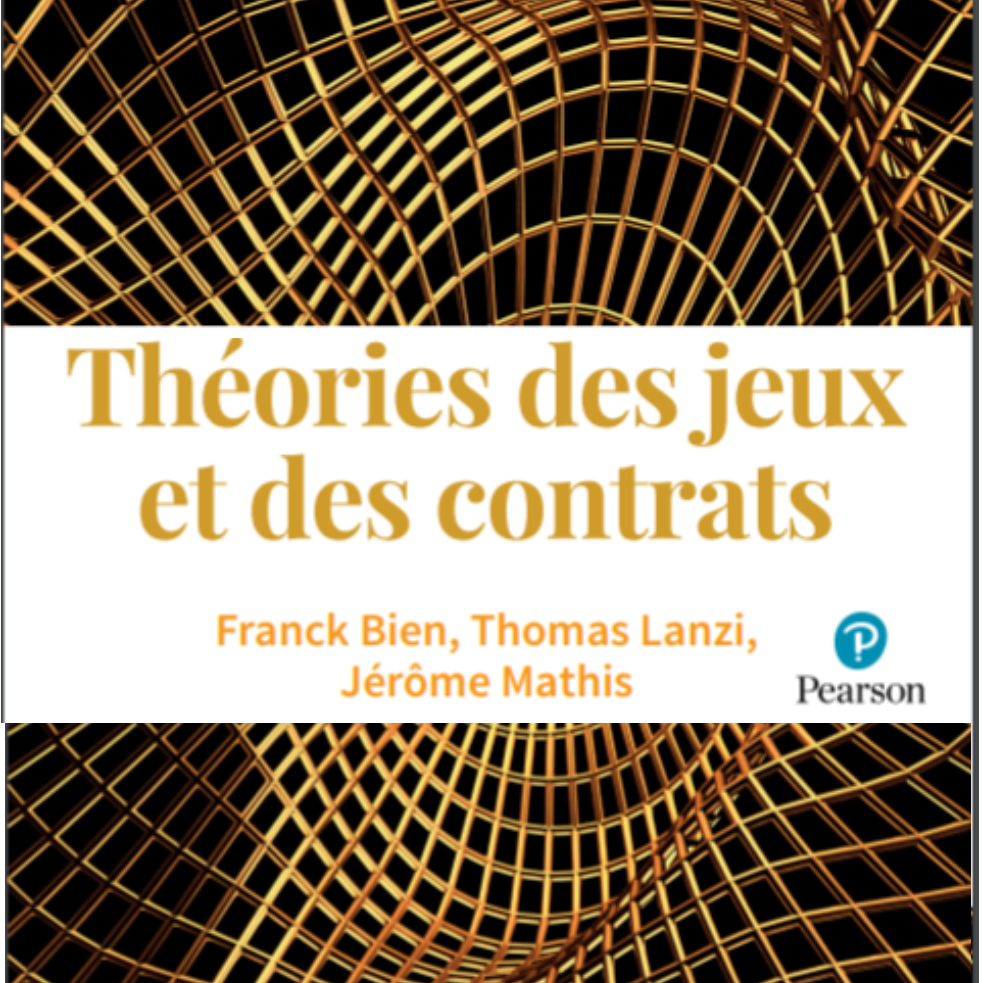 Résultats théoriquesJeux répétés infinis
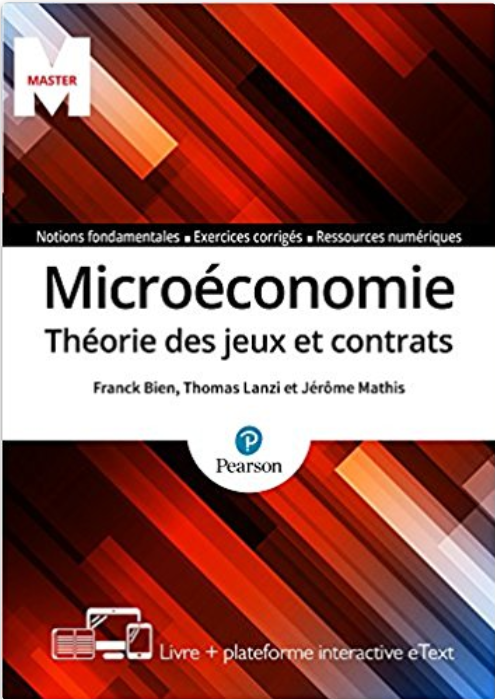 Q.: Déterminez la valeur minimax en stratégies pures du joueur 1.
Diapositives du livre "Microéconomie : Théorie des jeux et contrats" ©Jérôme MATHIS
100
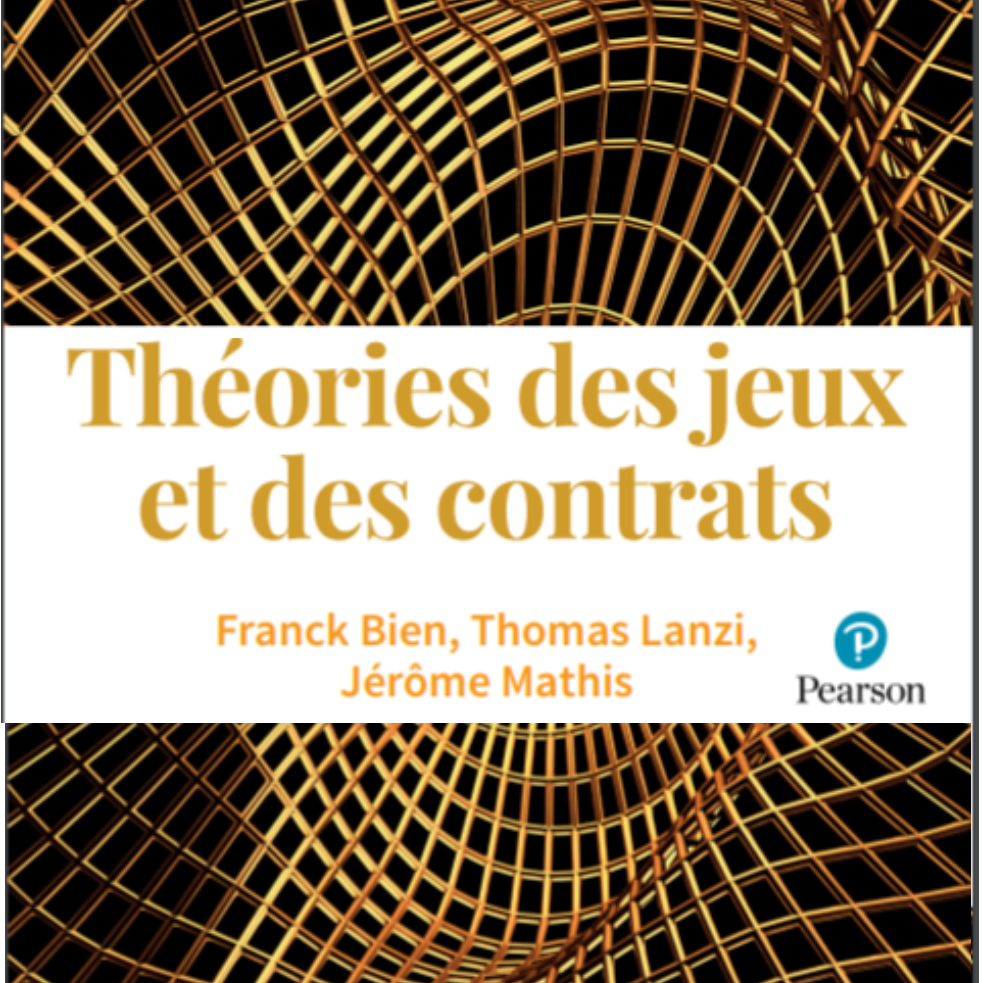 Résultats théoriquesJeux répétés infinis
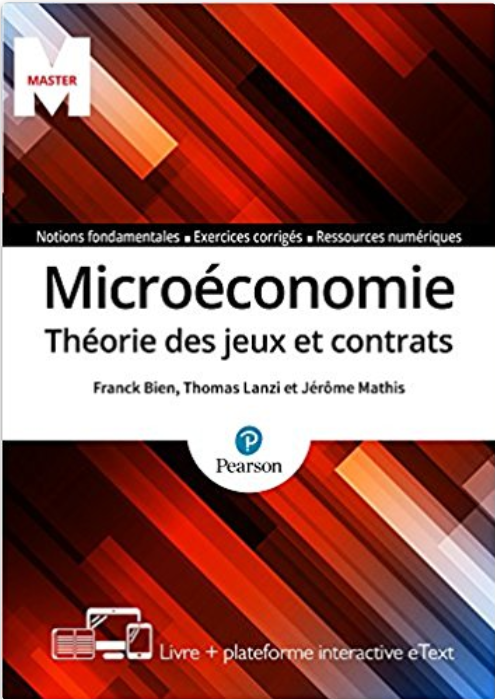 Diapositives du livre "Microéconomie : Théorie des jeux et contrats" ©Jérôme MATHIS
101
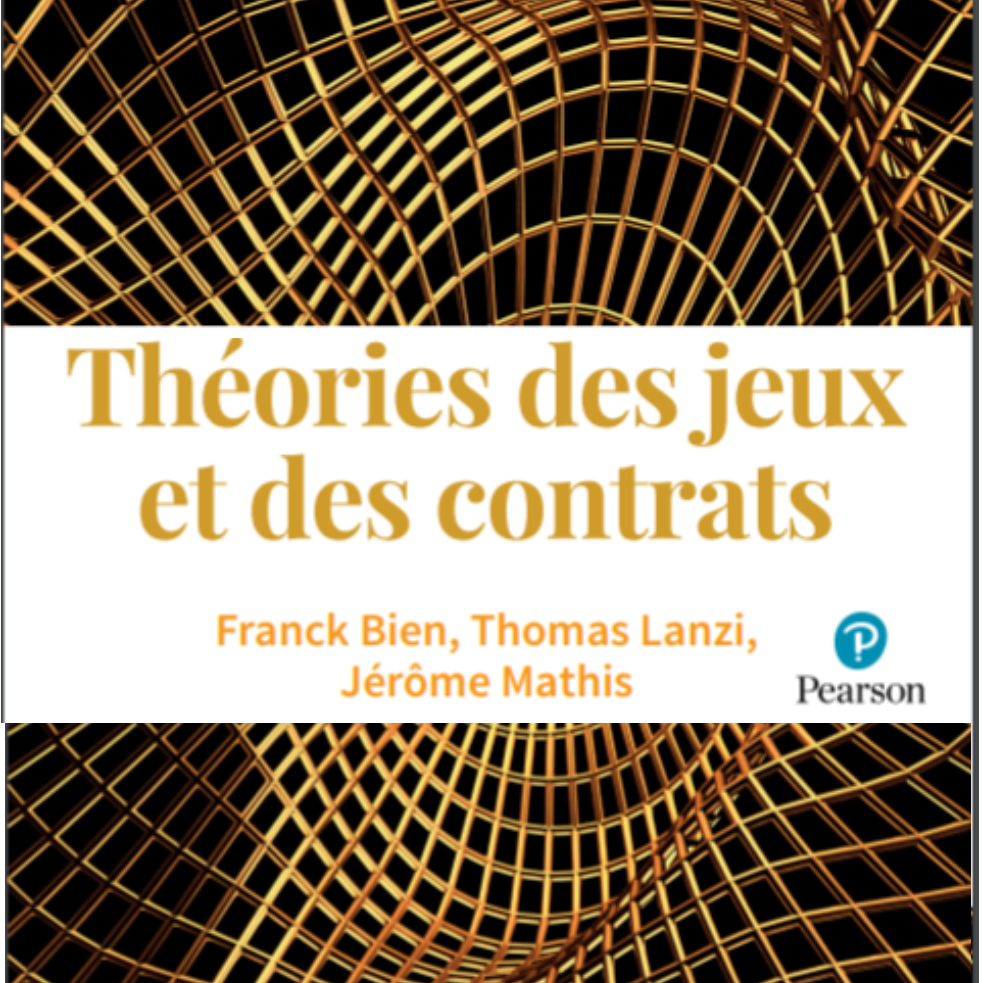 Résultats théoriquesJeux répétés infinis
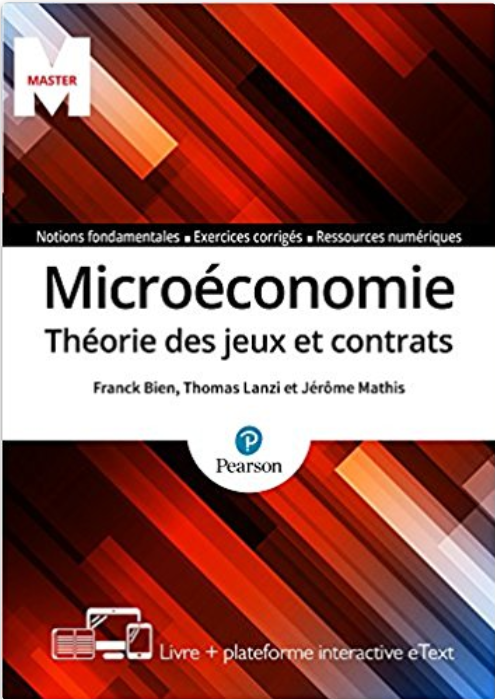 Diapositives du livre "Microéconomie : Théorie des jeux et contrats" ©Jérôme MATHIS
102
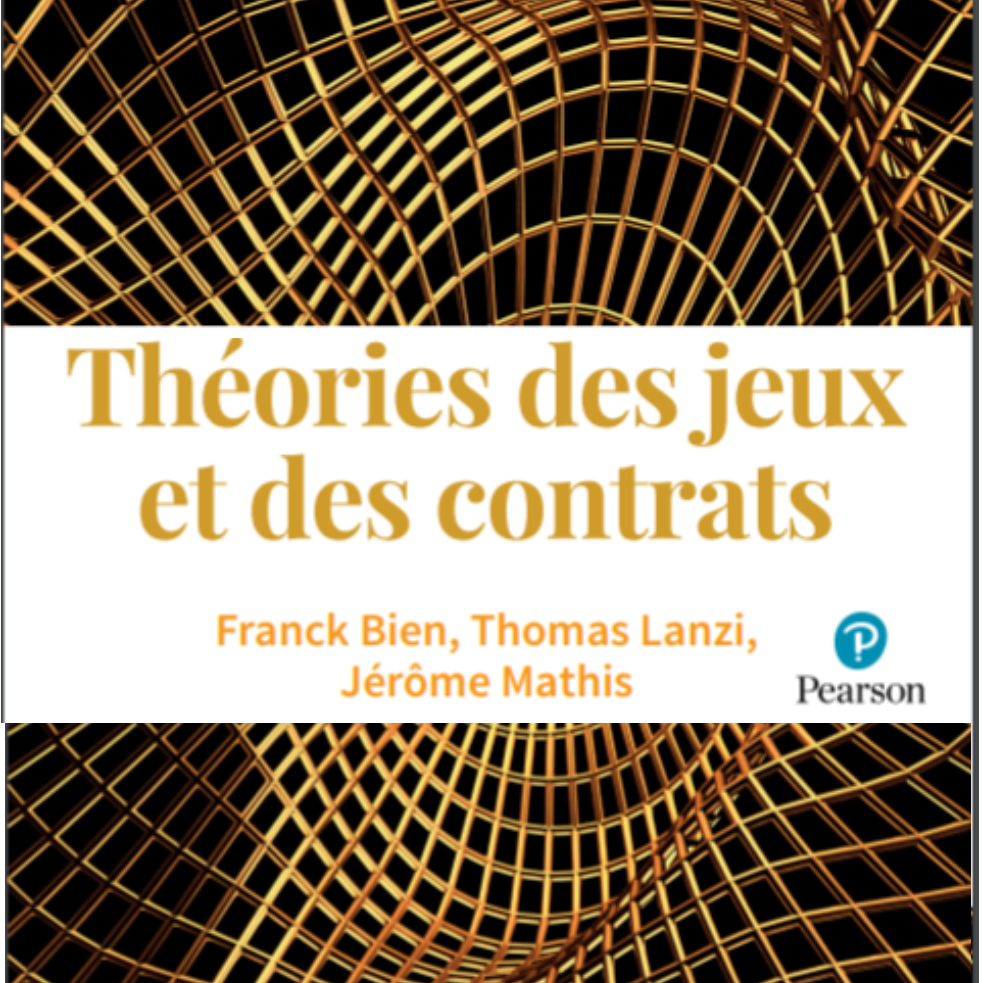 Résultats théoriquesJeux répétés infinis
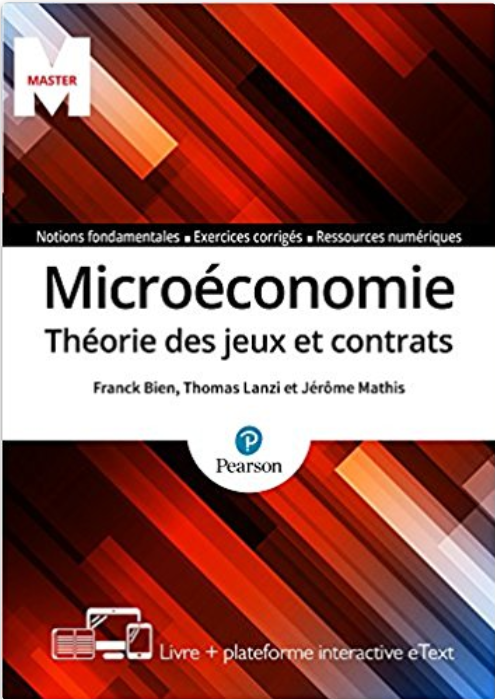 Q.: Déterminez la valeur minimax en stratégies mixtes du joueur 1.
Diapositives du livre "Microéconomie : Théorie des jeux et contrats" ©Jérôme MATHIS
103
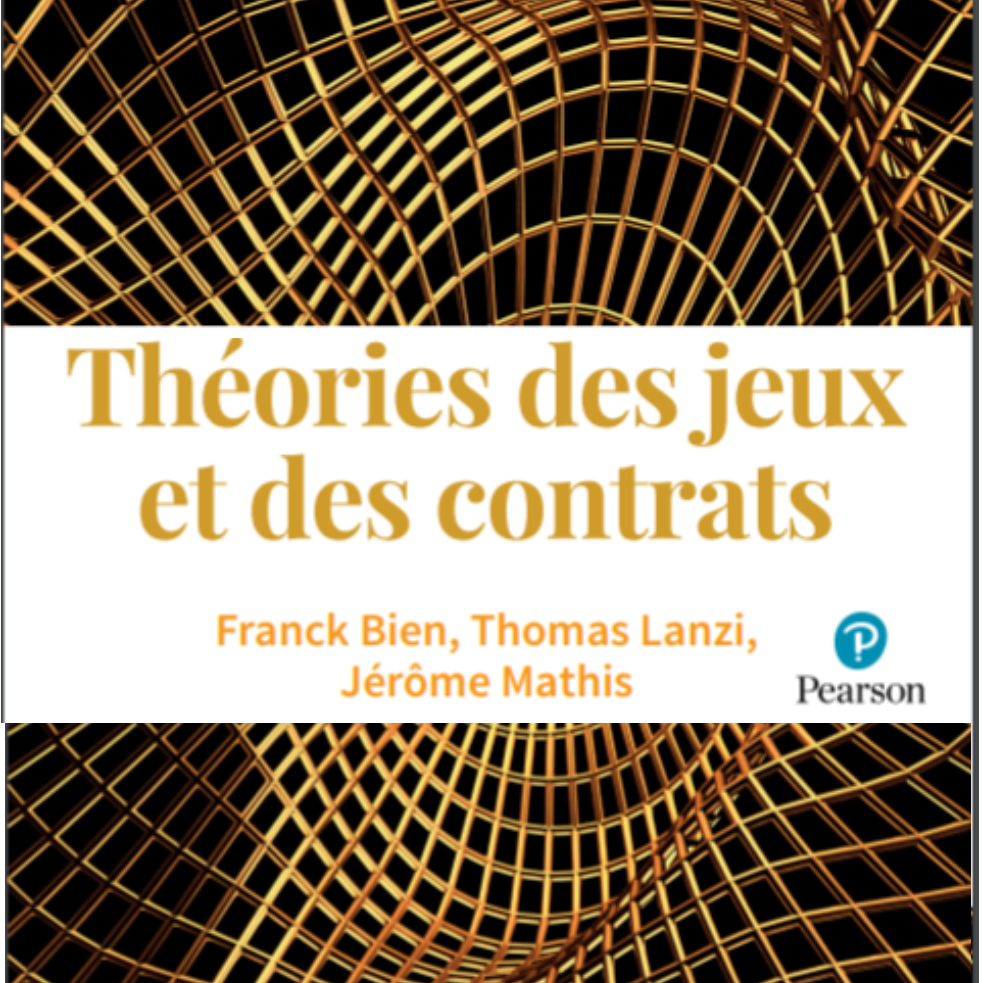 Résultats théoriquesJeux répétés infinis
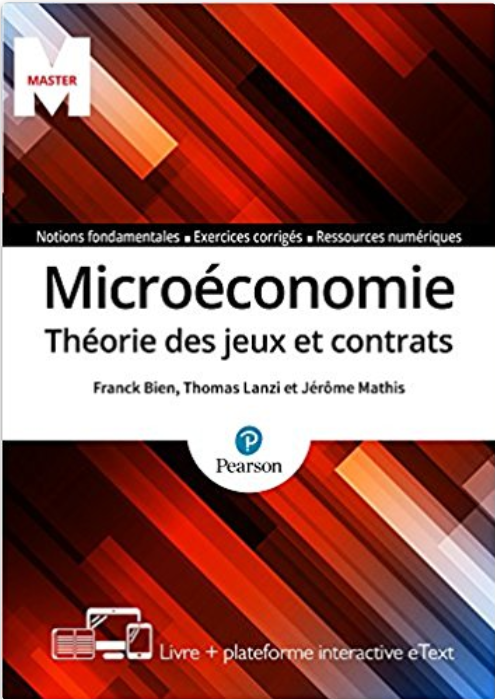 Diapositives du livre "Microéconomie : Théorie des jeux et contrats" ©Jérôme MATHIS
104
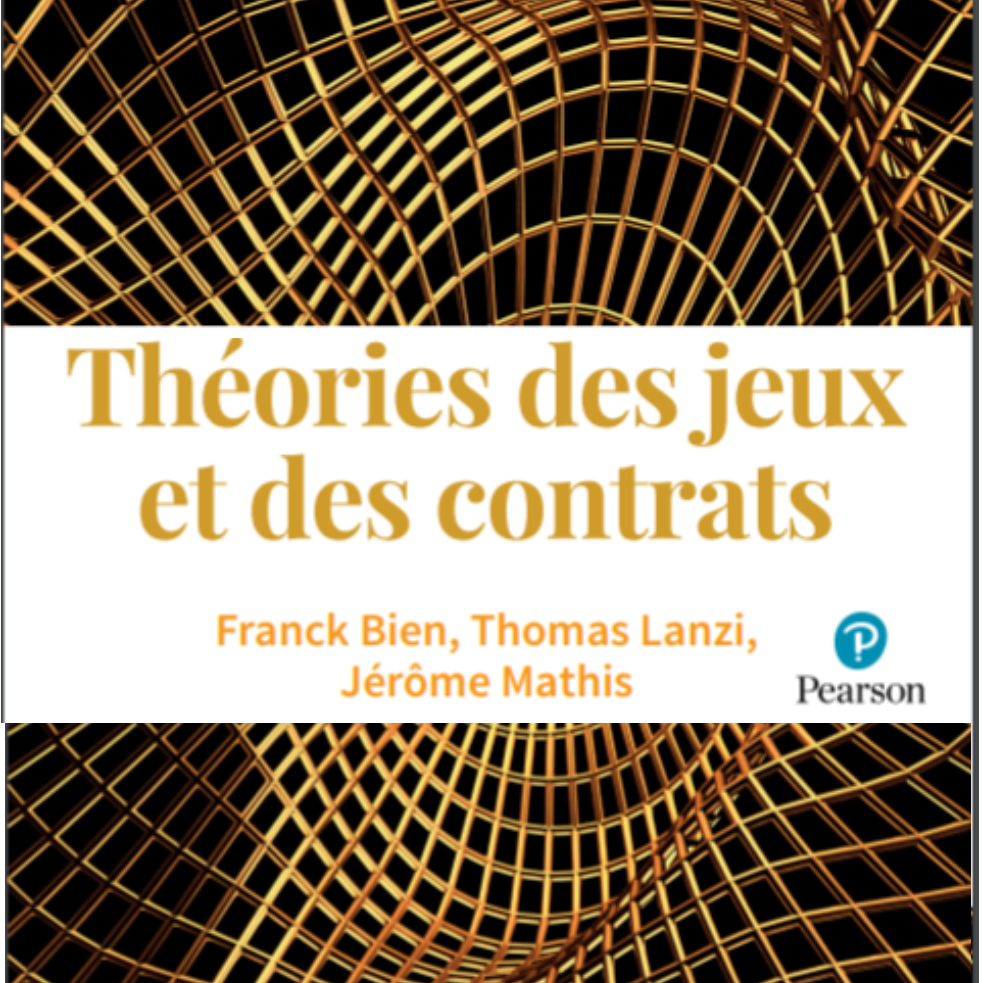 Résultats théoriquesJeux répétés infinis
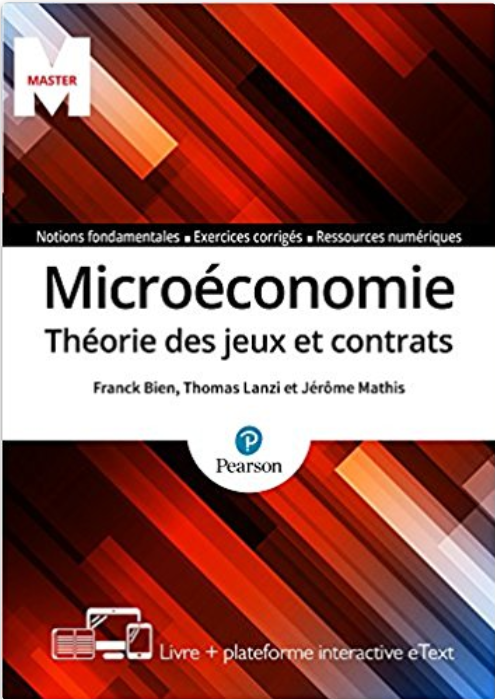 Diapositives du livre "Microéconomie : Théorie des jeux et contrats" ©Jérôme MATHIS
105
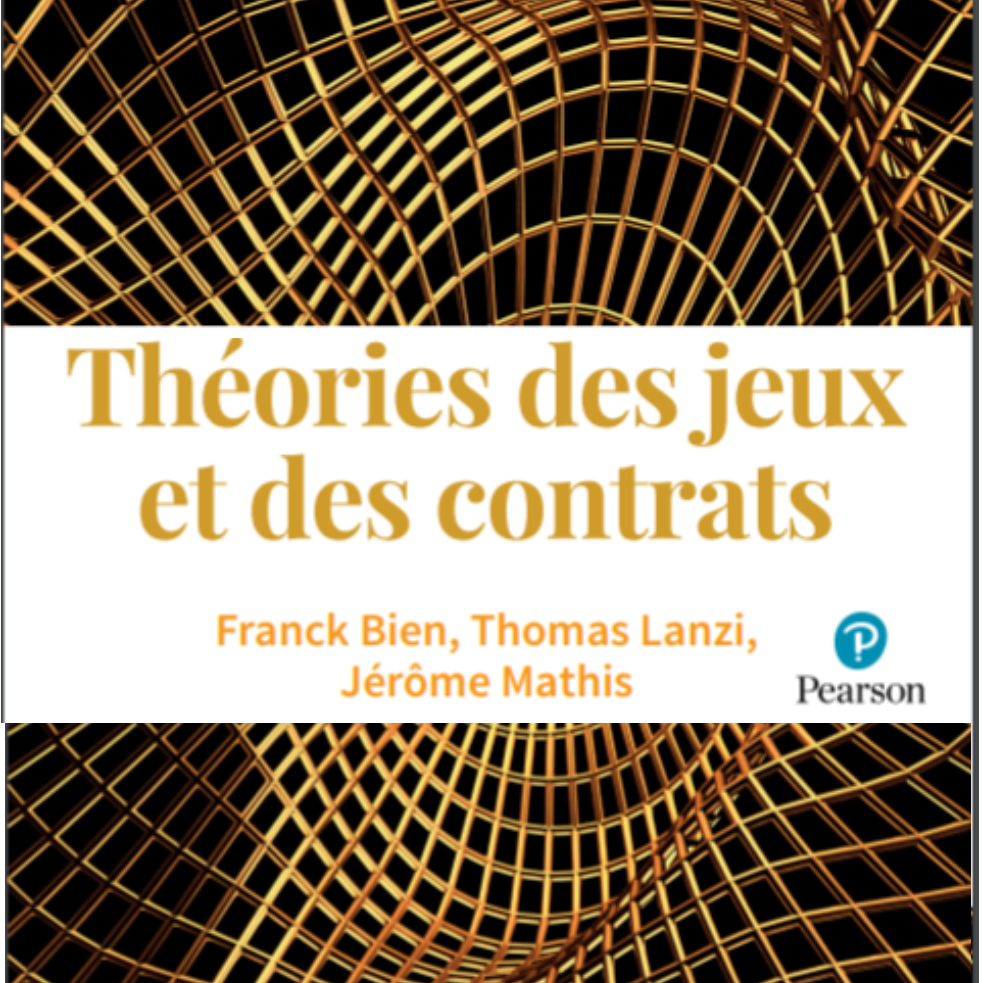 Résultats théoriquesJeux répétés infinis
Diapositives du livre "Microéconomie : Théorie des jeux et contrats" ©Jérôme MATHIS
106
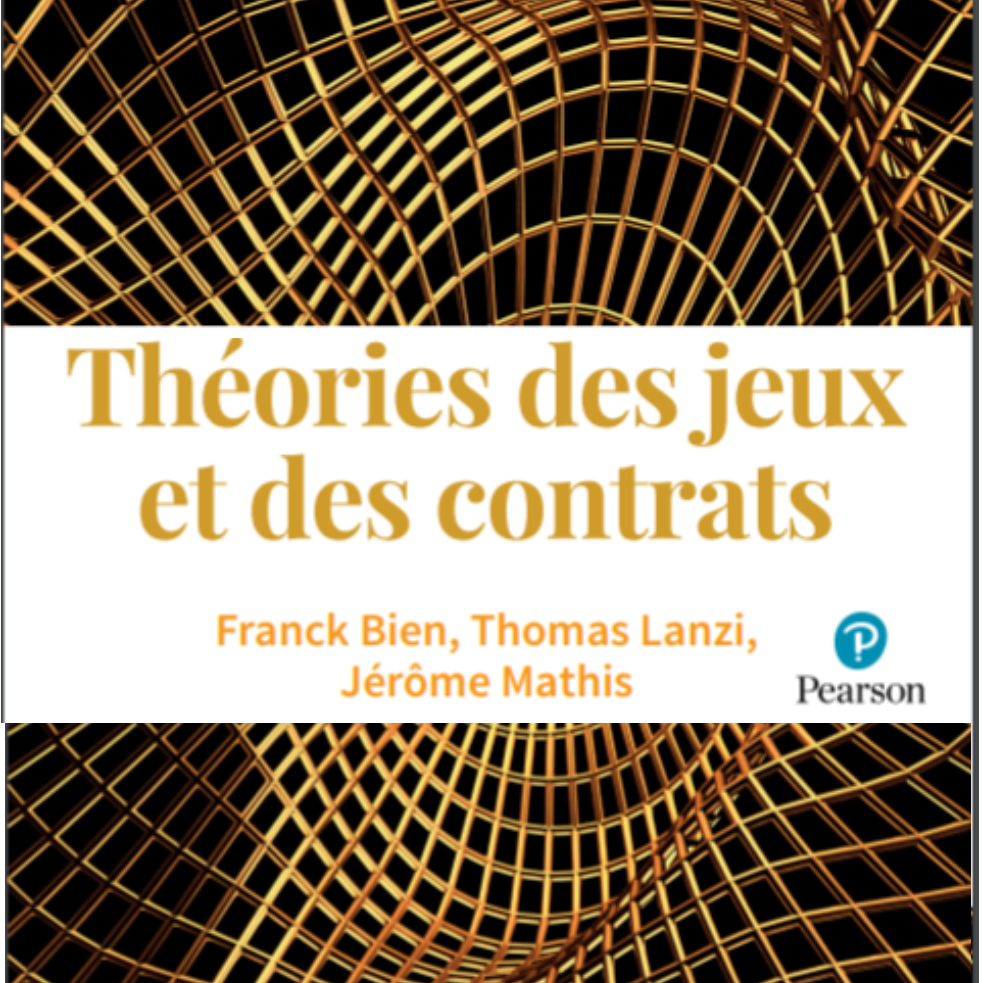 Résultats théoriquesJeux répétés infinis
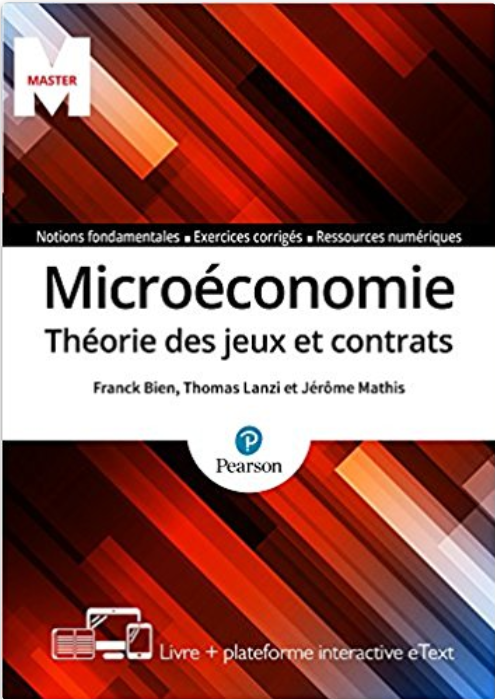 Q.: Déterminez la valeur minimax (en stratégies mixtes) du joueur 2.
Diapositives du livre "Microéconomie : Théorie des jeux et contrats" ©Jérôme MATHIS
107
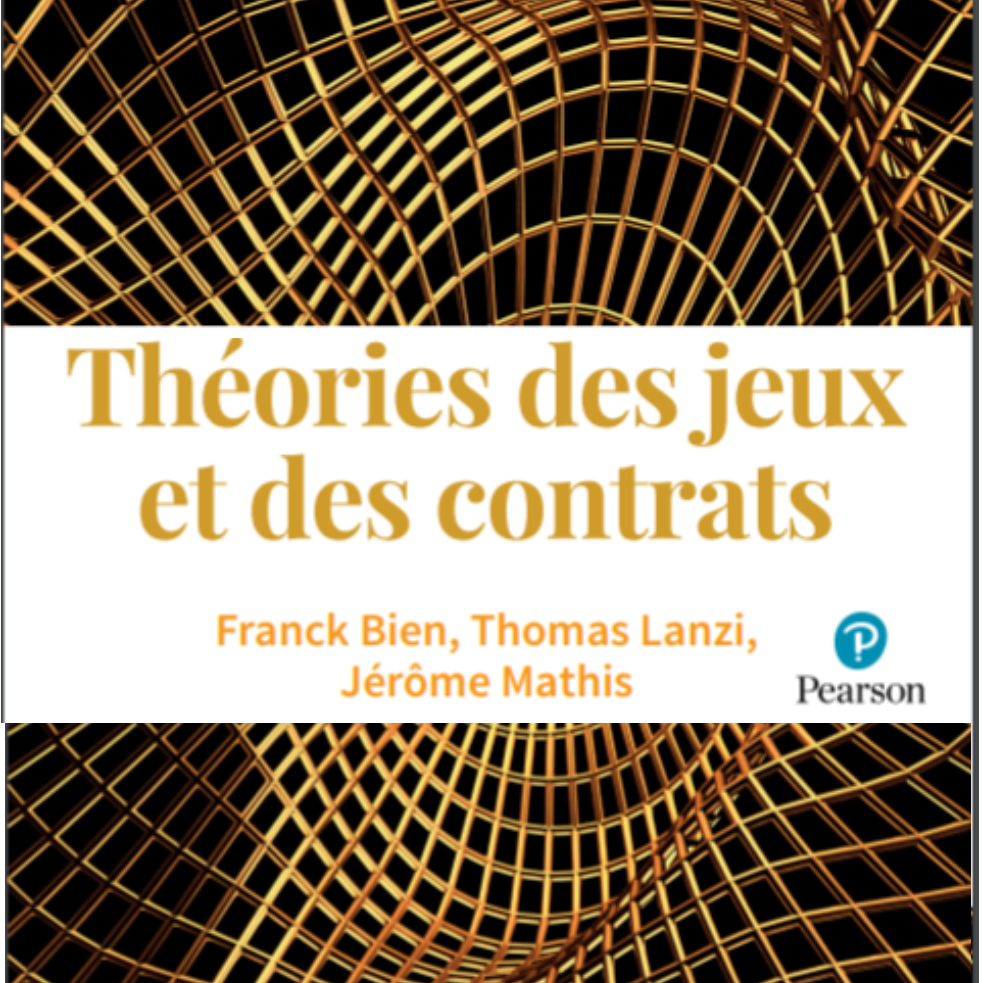 Résultats théoriquesJeux répétés infinis
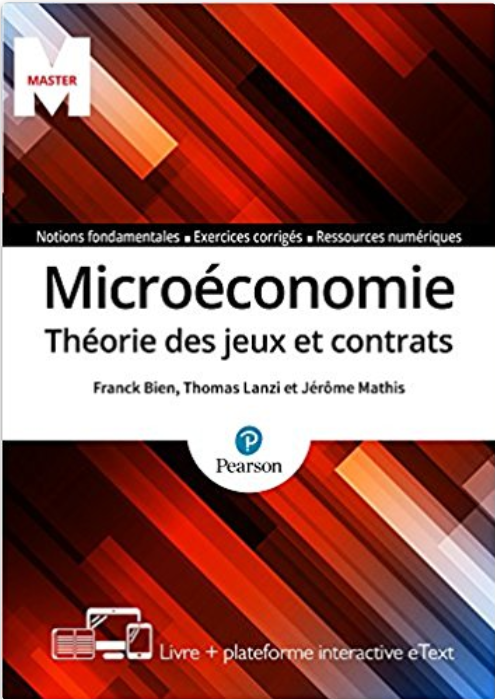 Diapositives du livre "Microéconomie : Théorie des jeux et contrats" ©Jérôme MATHIS
108
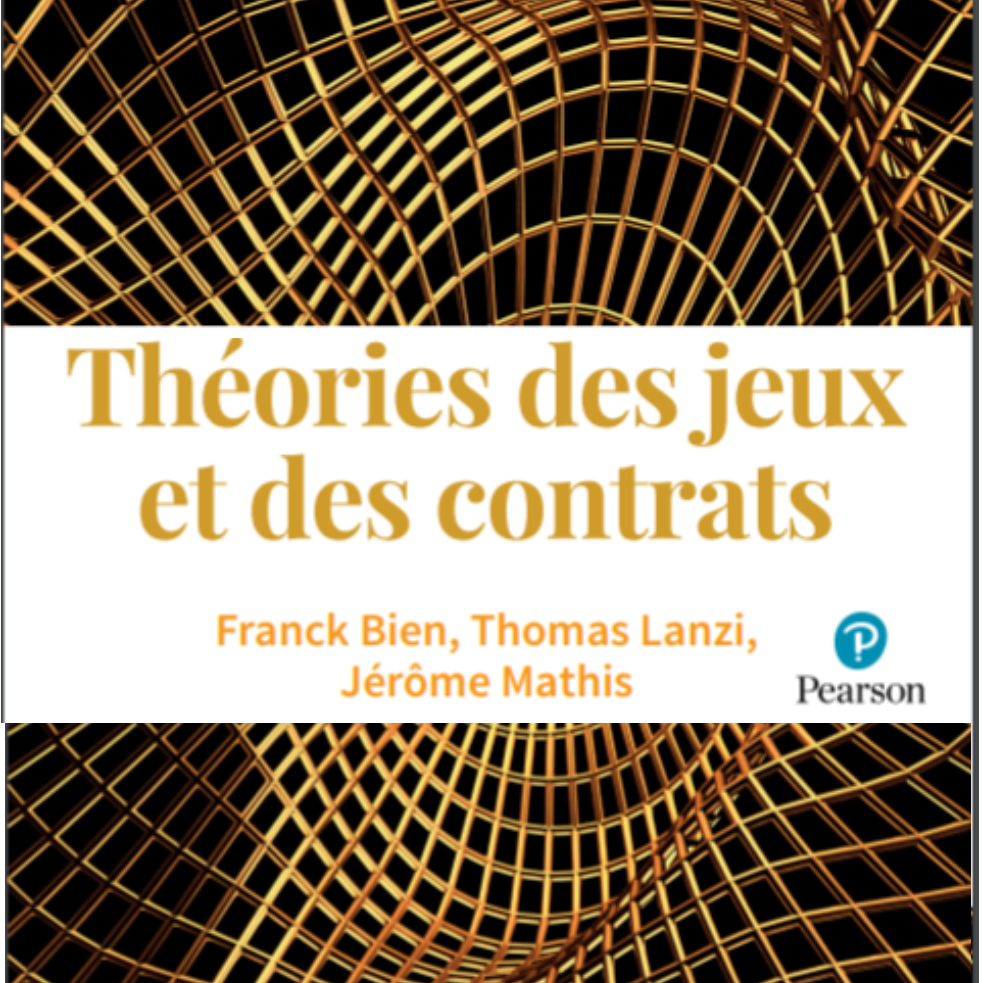 Résultats théoriquesJeux répétés infinis
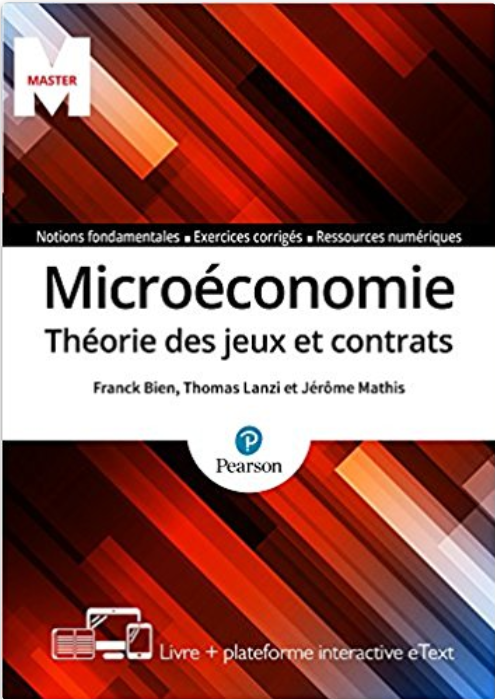 Diapositives du livre "Microéconomie : Théorie des jeux et contrats" ©Jérôme MATHIS
109
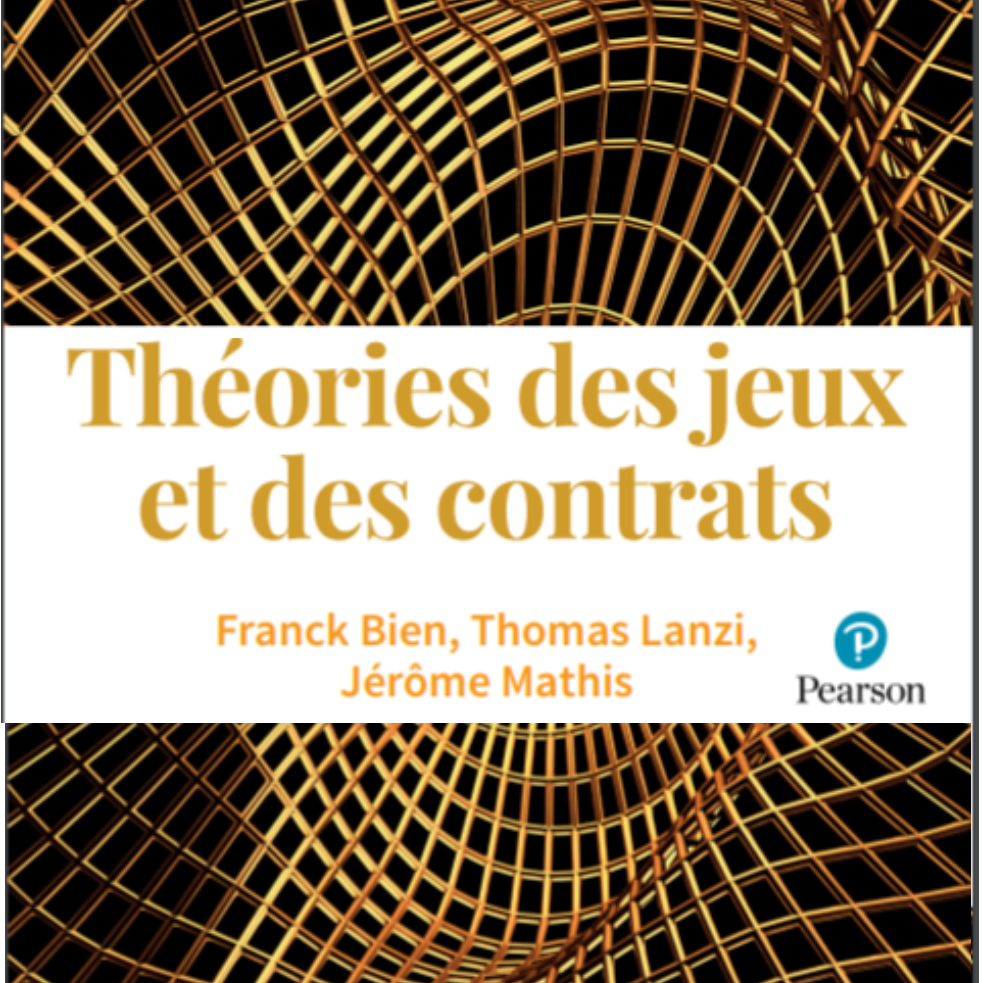 Résultats théoriquesJeux répétés infinis
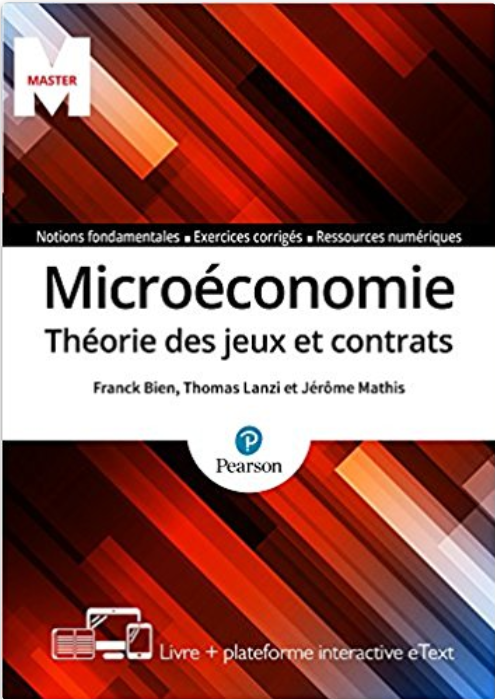 Diapositives du livre "Microéconomie : Théorie des jeux et contrats" ©Jérôme MATHIS
110
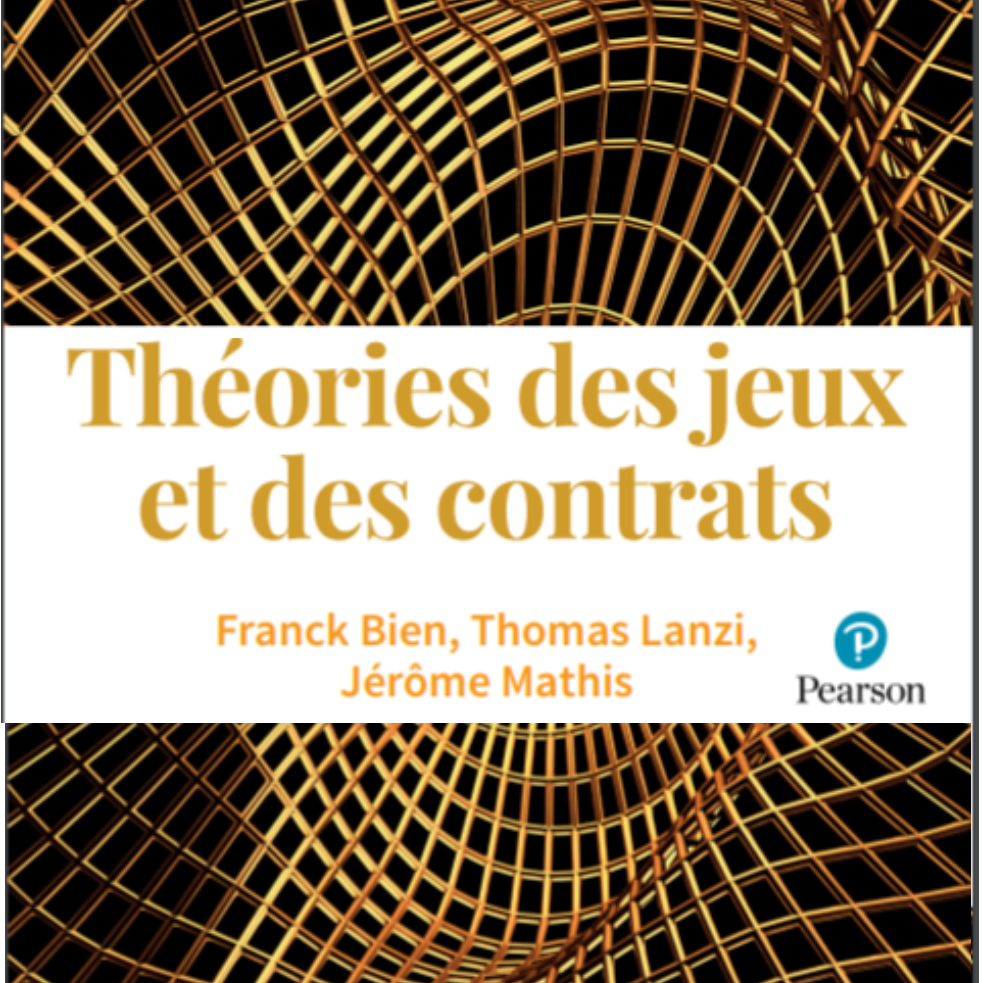 Résultats théoriquesJeux répétés infinis
Une dernière notion dont nous avons besoin avant d’énoncer le théorème qui nous intéresse renvoie à des possibilités de punitions appropriées dans un cadre à trois joueurs ou plus.
 L’idée est que les joueurs ont la possibilité d’infliger une punition à l’un des leurs, sans toutefois punir excessivement d’autres joueurs qui n’auraient pas dévié du chemin d’équilibre.
 Plus précisément, le jeu doit permettre de récompenser, au moins à la marge, les joueurs qui infligent la sanction, sans quoi la punition est elle-même sujette à des déviations profitables.
Diapositives du livre "Microéconomie : Théorie des jeux et contrats" ©Jérôme MATHIS
111
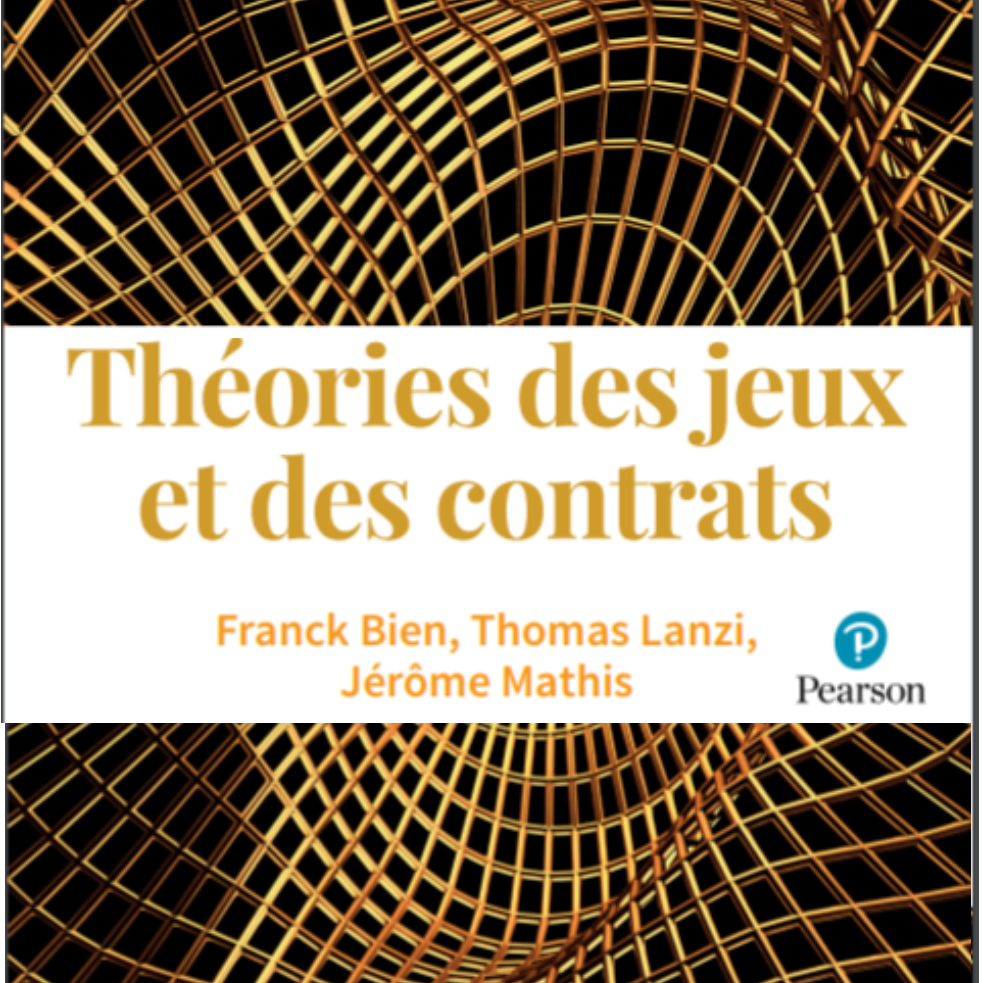 Résultats théoriquesJeux répétés infinis
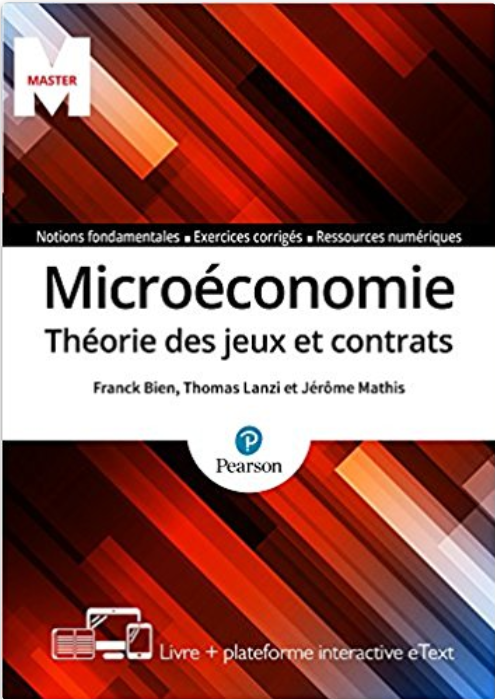 Diapositives du livre "Microéconomie : Théorie des jeux et contrats" ©Jérôme MATHIS
112
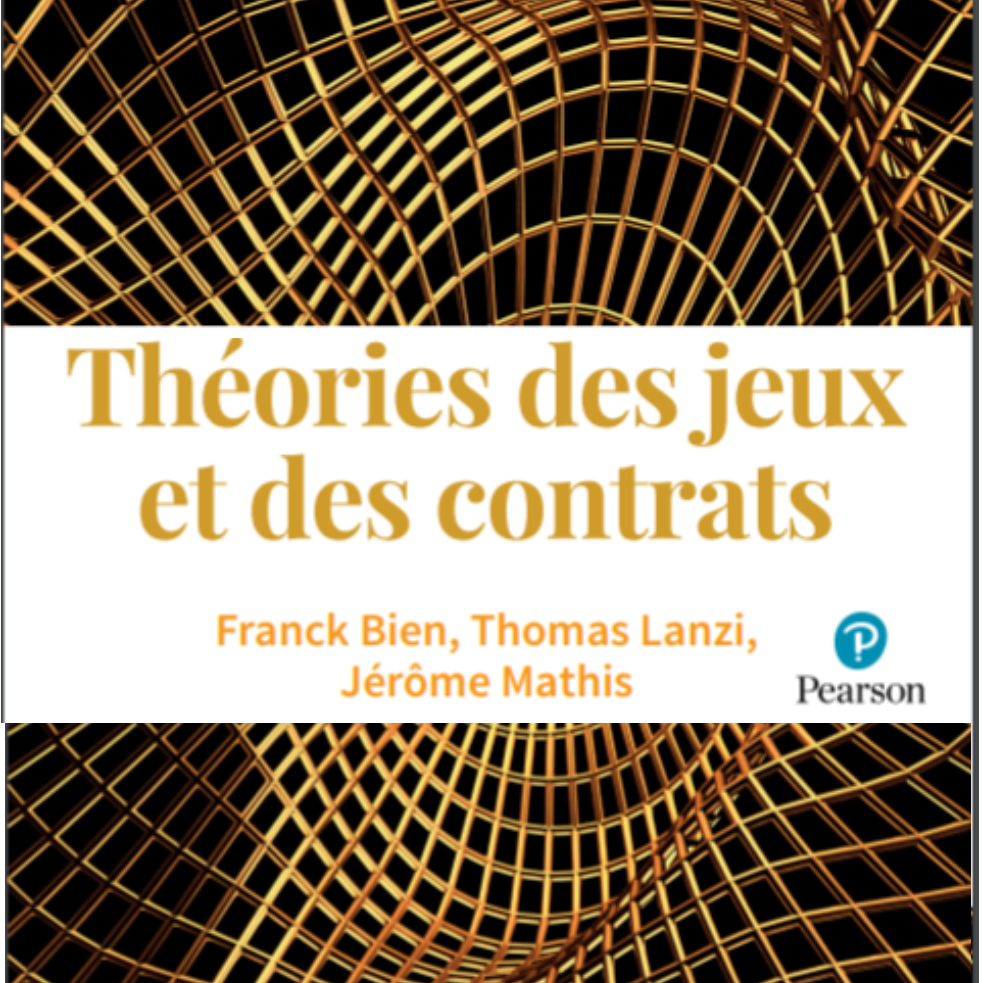 Résultats théoriquesJeux répétés infinis
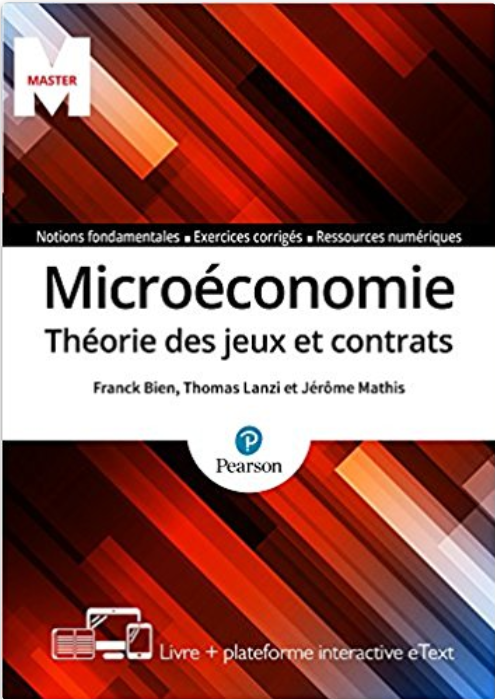 Diapositives du livre "Microéconomie : Théorie des jeux et contrats" ©Jérôme MATHIS
113
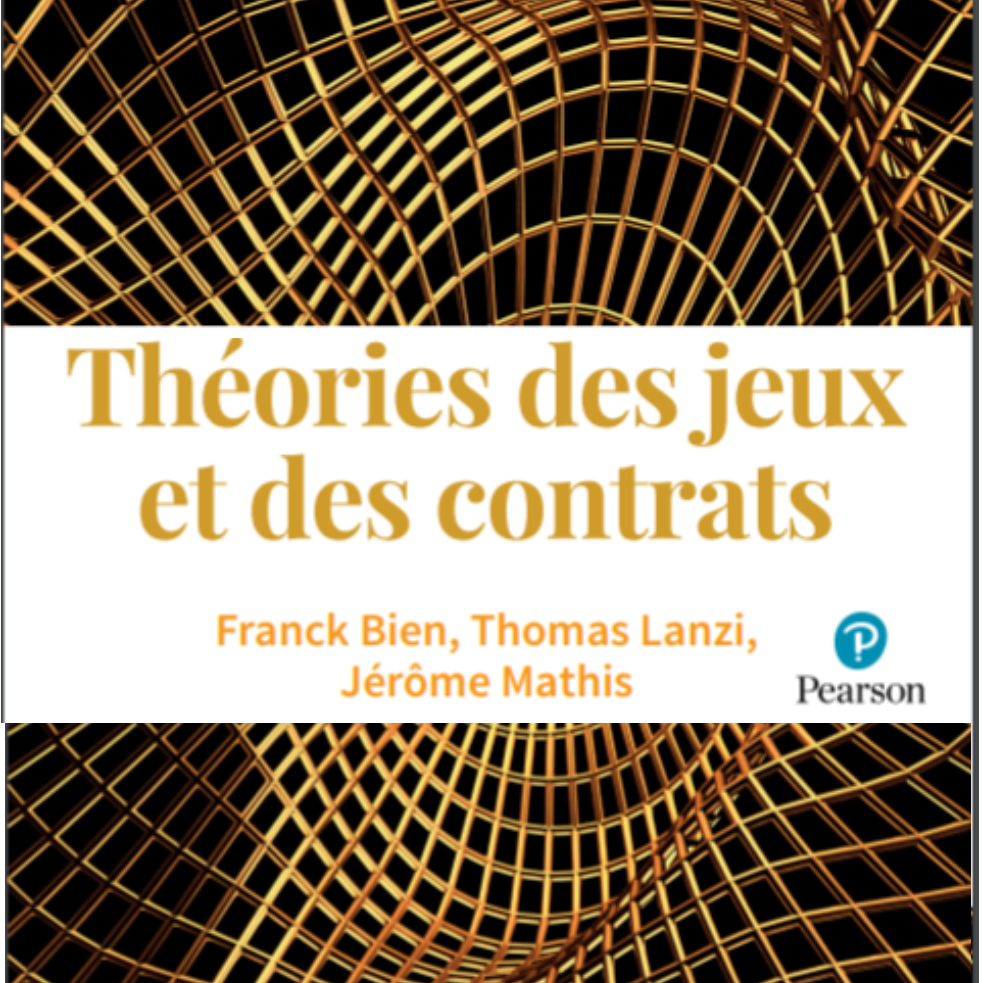 Résultats théoriquesJeux répétés infinis
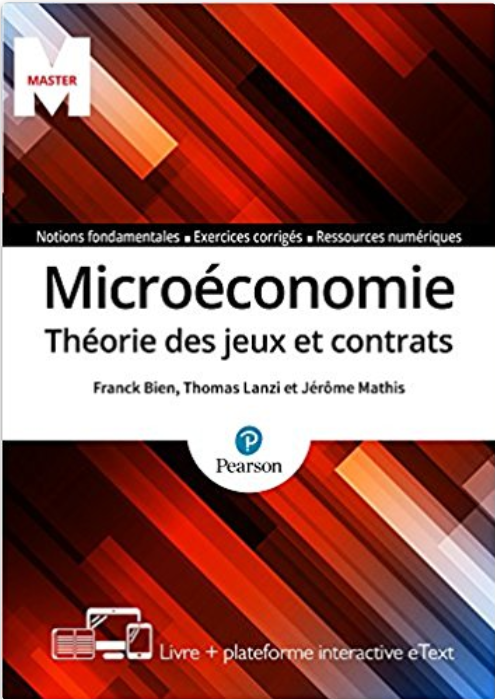 Application du Théorème 2.
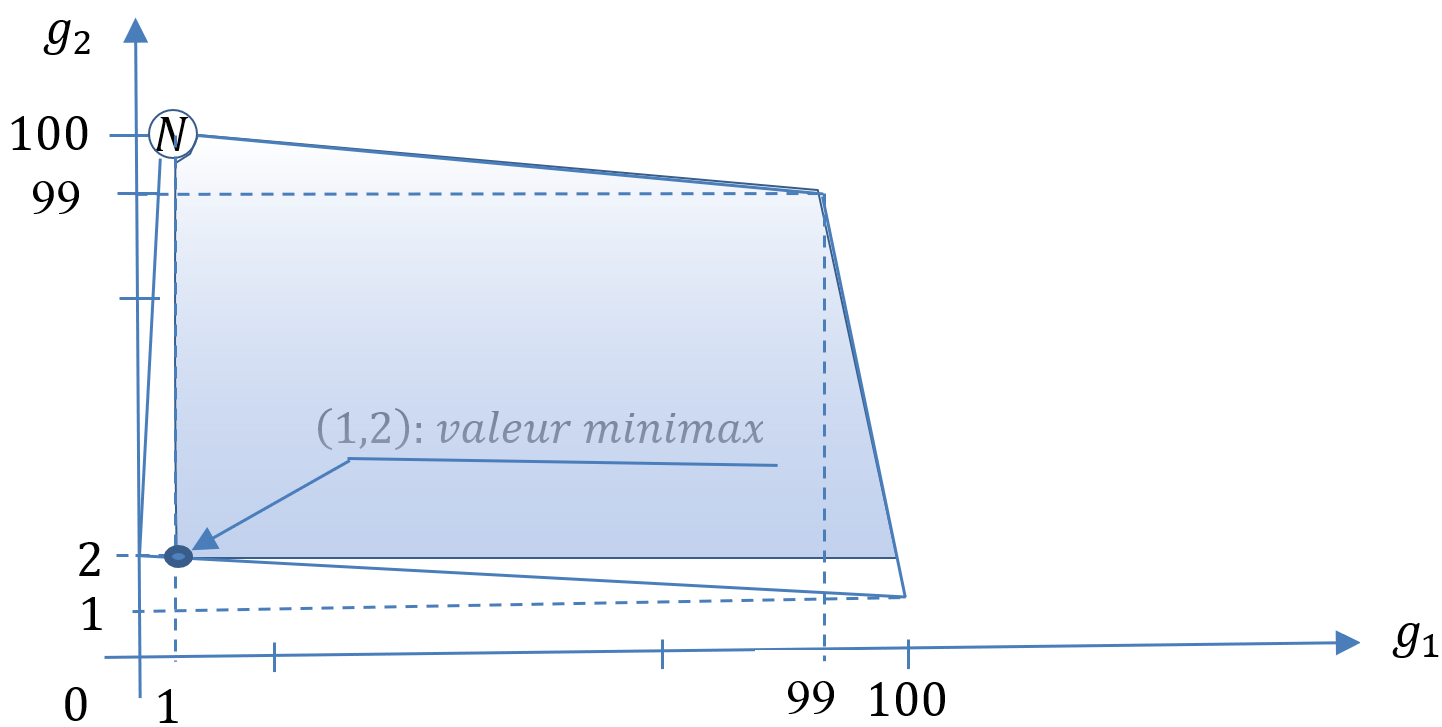 Diapositives du livre "Microéconomie : Théorie des jeux et contrats" ©Jérôme MATHIS
114
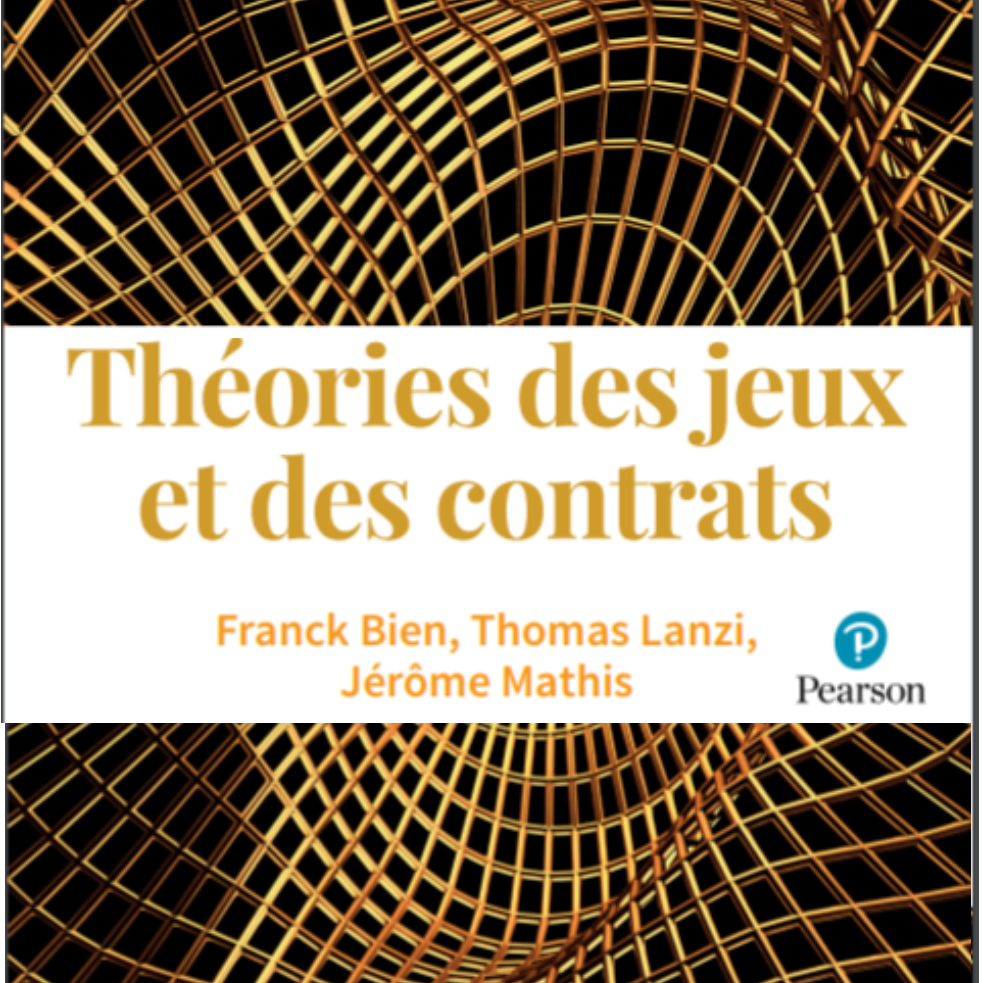 Résultats théoriquesJeux répétés infinis
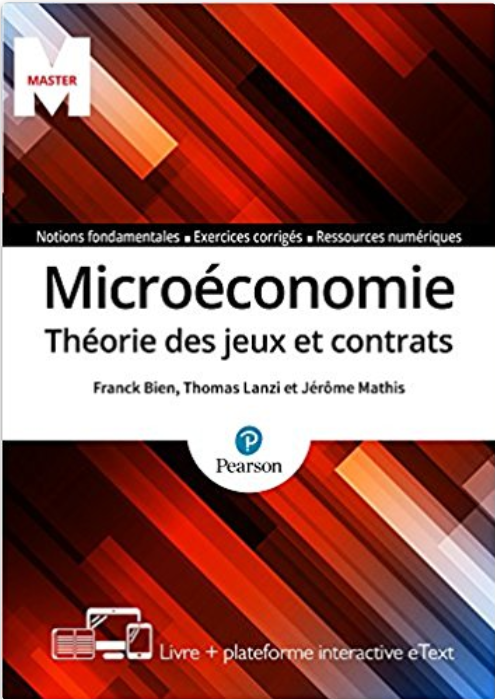 Non application du Théorème 2.
Diapositives du livre "Microéconomie : Théorie des jeux et contrats" ©Jérôme MATHIS
115
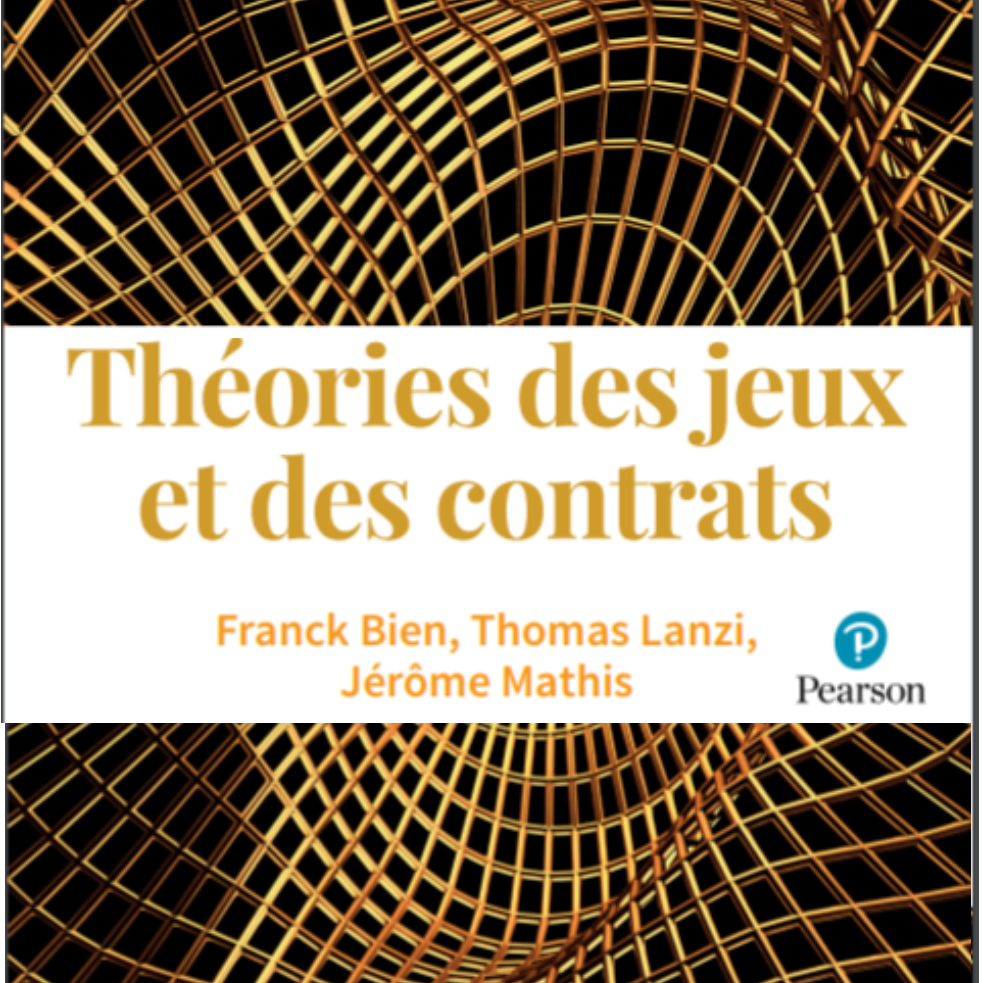 Résultats théoriquesJeux répétés infinis
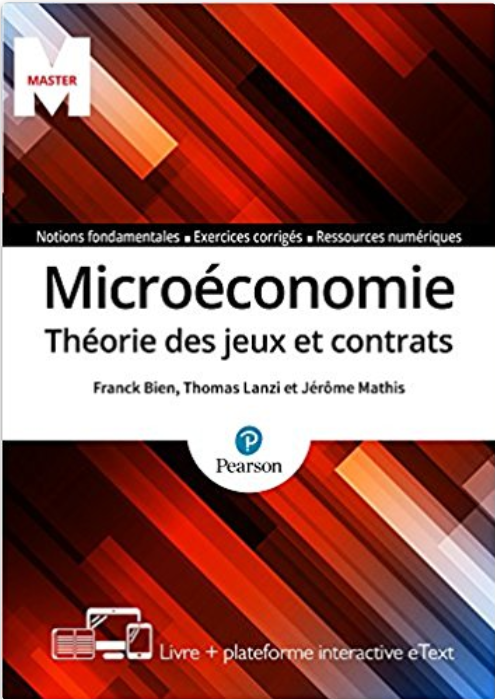 Jeu d’étape à trois joueurs avec intérêt identiques
Diapositives du livre "Microéconomie : Théorie des jeux et contrats" ©Jérôme MATHIS
116
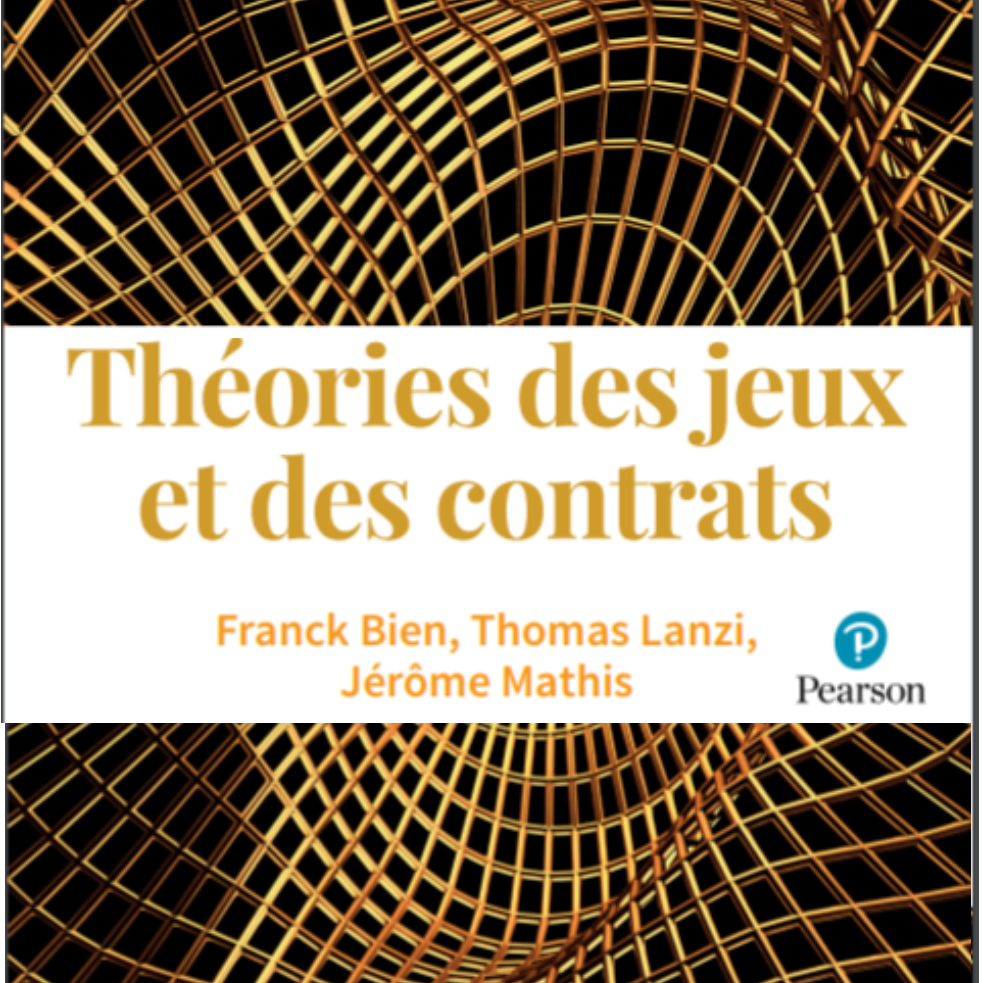 Résultats théoriquesJeux répétés infinis
Jeu d’étape à trois joueurs avec intérêt identiques
Diapositives du livre "Microéconomie : Théorie des jeux et contrats" ©Jérôme MATHIS
117
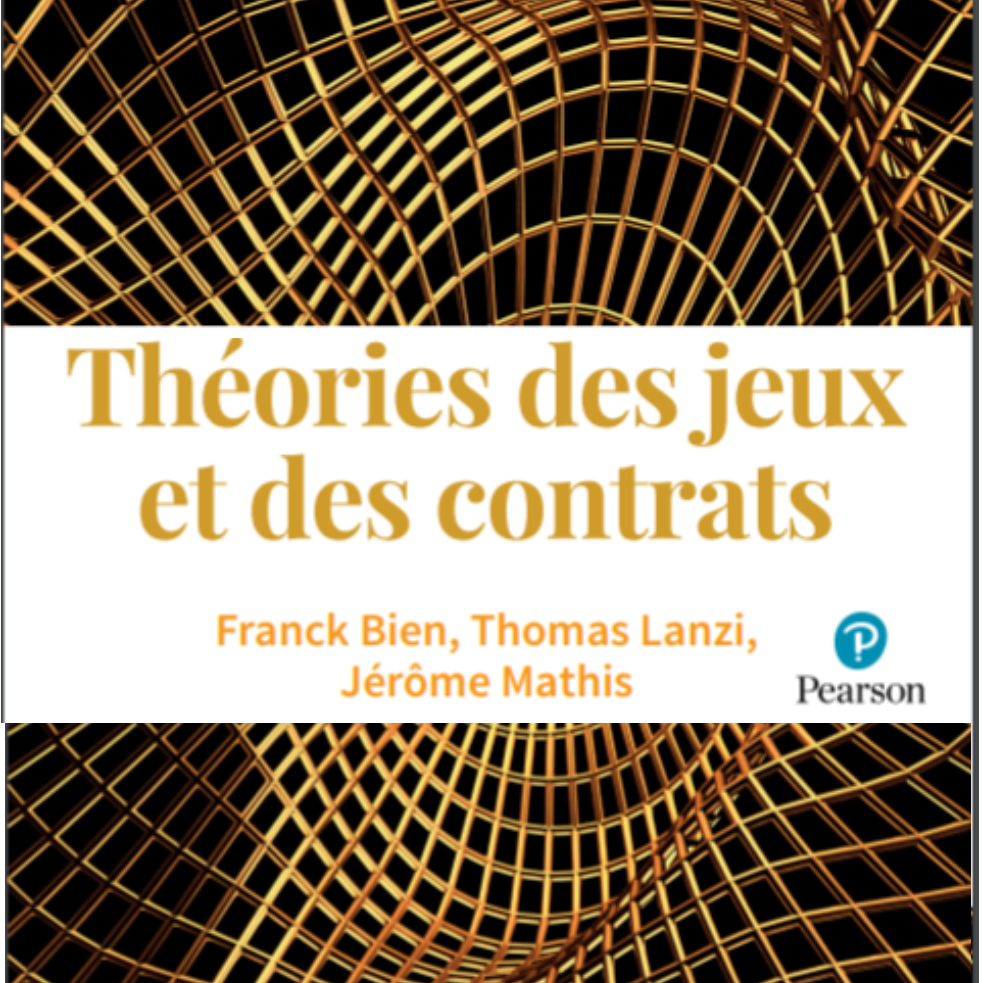 Résultats théoriquesJeux répétés infinis
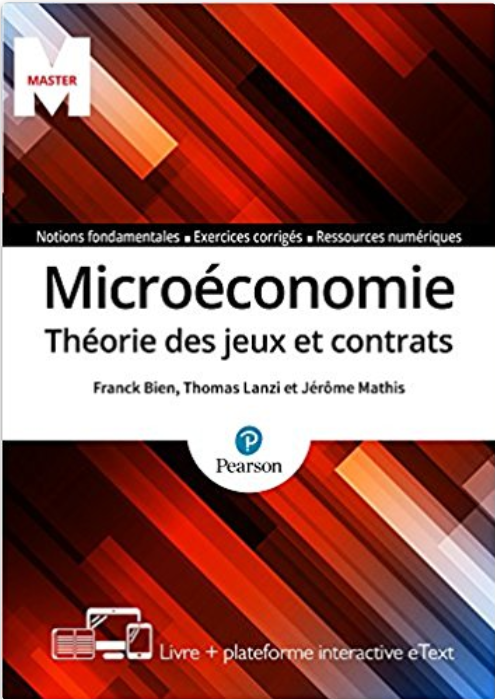 Jeu d’étape à trois joueurs avec intérêt identiques
Diapositives du livre "Microéconomie : Théorie des jeux et contrats" ©Jérôme MATHIS
118
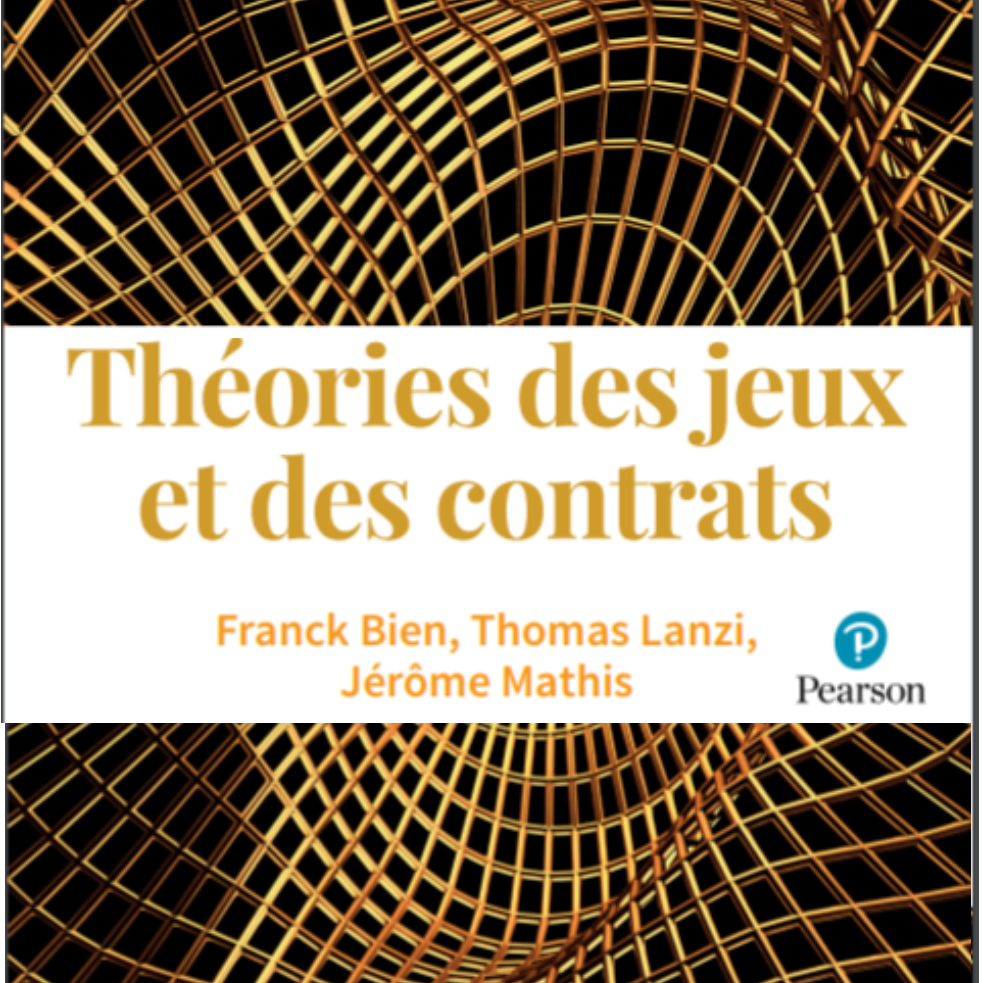 Jeux répétésPlan
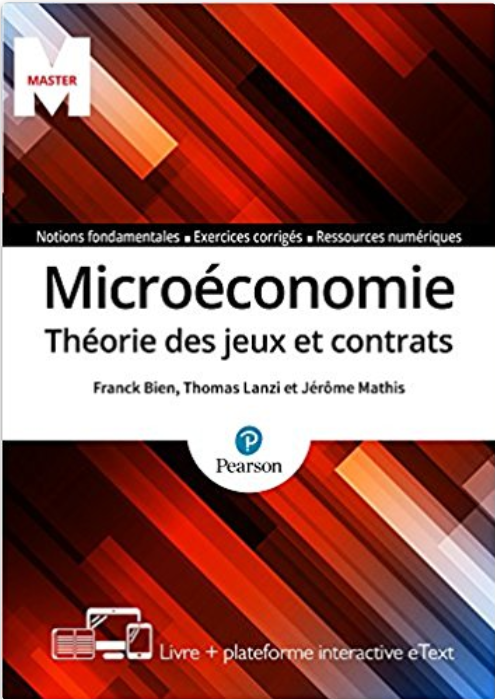 Introduction
La résolution du dilemme du prisonnier
Le dilemme du prisonnier répété un nombre fini de fois
Qu’est-ce qu’un jeu répété un nombre infini de fois ?
Construction du jeu répété 
Jeu d’étape
Répétition du jeu d’étape
Stratégies du jeu répété
Paiement escompté
Concept de solution
Résultats théoriques
Principe de déviation en un coup
Jeux répétés finis
Jeux répétés infinis
Application à l’économie industrielle
Collusion en prix au sein d’un duopole
Diapositives du livre "Microéconomie : Théorie des jeux et contrats" ©Jérôme MATHIS
119
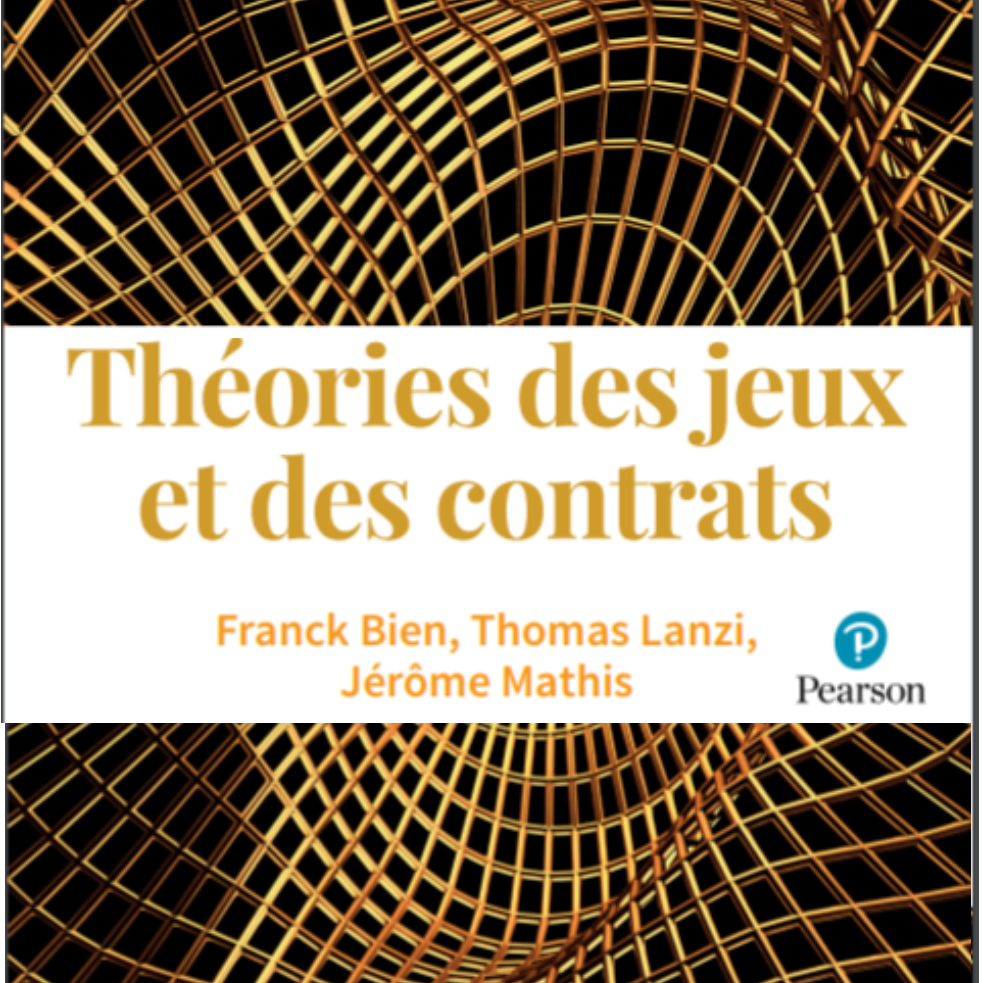 Application à l’économie industrielleCollusion en prix au sein d’un duopole
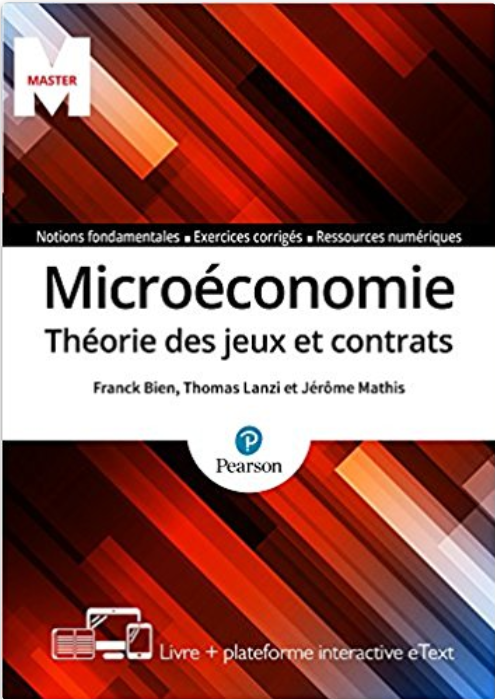 Diapositives du livre "Microéconomie : Théorie des jeux et contrats" ©Jérôme MATHIS
120
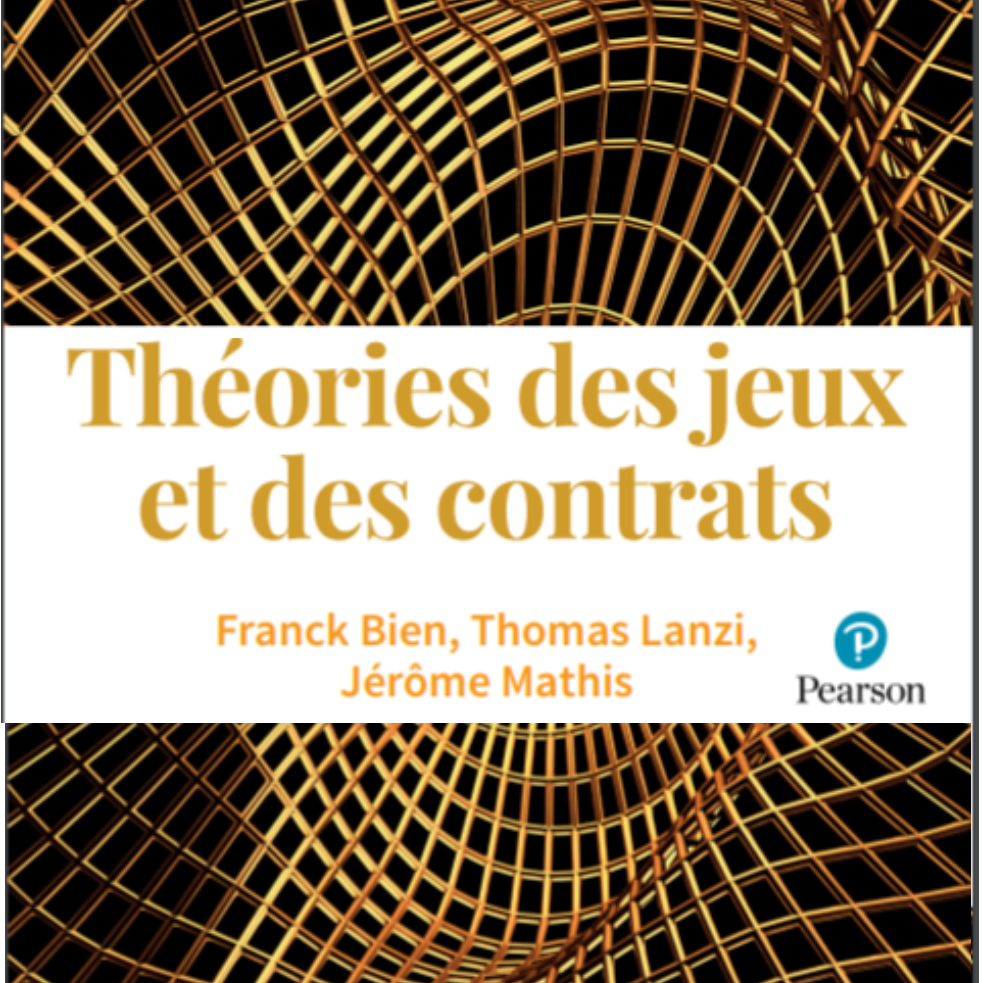 Application à l’économie industrielleCollusion en prix au sein d’un duopole
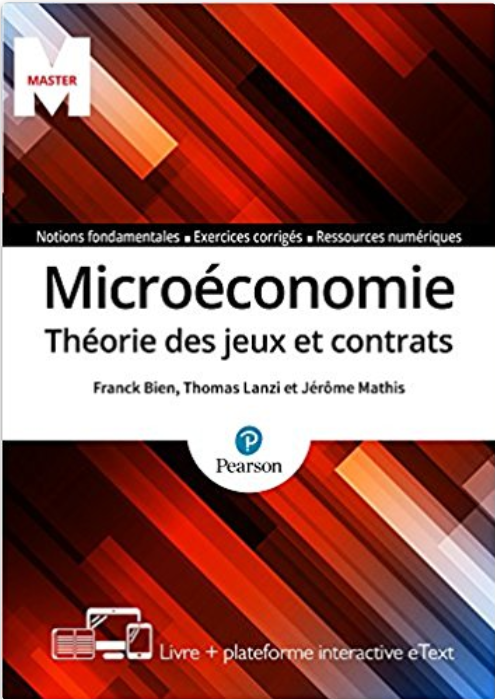 Diapositives du livre "Microéconomie : Théorie des jeux et contrats" ©Jérôme MATHIS
121
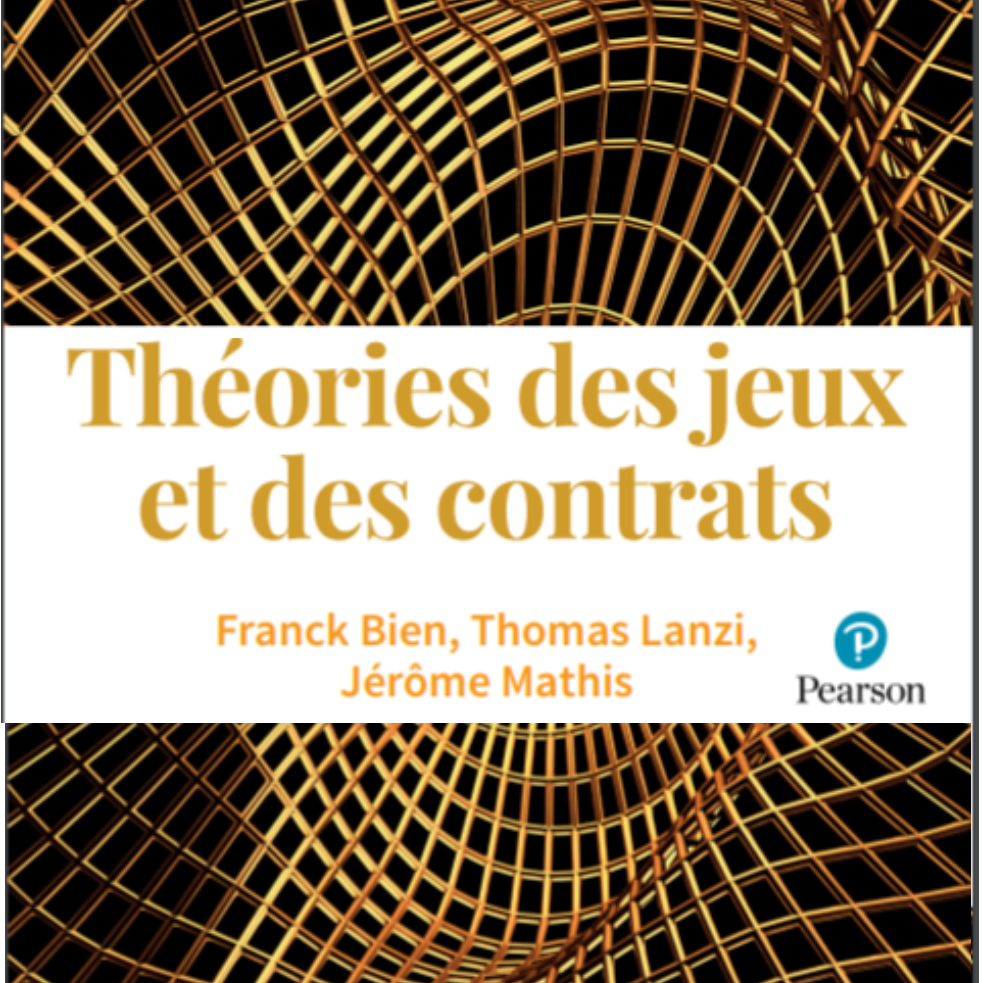 Application à l’économie industrielleCollusion en prix au sein d’un duopole
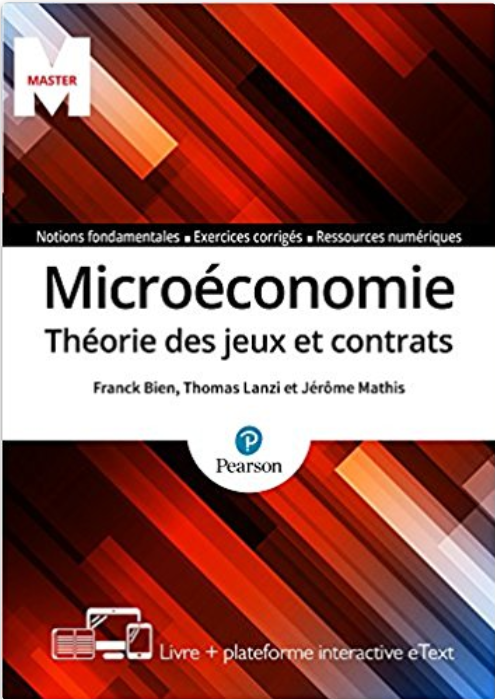 Diapositives du livre "Microéconomie : Théorie des jeux et contrats" ©Jérôme MATHIS
122
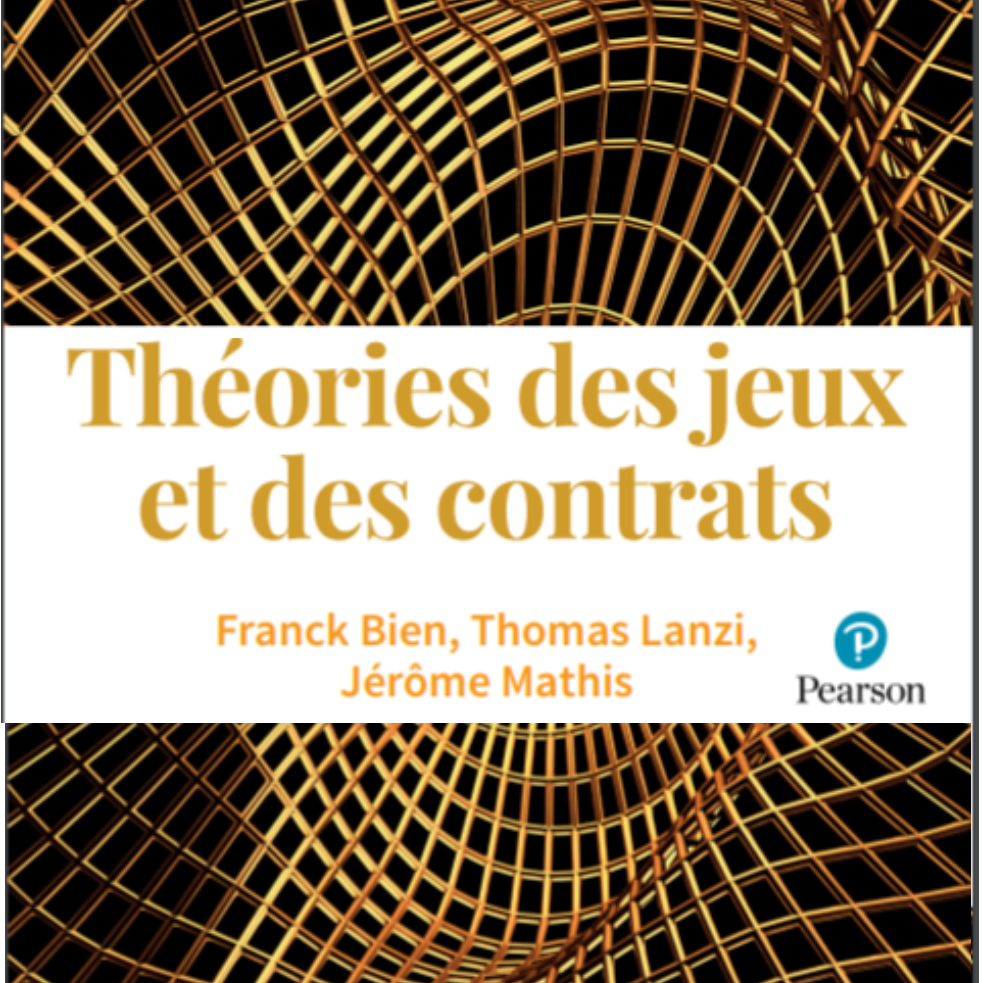 Application à l’économie industrielleCollusion en prix au sein d’un duopole
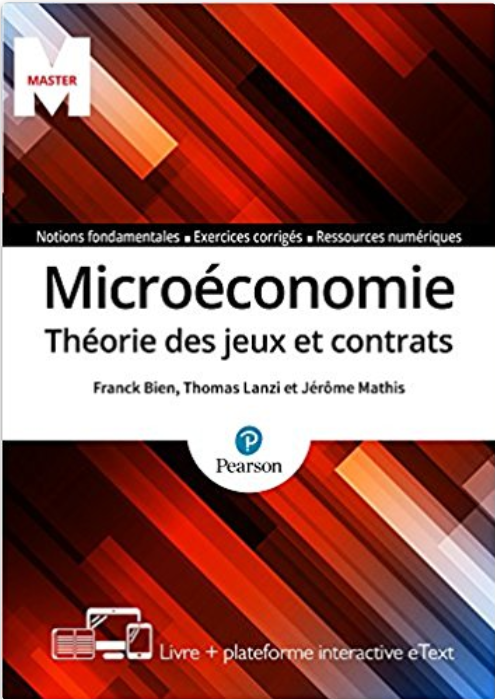 Diapositives du livre "Microéconomie : Théorie des jeux et contrats" ©Jérôme MATHIS
123
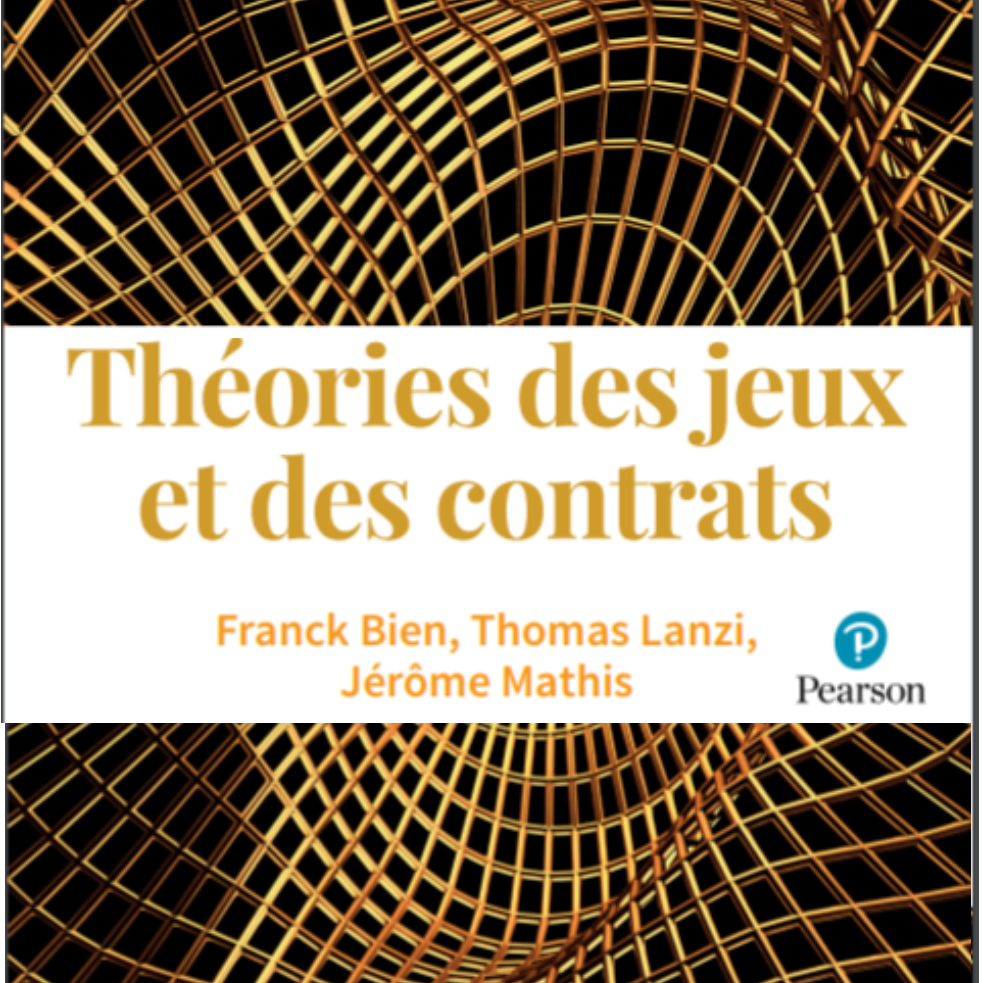 Application à l’économie industrielleCollusion en prix au sein d’un duopole
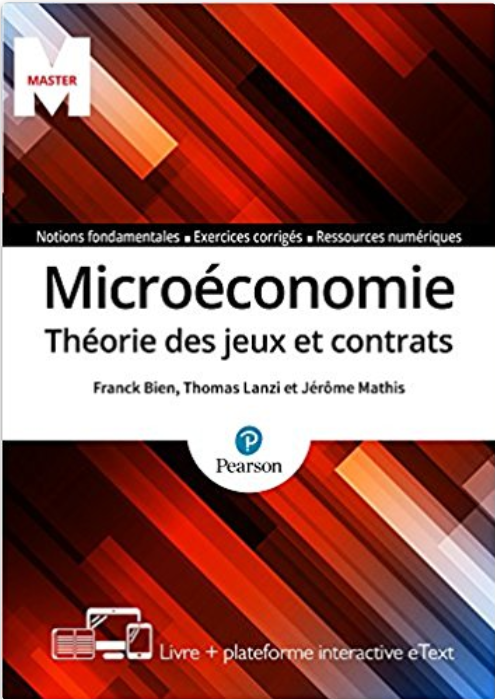 Diapositives du livre "Microéconomie : Théorie des jeux et contrats" ©Jérôme MATHIS
124
Application à l’économie industrielleCollusion en prix au sein d’un duopole
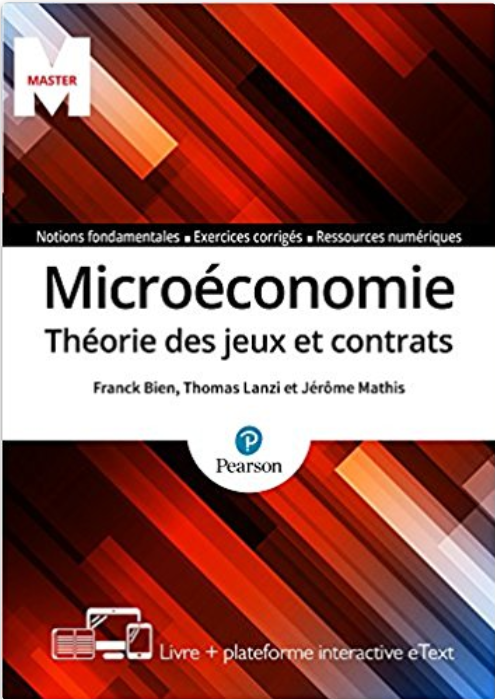 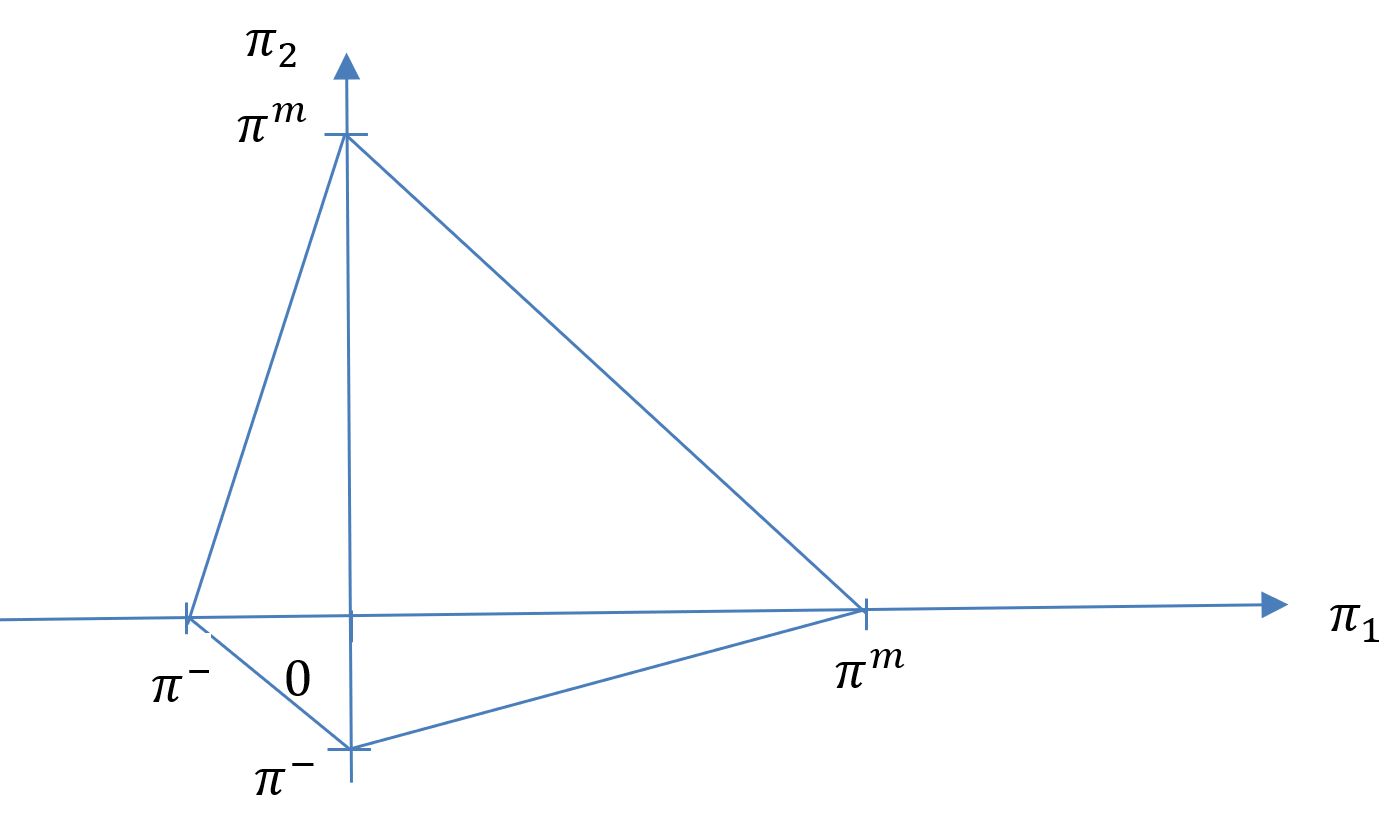 Diapositives du livre "Microéconomie : Théorie des jeux et contrats" ©Jérôme MATHIS
125
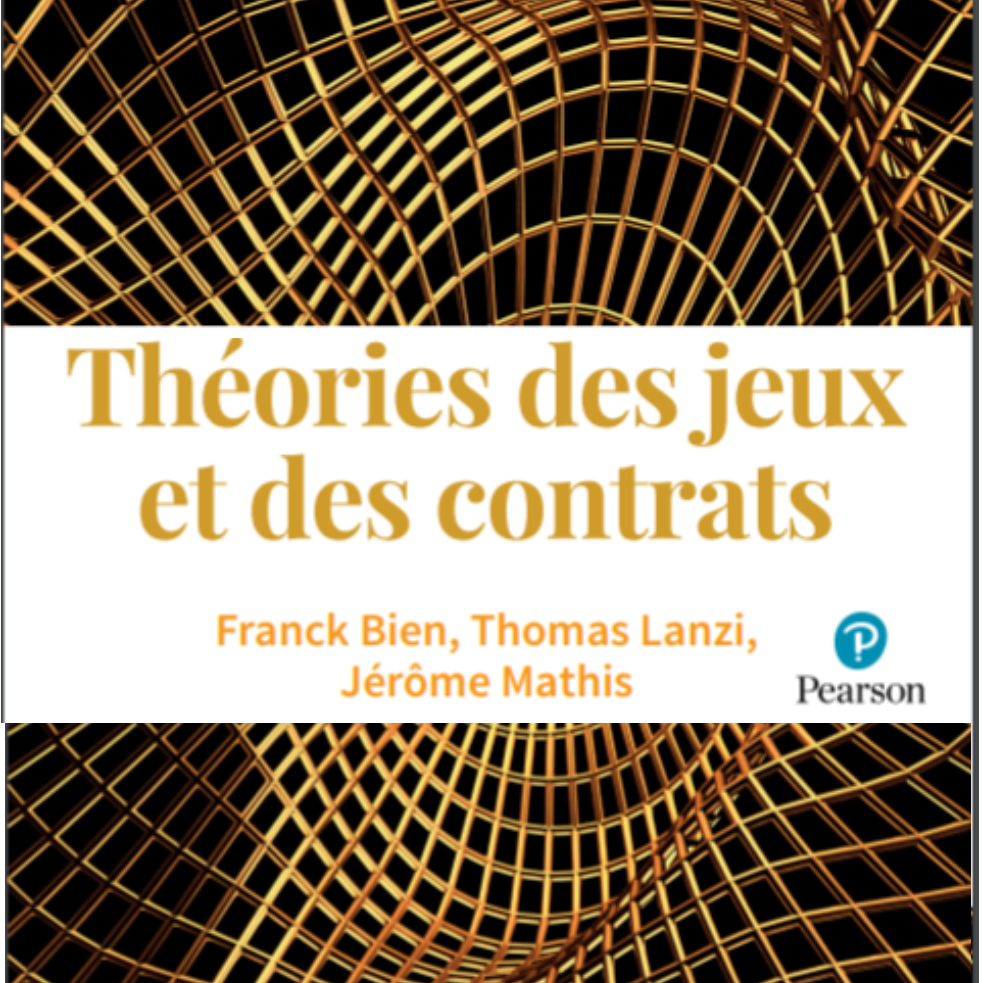 Application à l’économie industrielleCollusion en prix au sein d’un duopole
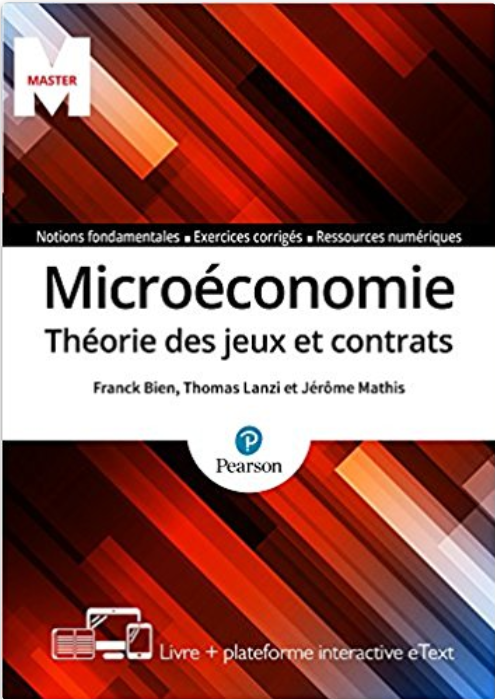 Diapositives du livre "Microéconomie : Théorie des jeux et contrats" ©Jérôme MATHIS
126
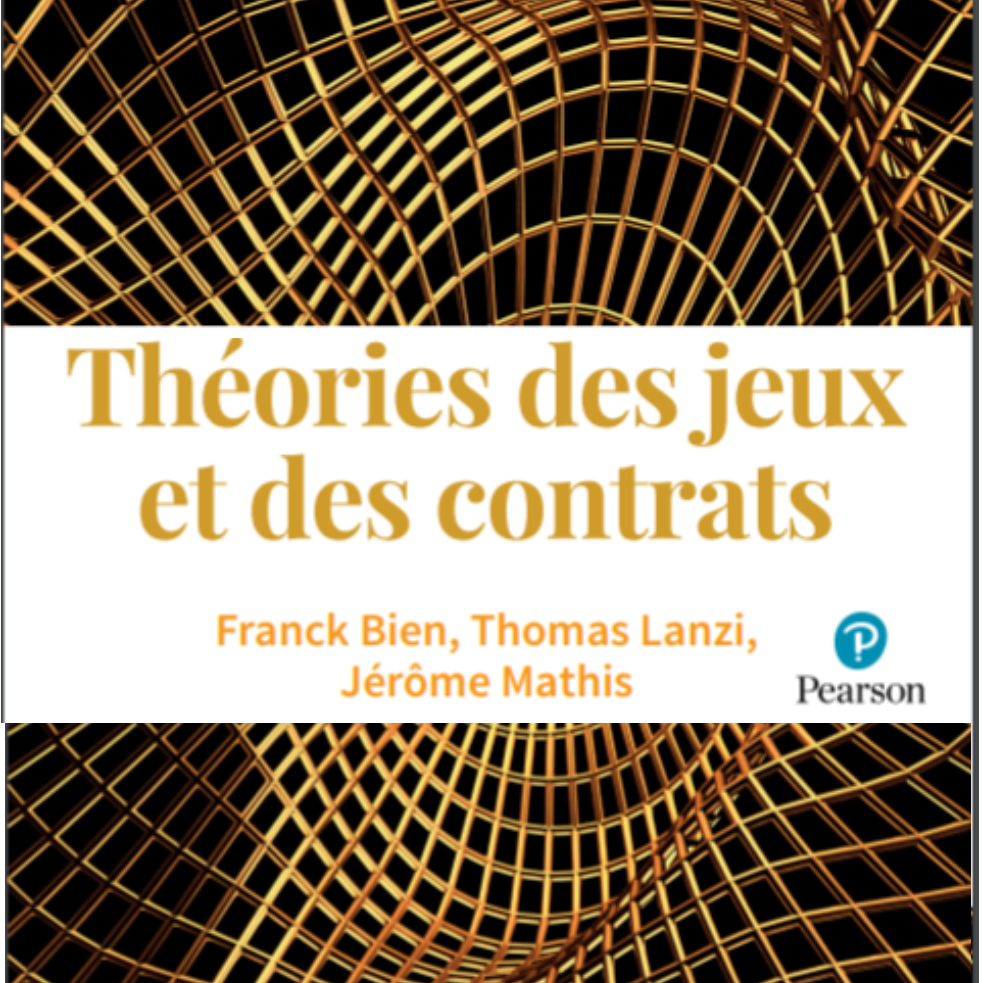 Application à l’économie industrielleCollusion en prix au sein d’un duopole
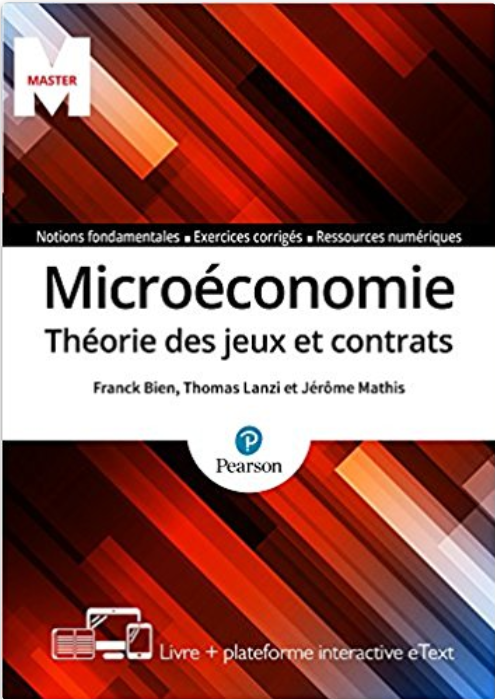 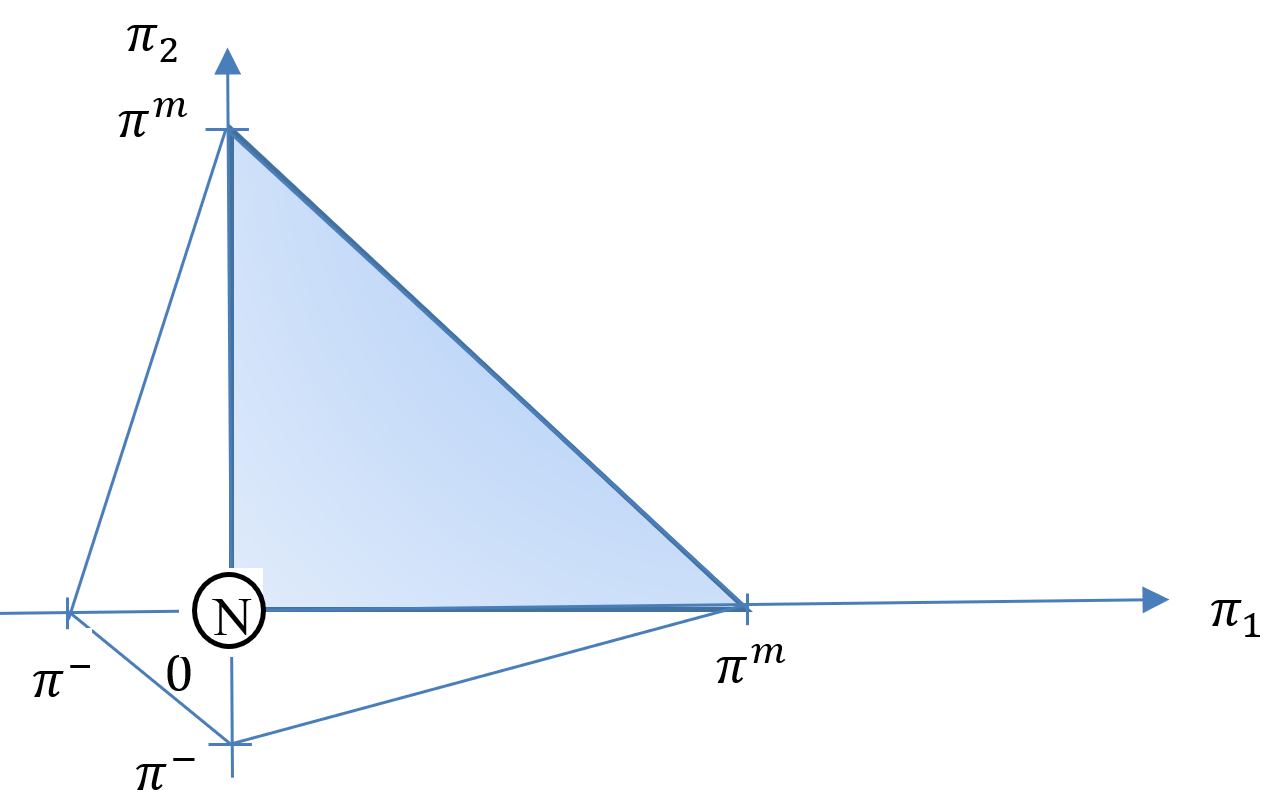 Diapositives du livre "Microéconomie : Théorie des jeux et contrats" ©Jérôme MATHIS
127
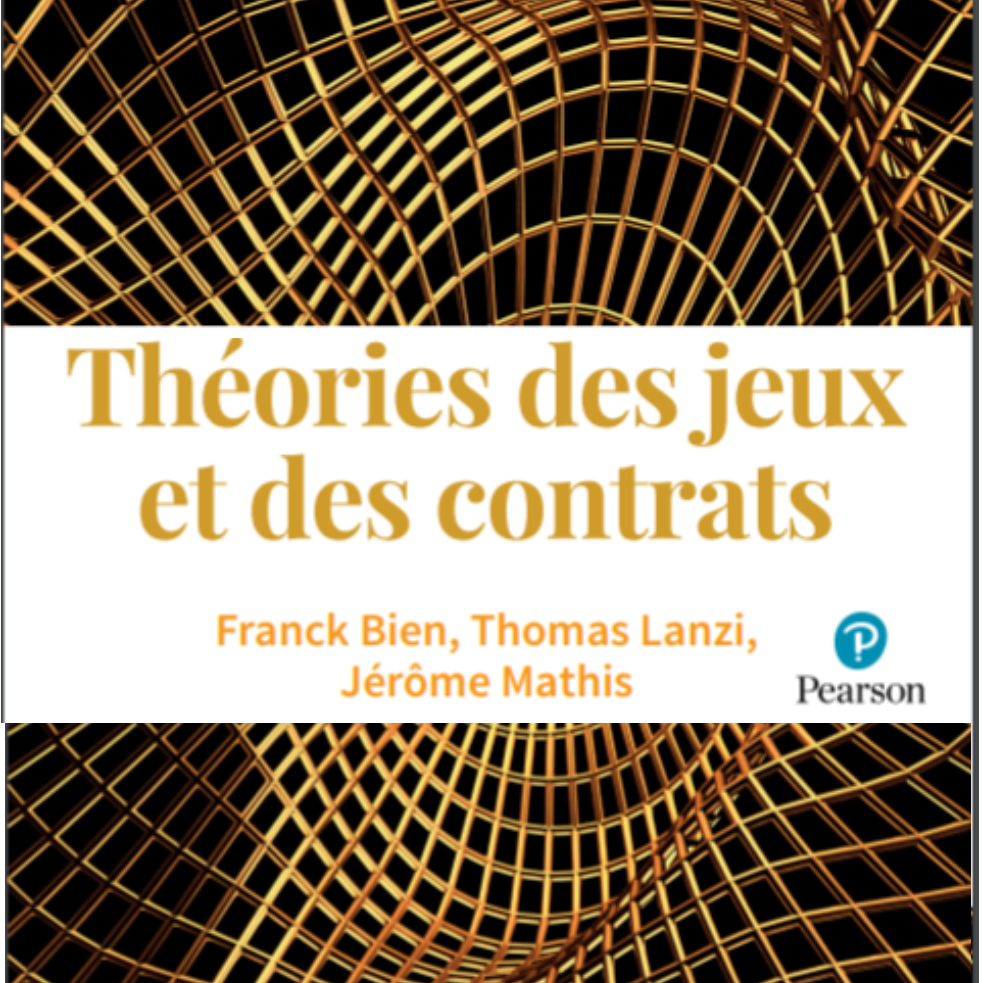 Application à l’économie industrielleCollusion en prix au sein d’un duopole
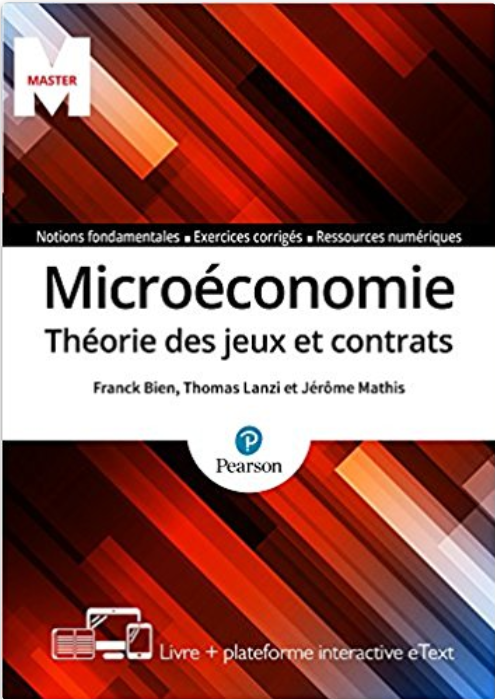 Diapositives du livre "Microéconomie : Théorie des jeux et contrats" ©Jérôme MATHIS
128
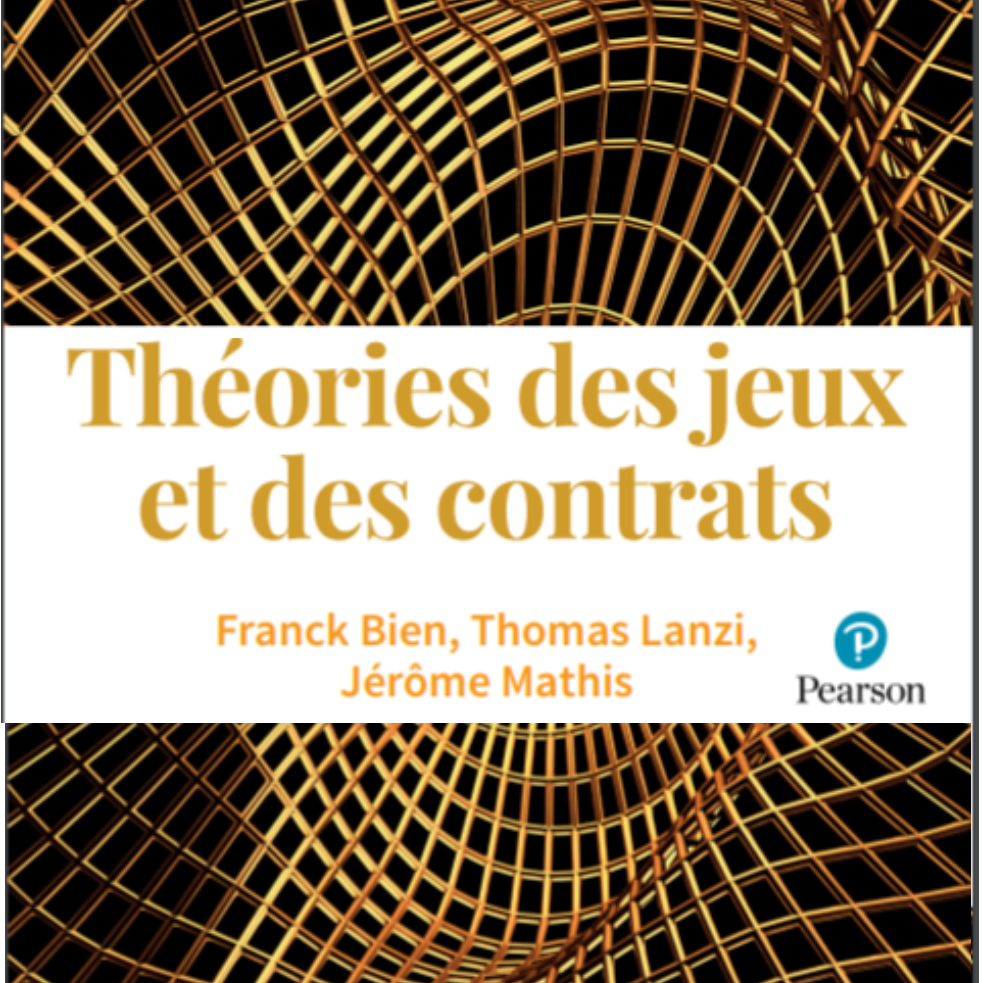 Application à l’économie industrielleCollusion en prix au sein d’un duopole
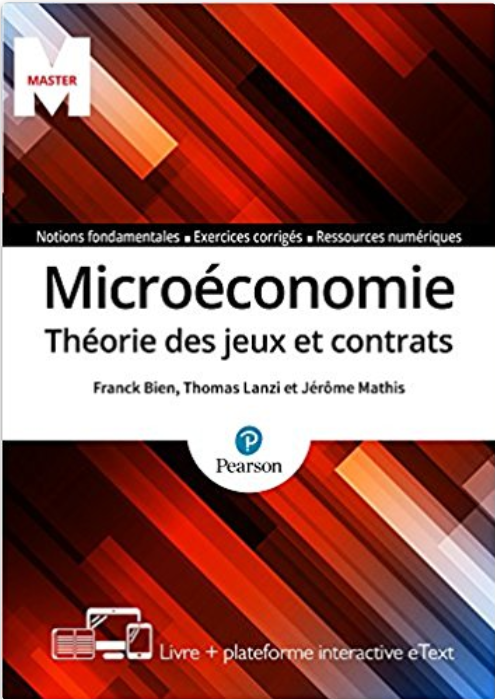 Diapositives du livre "Microéconomie : Théorie des jeux et contrats" ©Jérôme MATHIS
129
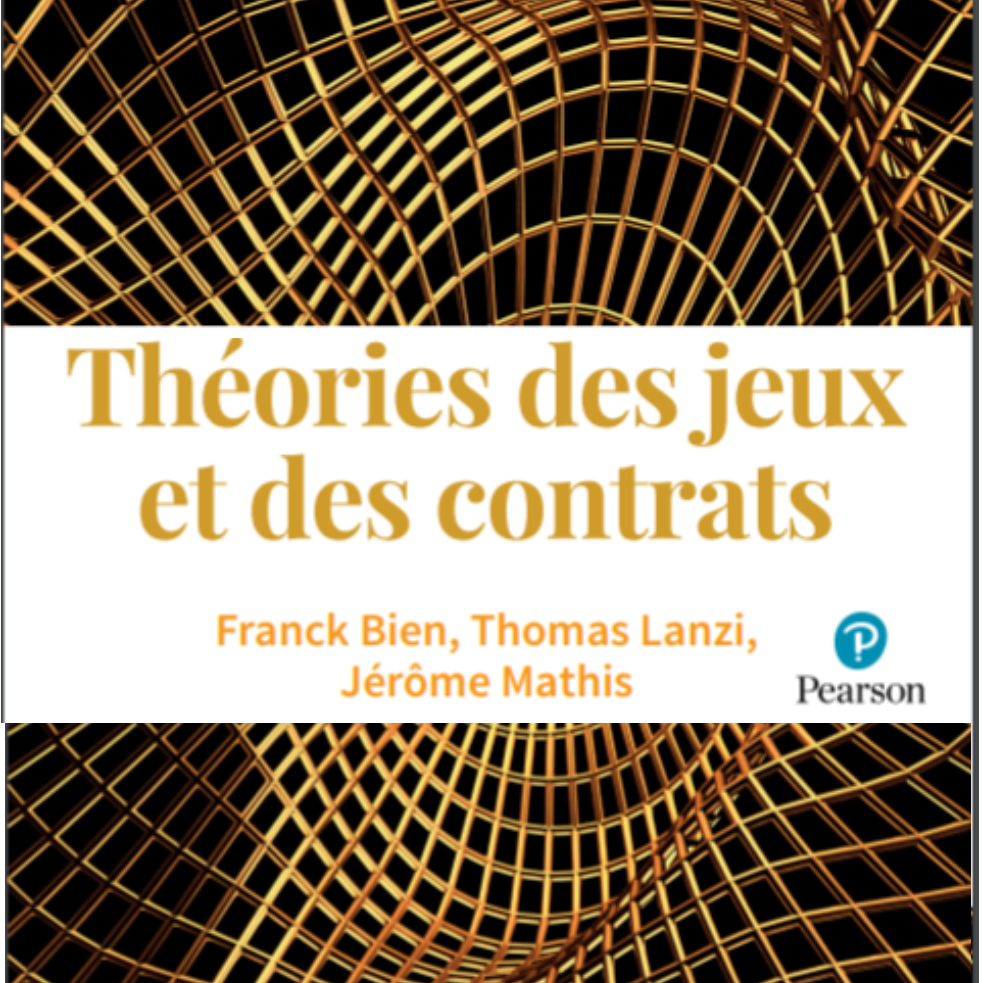 Application à l’économie industrielleCollusion en prix au sein d’un duopole
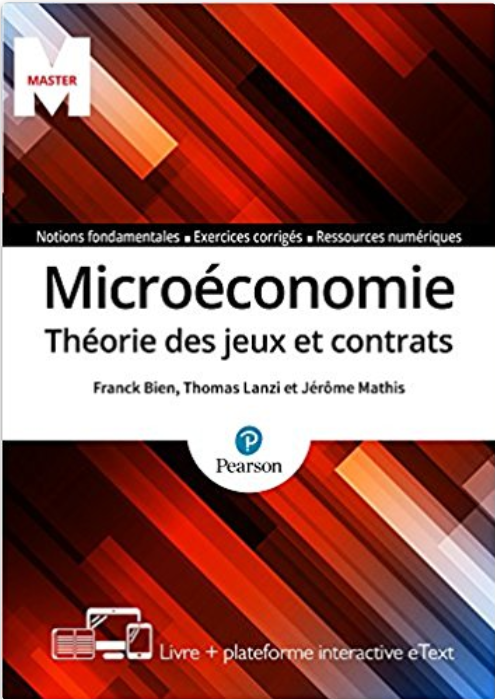 Il n’est pas surprenant que les Théorèmes 1 et 2 produisent ici les mêmes résultats.
Car le paiement de l’unique équilibre de Nash du jeu d’étape correspond à la valeur minimax de chaque firme.
 C’est-à-dire que ces deux théorèmes formulent des possibilités d’amélioration de paiements à l’équilibre par rapport à deux points de référence qui dans ce cas précis concordent : 
	-  paiement nul de l’équilibre de Nash pour le Théorème 1; et
	-  paiement nul de la valeur minimax pour le Théorème 2.
Diapositives du livre "Microéconomie : Théorie des jeux et contrats" ©Jérôme MATHIS
130